Searching for Constructions with GrETEL
Jan Odijk
Syntax Interface Meetings
Utrecht, 2014-03-31
1
Overview
Context
GrETEL and Treebanks
Example Parse
Searching in treebanks
Searching with GrETEL
Searching with GrETEL: Limitations
Comparison with Google
Conclusions and Invitation
2
Overview
Context
GrETEL and Treebanks
Example Parse
Searching in treebanks
Searching with GrETEL
Searching with GrETEL: Limitations
Comparison with Google
Conclusions and Invitation
3
CLARIN Infrastructure
A research infrastructure for humanities researchers who work with digital language-related resources
4
CLARIN Infrastructure
The CLARIN infrastructure offers services so that a researcher
Can find all data relevant for the research
Can find all tools and services relevant for the research
Can apply the tools and services to the data without any technical background or ad-hoc adaptations
Can store data and tools resulting from the research
via one portal
5
CLARIN Infrastructure
CLARIN-NL Portal 
under construction
This page brief overview CLARIN-NL results:
http://www.clarin.nl/node/404 
for (morpho-)syntactic search also in this ppt
CLARIN Data and tools (from all over Europe):
Virtual Language Observatory
Browsing and faceted search for data
Geographical navigation over data
6
Overview
Context
GrETEL and Treebanks
Example Parse
Searching in treebanks
Searching with GrETEL
Searching with GrETEL: Limitations
Comparison with Google
Conclusions and Invitation
7
GrETEL
Greedy Extraction of Trees for Empirical Linguistics
Greedy – technical notion, see later
Extraction: selection from a large text corpus
Trees: syntactic structures for each sentence in the corpus
Empirical Linguistics: ?? (pleonasm, imho)
8
GrETEL
Web application for intelligent searching in treebanks
Web: on the world wide web, accessible via internet
Application:  software with a user interface targeted at a specific user group: for GrETEL: linguists
Intelligent searching: searching in a more sophisticated way than just searching for strings (sequences of characters), as Google does
Treebank:  a text corpus with for each sentence a syntactic parse (Dutch: ontleding)
Syntactic parse is usually in the form of a tree (hence treebank)
GrETEL applies to the  LASSY-Small and CGN treebanks
http://nederbooms.ccl.kuleuven.be/eng/aboutgretel
9
Treebanks
LASSY-Small: treebank for written Dutch 
CGN treebank: for spoken Dutch
CGN= Corpus Gesproken Nederlands
Size: app. 1m tokens each
Both are encoded in XML
XML= eXtensible Mark-up Language
W3C standard for the exchange of data
10
Overview
Context
GrETEL and Treebanks
Example Parse
Searching in treebanks
Searching with GrETEL
Searching with GrETEL: Limitations
Comparison with Google
Conclusions and Invitation
11
Example Parse
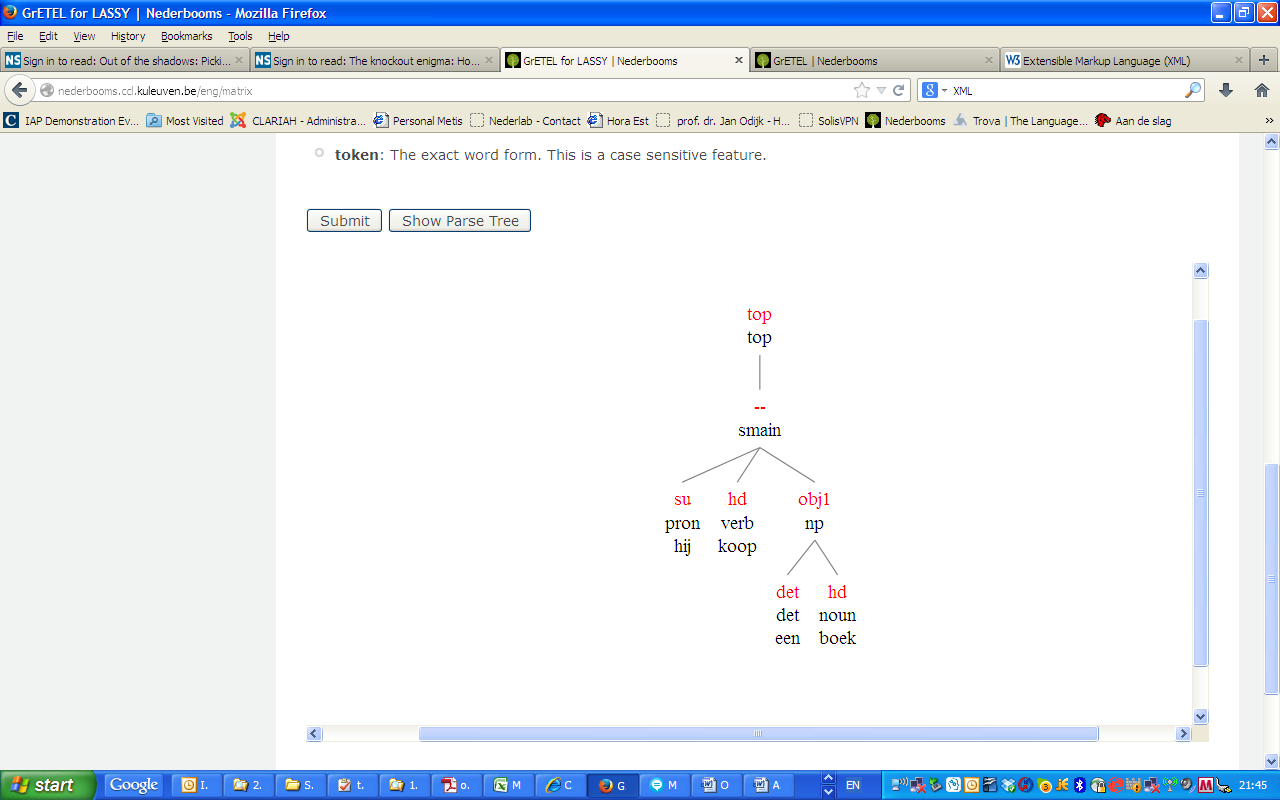 LASSY-Small: treebank for written Dutch 
CGN treebank: for spoken Dutch
CGN= Corpus Gesproken Nederlands
Both are encoded in XML
XML= eXtensible Mark-up Language
W3C standard for the exchange of data
12
Example Parse (XML)
In XML (simplified): 
<node rel = "top" cat="top">
   <node rel = "--" cat="smain"> 
       <node rel="su" pos="pron" root="hij"/> 
       <node rel="hd" pos="verb" root="koop"/>
       <node rel="obj1" cat="np">
          <node rel="det" pos="det" root="een"/>
          <node rel="hd"  pos="noun" root="boek"/>
       </node>
   </node>
</node>
13
PARSING
‘taalkundige ontleding’ (‘dependency analysis’)
Grammatical relation (rel) of constituents: subject (su), direct object (obj1), head (hd), determiner (det), ….
‘redekundige ontleding’ (‘categorial analysis’)
Part of Speech (pos): pronoun (pron), verb (verb), determiner (det), noun (noun), …
Syntactic category (cat) : utterance (top), main clause (smain), noun phrase (np), …
Order in the Lassy and CGN trees is NOT significant. Order is encoded by attributes 
(not represented in the simplified example)
14
Overview
Context
GrETEL and Treebanks
Example Parse
Searching in treebanks
Searching with GrETEL
Searching with GrETEL: Limitations
Comparison with Google
Conclusions and Invitation
15
Searching in Treebanks
Usually formulated in a programming language for queries (query language)
Query languages to search in XML documents:
Xpath, Xquery
Simple  Example query in Xpath:
//node[@cat="ap" and node[@rel="mod" and @pos="adj"] and node[@rel="hd" and @pos="adj"]]
16
Searching in Treebanks
17
Searching in Treebanks
More difficult example:
//node[@cat="ppart" and node[@rel="obj2" and @cat="pp" and node[@rel="hd" and @pos="prep" and @root="aan" and @word="aan" and @begin < ../../node[@rel="obj1" and @cat="np"]/node[@rel="hd" and @pos="noun"]/@begin]] and node[@rel="obj1" and @cat="np" and node[@rel="hd" and @pos="noun" and @begin < ../../node[@rel="hd" and @pos="verb"]/@begin]] and node[@rel="hd" and @pos="verb"]] 
This is too difficult! 
Even after making use of better lay-out:
http://bramvanroy.be/projects/xpath-beautifier/
18
Searching in Treebanks
Problems
One must learn the Xpath language
One must know exactly what the structure of the document is
Even simple queries get quite complex rather fast
19
Overview
Context
GrETEL and Treebanks
Example Parse
Searching in treebanks
Searching with GrETEL
Searching with GrETEL: Limitations
Comparison with Google
Conclusions and Invitation
20
Searching with GrETEL
GrETEL Approach
Desired query: Give me (sentences that contain) adverbs that modify adjectives
Provide an example of this construction in natural language: dat is erg groot
Parsed automatically by Alpino parser
Mark which aspects of the example are important.
In this case Pos (part of speech) of erg and groot
Automatically includes the dependency relation between these two words
21
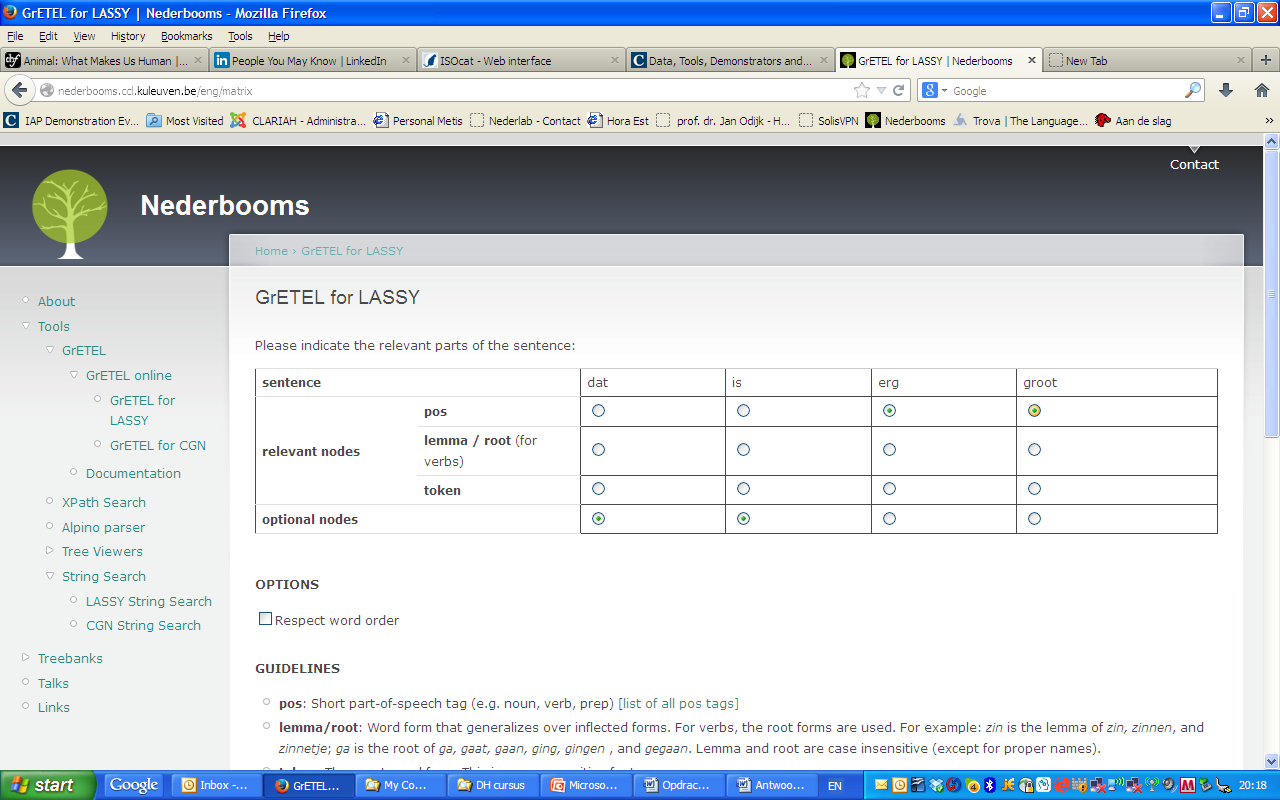 Searching with GrETEL
22
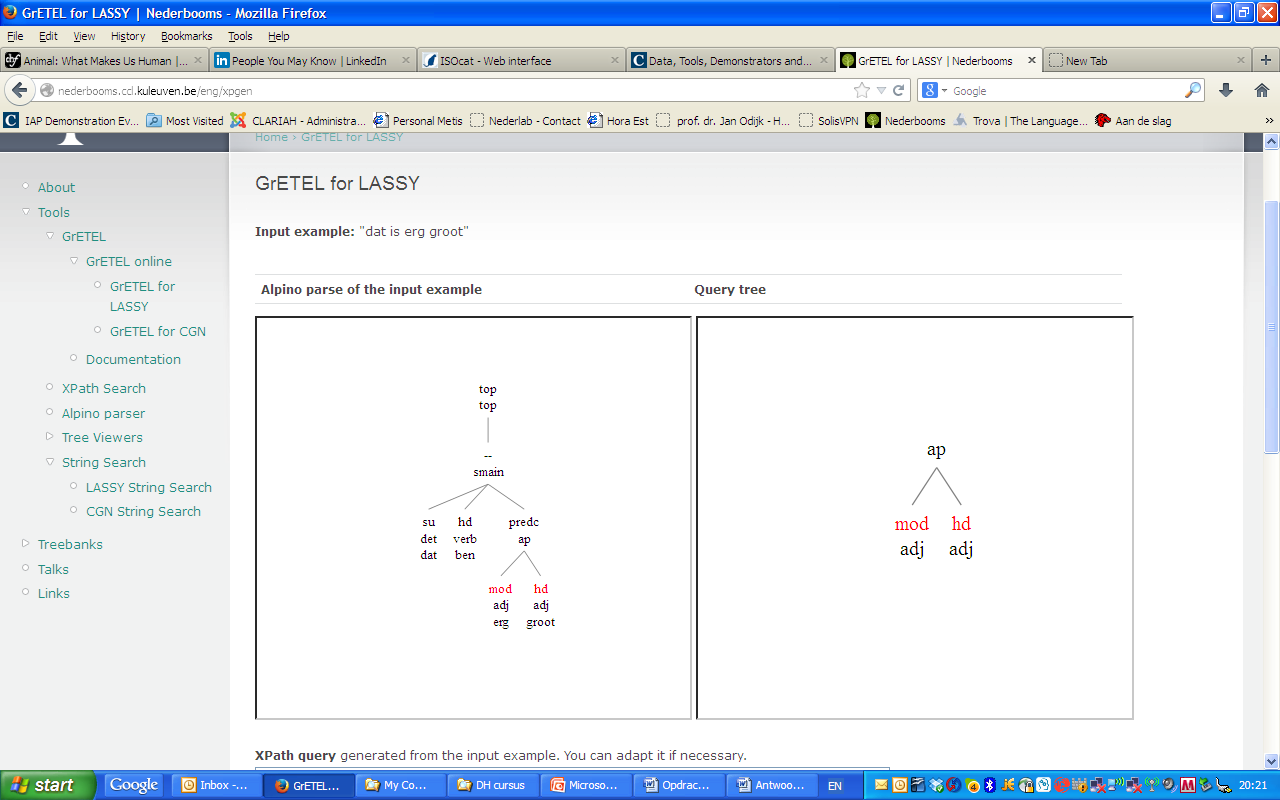 Searching with GrETEL
23
Searching with GrETEL
Query is now automatically generated:
//node[@cat="ap" and node[@rel="mod" and @pos="adj"] and node[@rel="hd" and @pos="adj"]] (= the query of this slide)
Applied to LASSY-Small yields 2474 hits
Greedy: it finds sentences that at least contain and adjective modifying an adverb in an AP, but the sentence and also the AP node can contain many other elements as well
24
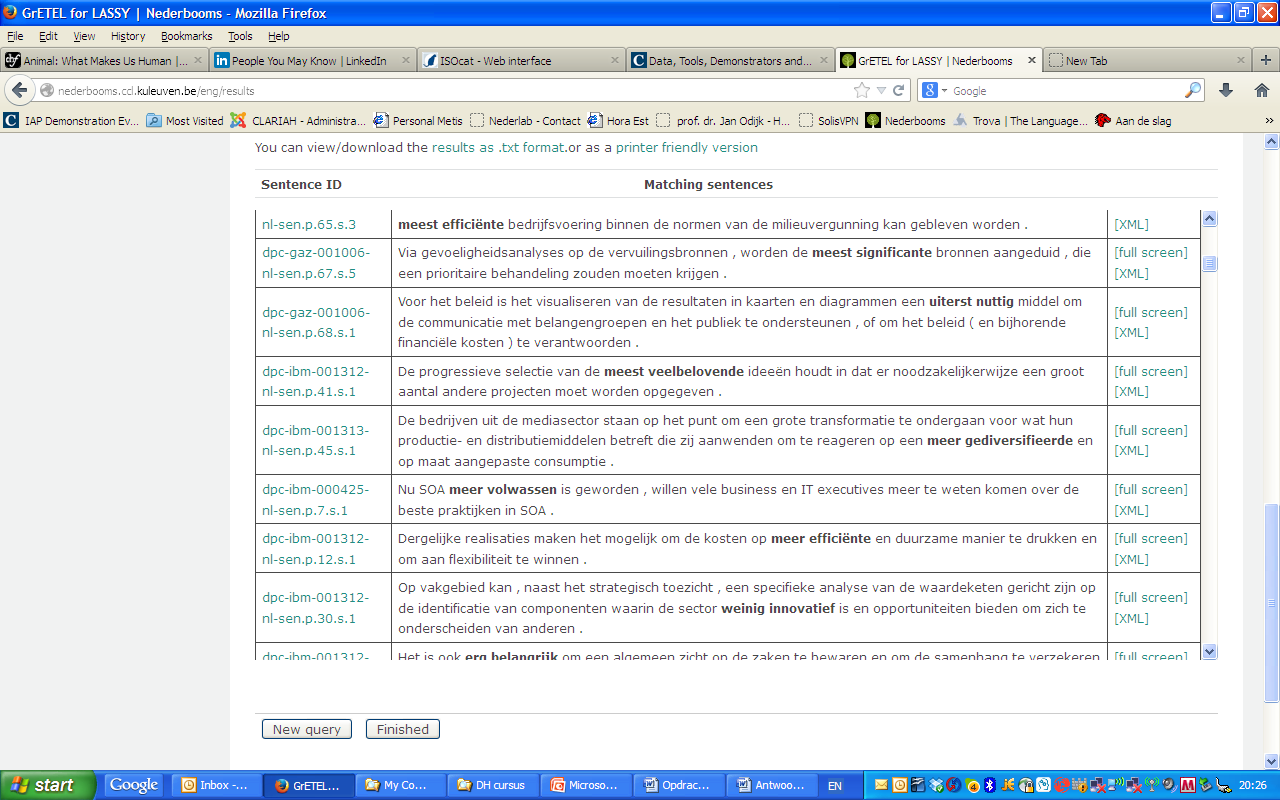 Searching with GrETEL
25
Searching with GrETEL
Causative ‘doen’
Het bijvoeglijk naamwoord
Circumpositions (op de man af)
Krijgen passive 
*Bare nouns (attempt)
**Modified Bare Nouns
**Object topicalisation
26
Searching with GrETEL
Try these at home:
Two or more attributive adjectives (mooie blauwe ogen)
De medisch specialist 
*‘hun’ as subject in (1) CGN, and (2) LASSY
Indirect object with aan (1) before the direct object; (2) after the direct object but before the verb; (3) after the direct object and after the verb
Binominal NPs: een kudde olifanten
Substantivised infinitives: het doden van dieren
27
Overview
Context
GrETEL and Treebanks
Example Parse
Searching in treebanks
Searching with GrETEL
Searching with GrETEL: Limitations
Comparison with Google
Conclusions and Invitation
28
Searching with GrETELLimitations
‘Performance’ (actually used) data
Including errors, hesitations, fillers, etc
Good for certain research questions
Less good for other research questions
No `negative’ data
Linguists sometimes want to know what is NOT possible in language
More difficult to find non-standard examples (examples not covered by the Alpino grammar)
29
Searching with GrETELLimitations
Danger of circularity
‘Which verbs occur with a predicative adjective?’
the verbs that have been specified as such in the Alpino grammar
Can be avoided by globally knowing how the Alpino grammar works
No controlled experiments
Minimal pairs seldom occur naturally
BUT: GrETEL can be used to construct minimal pairs on the basis of really occurring examples
30
Searching with GrETELLimitations
User friendly interface implies limitations:
NOT: ‘give me nouns that occur with any determiner’ (de, het, deze, die, een, enkele…) 
NOT:  ‘give me nouns that occur with a definite determiner (de, het, deze, die, ... but not  een, geen enkele, …)
NOT: ‘give me verbs that occur with a predicative complement’
31
Searching with GrETELLimitations
Simple cases can be solved by small adaptations in the Xpath query,e.g.
Verbs that take a predicative complement of pos adjective:
//node[@cat="ssub" and node[@rel="predc" and @pos="adj"] and node[@rel="hd" and @pos="verb"]]
1044 hits
Verbs that take a predicative complement: 
//node[@cat="ssub" and node[@rel="predc" and @pos="adj"] and node[@rel="hd" and @pos="verb"]]
3429 hits
Try this at home!
32
Overview
Context
GrETEL and Treebanks
Example Parse
Searching in treebanks
Searching with GrETEL
Searching with GrETEL: Limitations
Comparison with Google
Conclusions and Invitation
33
Searching with GrETELv. Google
34
Searching with GrETELYour examples:
*Martin’s example: Topic Drop
Lotte’s examples
Bert’s examples
Henriette’s examples
Heidi/Franca’s examples
Jolien’s examples
35
Overview
Context
GrETEL and Treebanks
Example Parse
Searching in treebanks
Searching with GrETEL
Searching with GrETEL: Limitations
Comparison with Google
Conclusions and Invitation
36
Conclusions
GrETEL makes formulation of queries significantly simpler than Xpath
You do not have to know Xpath or the exact structure of the treebank
The simple user interface however implies limitations
Some queries cannot be formulated
37
Conclusions
Some limitations can be overcome
by making small modifications in a generated Xpath query
This also makes the researchers more familiar with query languages (educational effect)
It is complementary to other methods of obtaining empirical evidence
And can be used to support  these other methods
Is it really useful despite its limitations?
Try it and provide feedback!
38
Invitation
Use GrETEL or other elements from  the CLARIN infrastructure
(Questions? Problems? CLARIN-NL Helpdesk!)
Join user groups of specific services:
gretel@ccl.kuleuven.be 
Provide feedback so that we can further improve CLARIN
So that you can improve your research
39
Further Exploration
LASSY website
DACT Manual
LASSY Annotation manual (in Dutch)
40
References
GrETEL:
Liesbeth Augustinus, Vincent Vandeghinste, Ineke Schuurman, and Frank Van Eynde. (2013). "Example-Based Treebank Querying with GrETEL – now also for Spoken Dutch"In: Proceedings of the 19th Nordic Conference of Computational Linguistics (NODALIDA 2013). NEALT Proceedings Series 16. Oslo, Norway. pp. 423-428.Liesbeth Augustinus and Frank Van Eynde (2012). "A Treebank-based Investigation of IPP-triggers in Dutch" Digital Humanities Workshop, Leuven. [poster]
Liesbeth Augustinus, Vincent Vandeghinste, and Frank Van Eynde (2012). "Example-Based Treebank Querying" In: Proceedings of the 8th International Conference on Language Resources and Evaluation (LREC-2012). Istanbul, Turkey.
LASSY:
Gertjan van Noord, Gosse Bouma, Frank Van Eynde, Daniël de Kok, Jelmer van der Linde, Ineke Schuurman, Erik Tjong Kim Sang, and Vincent Vandeghinste. (2013). "Large Scale Syntactic Annotation of Written Dutch: Lassy." In: Peter Spyns and Jan Odijk (eds.) Essential Speech and Language Technology for Dutch, Theory and Applications of Natural Language Processing. Springer, pp. 147-164.
CGN
Oostdijk, N., Goedertier, W., Van Eynde, F., Boves, L., Martens, J.-P Moortgat, M., and Baayen, H. (2002). "Experiences from the Spoken Dutch Corpus Project." In: Proceedings of the 3rd International Conference on Language Resources and Evaluation (LREC-2002) Las Palmas, Spain, pp. 340–347.
Alpino
Gertjan van Noord (2006). "At Last Parsing Is Now Operational" In: TALN 2006, pp. 20-42. 
LASSY Annotatie
Gertjan van Noord, Ineke Schuurman, and Gosse Bouma. (2011). "Lassy Syntactische Annotatie"
41
Thanks for your attention!
42
DO NOT ENTER HERE
43
Lotte’s examples:
Lotte’s examples
 examples of intrusion in verb clusters
I did a subcase V X V
Statistics for cluster intrusion/non-intrusion
I did a specific subcase X Vf V v. Vf X V
Mostly in CGN
44
Lotte’s examples
Lotte’s examples (all in CGN, 6=5)
*(Ik hoop dat ik er) mag in kijken.  	****(Bz, 1-X-2)
*(Ik zie dat Jan) kan een schuur bouwen.  	(Bz, 1-X-2)
*(Ik denk dat Jan Marie) had op willen bellen.(Bz, 1-X-2-3)
(Ik hoop dat Jan) zal gaan naakt zwemmen.	(Bz, 1-2-X-3)
(De bakker moet) gaan brood bakken. 		(Hz, 1-2-X-3)
(Een leraar moet goed) kunnen les geven. 	(Hz, 1-2-X-3)
45
Lotte’s Examples
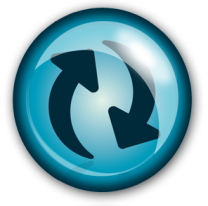 Lotte: nonintrusion: X Vf V v. Vf X V
46
[Speaker Notes: Almost all V X V examples (except when X=Prt) are from Flemish speakers]
Heidi/Franca’s examples:
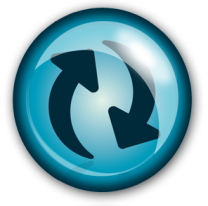 Wie komt er?
*Wie denk je dat er komt?
***Wie komt?
***Wie denk je dat komt?
47
Improvement Suggestions
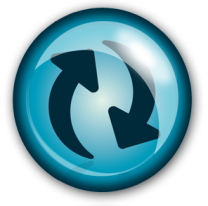 Actual use of the search facilities leads to suggestions for improvements, e.g.
Selection of inflection (extended PoS) in GrETEL was originally not possible (and is still not possible) for LASSY-Small but has been added for search in CGN
In the Dutch CGN/SONAR (de facto standard ) PoS tagging system one cannot easily express ‘definite determiner’ (only as a complex regular expression over PoS tags): a special facility for this is required
The Dutch CGN/SONAR (de facto standard ) Pos tagging system  uses, for adjectives, the ø-form tag for cases where the distinction between e-form and ø-form is neutralized. This is not incorrect but a facility to distinguish the two would be very desirable (and this is possible by making use of the CGN lexicon and/or the CELEX lexicon
Idem for adjectives that have an e-form identical to a ø-form because of phonological reasons (adjectives ending in two syllables headed by schwa)
Zero-inflection in MIMORE is represented by absence of an inflection tag. That makes search for such examples very difficult and requires either a NOT-operator (which is not there) or explicit tagging of absence of inflection
48
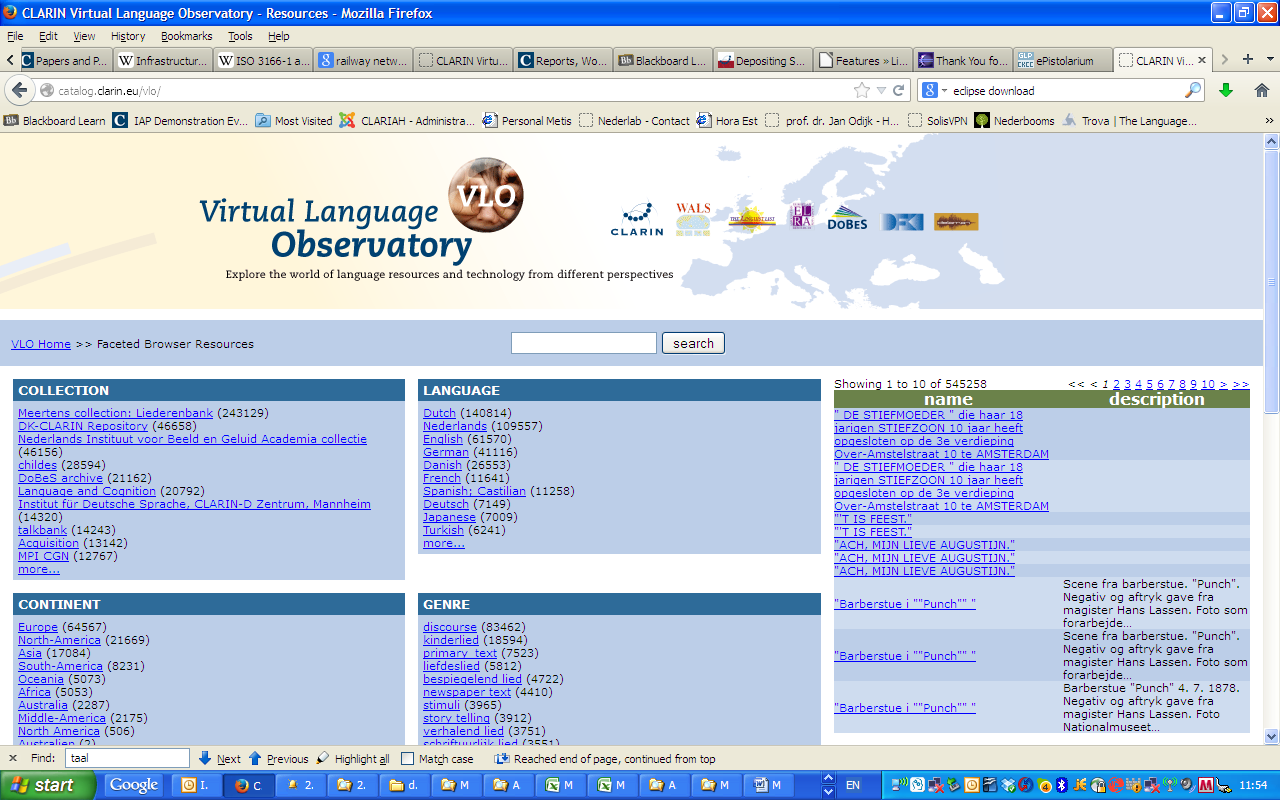 Improvement Suggestions
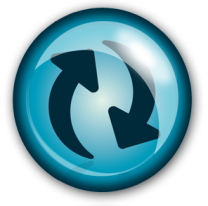 49
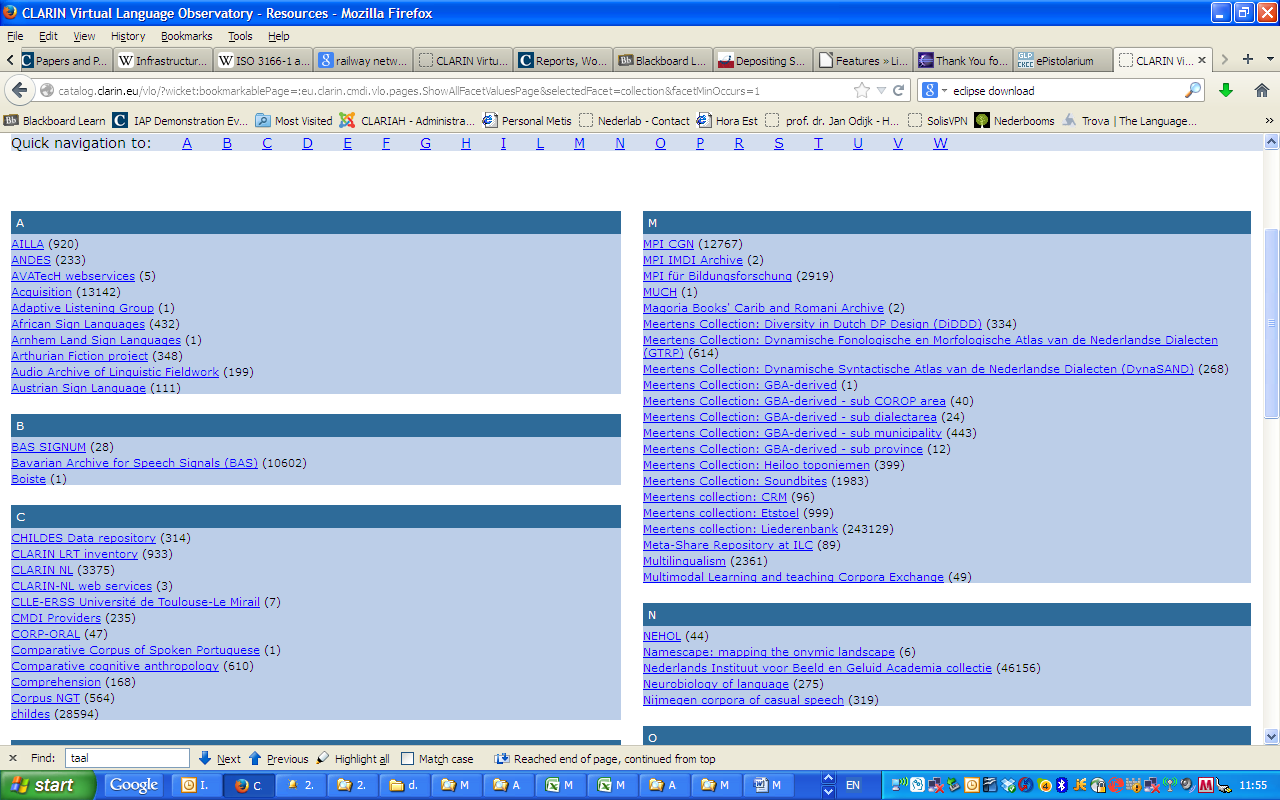 Improvement Suggestions
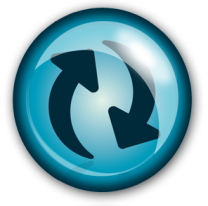 50
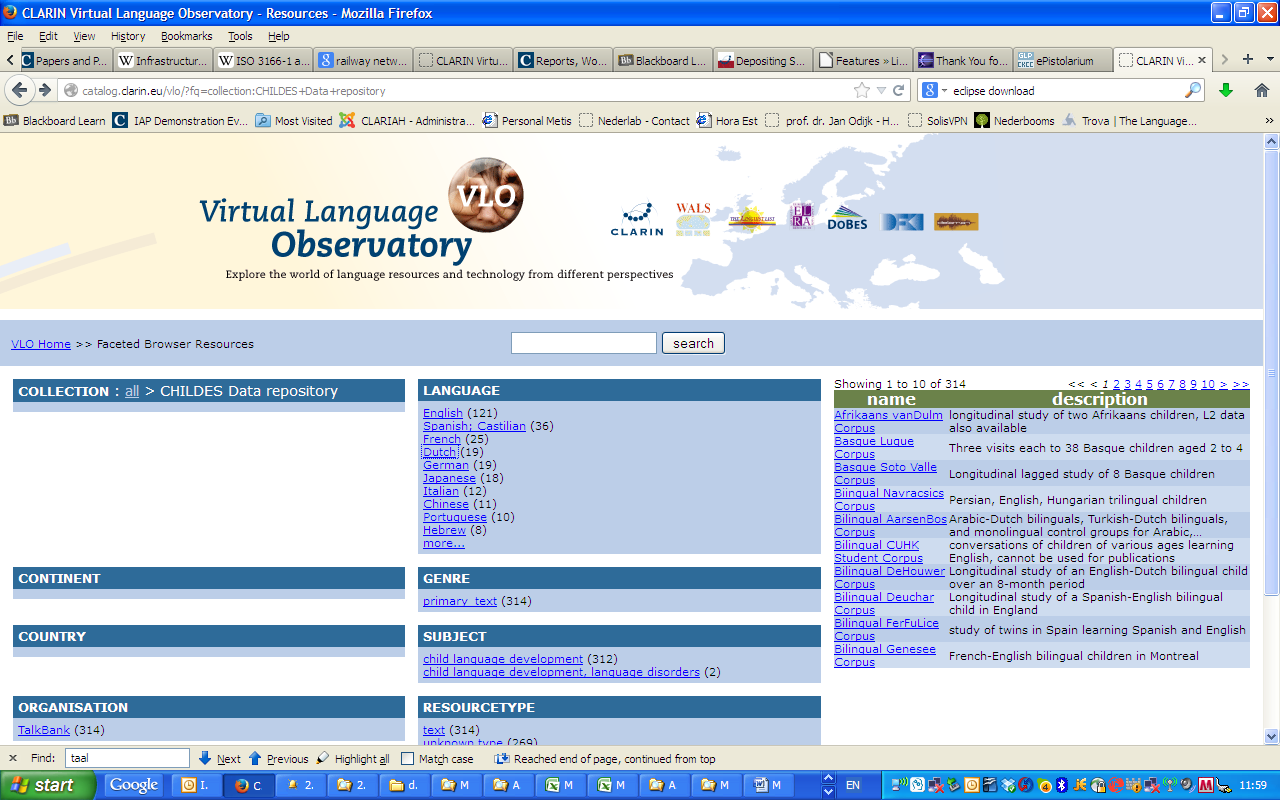 Improvement Suggestions
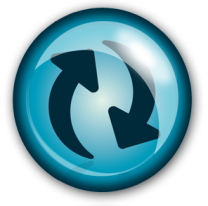 51
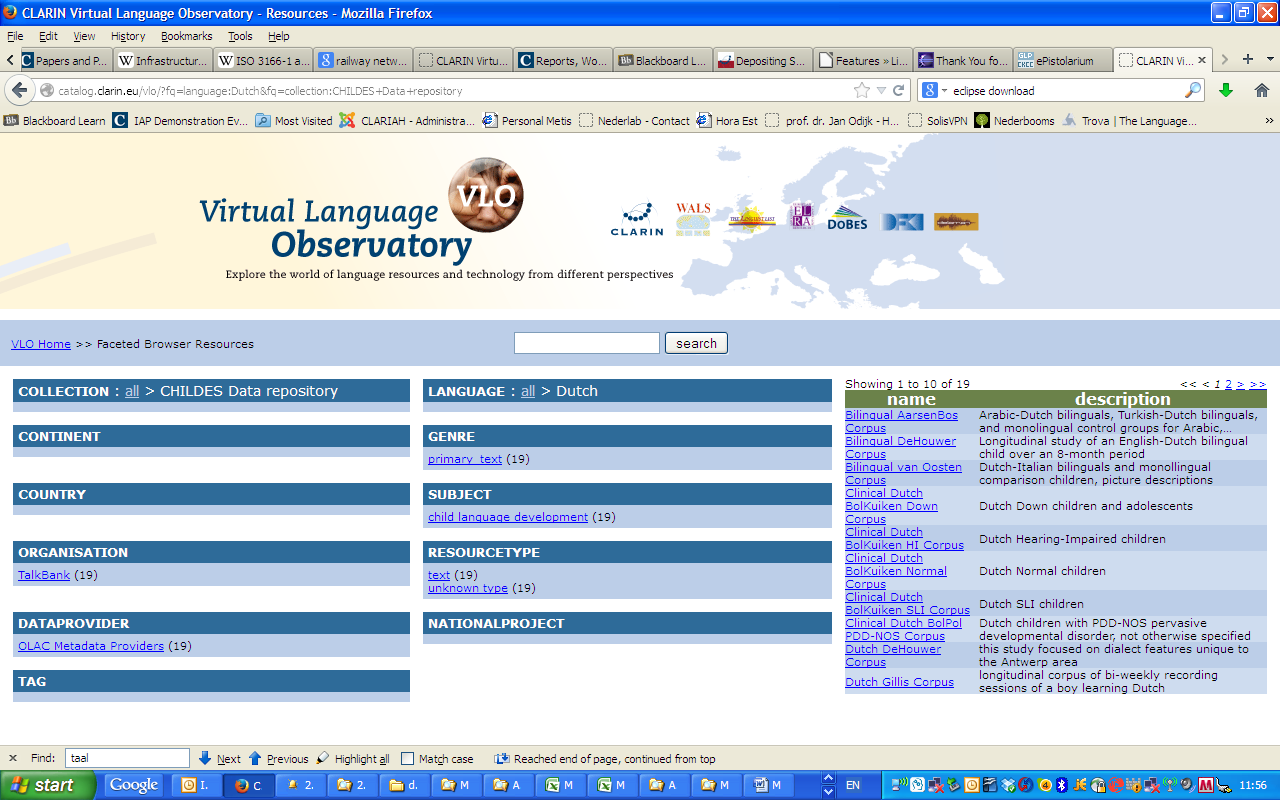 Improvement Suggestions
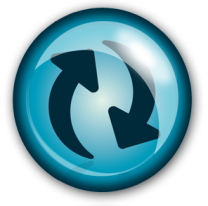 52
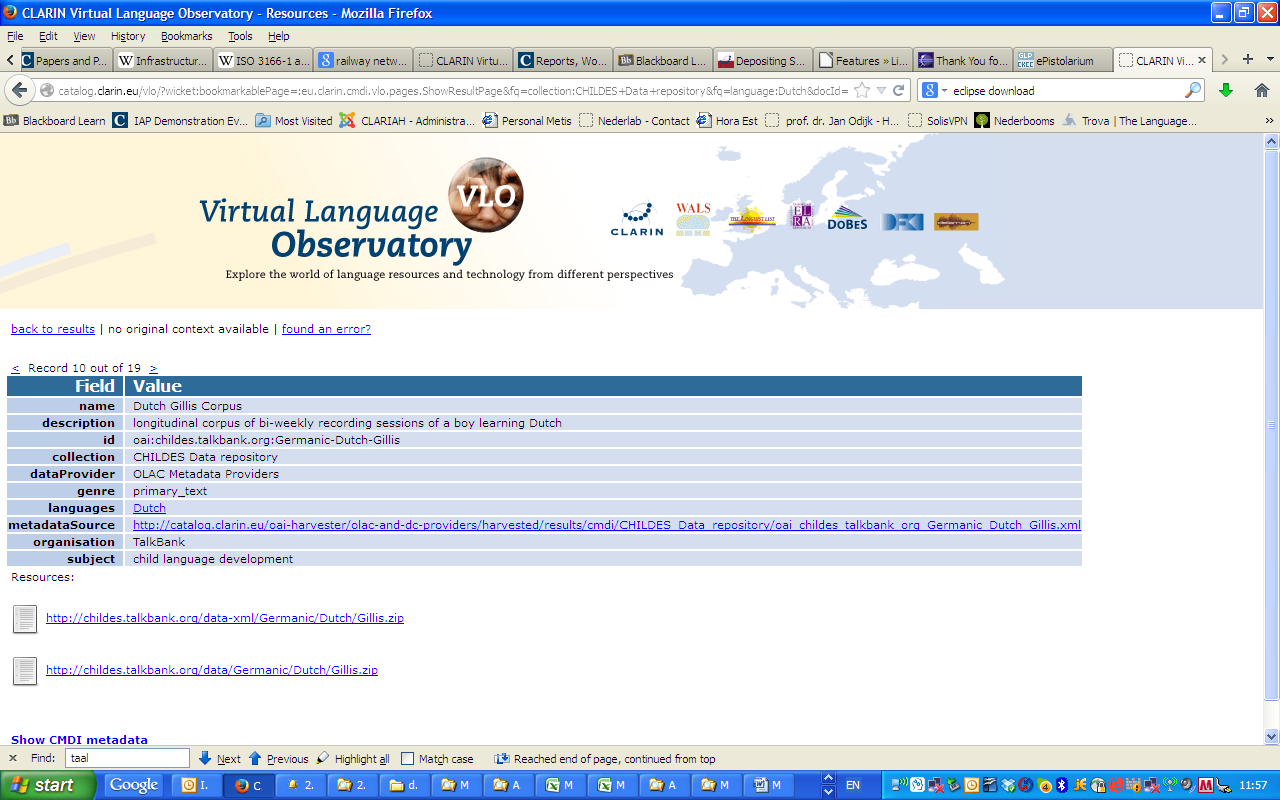 Improvement Suggestions
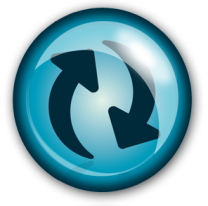 53
VLO
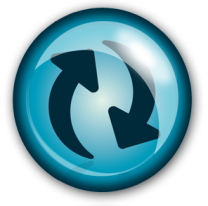 RETURN Page
54
Doen Causative
55
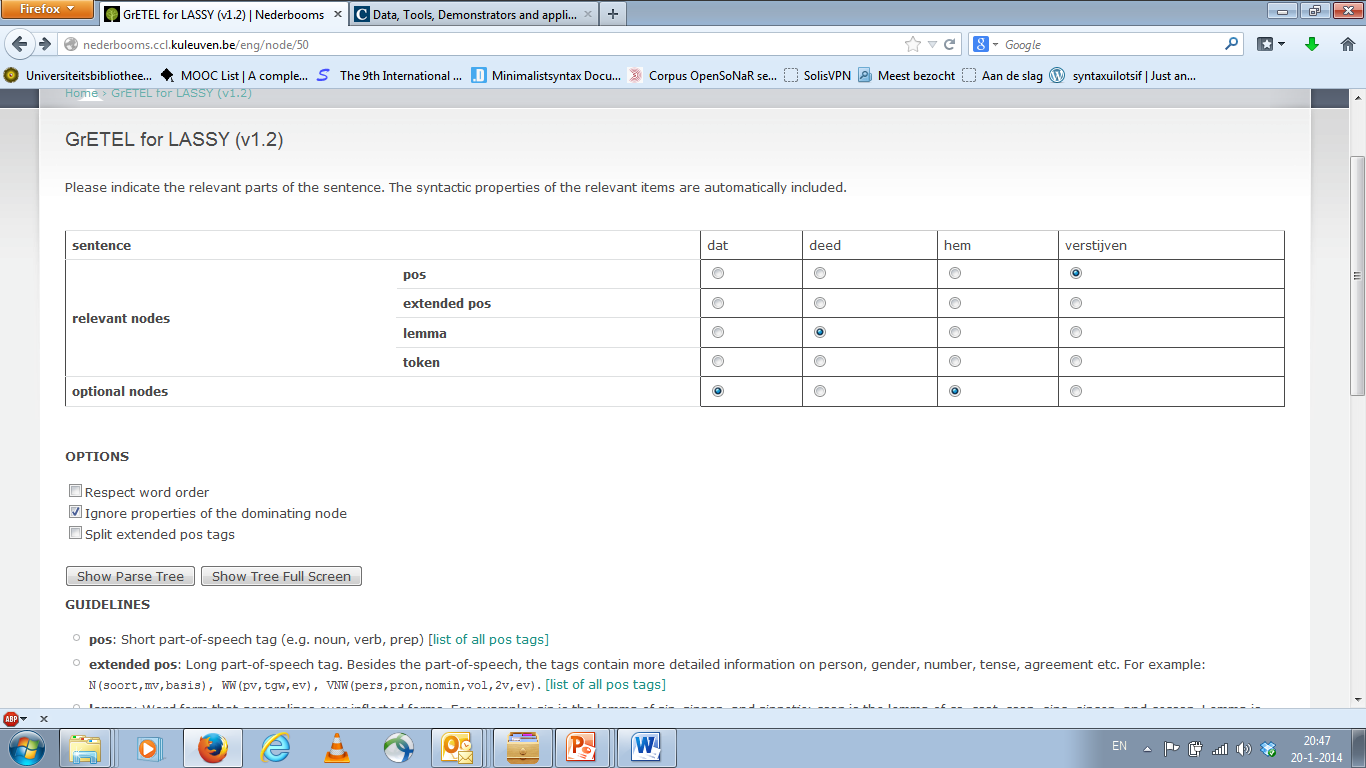 Doen Causative
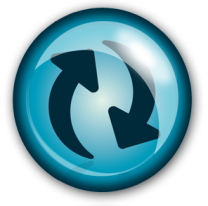 RETURN Page
56
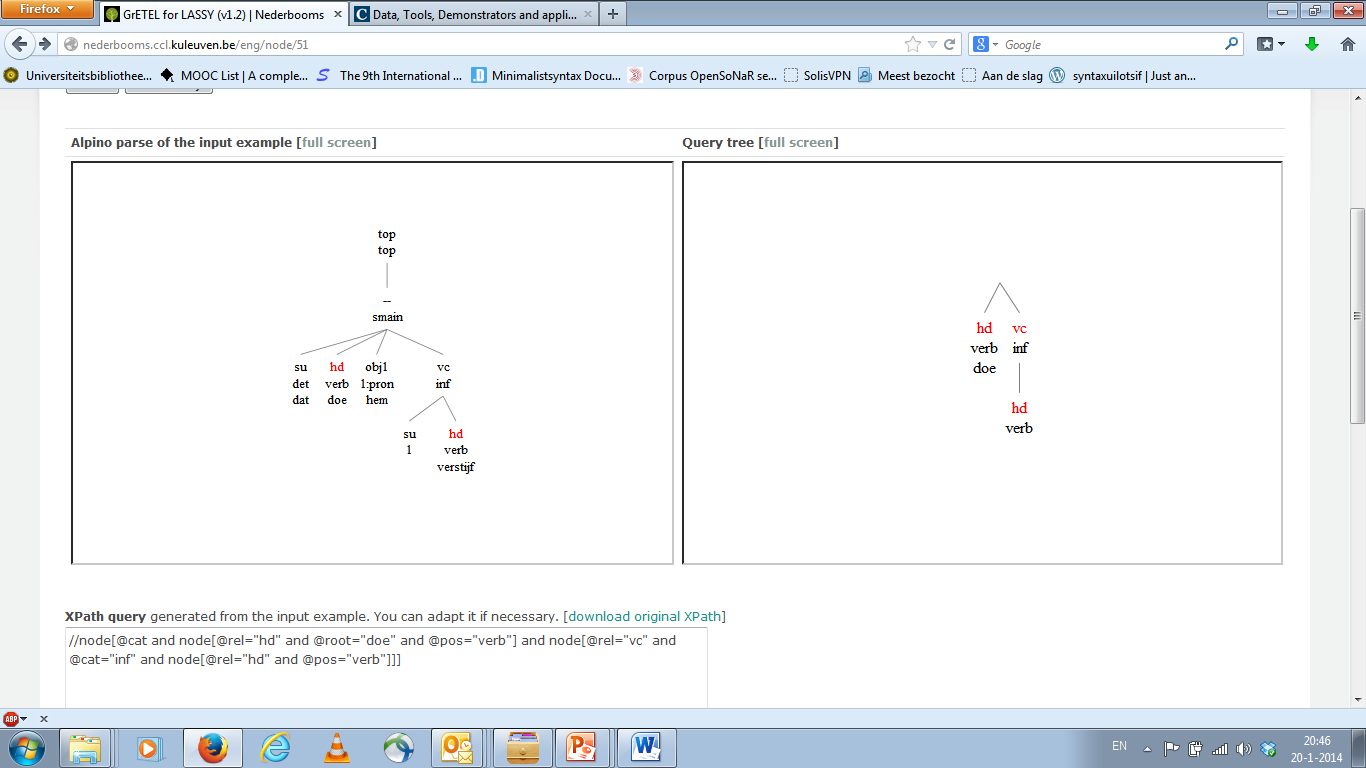 Doen Causative
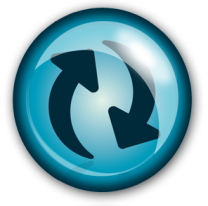 RETURN Page
57
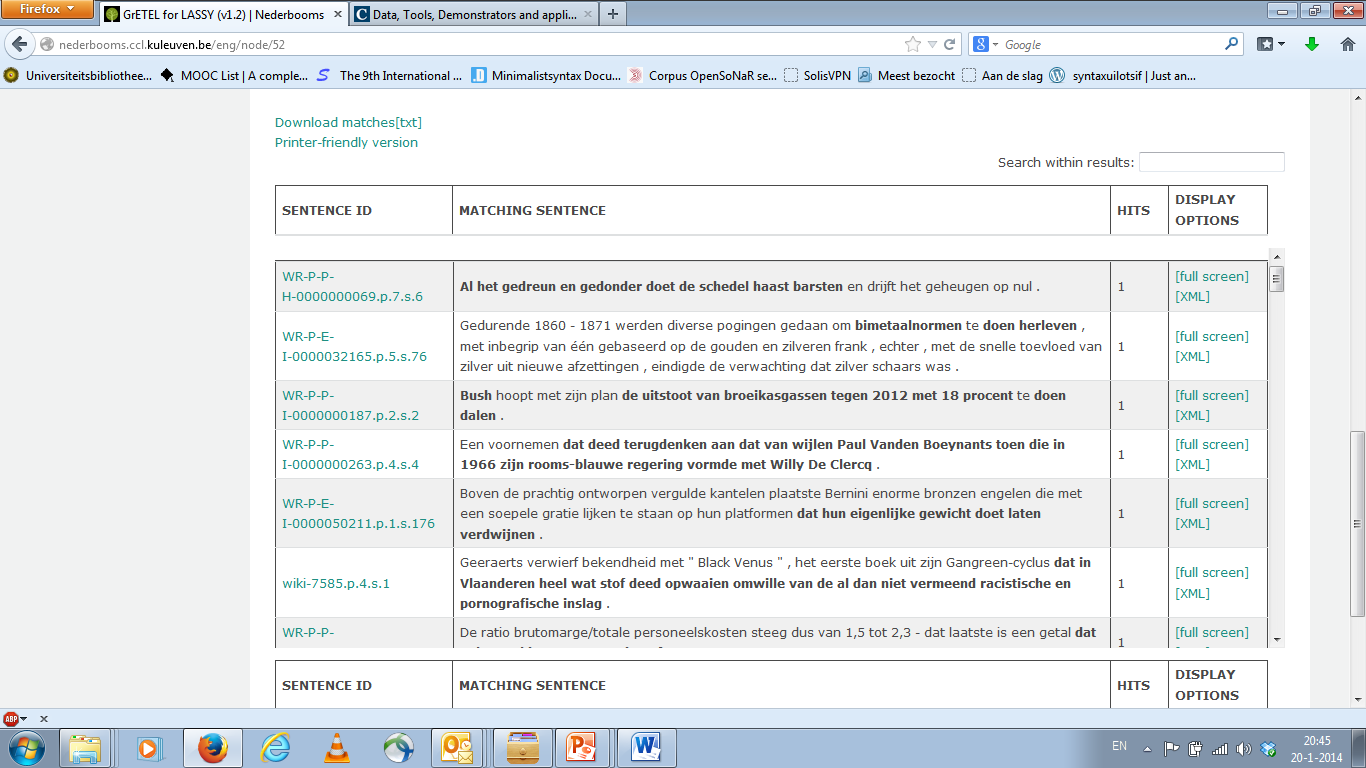 Doen Causative
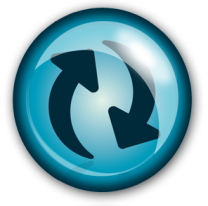 RETURN Page
58
Doen Causative
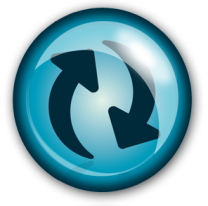 RETURN Page
59
Het bijvoeglijk naamwoord
60
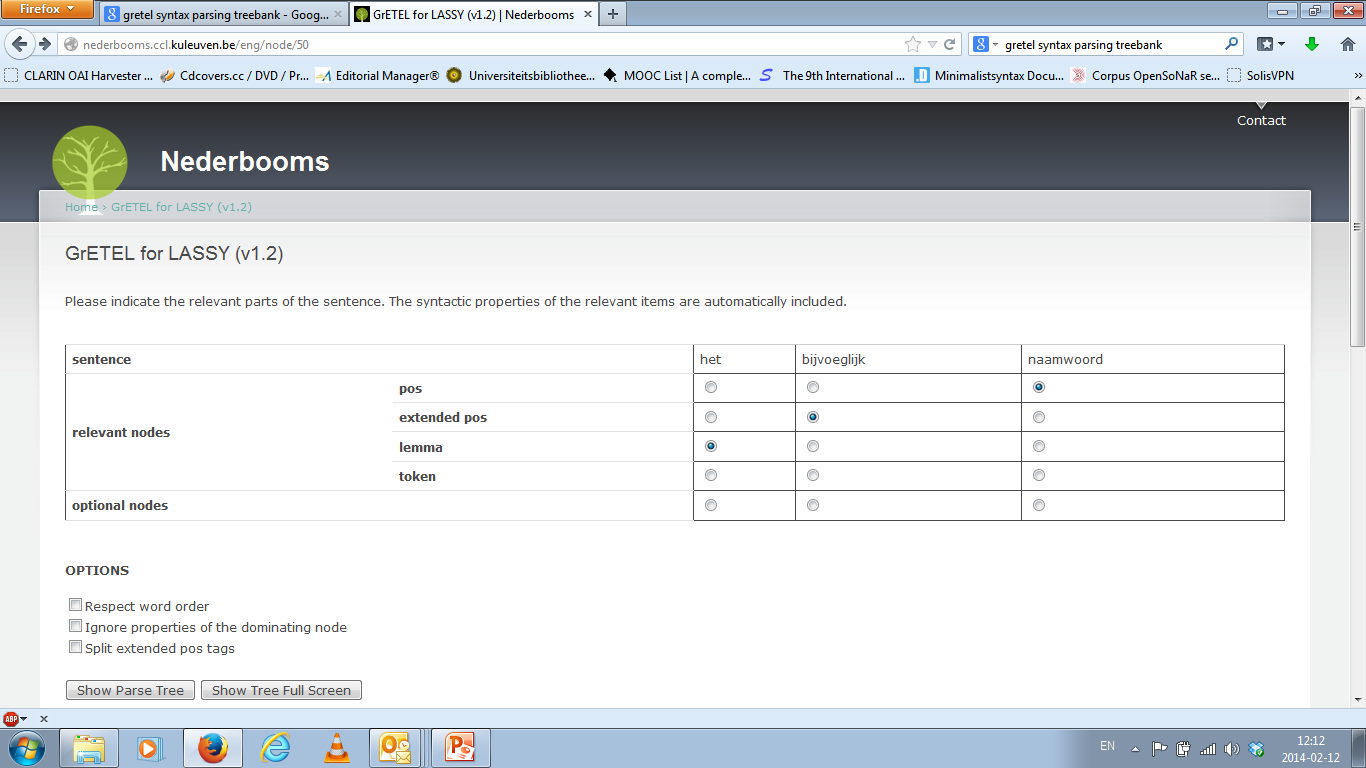 Het Bijvoeglijk naamwoord
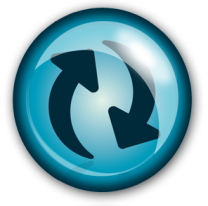 RETURN Page
61
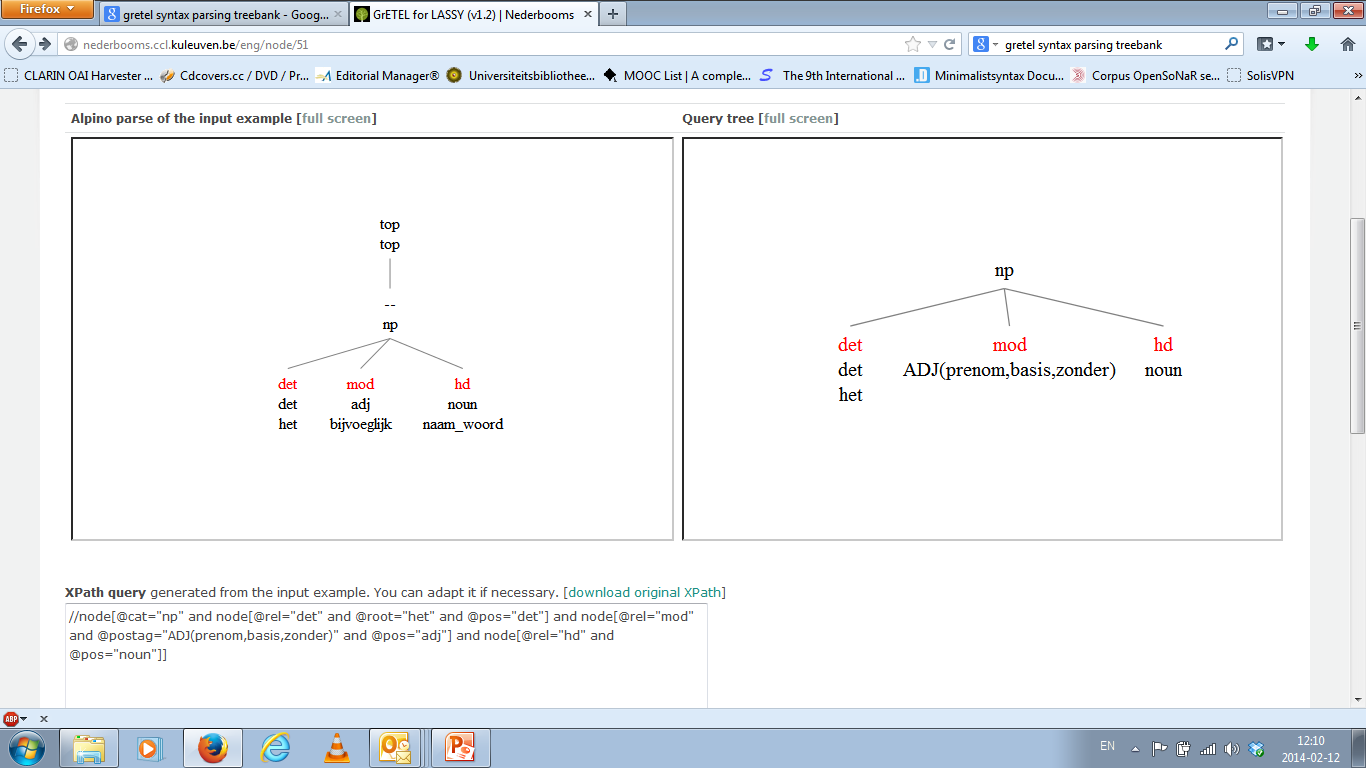 Het Bijvoeglijk naamwoord
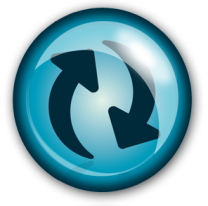 RETURN Page
62
Het bijvoeglijk naamwoord
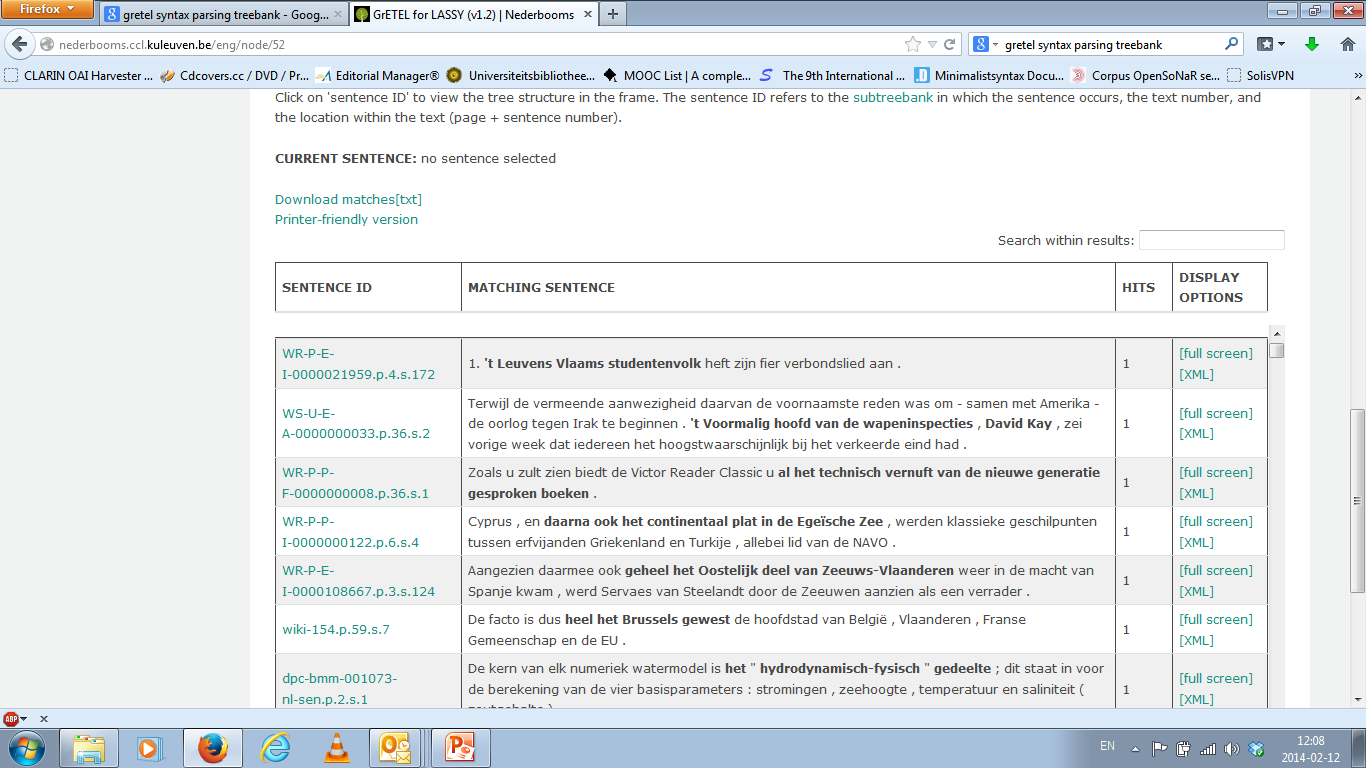 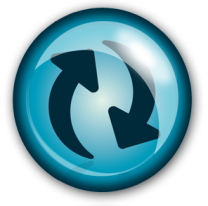 RETURN Page
63
Het Bijvoeglijk naamwoord
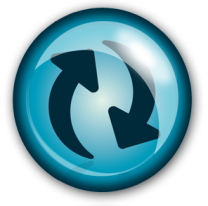 RETURN Page
64
Circumpositions
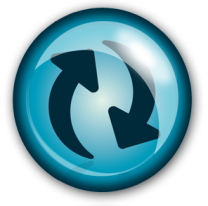 Start
65
Circumpositions
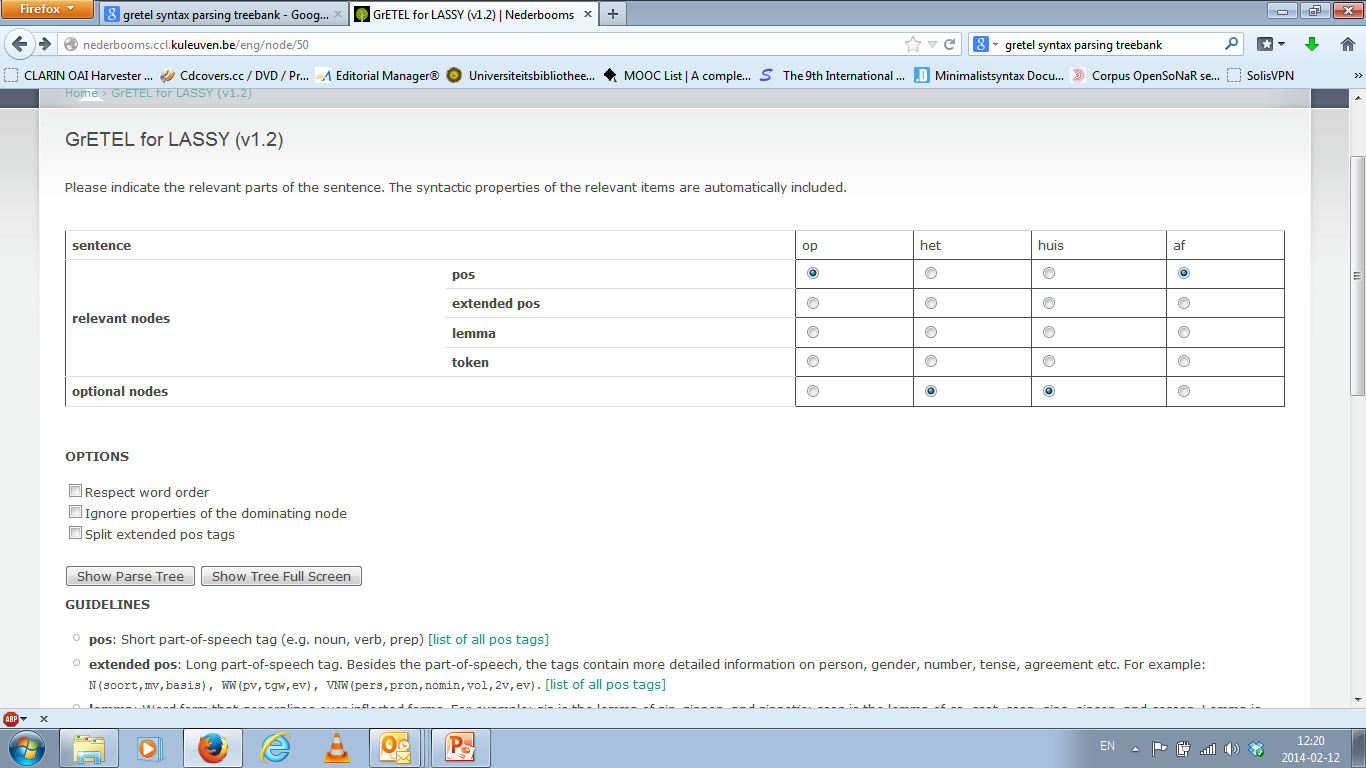 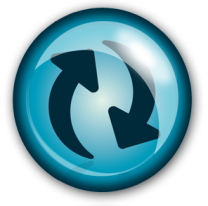 RETURN Page
66
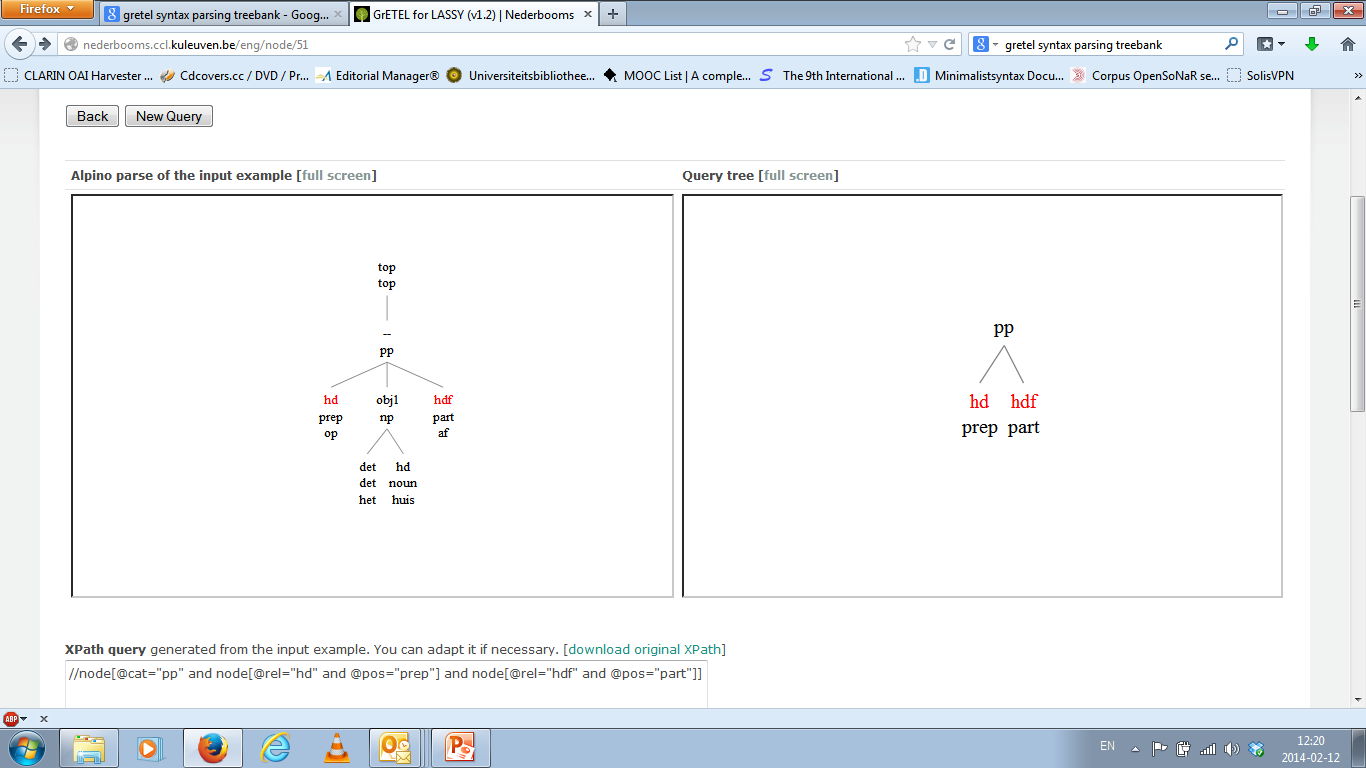 Circumpositions
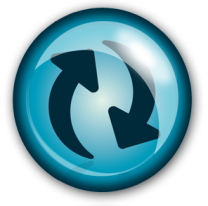 RETURN Page
67
Circumpositions
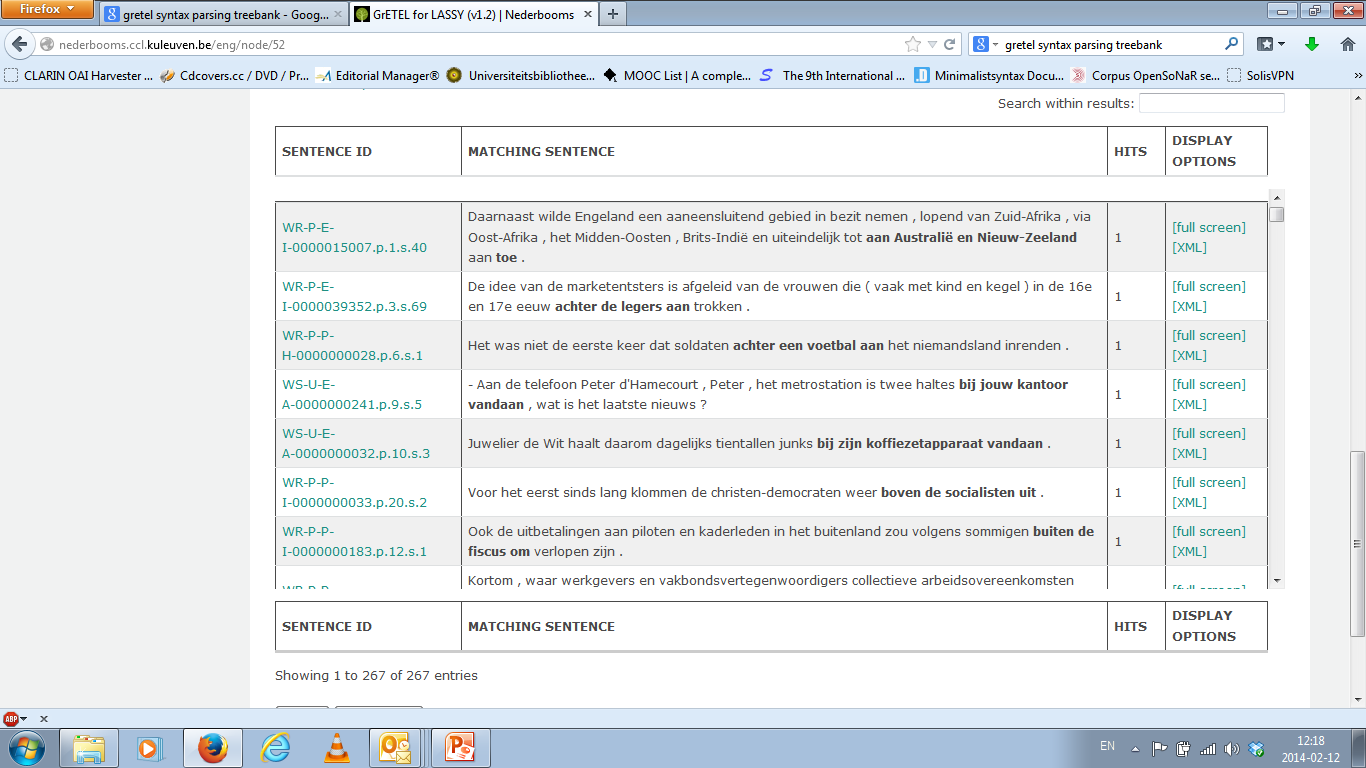 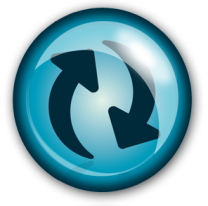 RETURN Page
68
Circumpositions
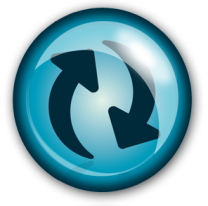 RETURN Page
69
Krijgen-passive
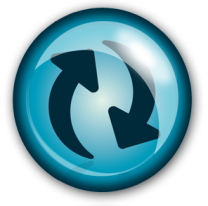 Start Page
70
Krijgen-passive
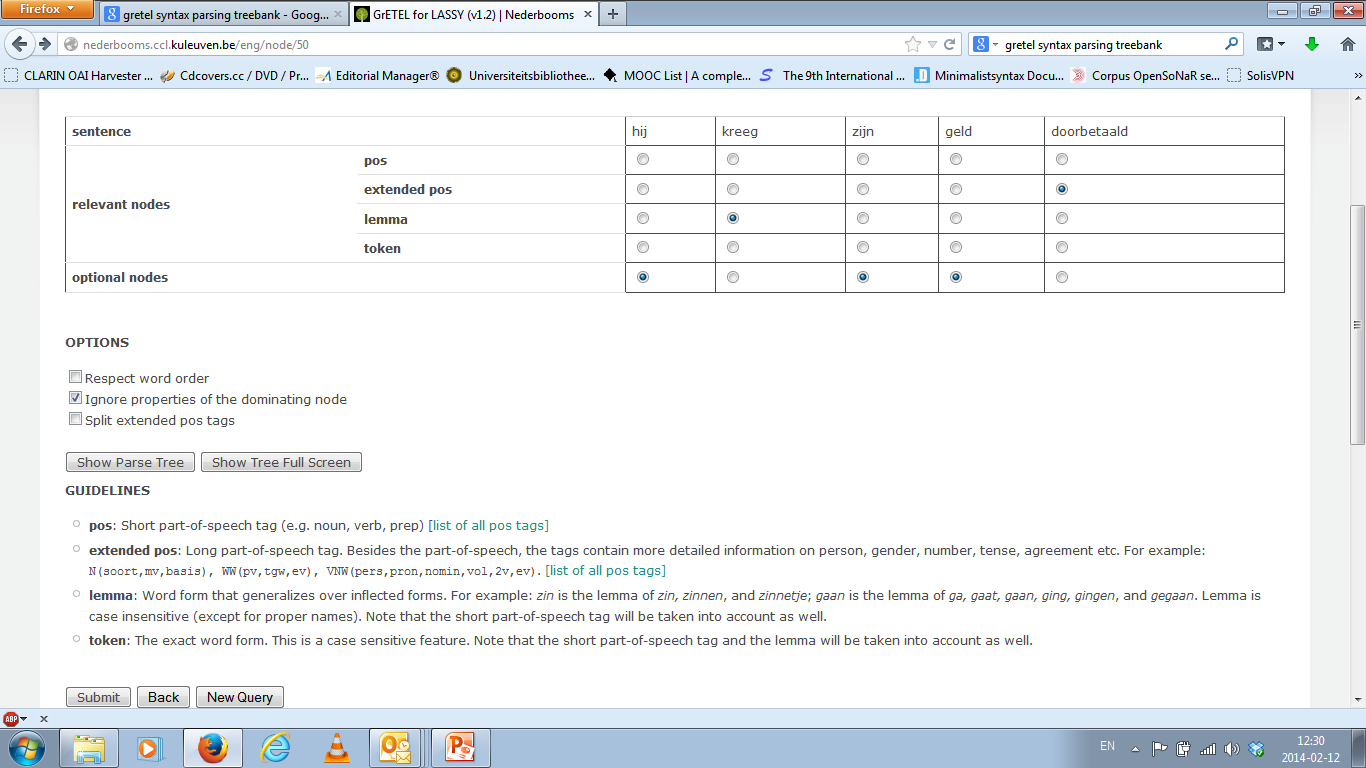 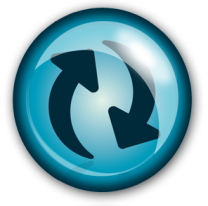 RETURN Page
71
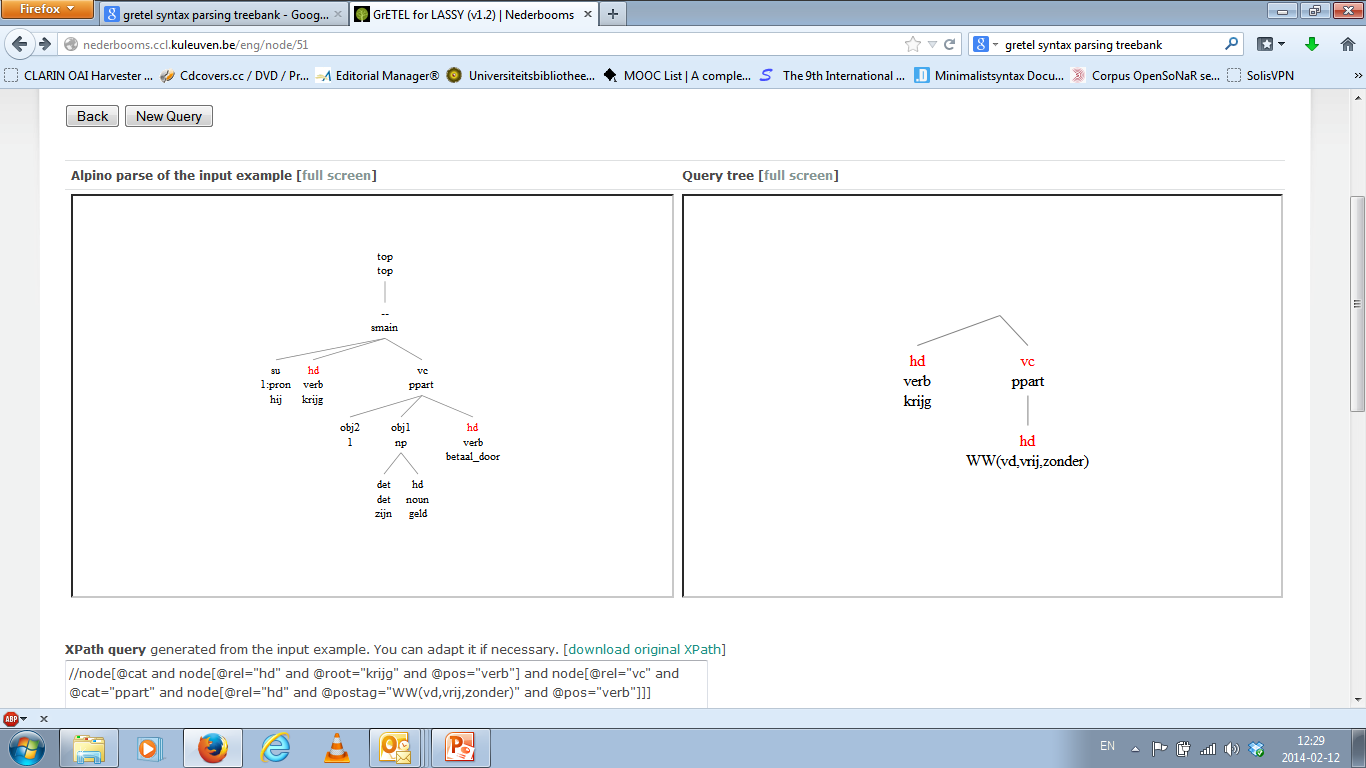 Krijgen-passive
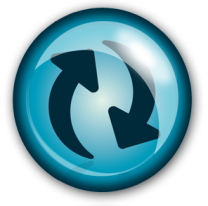 RETURN Page
72
Krijgen-passive
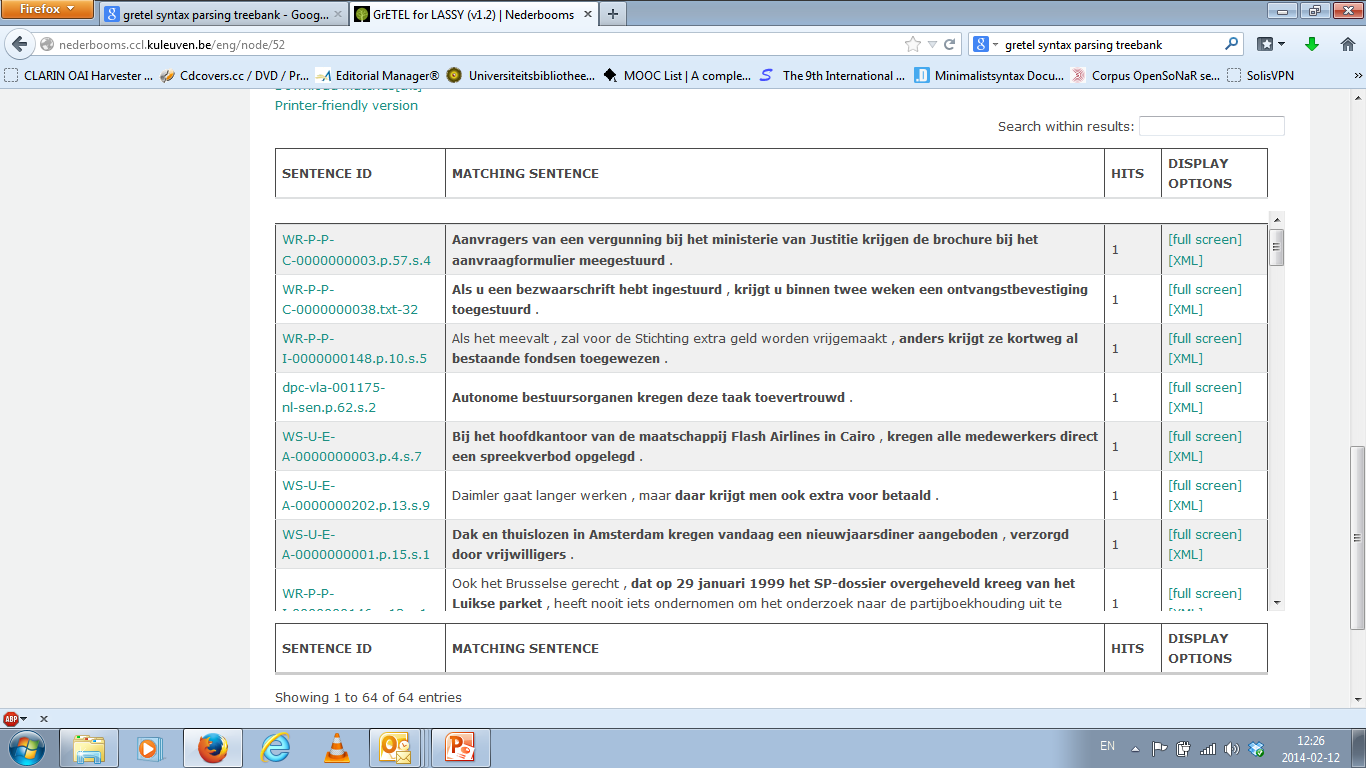 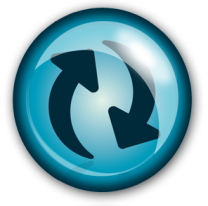 RETURN Page
73
Krijgen-passive
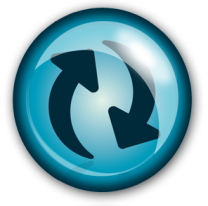 RETURN Page
74
Bare Nouns
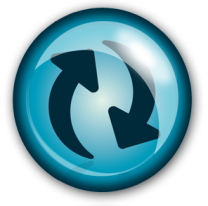 Start Page
75
Bare Nouns
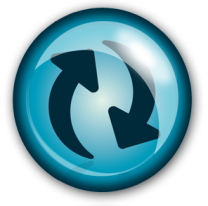 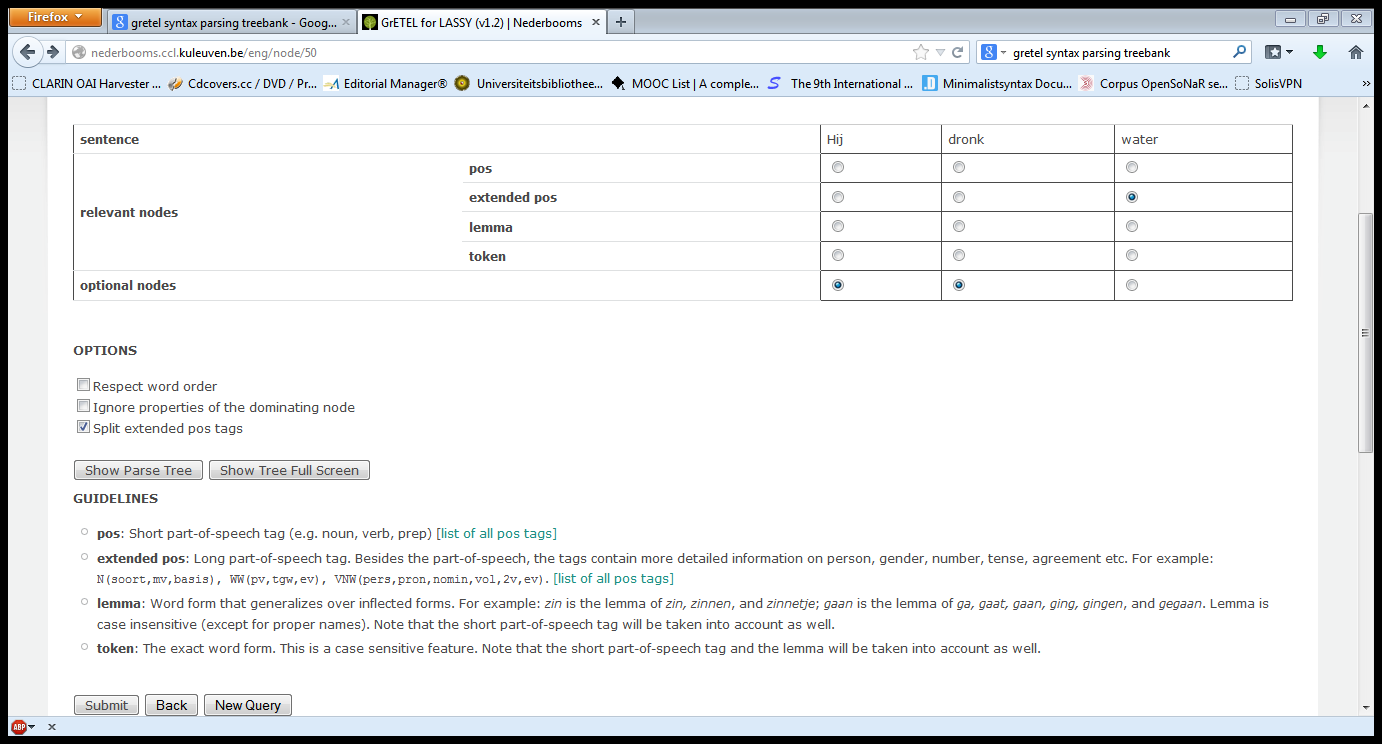 RETURN Page
76
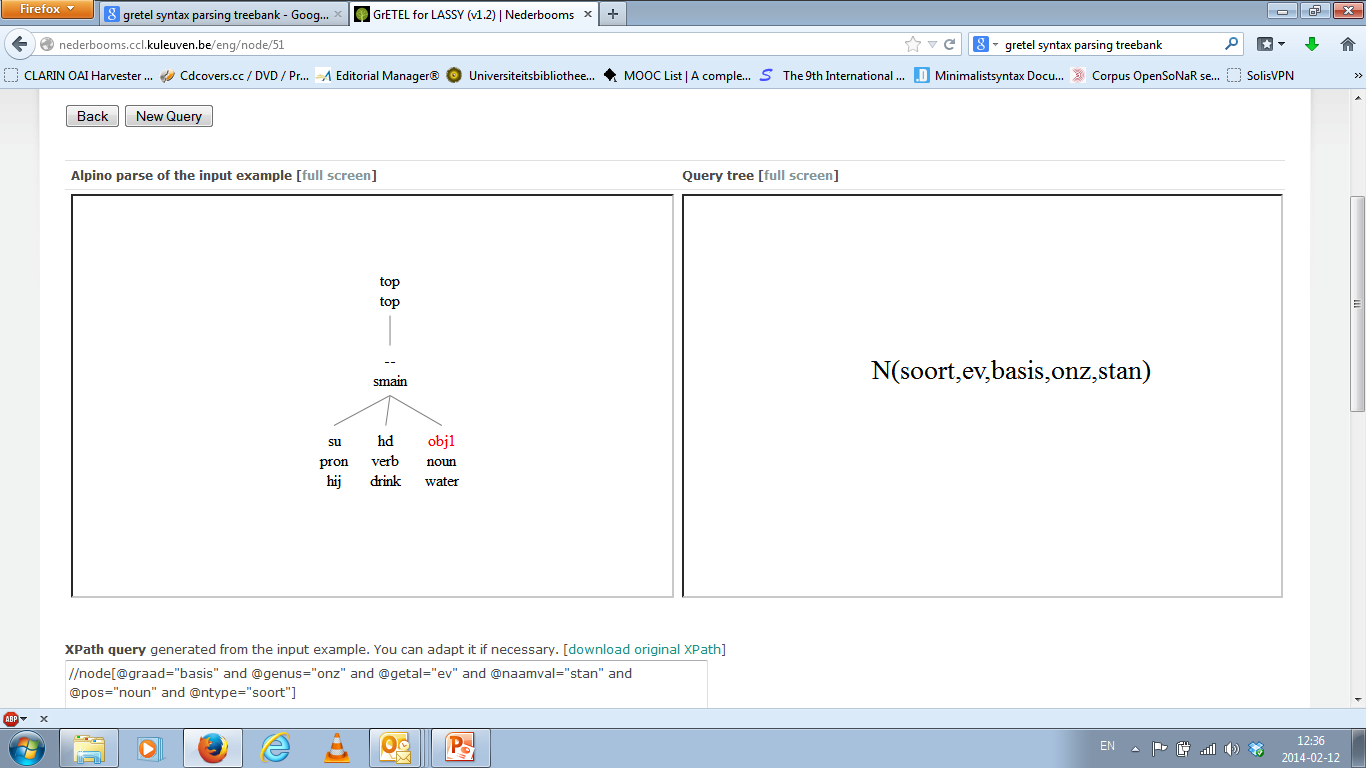 Bare Nouns
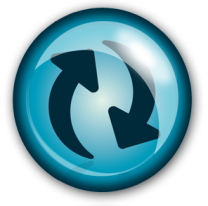 RETURN Page
77
Bare Nouns
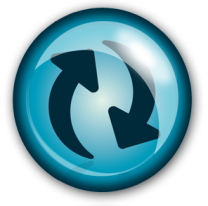 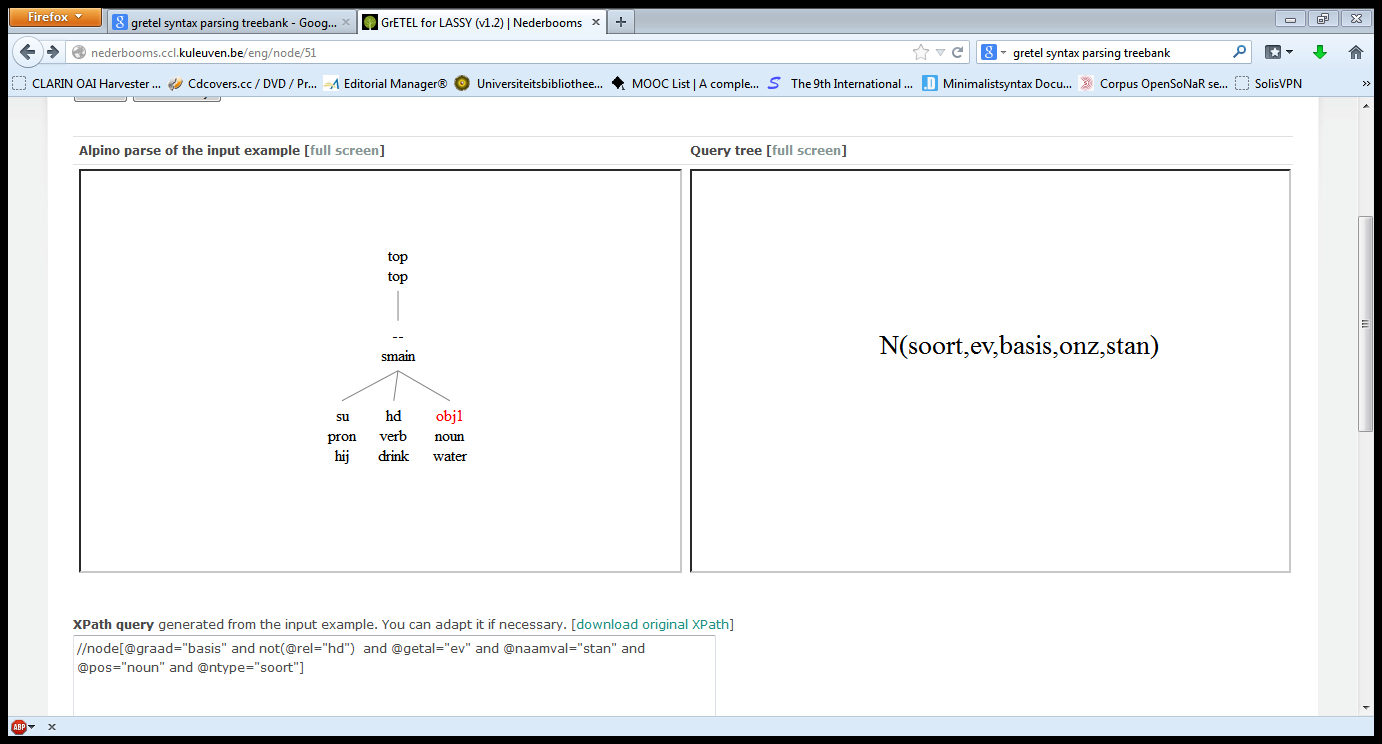 RETURN Page
78
Bare Nouns
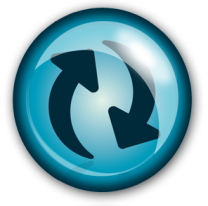 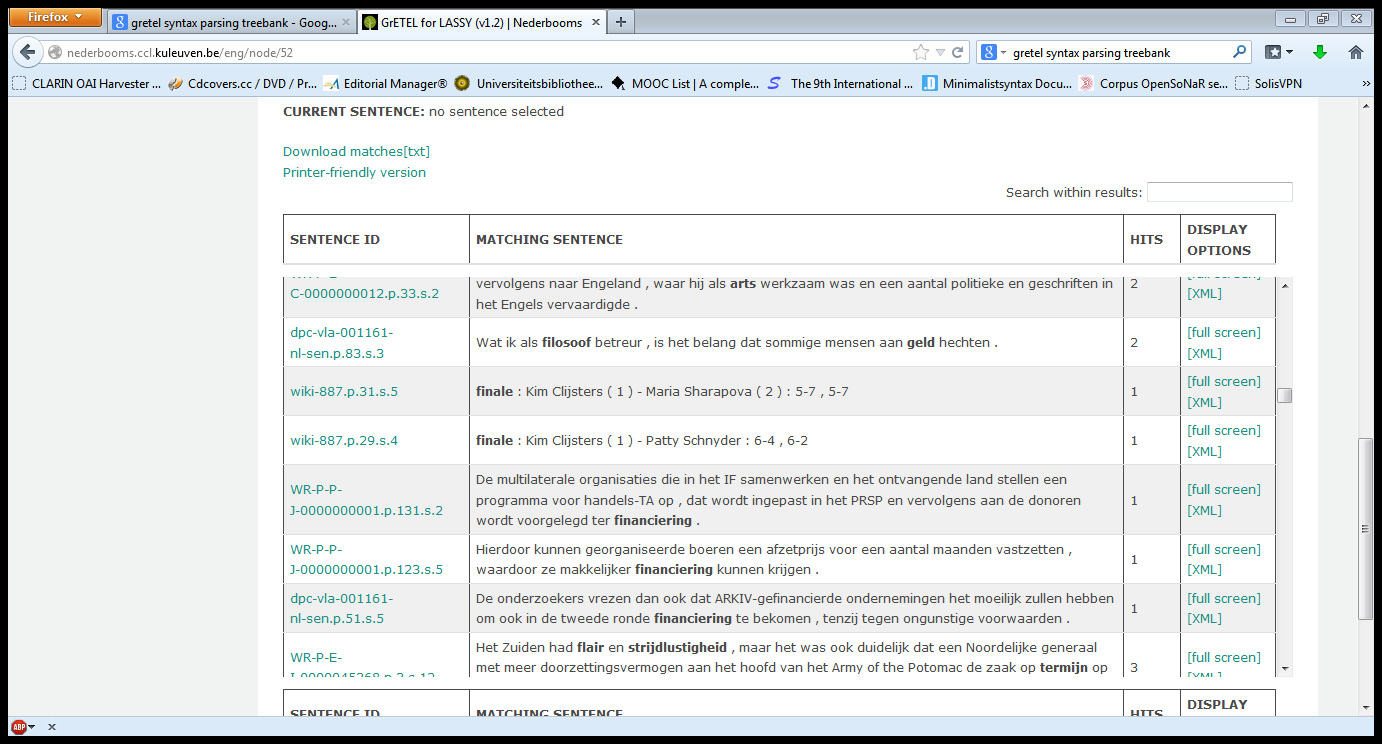 RETURN Page
79
Bare Nouns
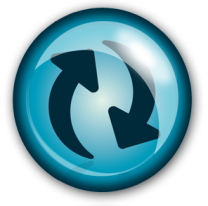 RETURN Page
80
Object Topicalisation
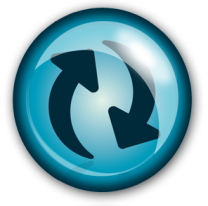 Start Page
81
Object Topicalisation
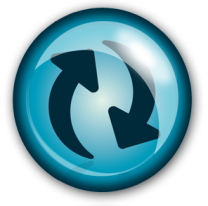 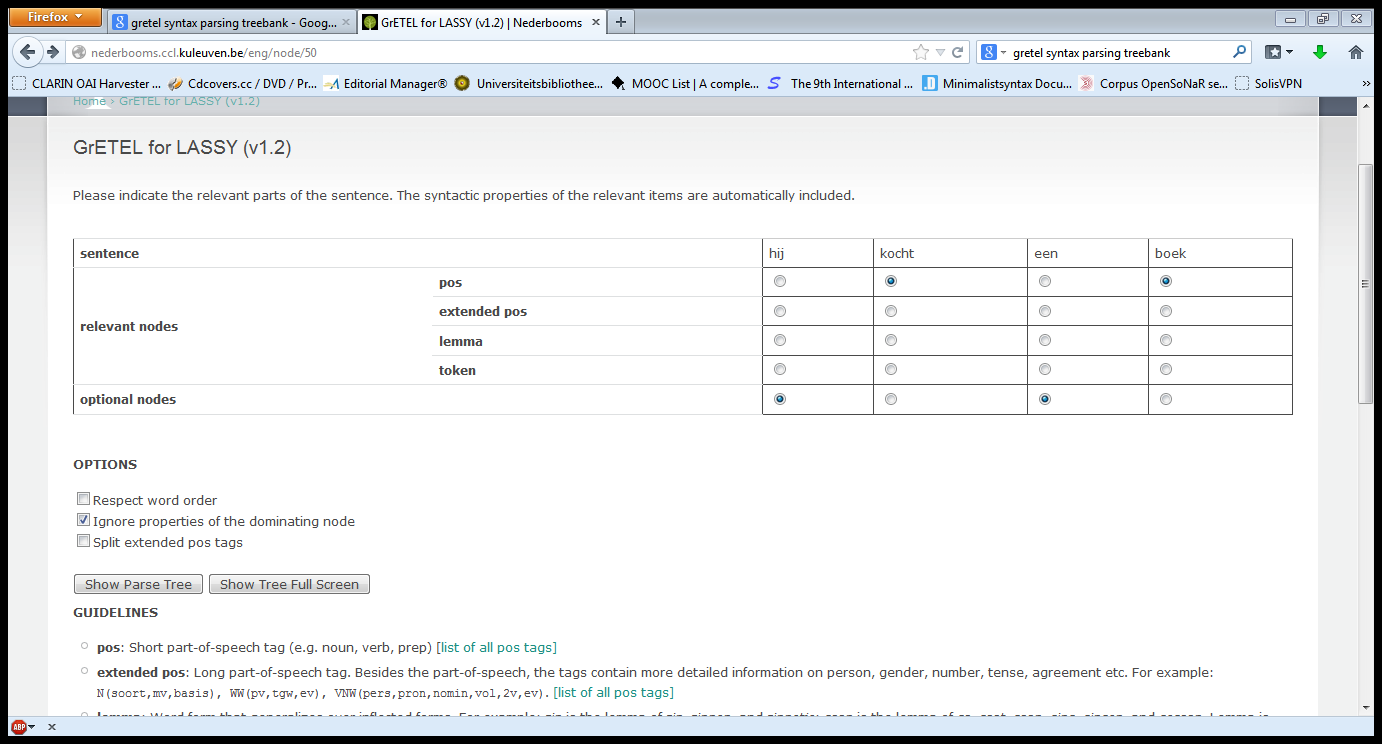 RETURN Page
82
Object Topicalisation
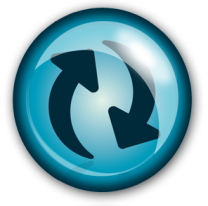 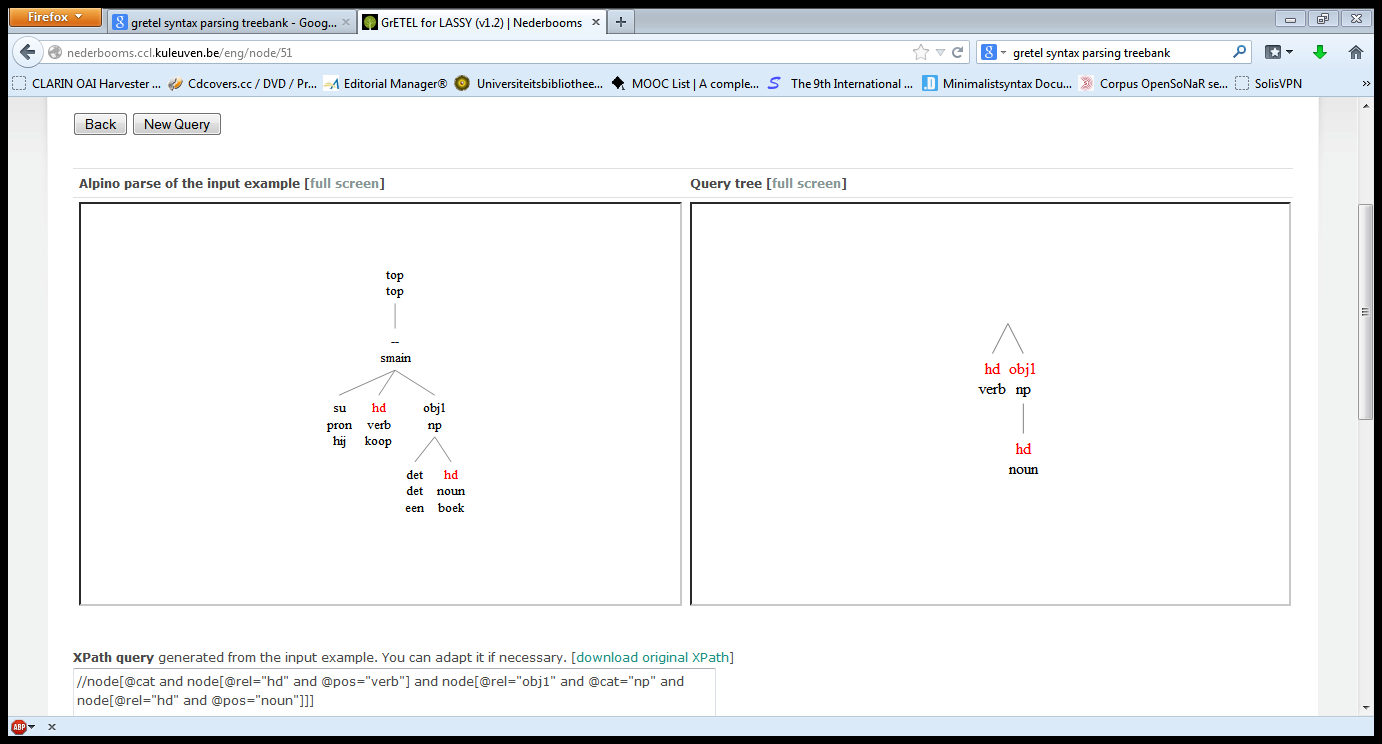 RETURN Page
83
Object Topicalisation
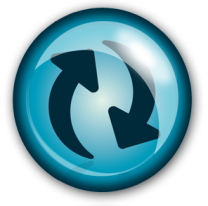 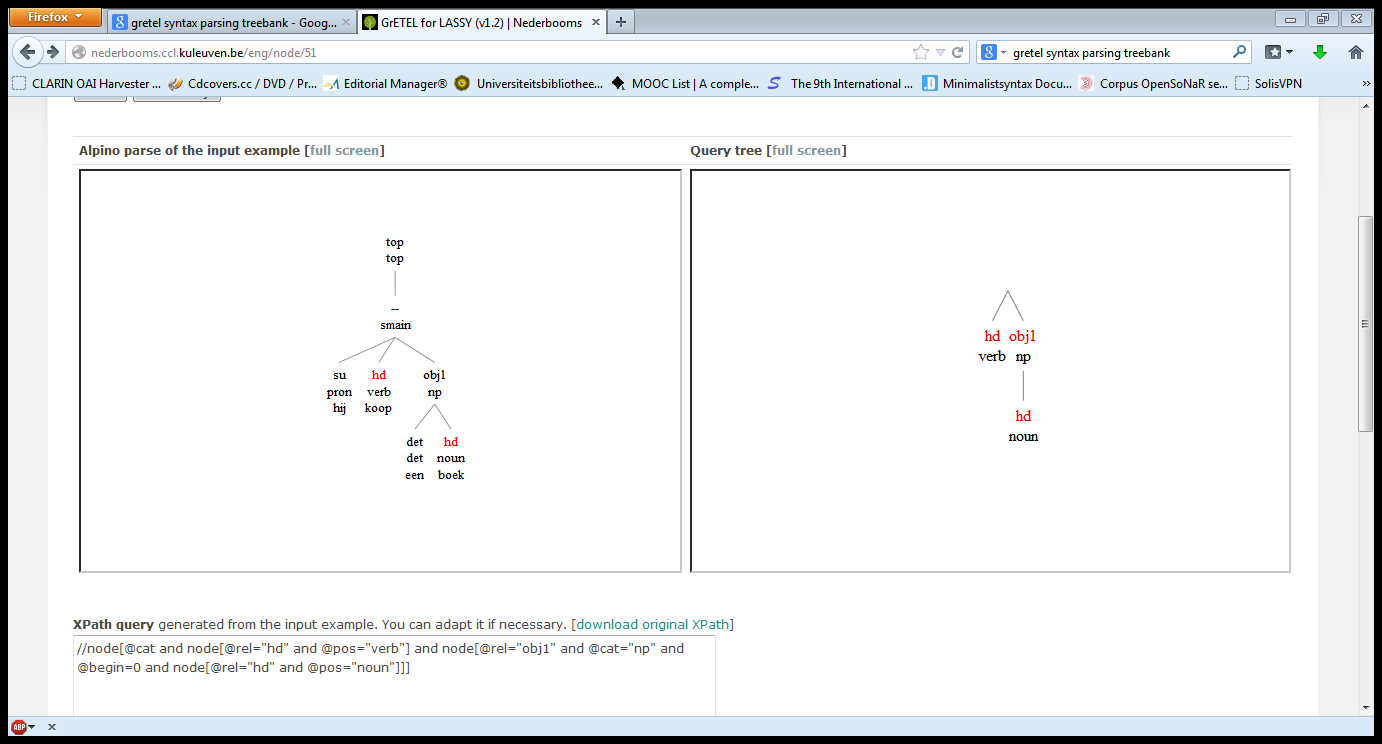 RETURN Page
84
Object Topicalisation
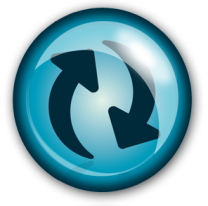 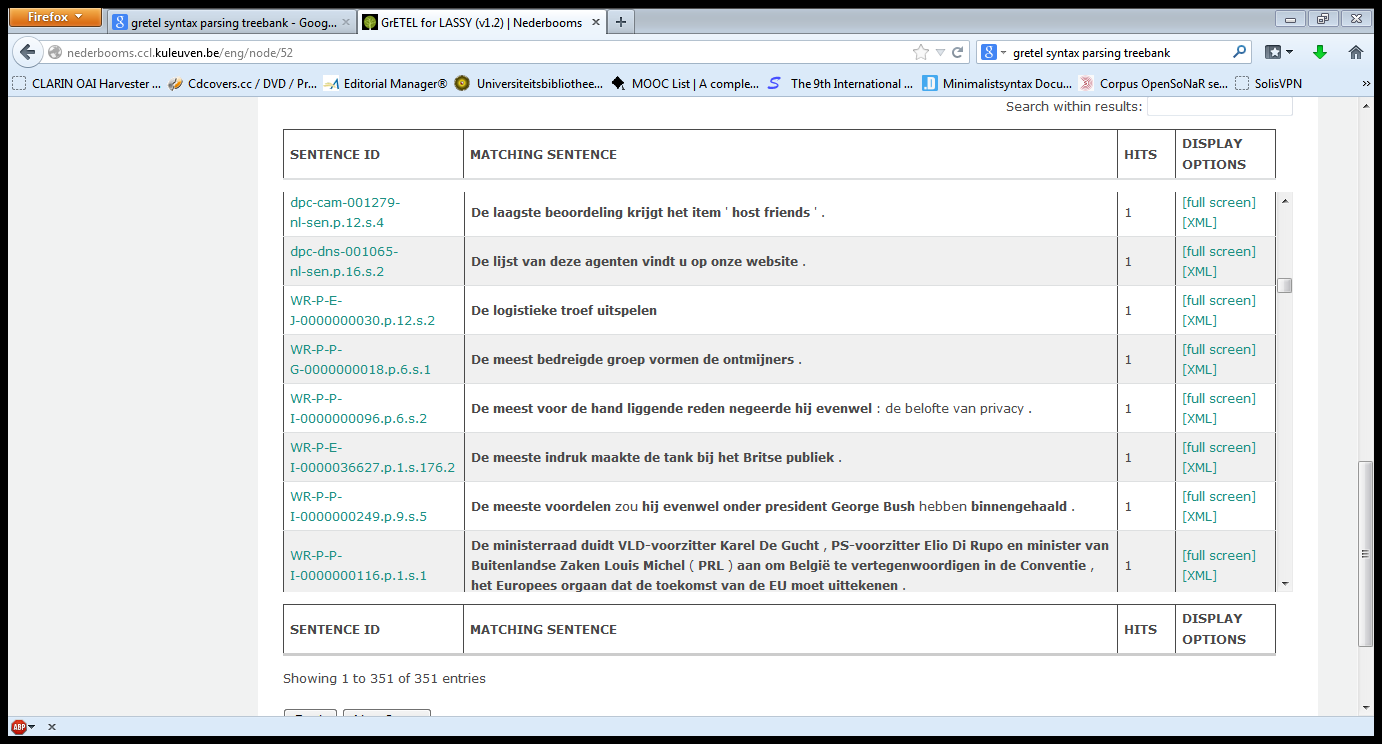 RETURN Page
85
Object Topicalisation
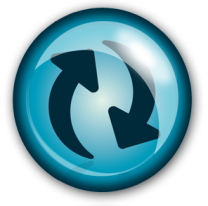 RETURN Page
86
Modified Bare Noun
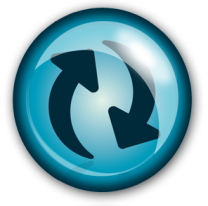 Start Page
87
Modified Bare Noun
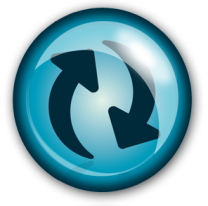 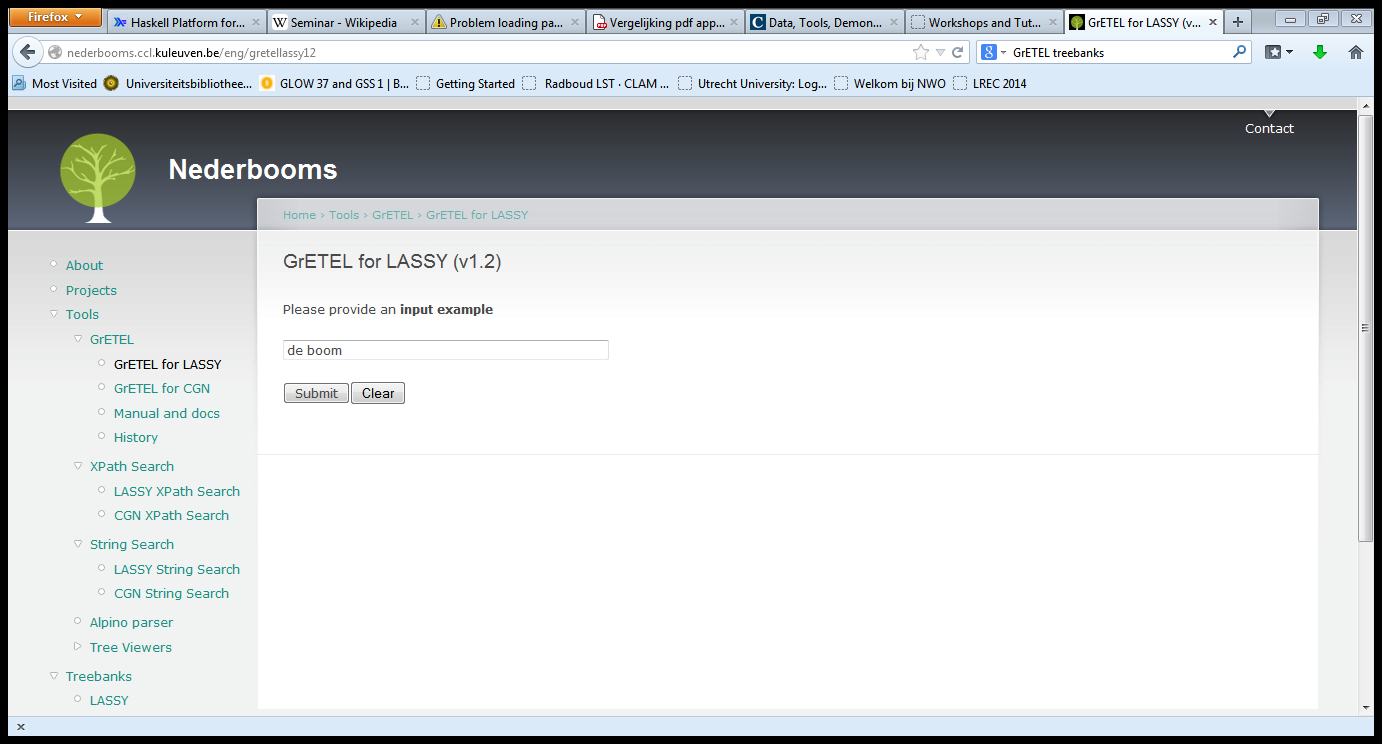 Start Page
88
Modified Bare Noun
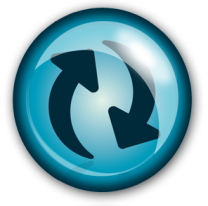 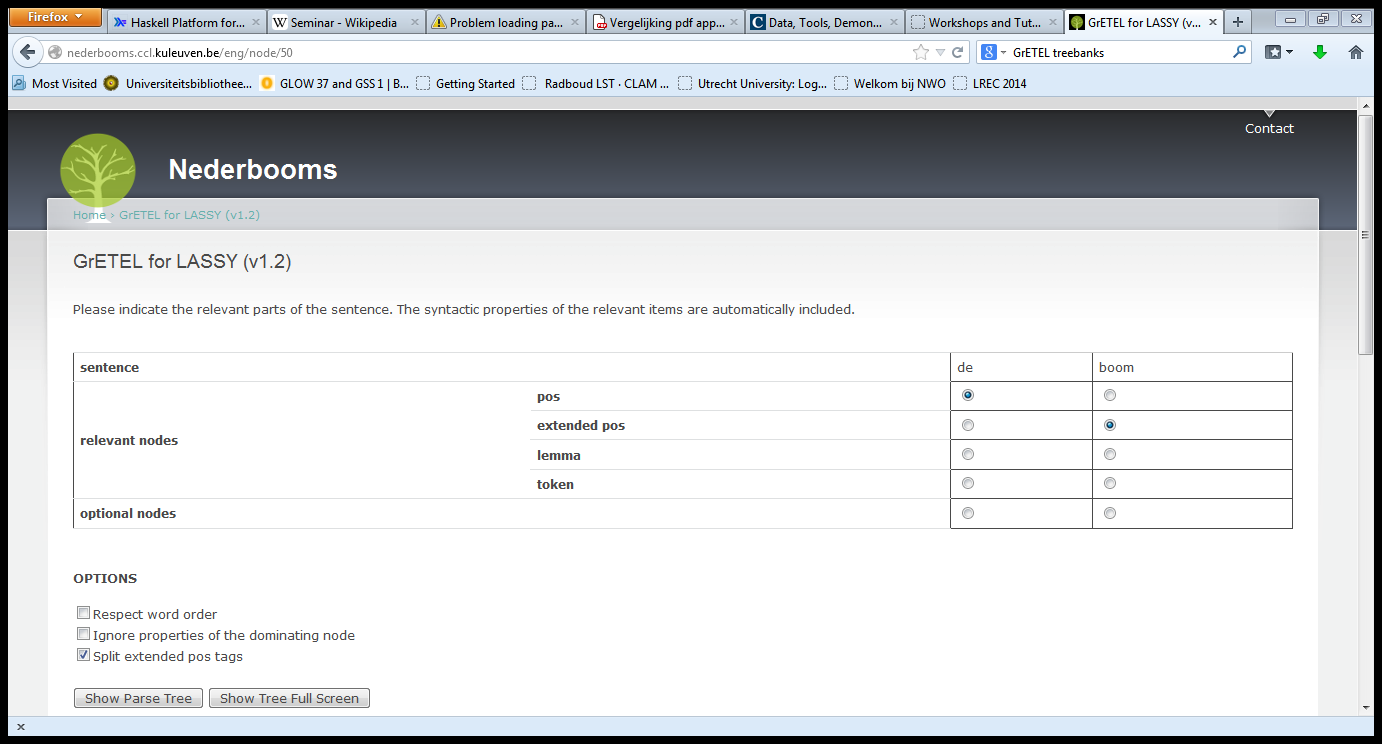 Start Page
89
Modified Bare Noun
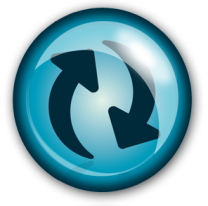 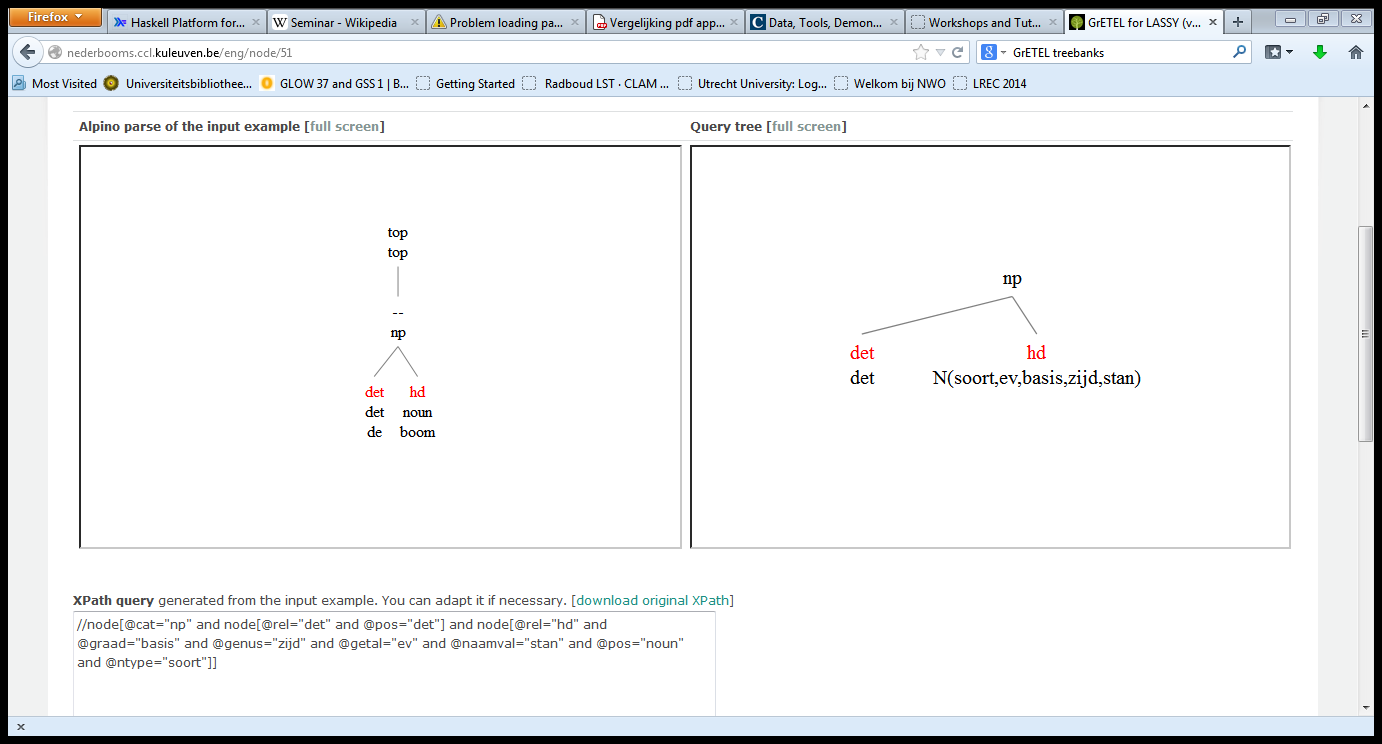 Start Page
90
Modified Bare Noun
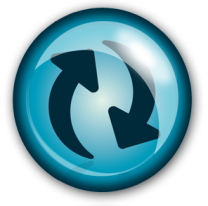 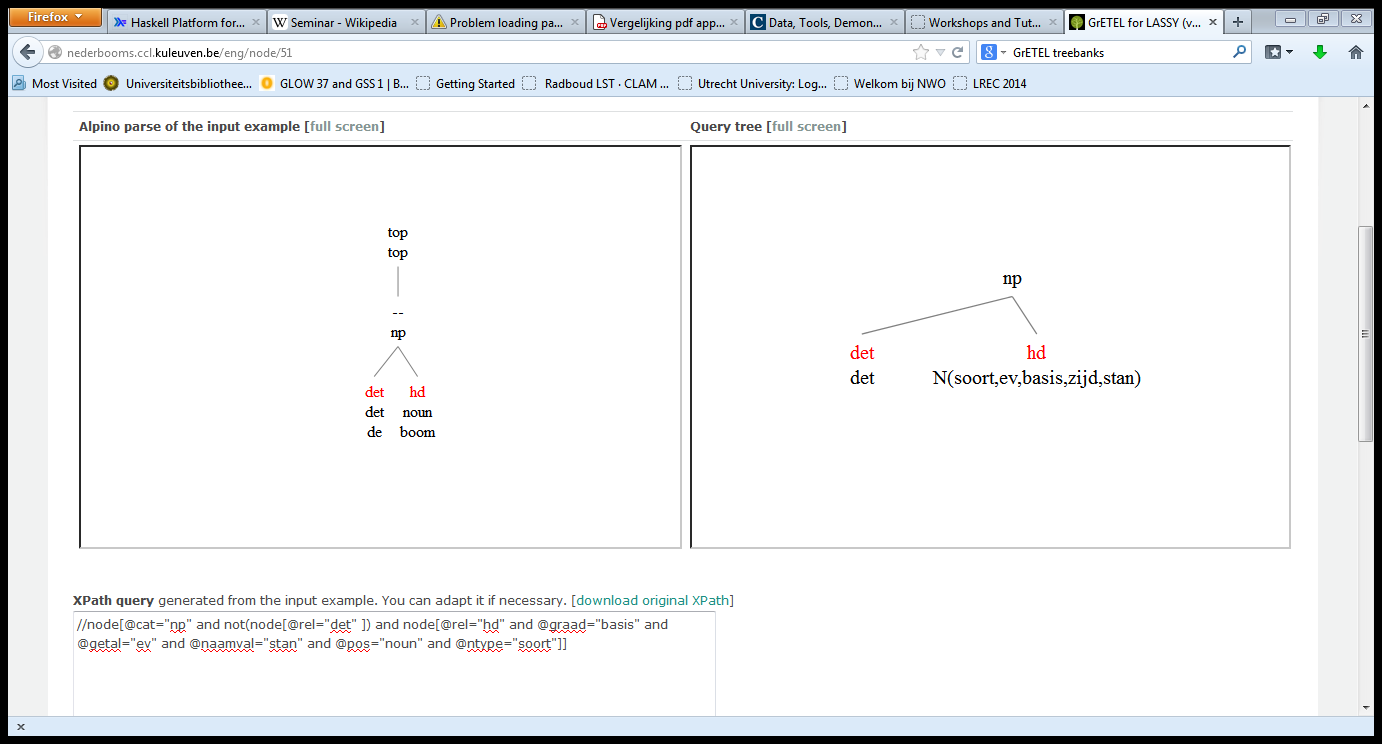 Start Page
91
Modified Bare Noun
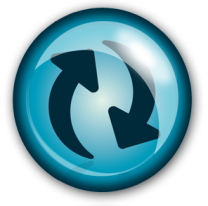 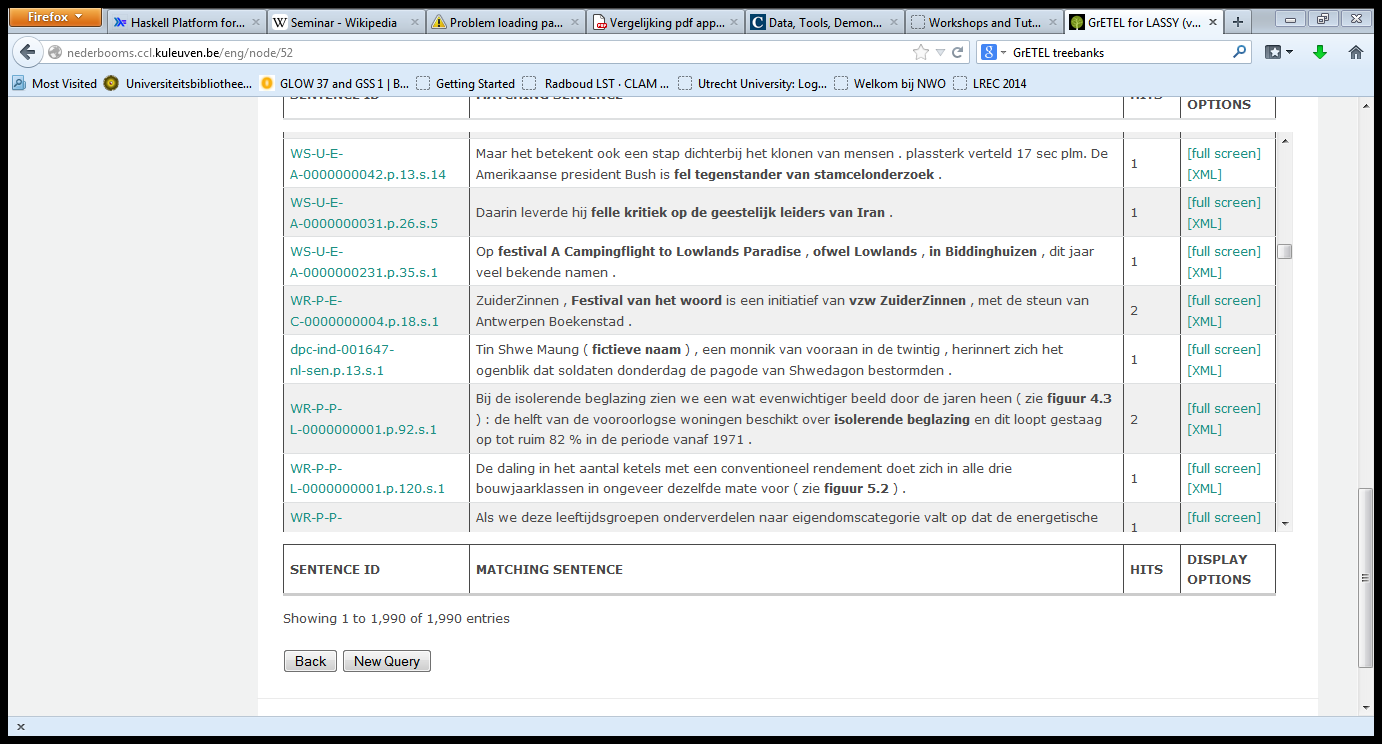 Start Page
92
Modified Bare Noun
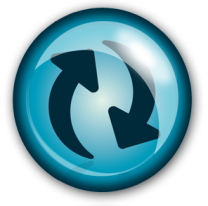 Return Page
93
V P V
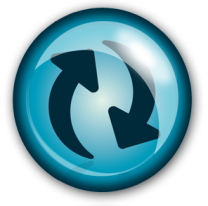 Start Page
94
V P V
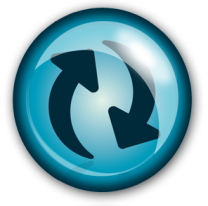 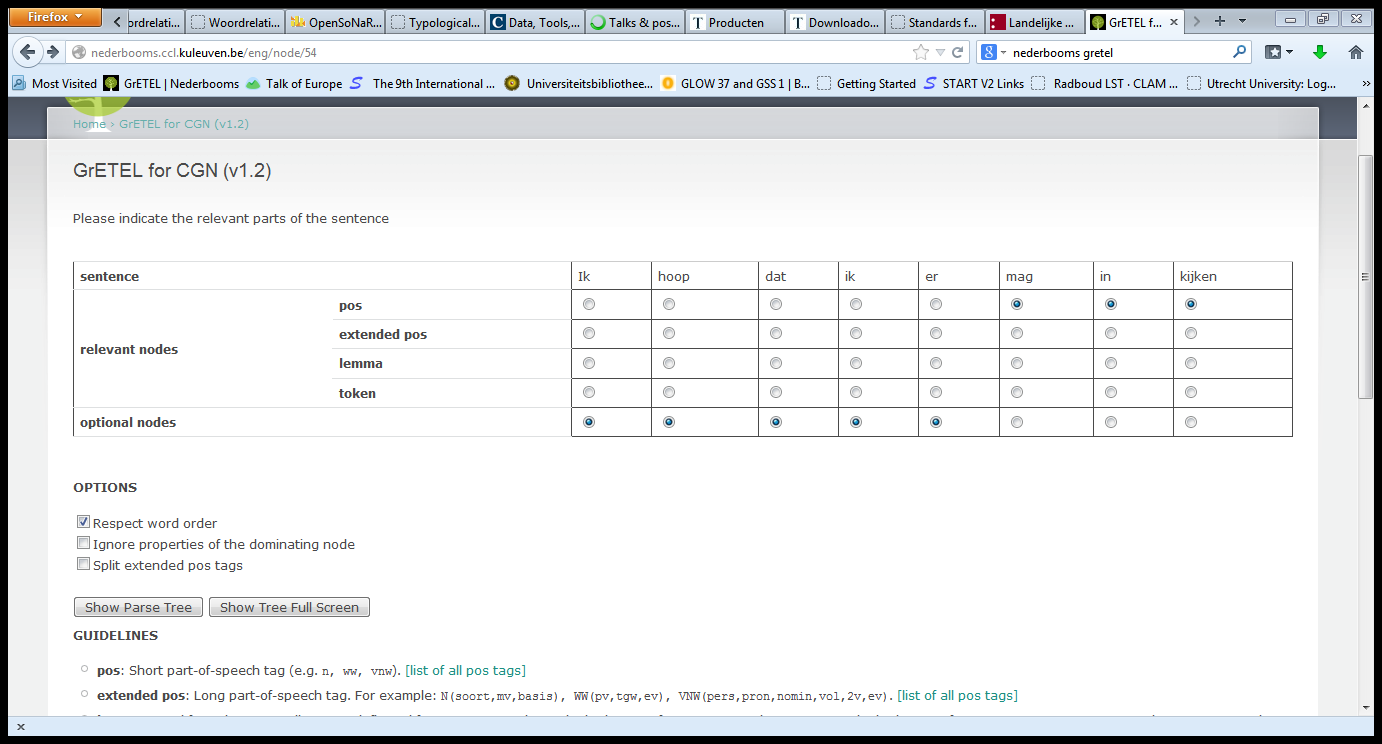 Start Page
95
V P V
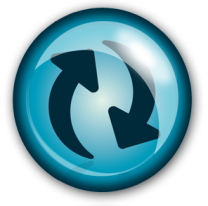 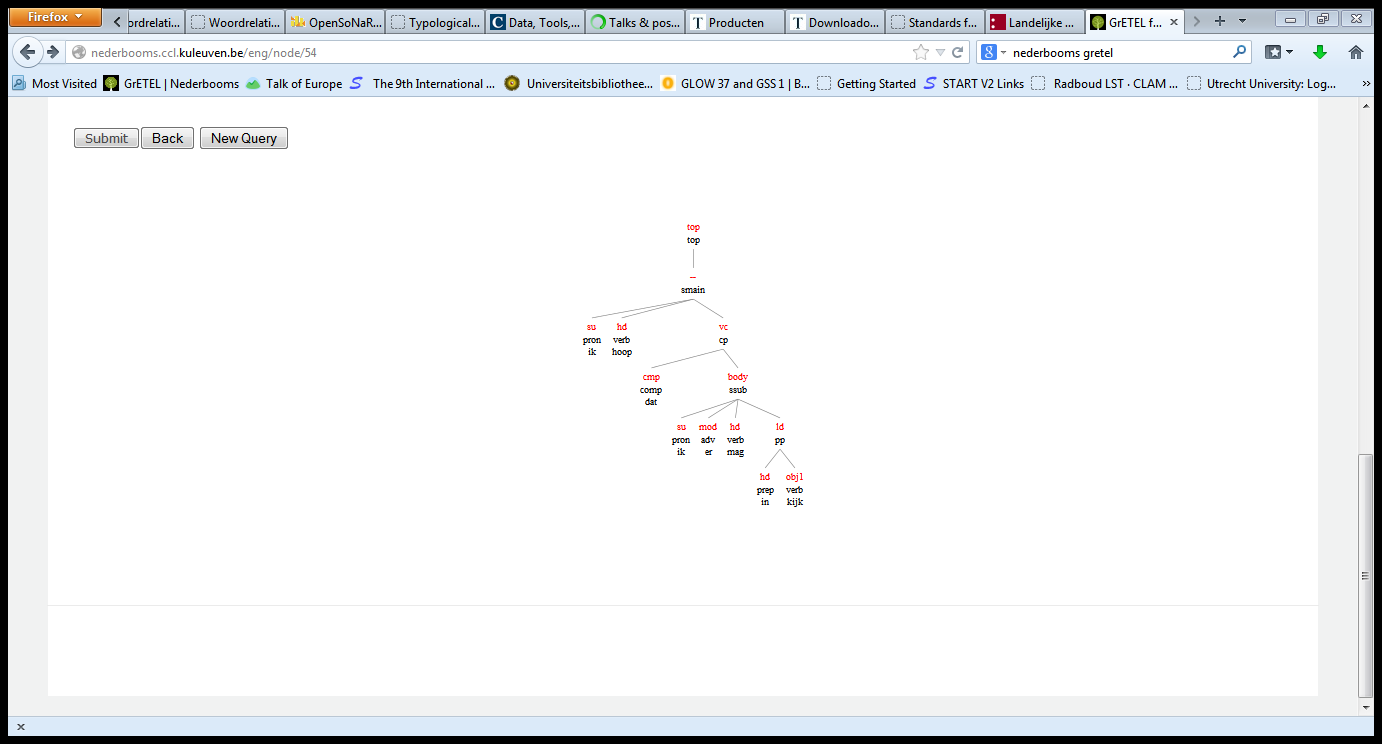 Start Page
96
V P V
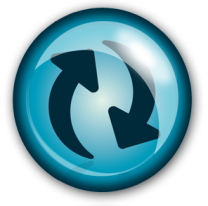 The parse tree is wrong, so  it is unclear what results we can expect
Starting from ik denk dat hij er gisteren op wilde wachten, retaining word order among the bold faced elements gives a problem (bug). See this slide
97
V P V
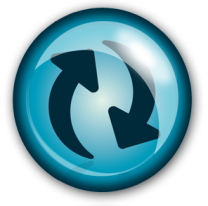 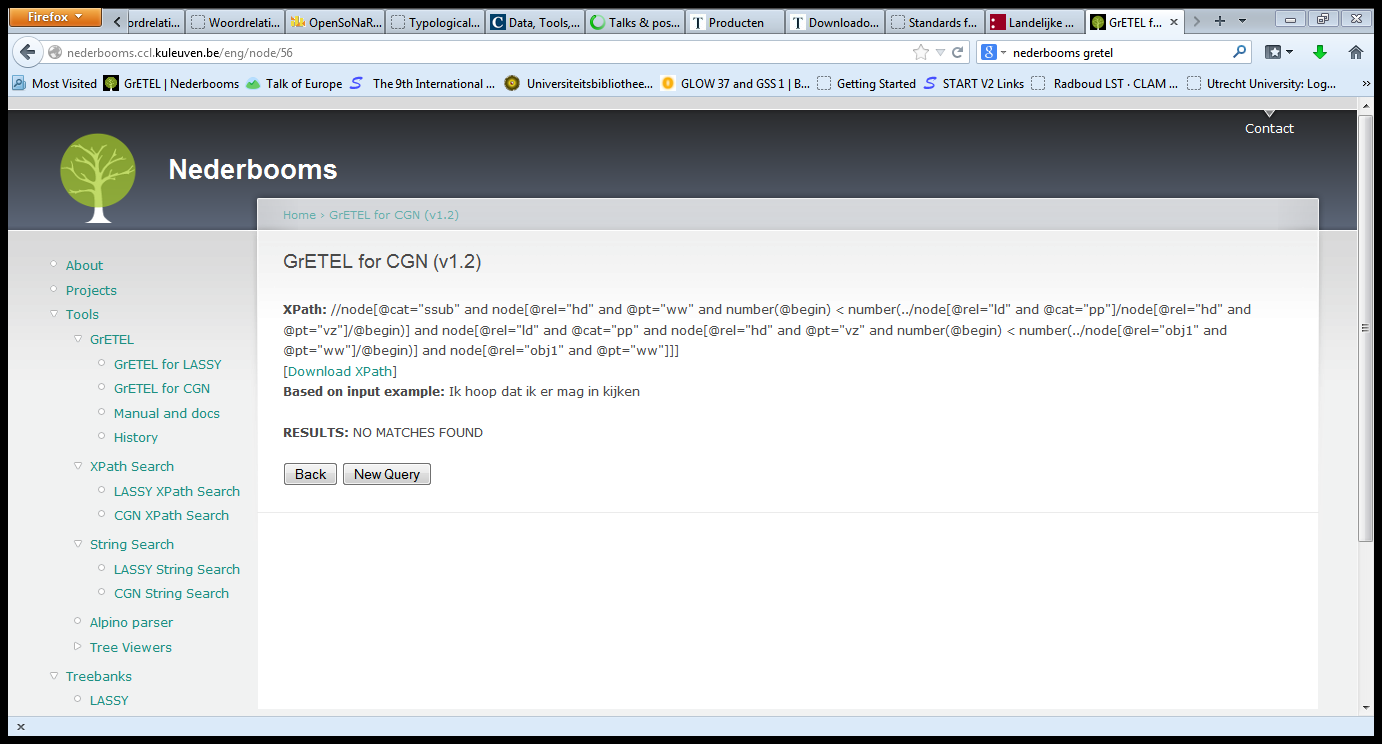 Start Page
98
V P V
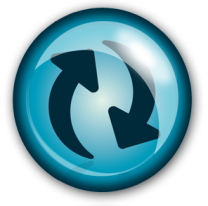 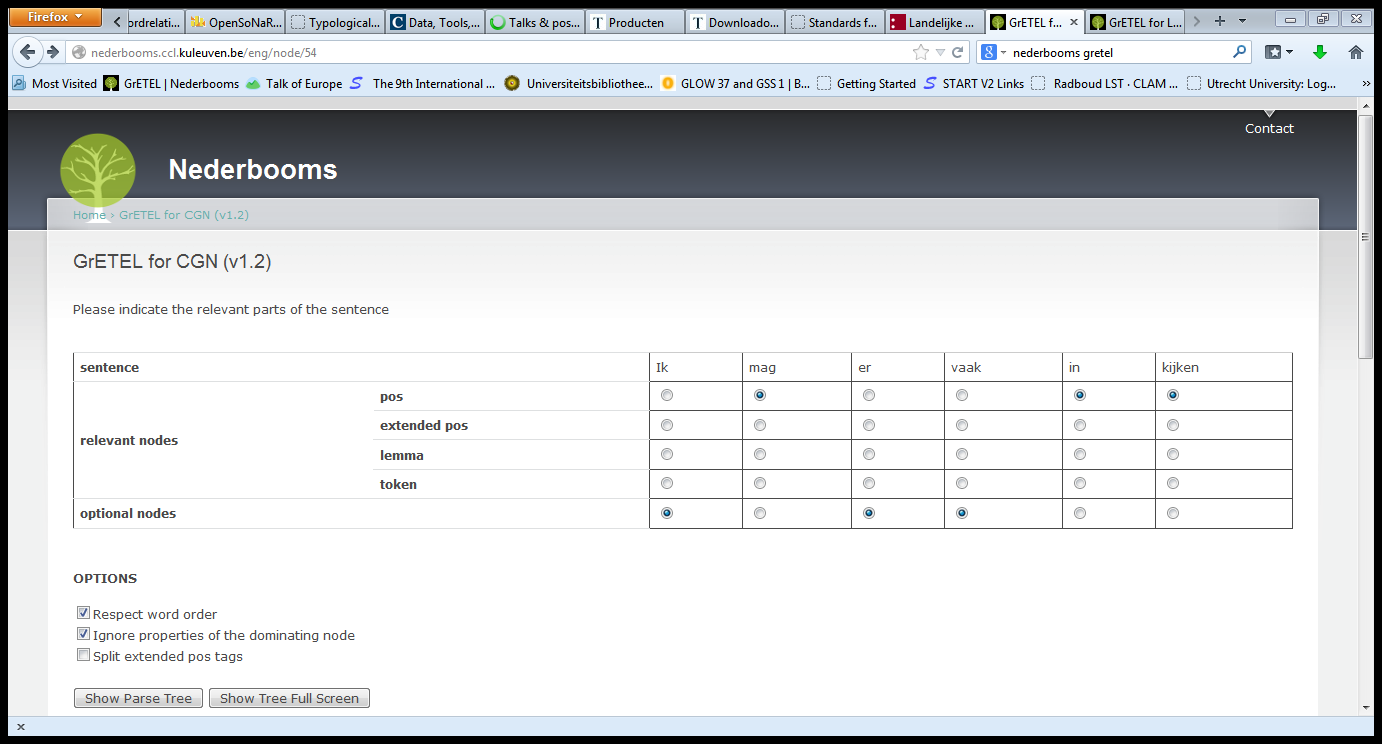 Start Page
99
V P V
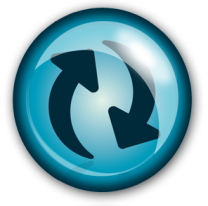 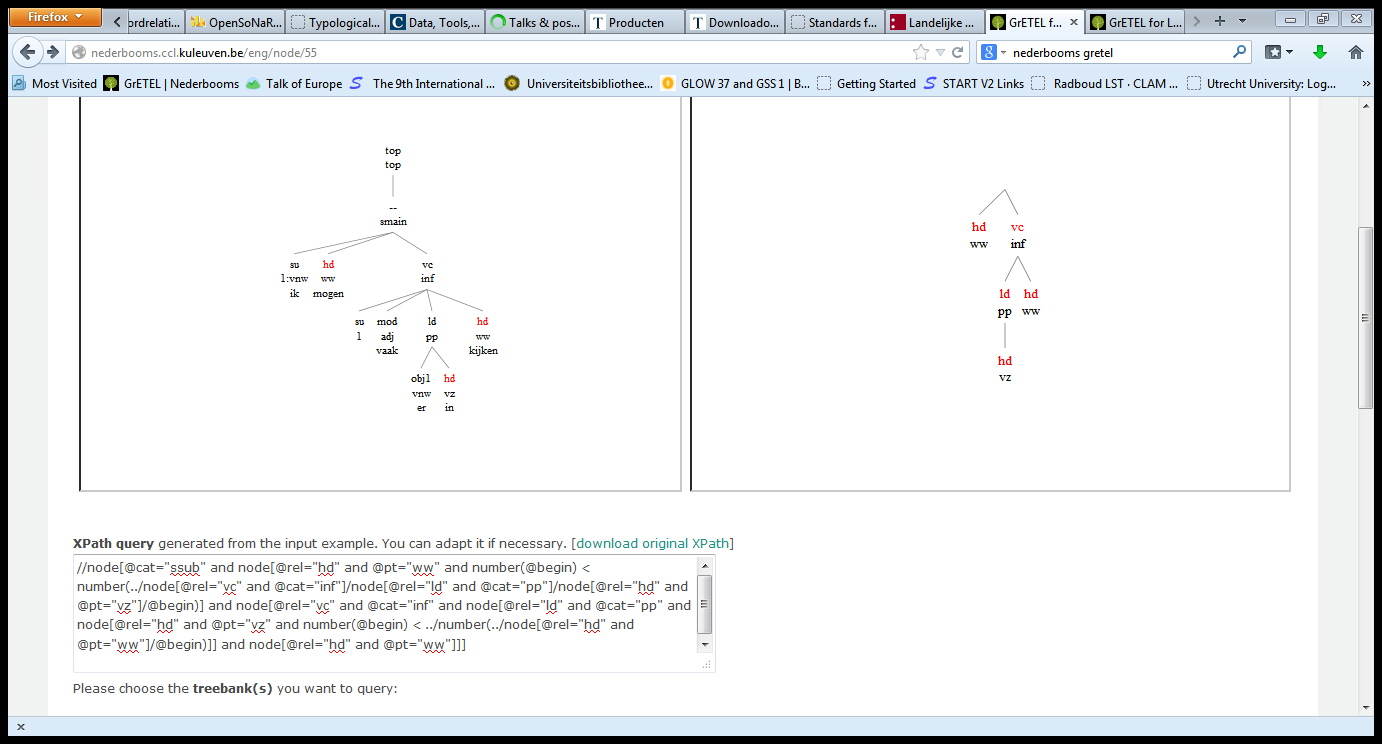 Start Page
100
V P V
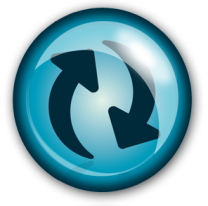 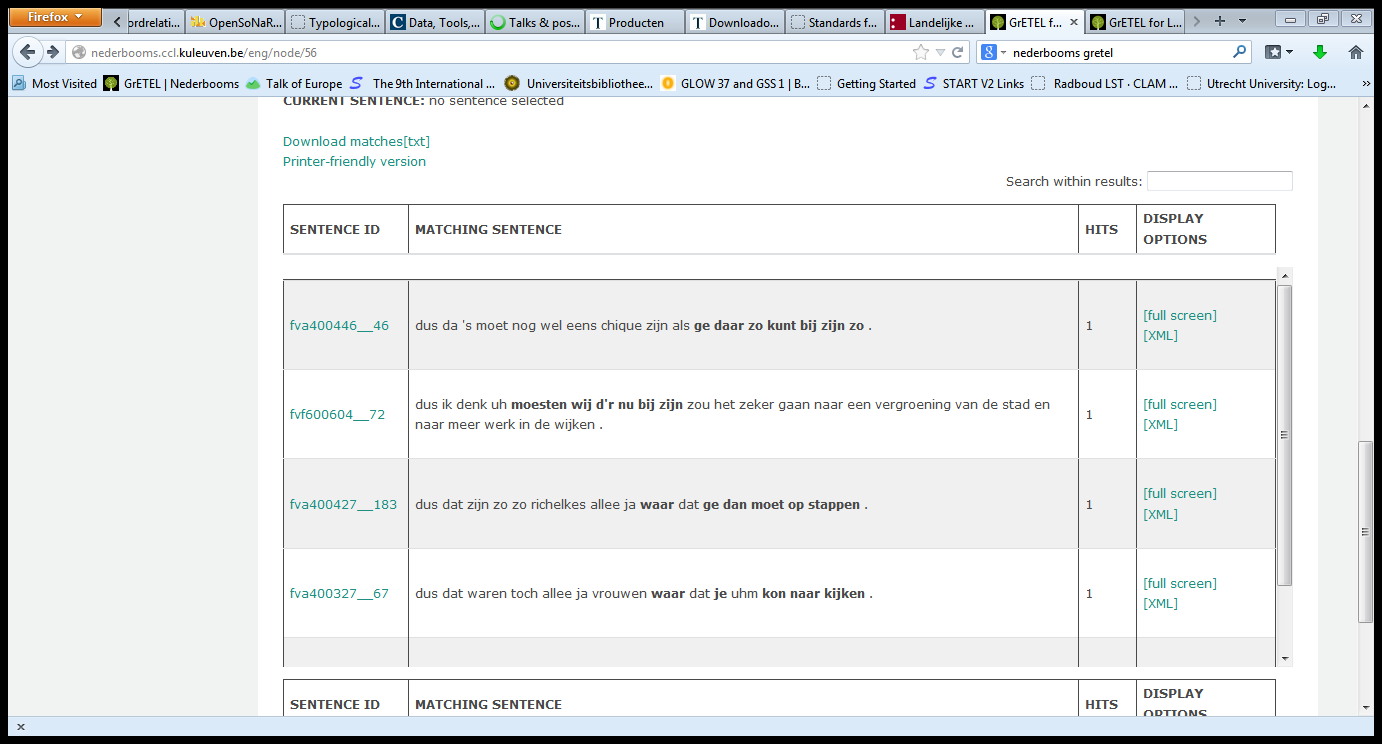 Start Page
101
V P V
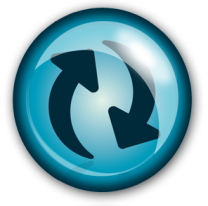 Return Page
102
V N V
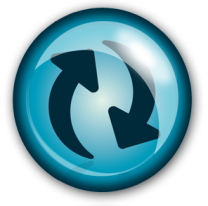 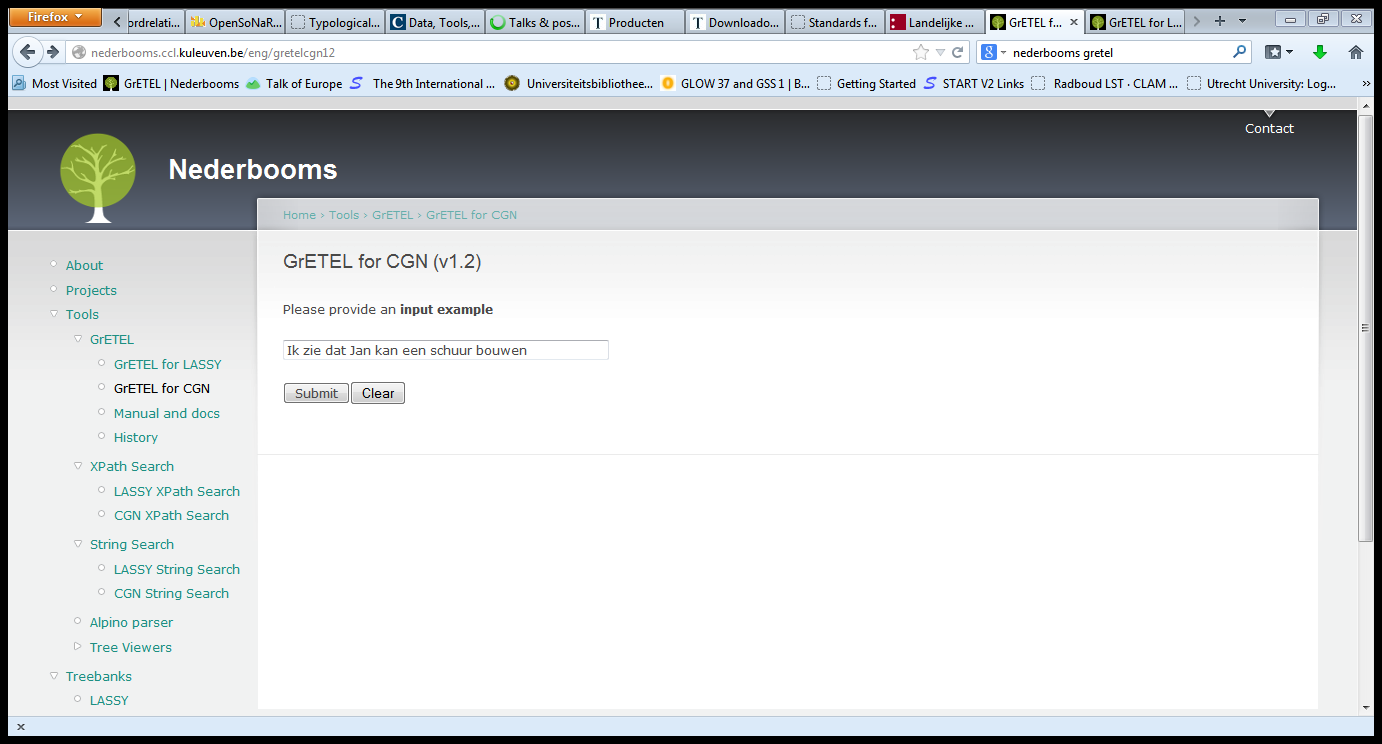 Start Page
103
V N V
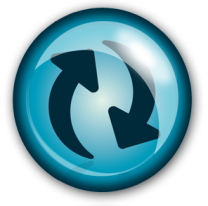 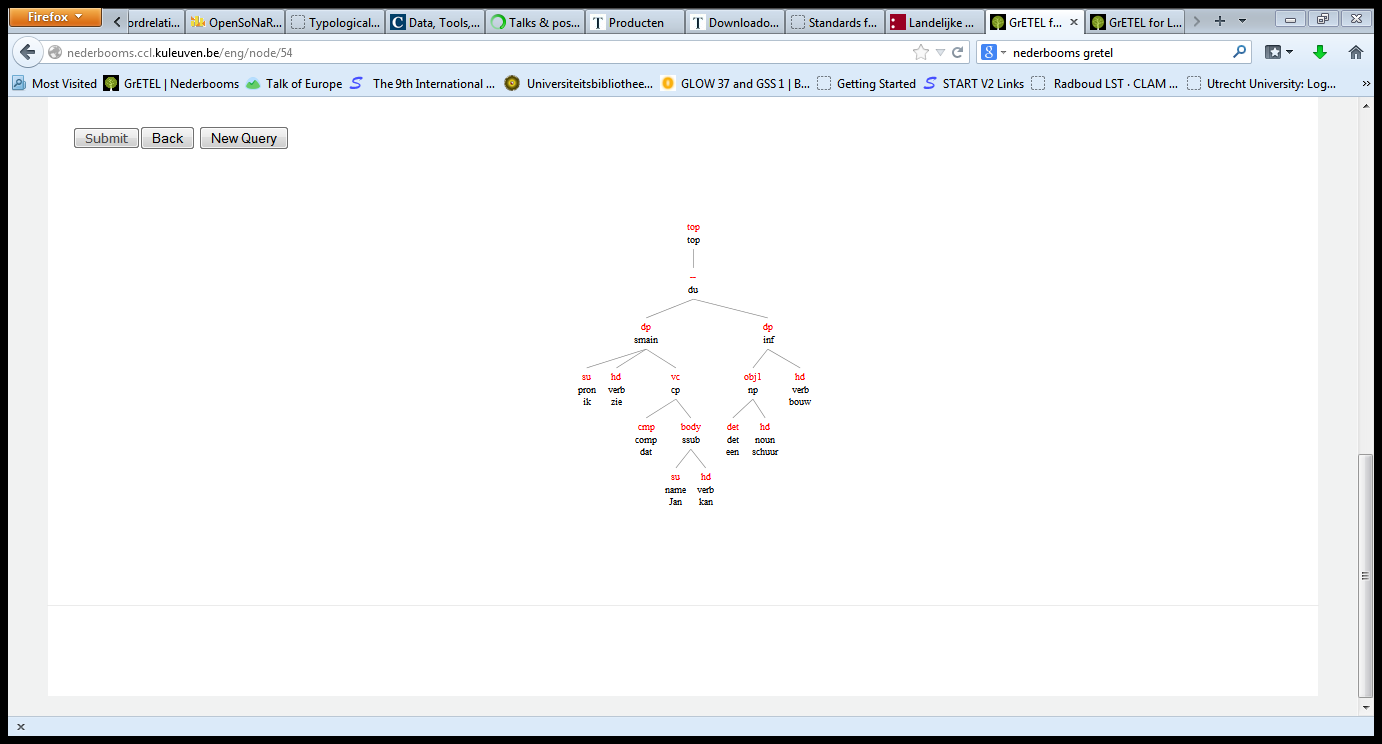 Start Page
104
V N V
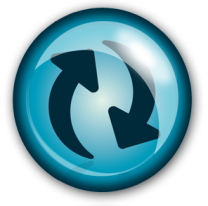 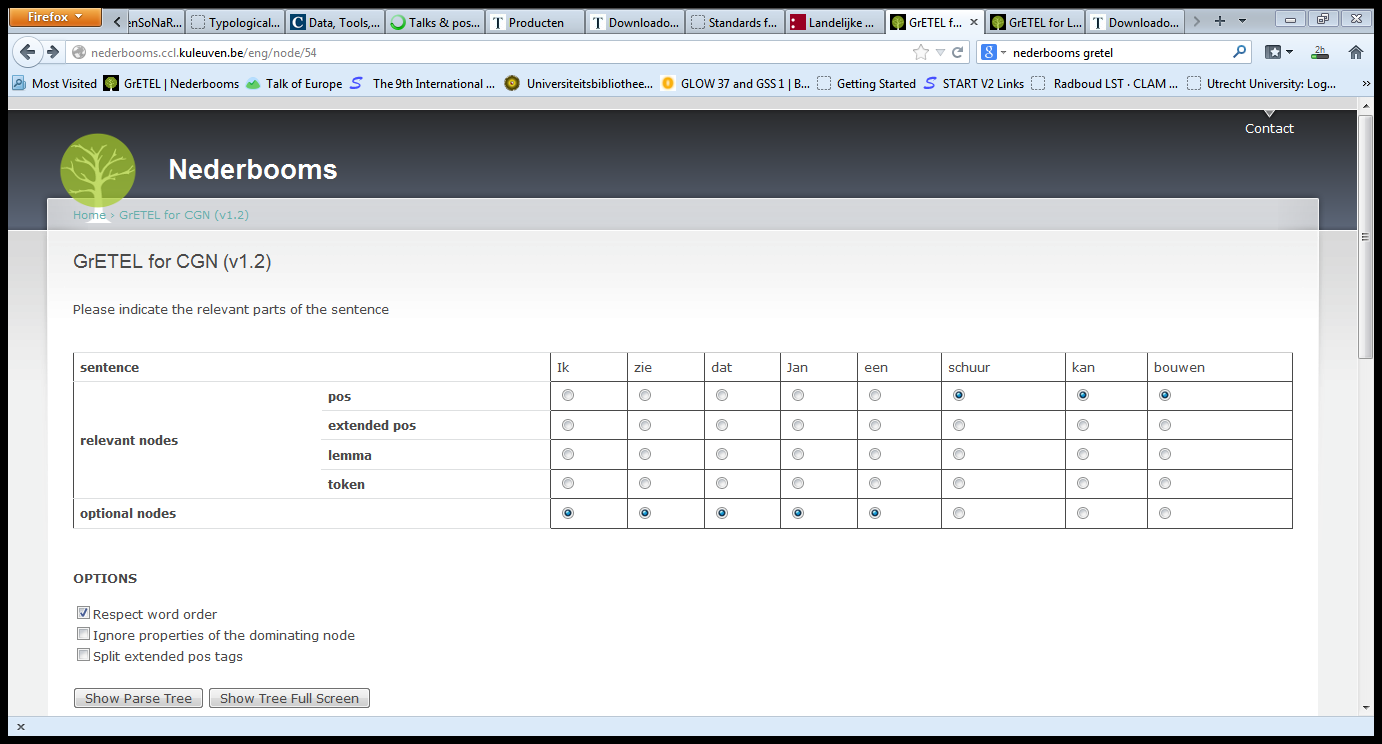 Start Page
105
V N V
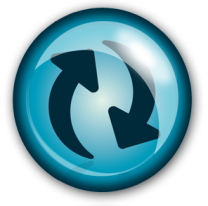 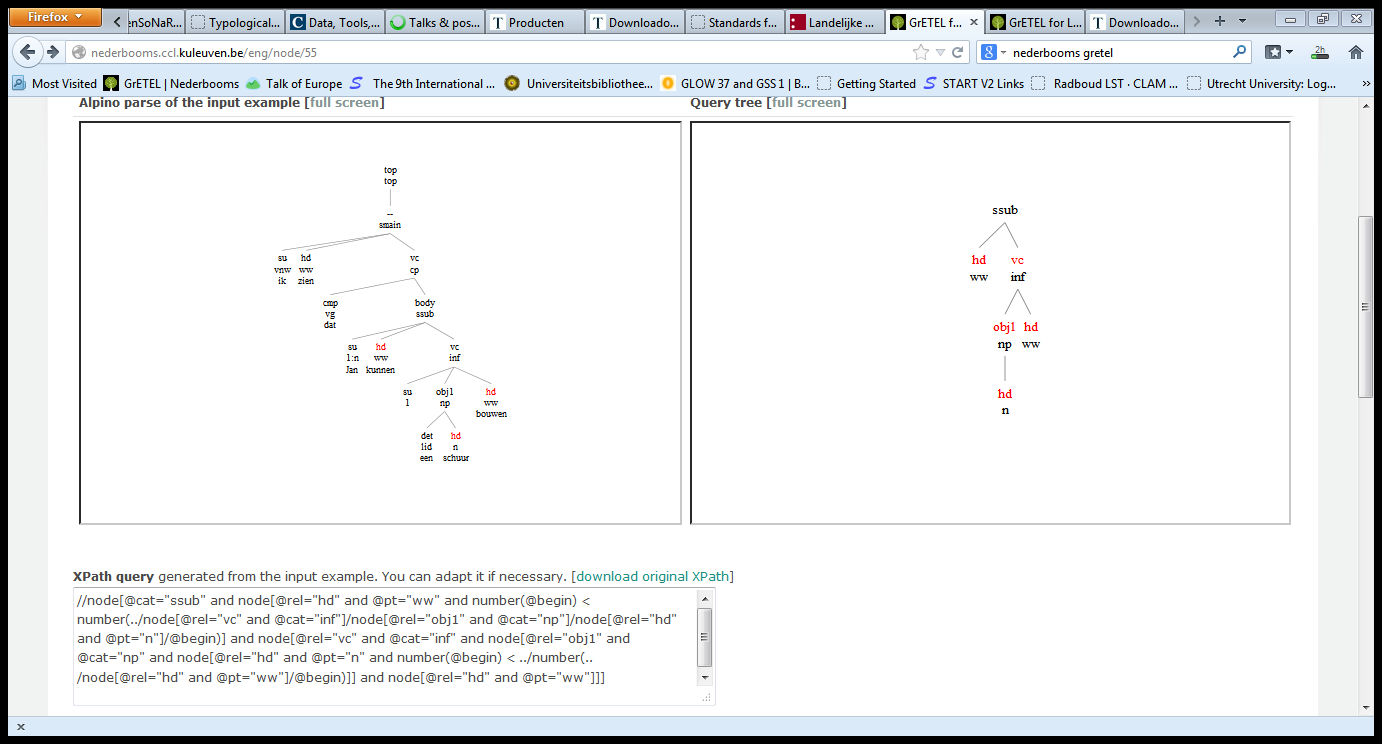 Start Page
106
V N V
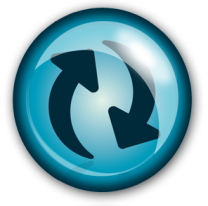 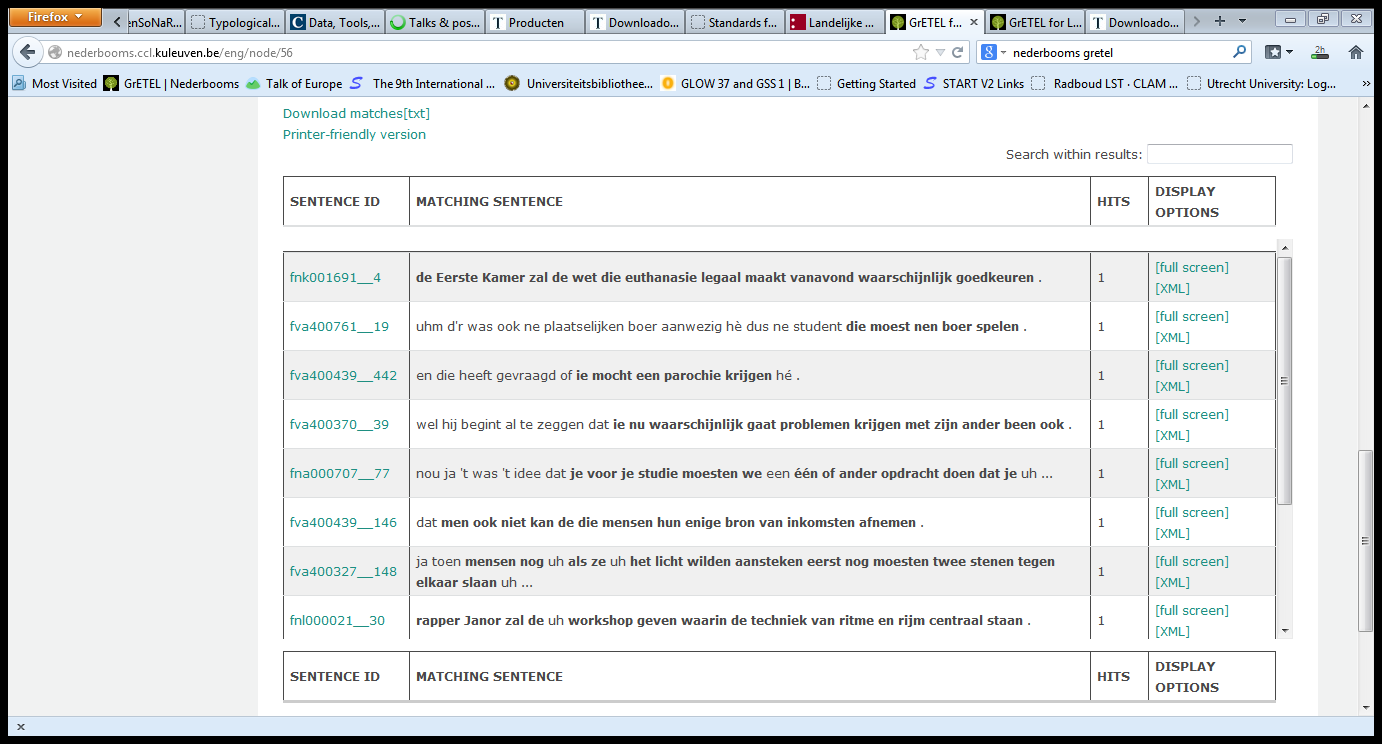 Return Page
107
V N V
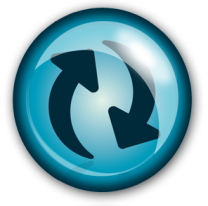 Some examples are incorrectly included because they are wrongly marked as subordinate clauses
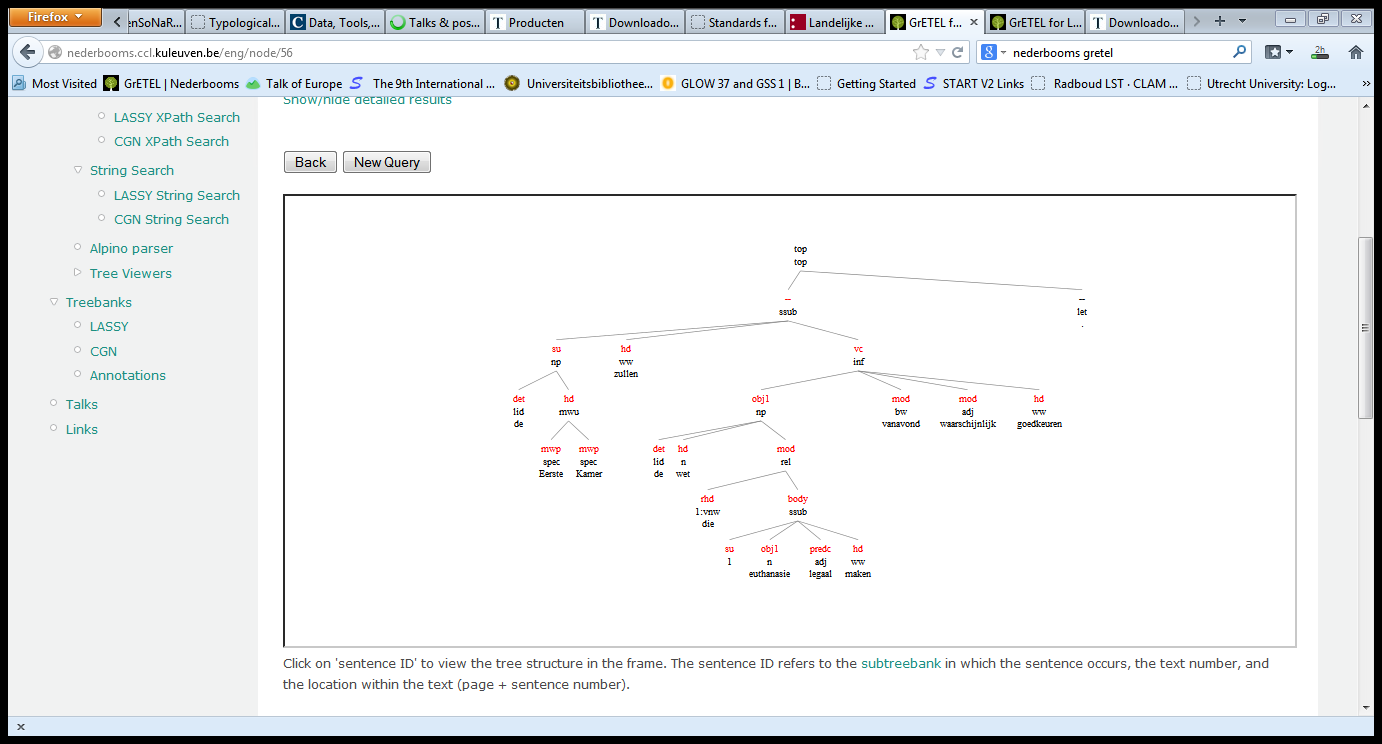 108
V Prt V V
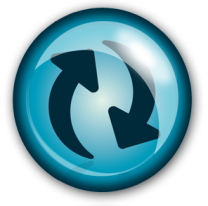 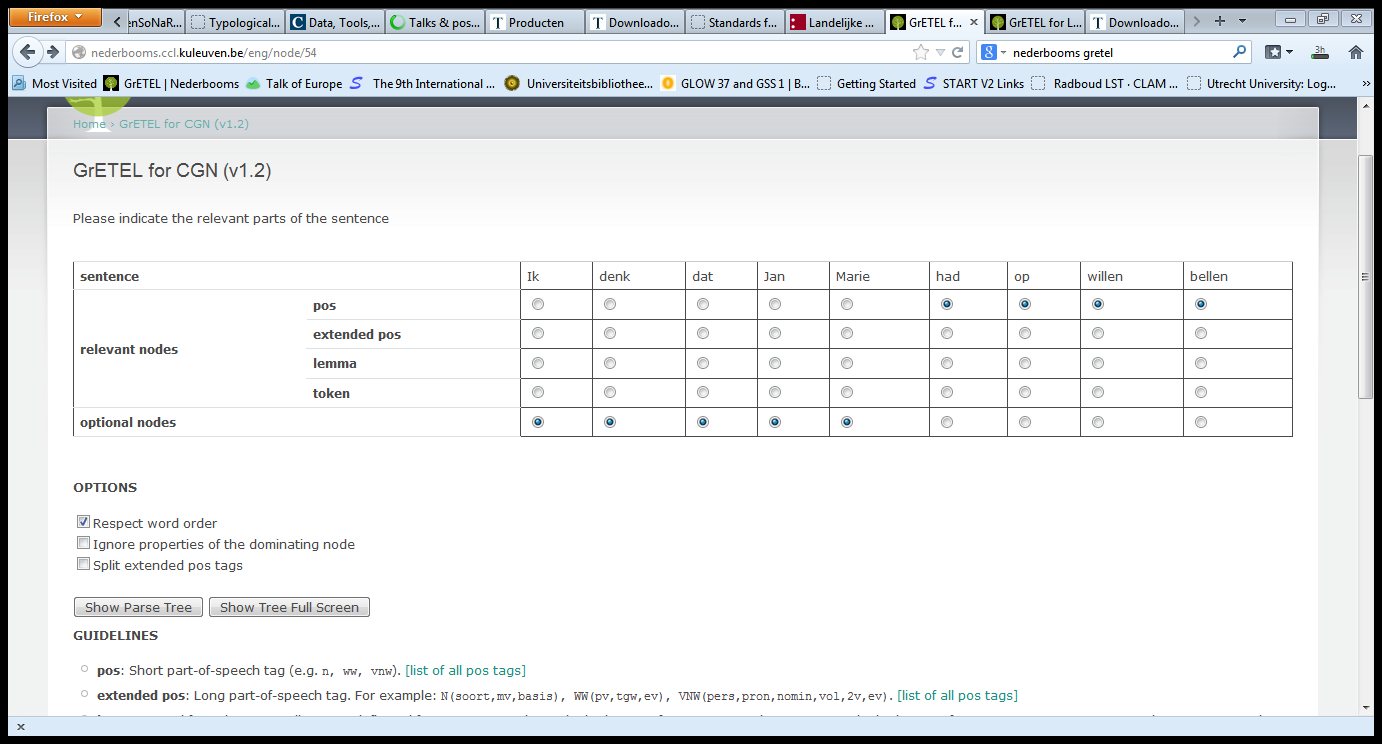 Start Page
109
V Prt V V
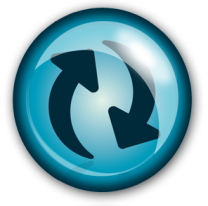 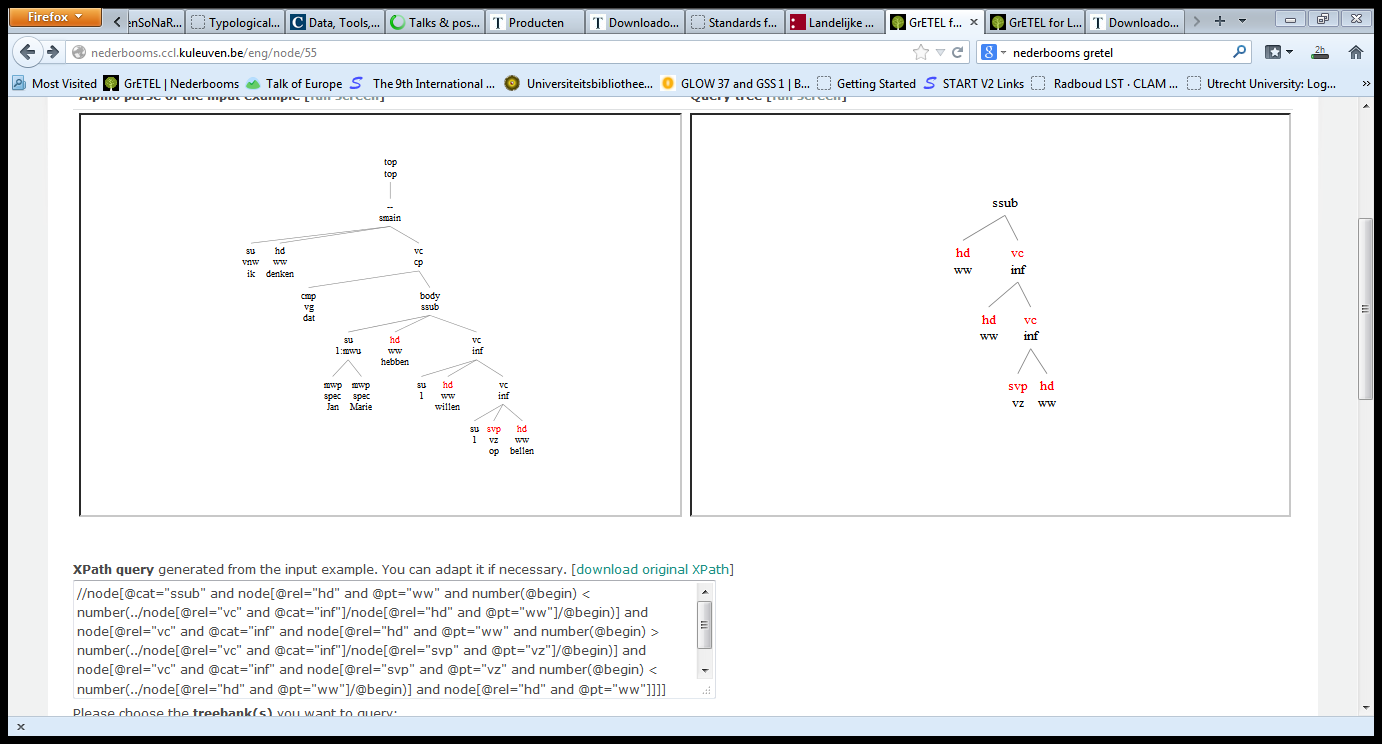 Start Page
110
V Prt V
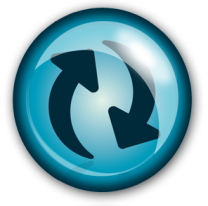 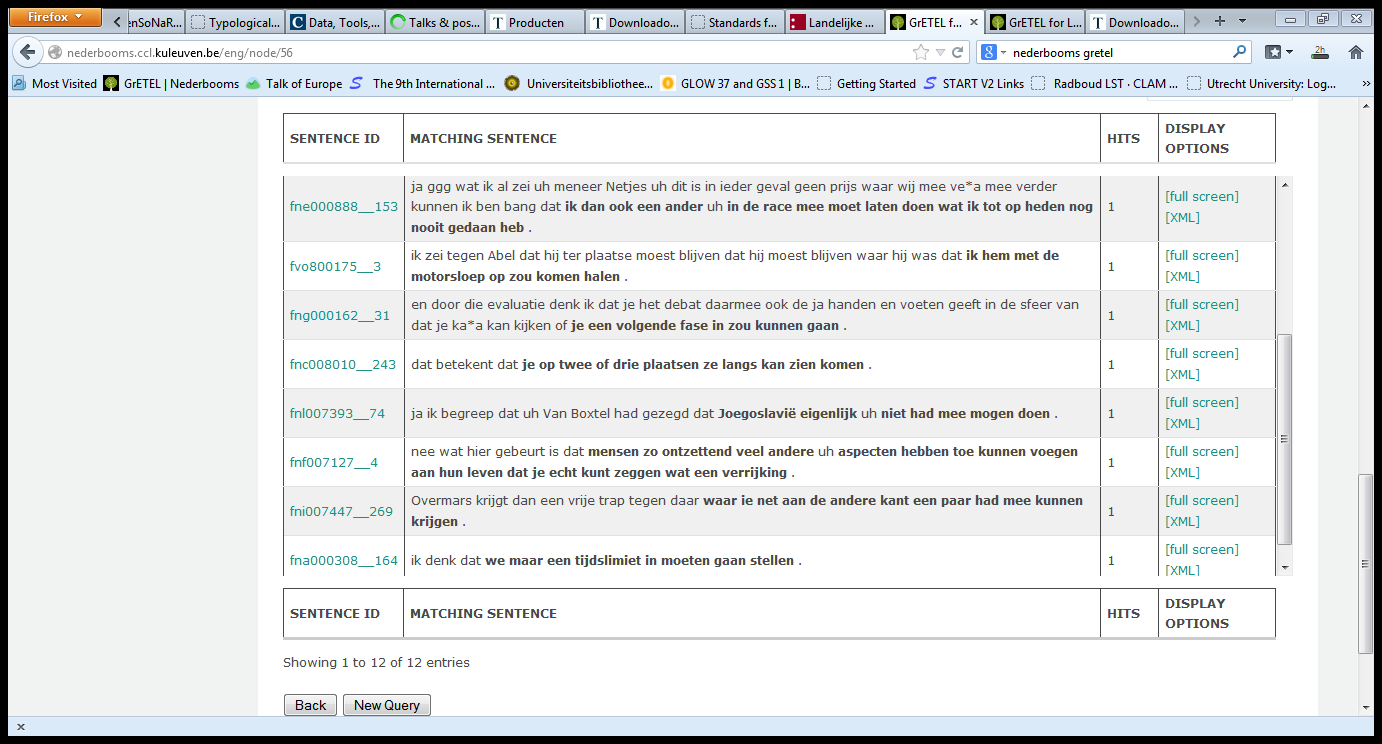 Start Page
111
V Prt V
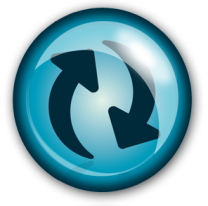 There is a bug here wrt `respect word order’ (I reported it)
Of the 12 examples, 9 have order Prt V V V, 3 have order V Prt V V:
Had mee mogen doen
Hebben toe kunnen voegen
Had mee kunnen krijgen
112
Mod/A V V
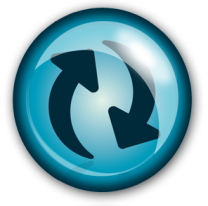 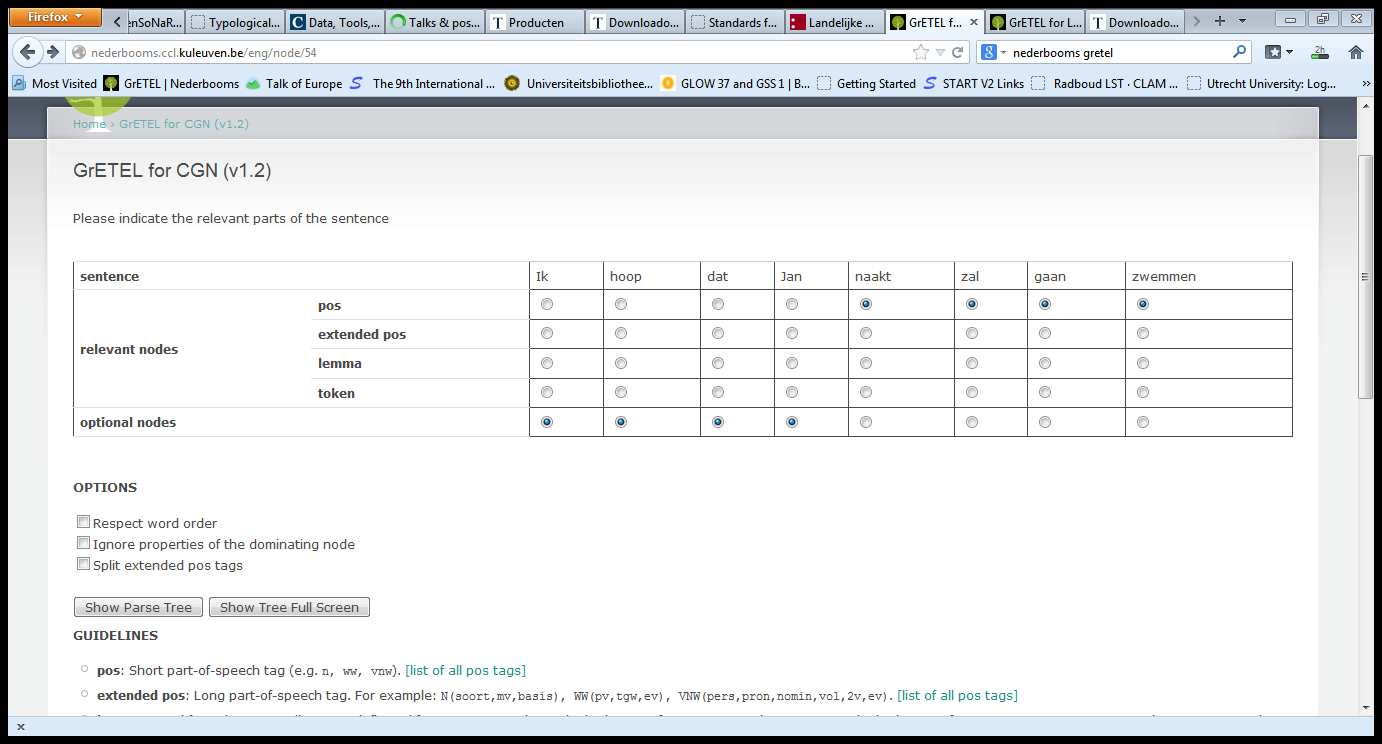 Start Page
113
Mod/A V V
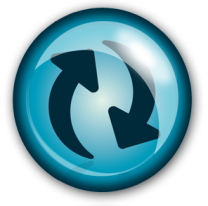 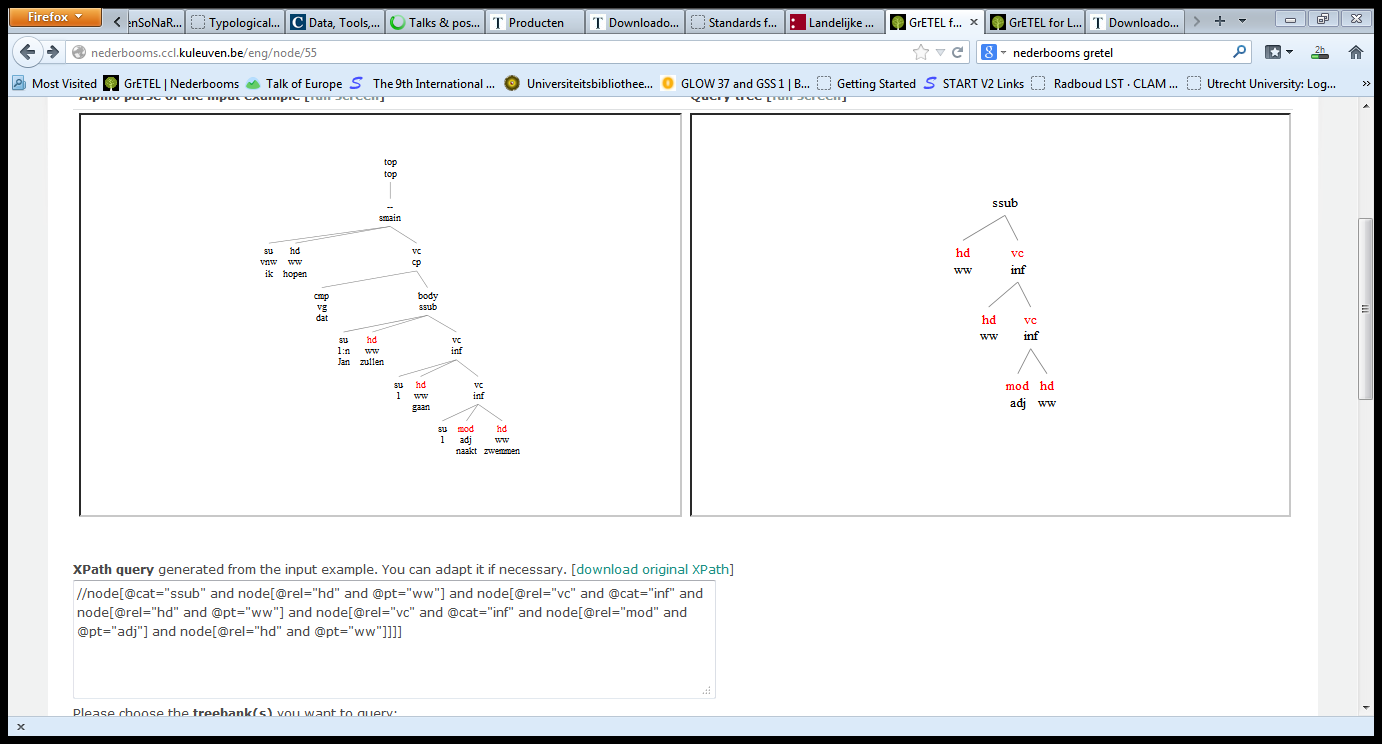 Start Page
114
Mod/A V V
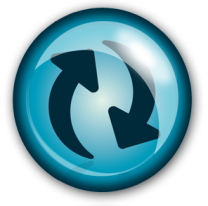 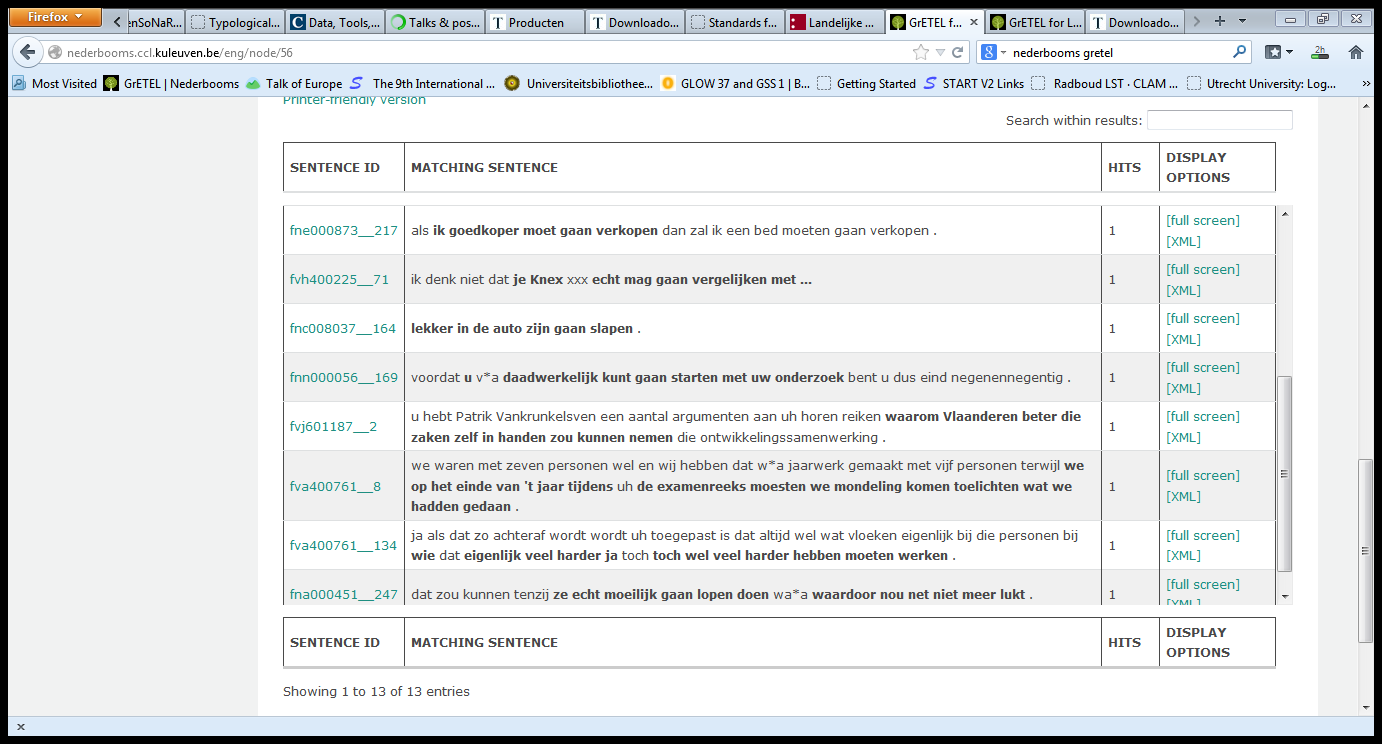 Start Page
115
Mod/A V V
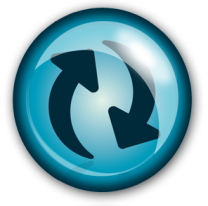 With no order restrictions: 13 matches
Distinction between adverb and secondary predicate is not made: most if not all are adverbs
No examples with the order: V Adj V V except 
terwijl we op het einde van 't jaar tijdens uh de examenreeks moesten we mondeling komen toelichten wat we hadden gedaan .
But this is a different construction with probably a transition from subordinate to main clause (see resumed subject)
With order restriction Adj V V V : also 13 matches
With order restriction V Adj V V: no matches
116
Mod/A V V
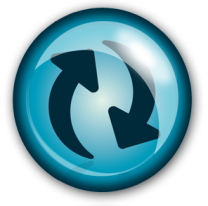 Return Page
117
V N V
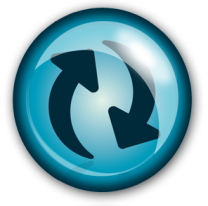 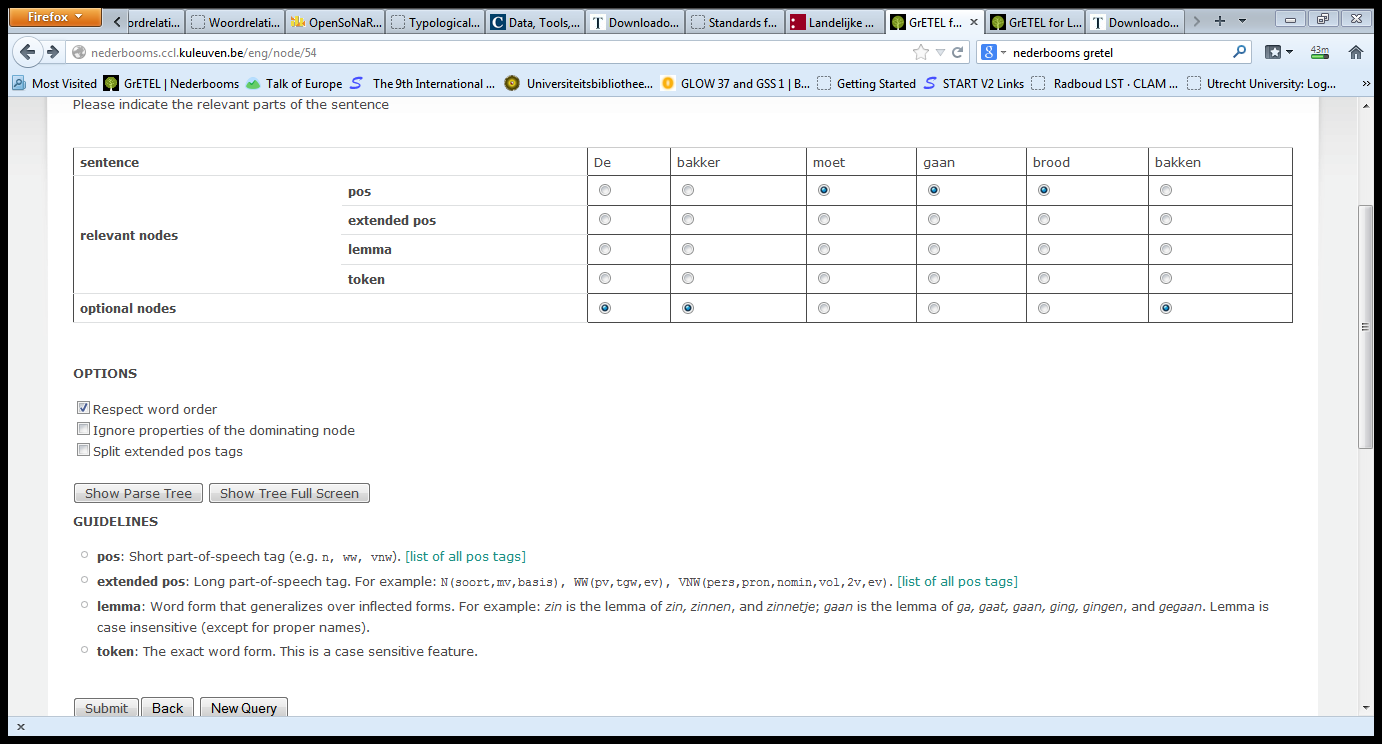 Return Page
118
V N V
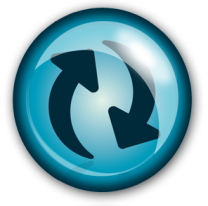 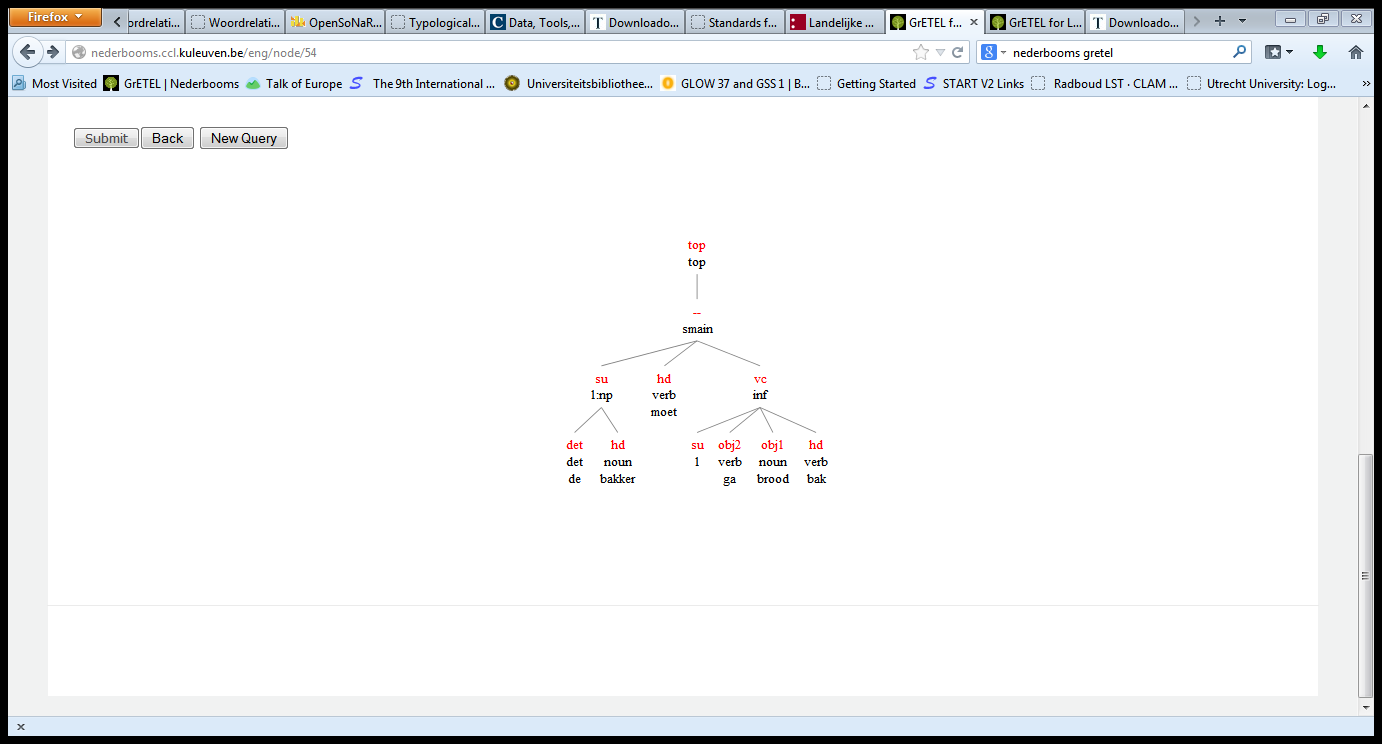 Return Page
119
V N V
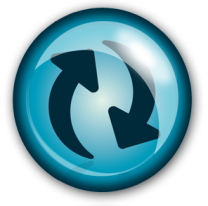 //node[@cat="inf" and node[@rel="hd" and @pt="ww" and number(@begin) < number(../node[@rel="vc" and @cat="inf"]/node[@rel="obj1" and @pt="n"]/@begin)] and node[@rel="vc" and @cat="inf" and node[@rel="obj1" and @pt="n" and number(@begin) < number(../node[@rel="hd" and @pt="ww"]/@begin)] and node[@rel="hd" and @pt="ww"]]]
120
V N V
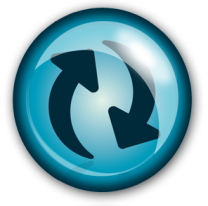 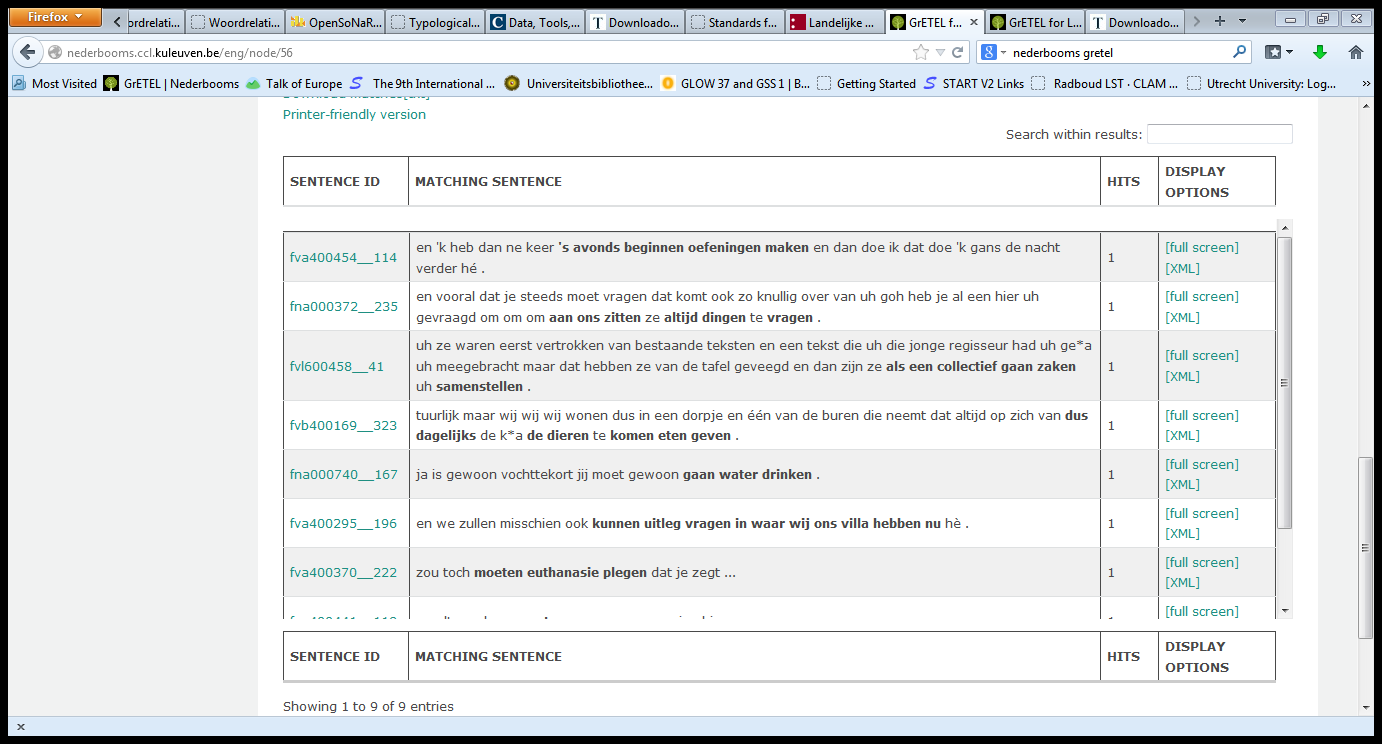 Return Page
121
V N V
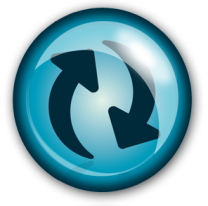 Return Page
122
Predc/A V V
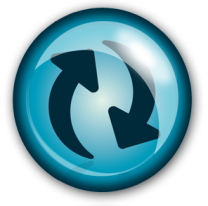 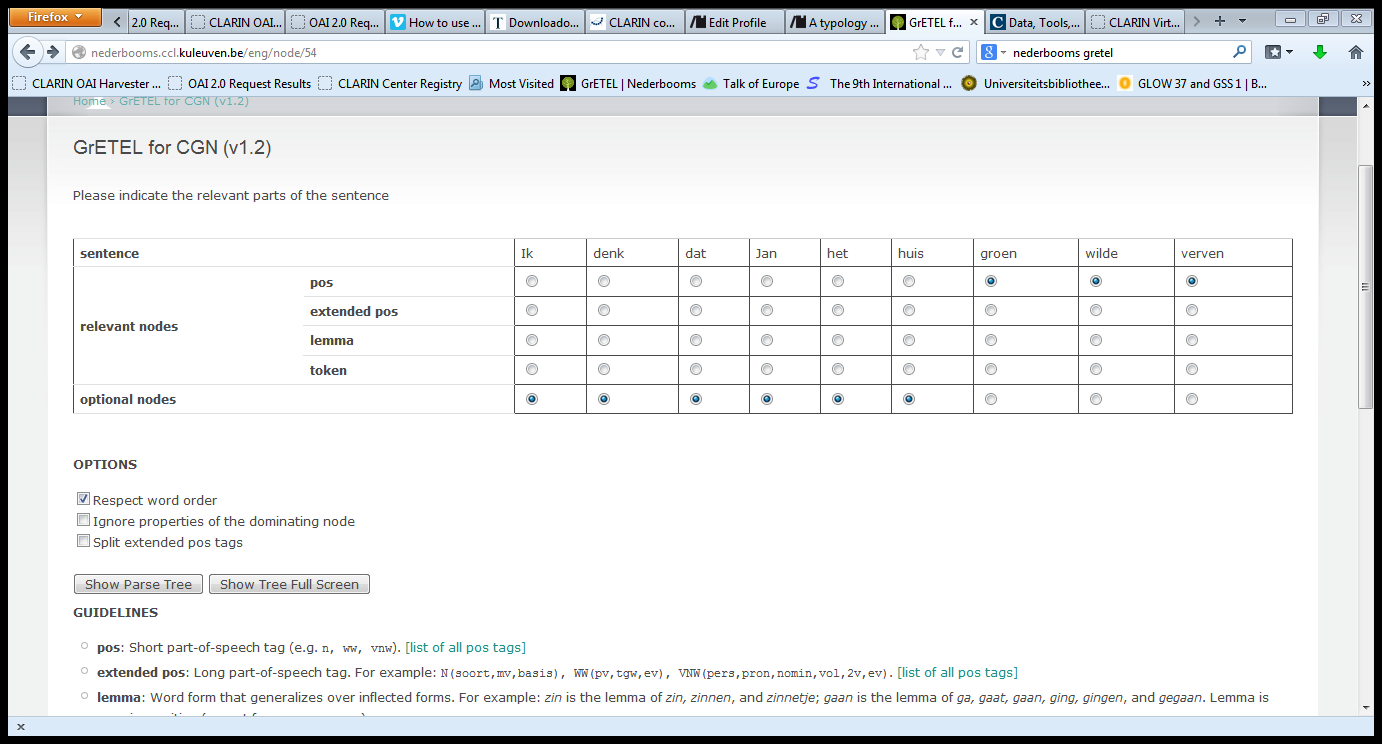 Return Page
123
Predc/A V V
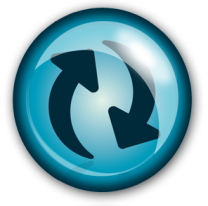 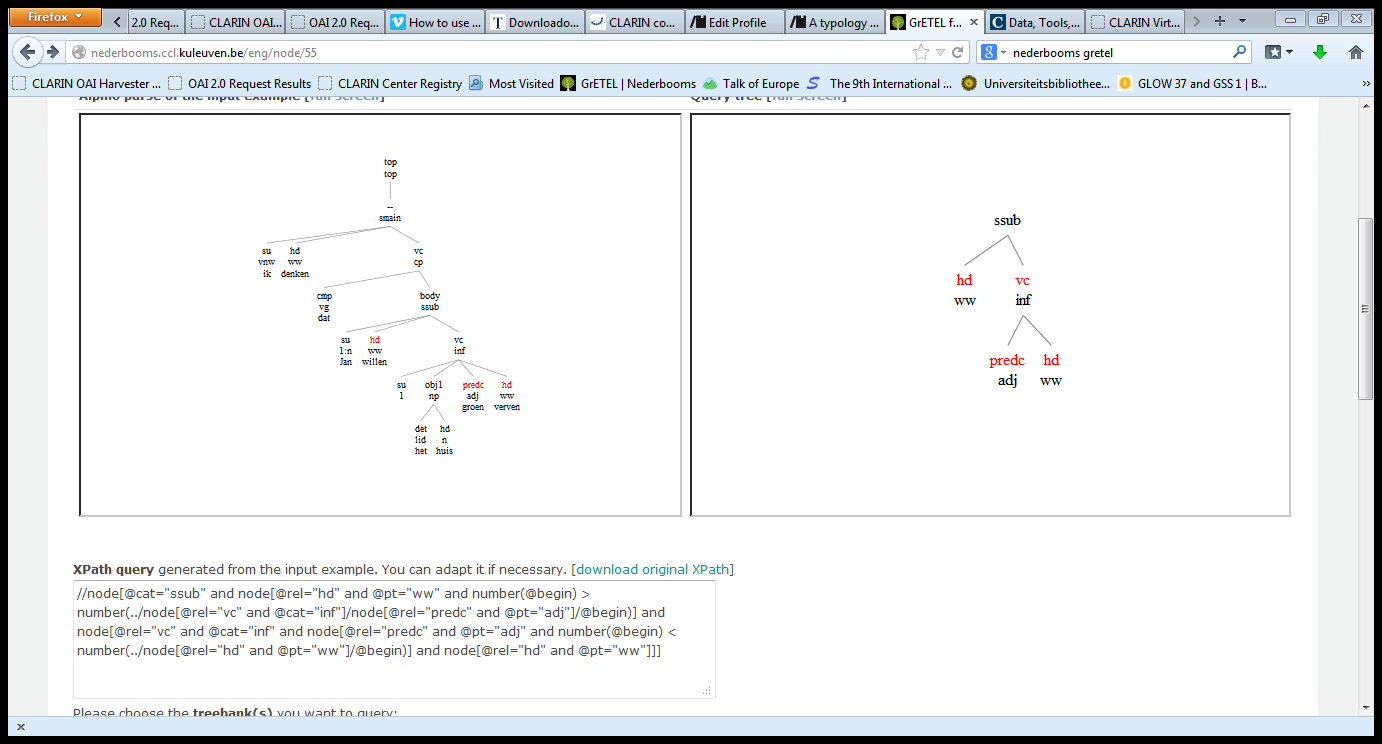 Return Page
124
Predc/A V V
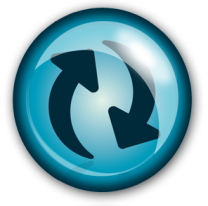 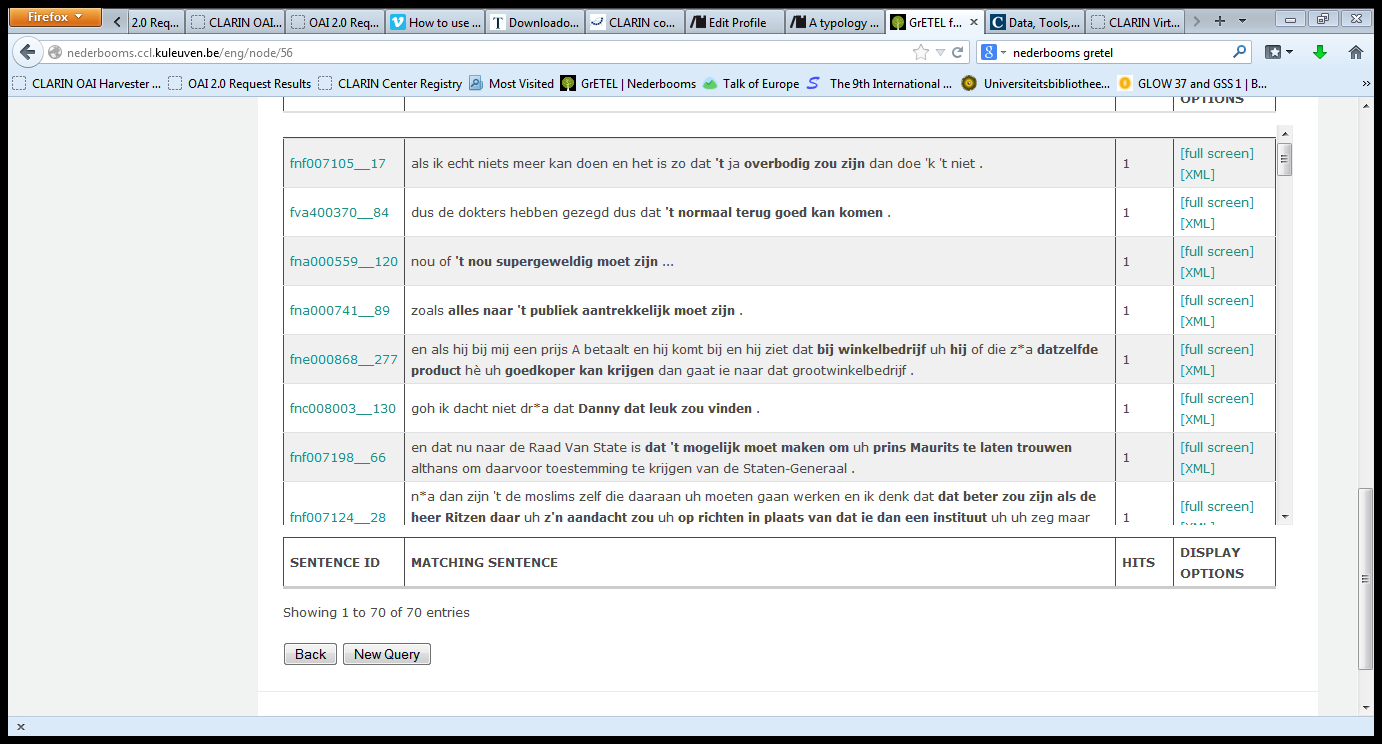 Return Page
125
Predc/A V V
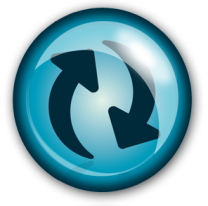 Return Page
126
V Predc/A V
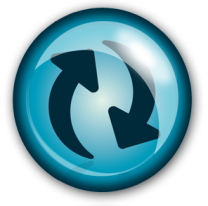 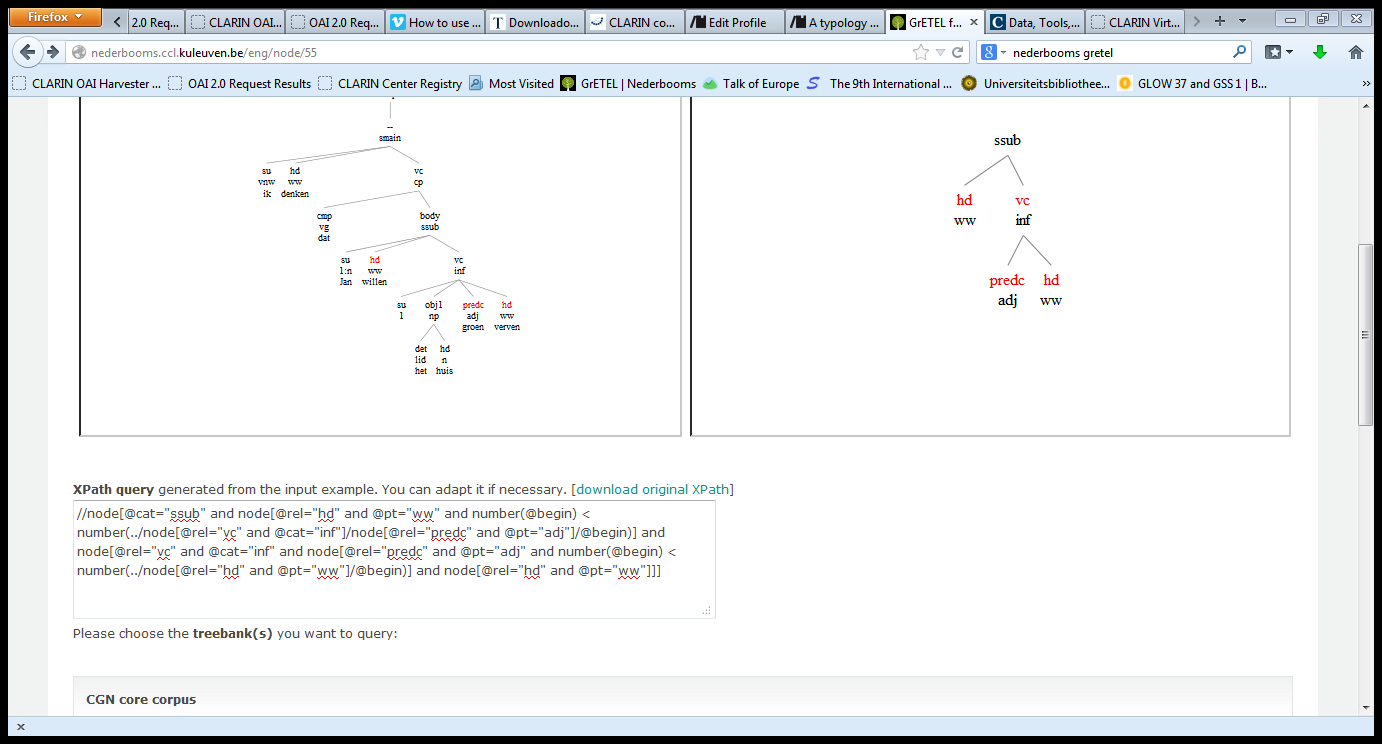 Return Page
127
V Predc/A V
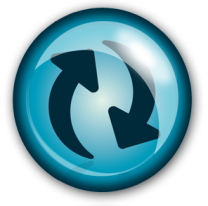 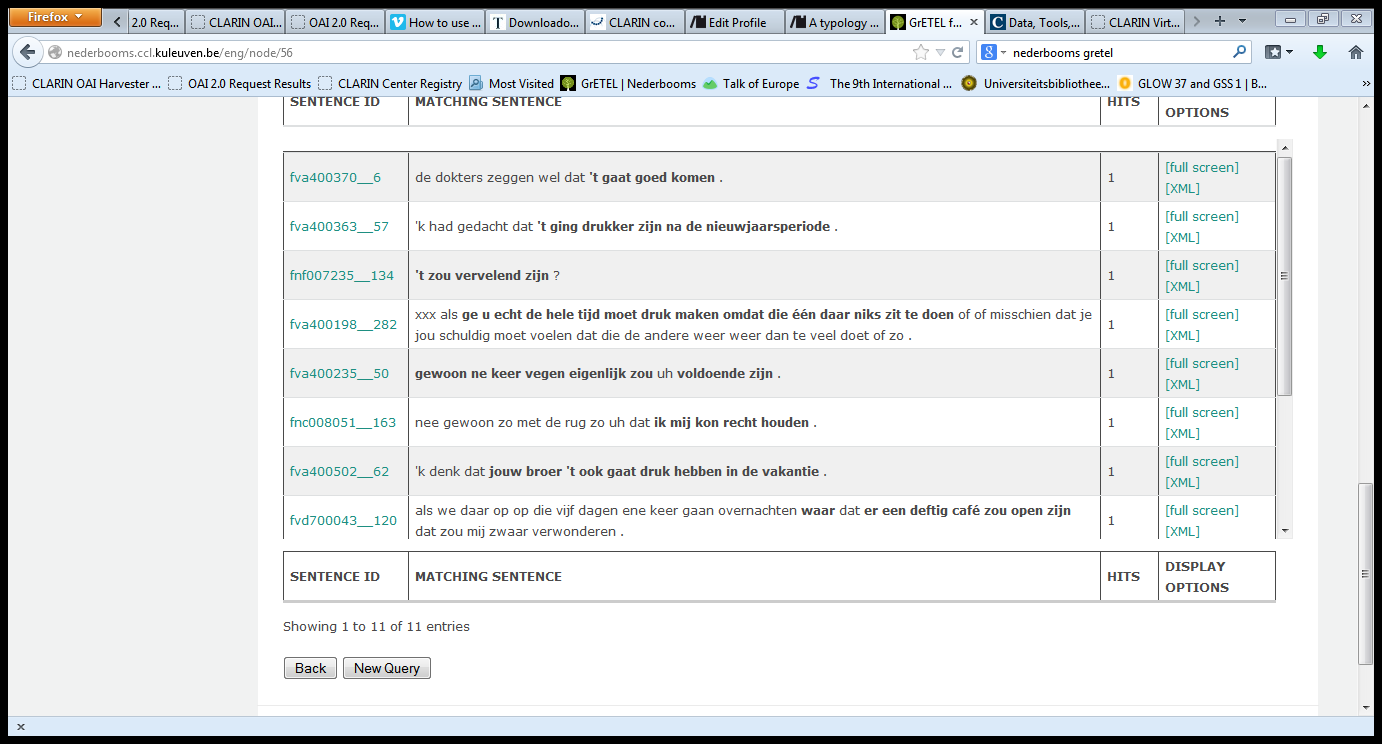 Return Page
128
V Predc/A V
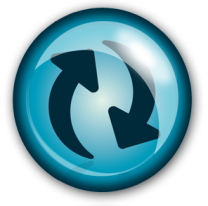 Return Page
129
PREP V V & V PREP V
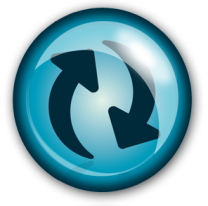 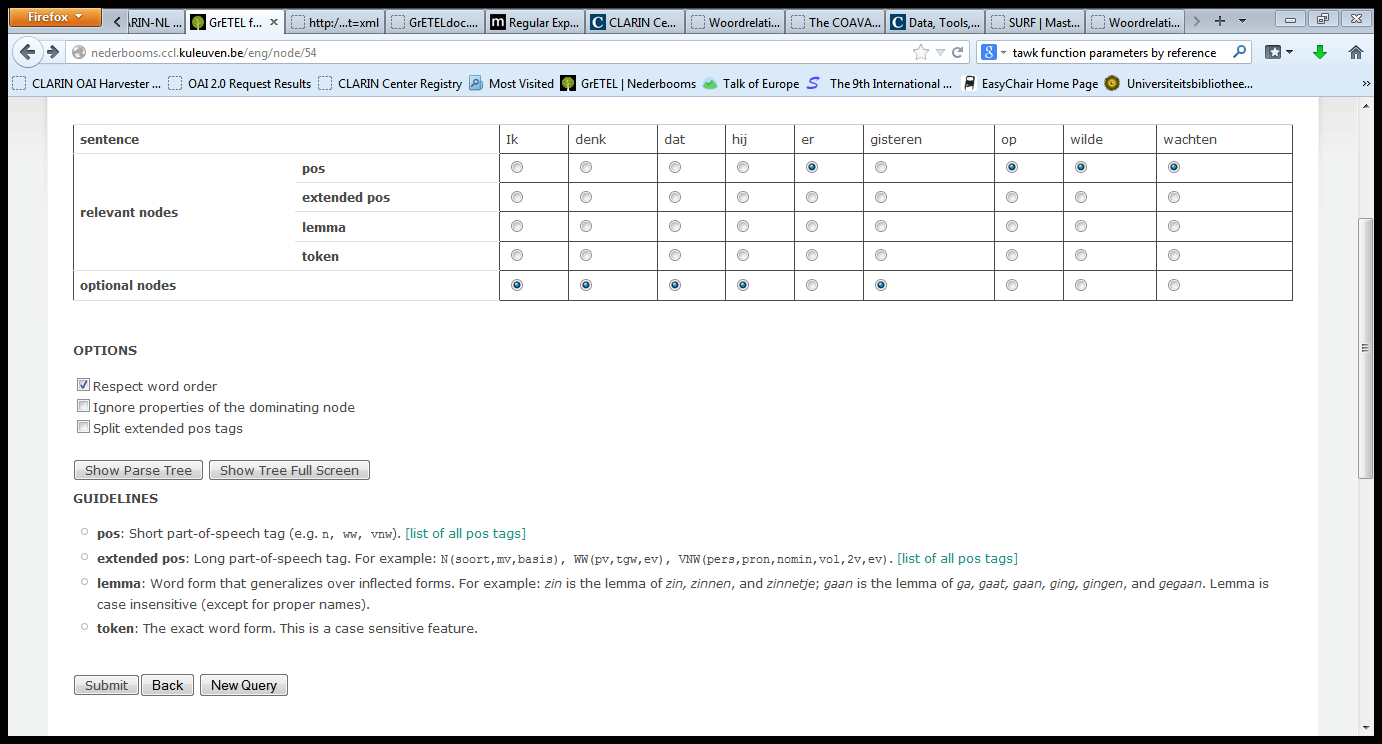 Return Page
130
PREP V V & V PREP V
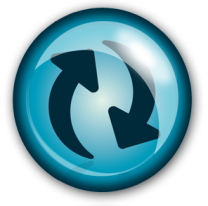 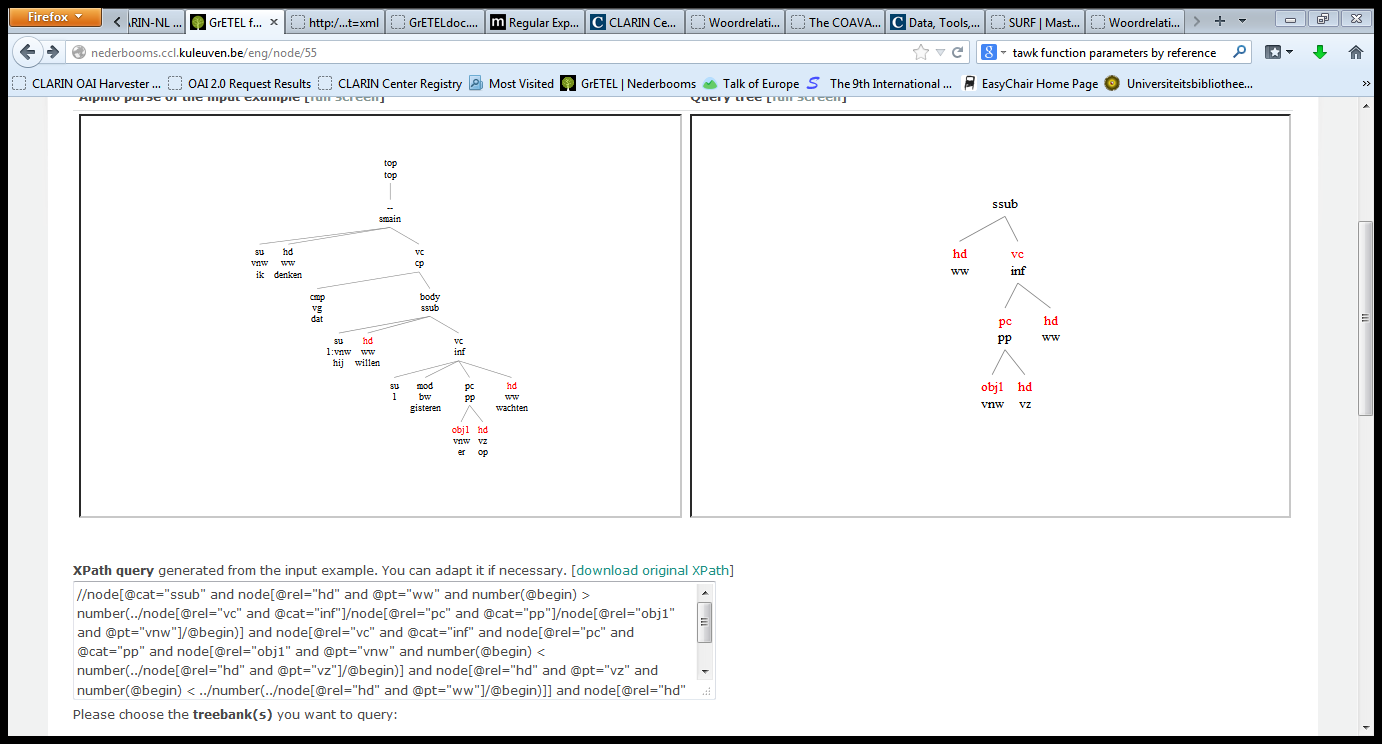 Return Page
131
PREP V V & V PREP V
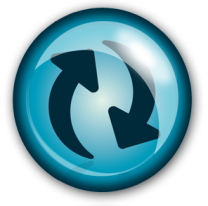 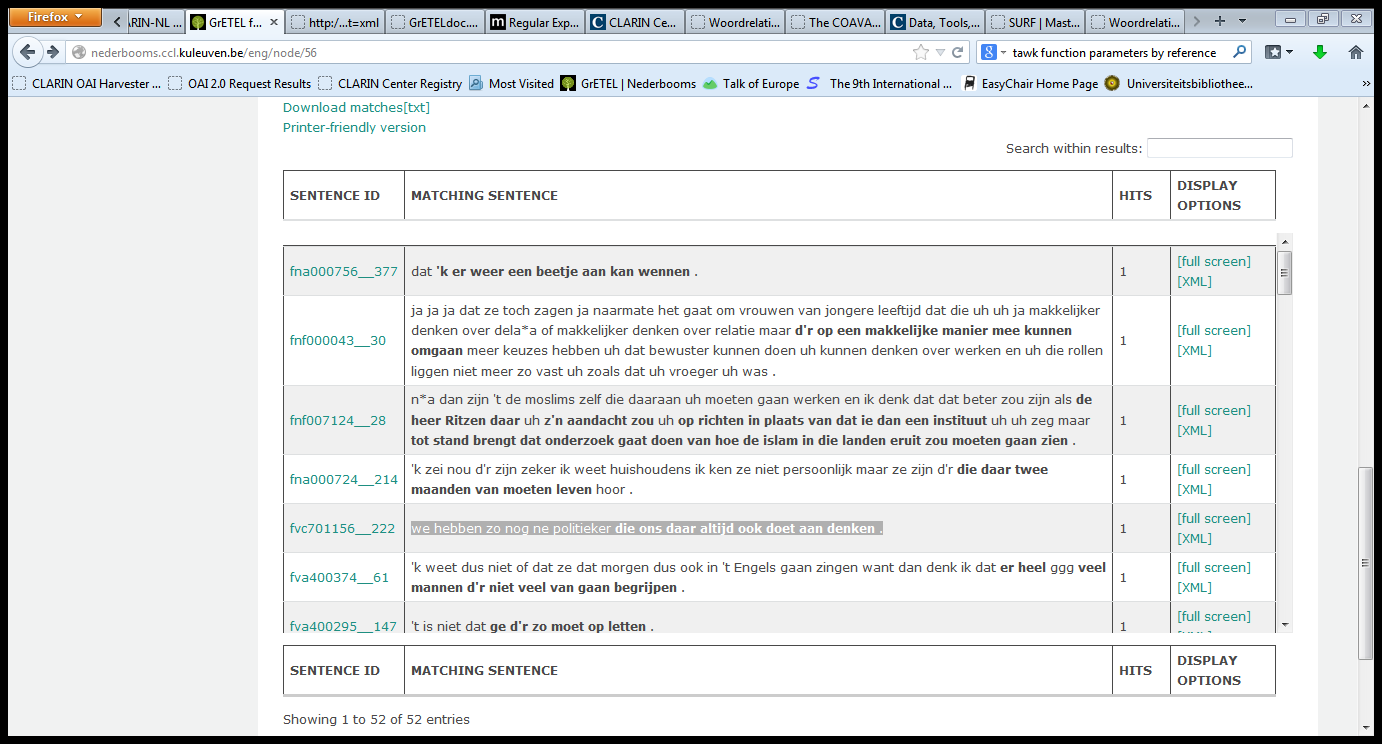 Return Page
132
PREP V V & V PREP V
There is a bug here:
Order restrictions are included in the query for
ER < HEADV
ER < PREP
PREP < Compverb
But lacking is:
PREP < Headverb
Manual Count: P V V: 38(38); V P V: 14(14)
133
PREP V V & V PREP V
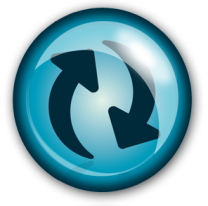 Return Page
134
V Prep V
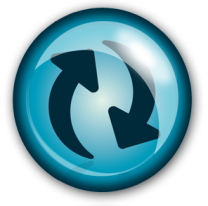 //node[@cat="ssub" and 
       node[@rel="hd" and @pt="ww" and number(@begin) > number(../node[@rel="vc" and @cat="inf"]/node[@rel="ld" and @cat="pp"]/node[@rel="obj1" and @pt="vnw"]/@begin)] and
       node[@rel="vc" and @cat="inf" and 
            node[@rel="ld" and @cat="pp" and 
                 node[@rel="obj1" and @pt="vnw" and number(@begin) < number(../node[@rel="hd" and @pt="vz"]/@begin)] and 
                 node[@rel="hd" and @pt="vz" and number(@begin)  > ../number(../node[@rel="hd" and @pt="ww"]/@begin)]
                ] and 
            node[@rel="hd" and @pt="ww"]
            ]
       ]
135
V Prep V
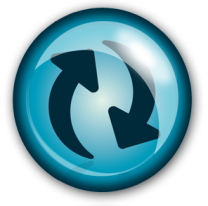 Return Page
136
V Prep V
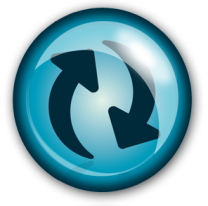 Return Page
137
Topic Drop
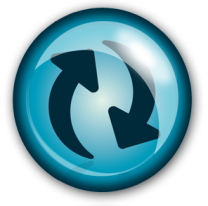 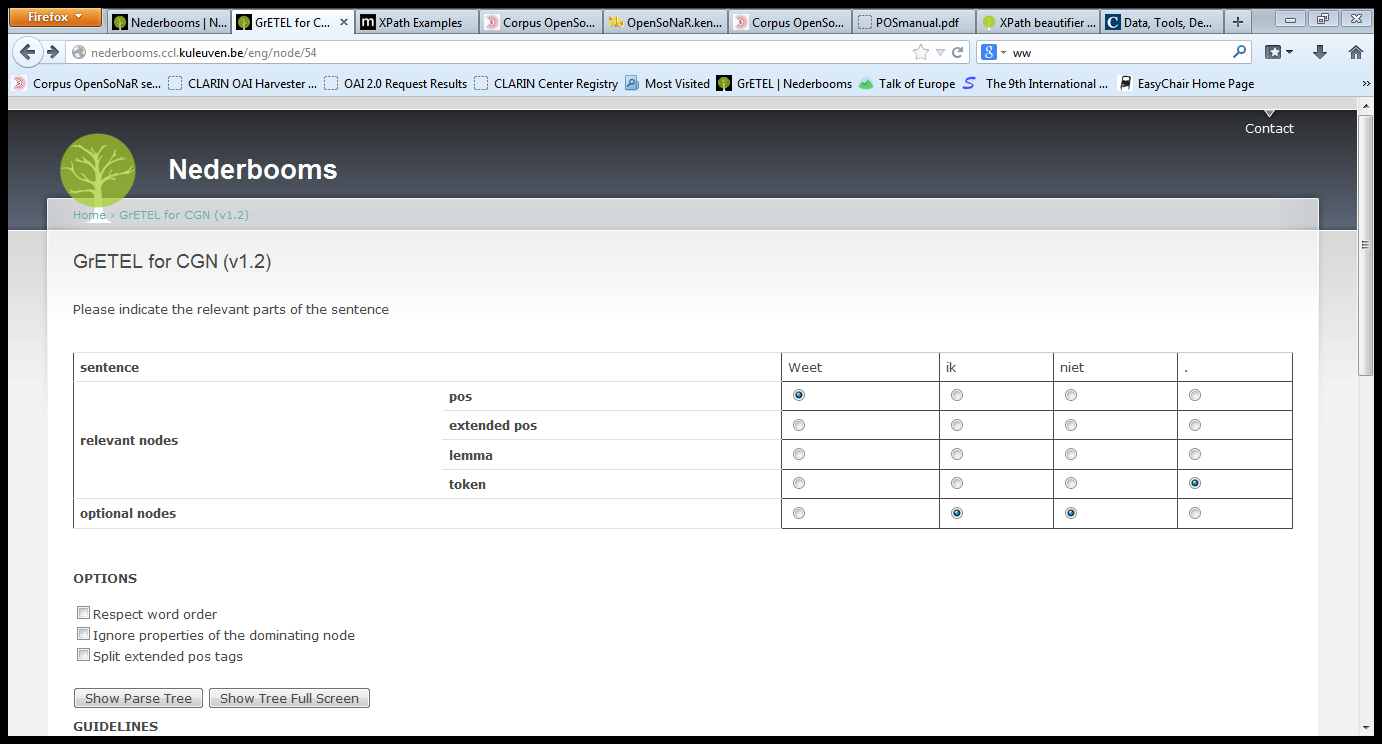 Return Page
138
Topic Drop
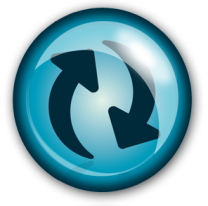 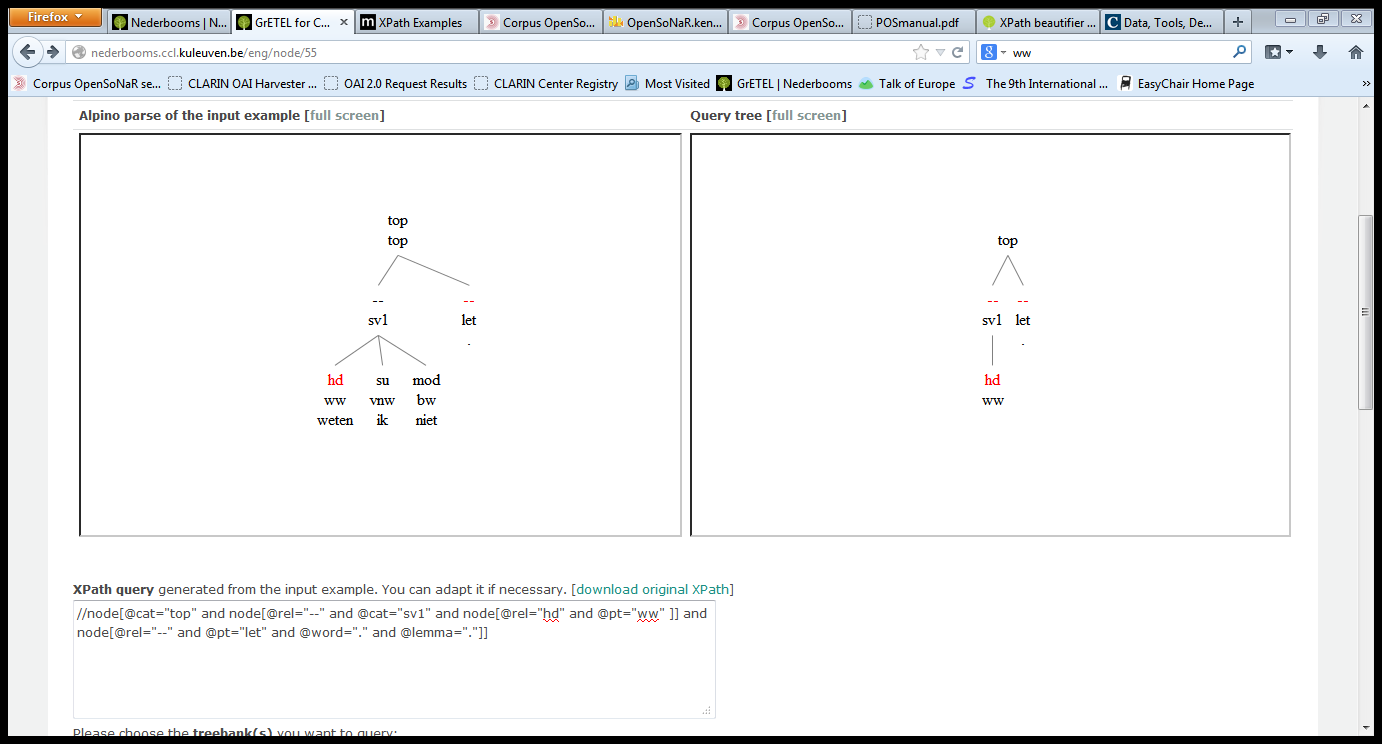 Return Page
139
Topic Drop
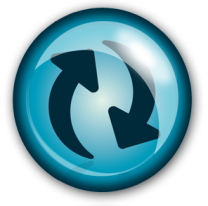 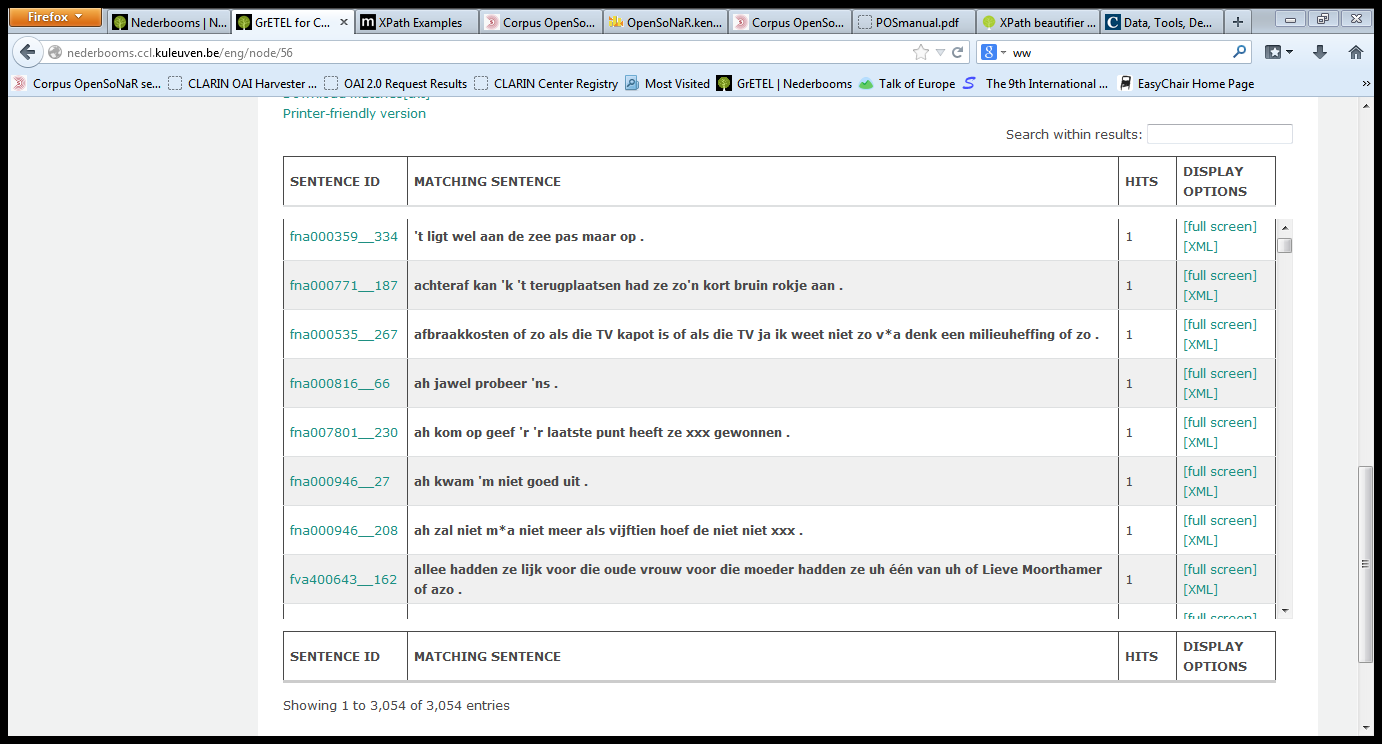 140
Topic Drop
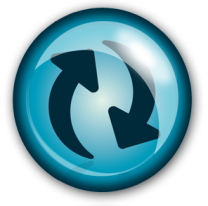 Just an approximation, some noise
Use “.” to avoid yes-no questions (transcribed speech)
and especially to include top node
Leads to 3054 hits in CGN (spoken Dutch)
Many are restarts of sentences
Modify the query to avoid such cases
141
Topic Drop
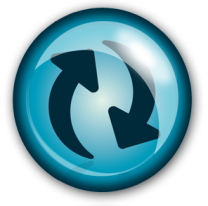 //node[@cat="top" and node[@rel="--" and @cat="sv1" and node[@rel="hd" and @pt="ww" and @begin=0]] and node[@rel="--" and @pt="let" and @word="." and @lemma="."]]
142
Topic Drop
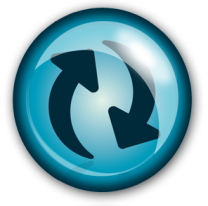 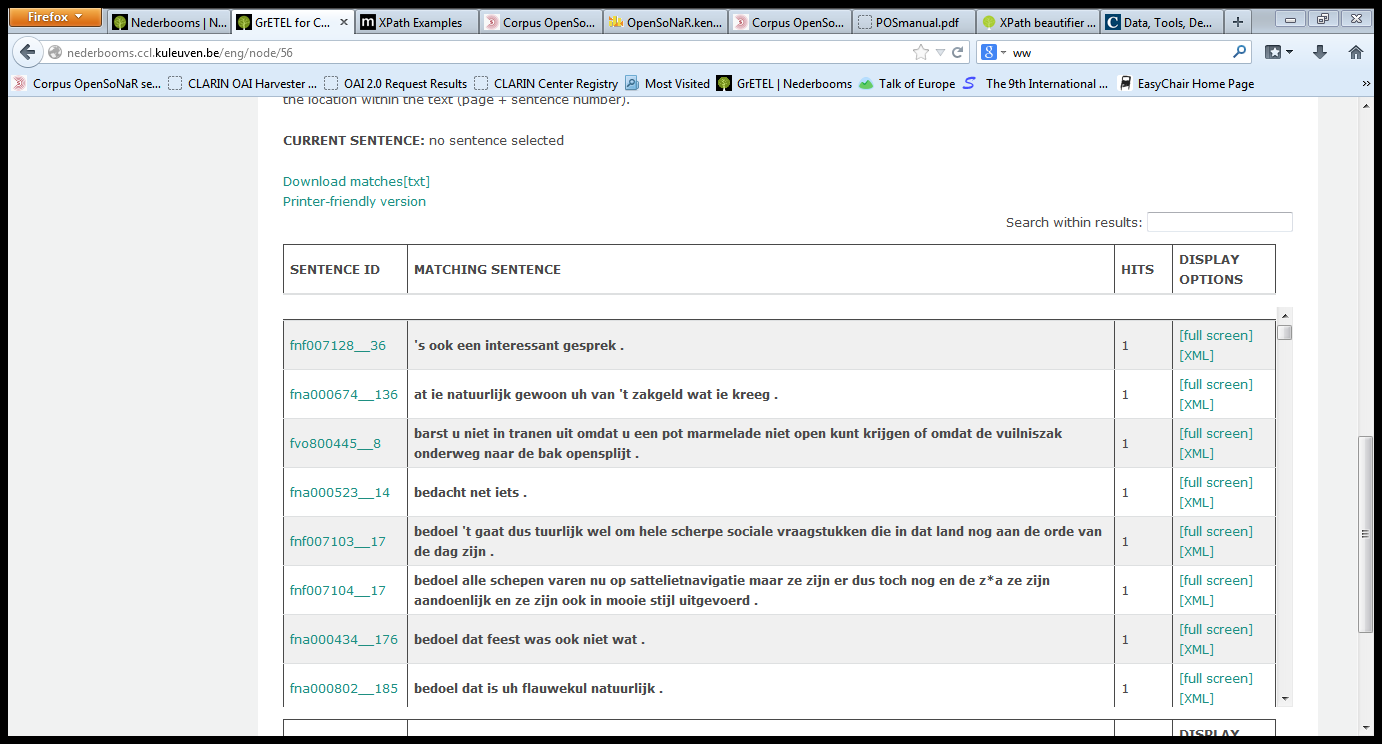 Return Page
143
Topic Drop
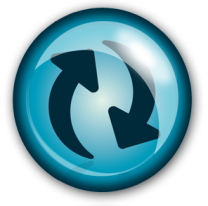 Leads to 2547 hits in CGN
In CGN mostly Topic Drop examples, some imperatives
In LASSY (Try this at home!) mostly imperatives
144
Prt V V
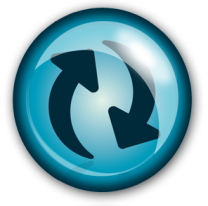 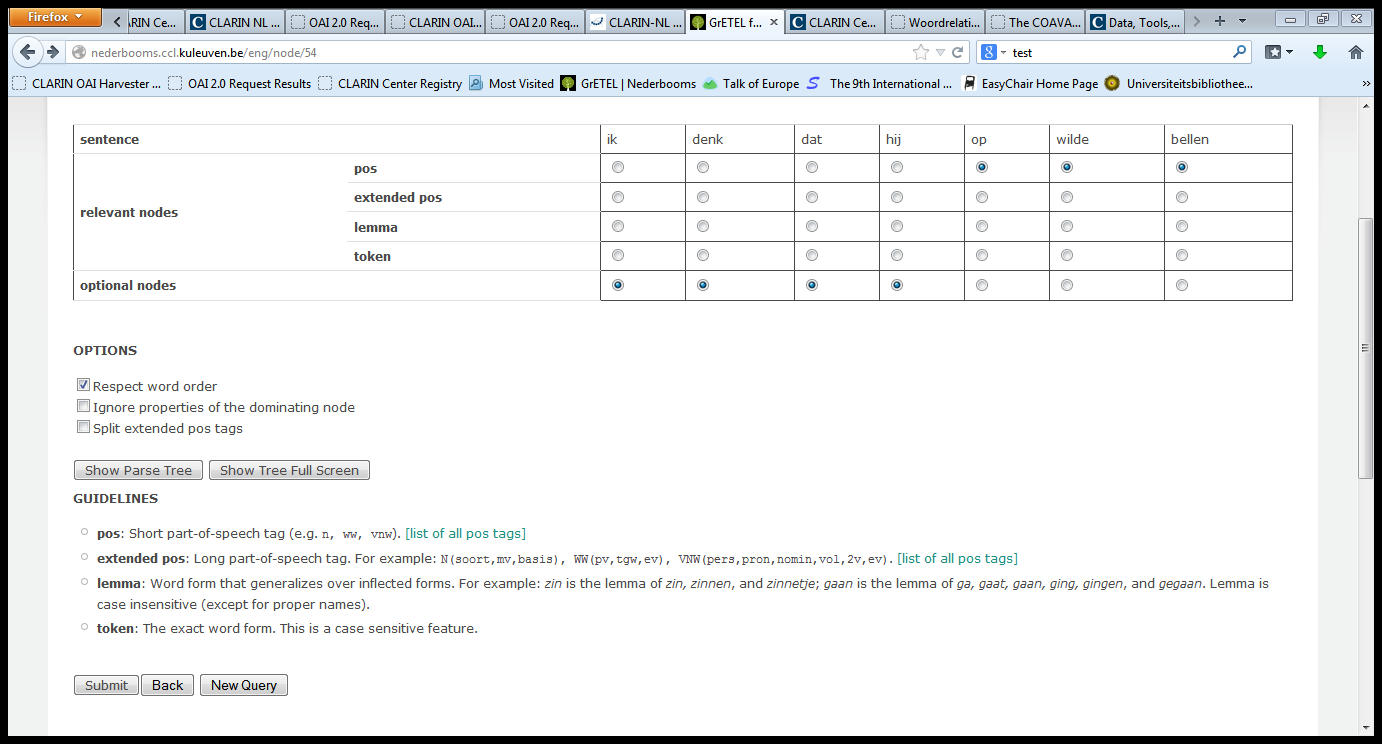 Return page
145
Prt V V
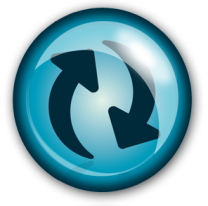 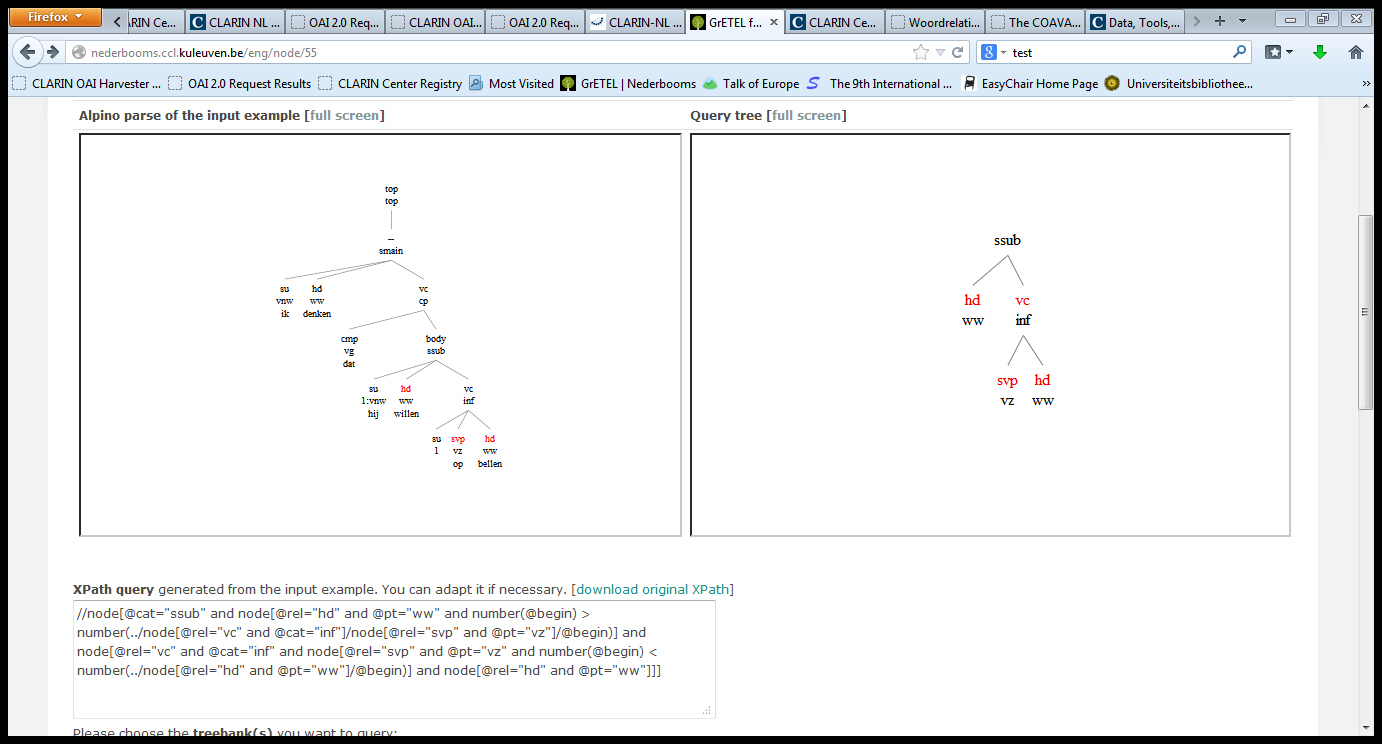 Return page
146
Prt V V
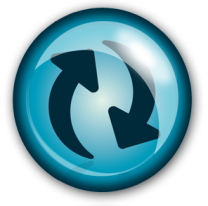 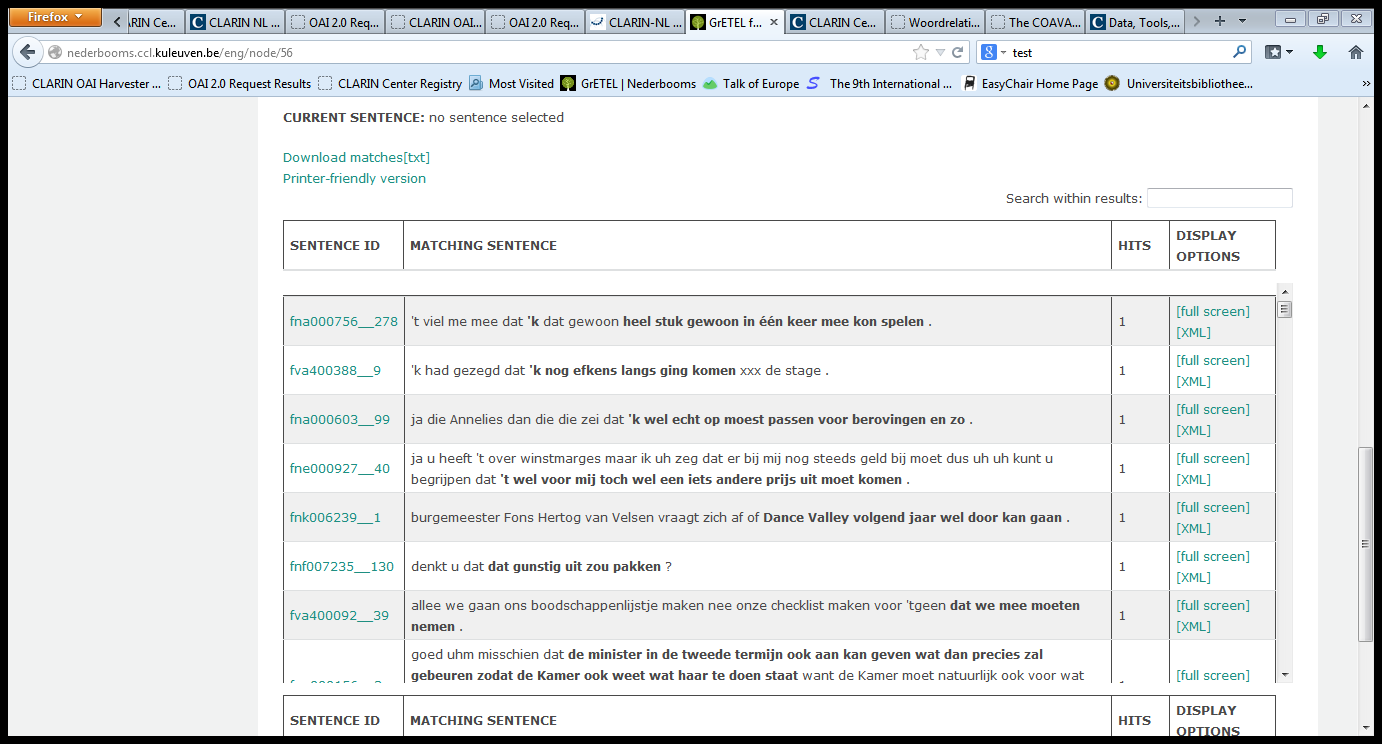 Return page
147
Prt V V
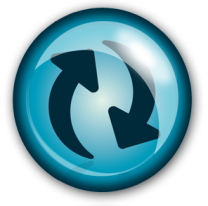 Return page
148
V Prt  V
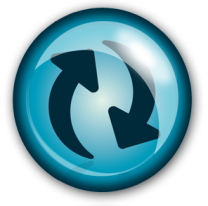 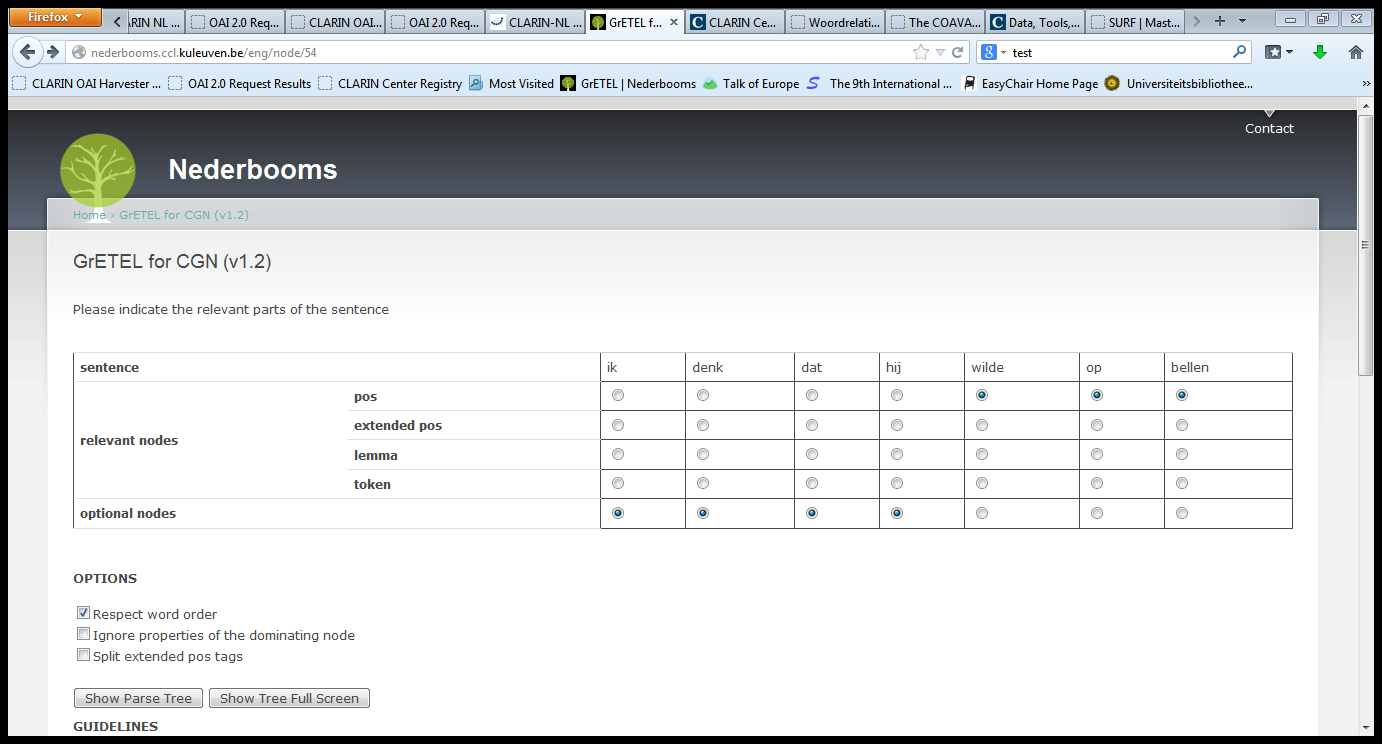 Return page
149
V Prt  V
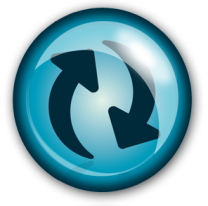 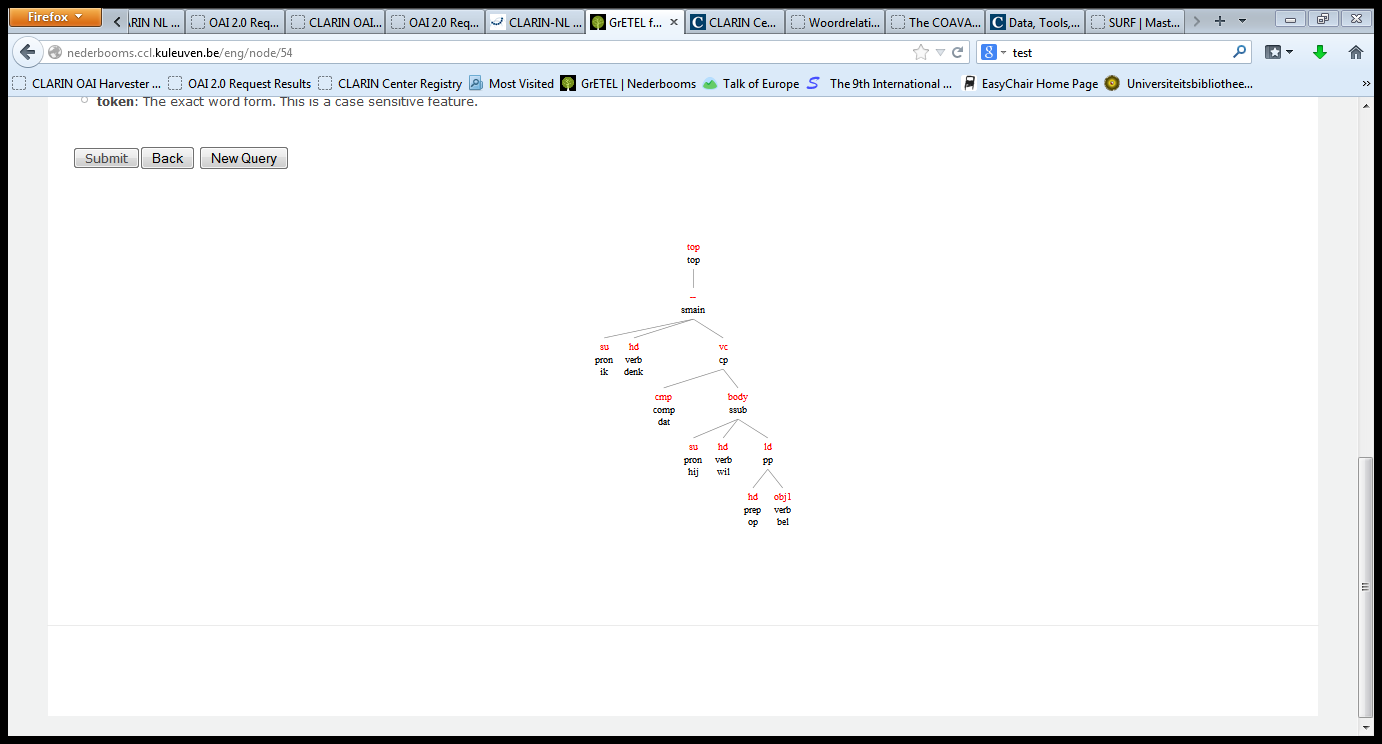 Return page
150
V Prt  V
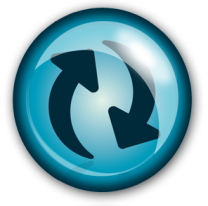 Starting from the query for 
Ik denk dat hij op wilde bellen
//node[@cat="ssub" and node[@rel="hd" and @pt="ww" and number(@begin) > number(../node[@rel="vc" and @cat="inf"]/node[@rel="svp" and @pt="vz"]/@begin)] and node[@rel="vc" and @cat="inf" and node[@rel="svp" and @pt="vz" and number(@begin) < number(../node[@rel="hd" and @pt="ww"]/@begin)] and node[@rel="hd" and @pt="ww"]]]
Change > into <
151
V Prt  V
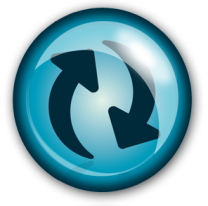 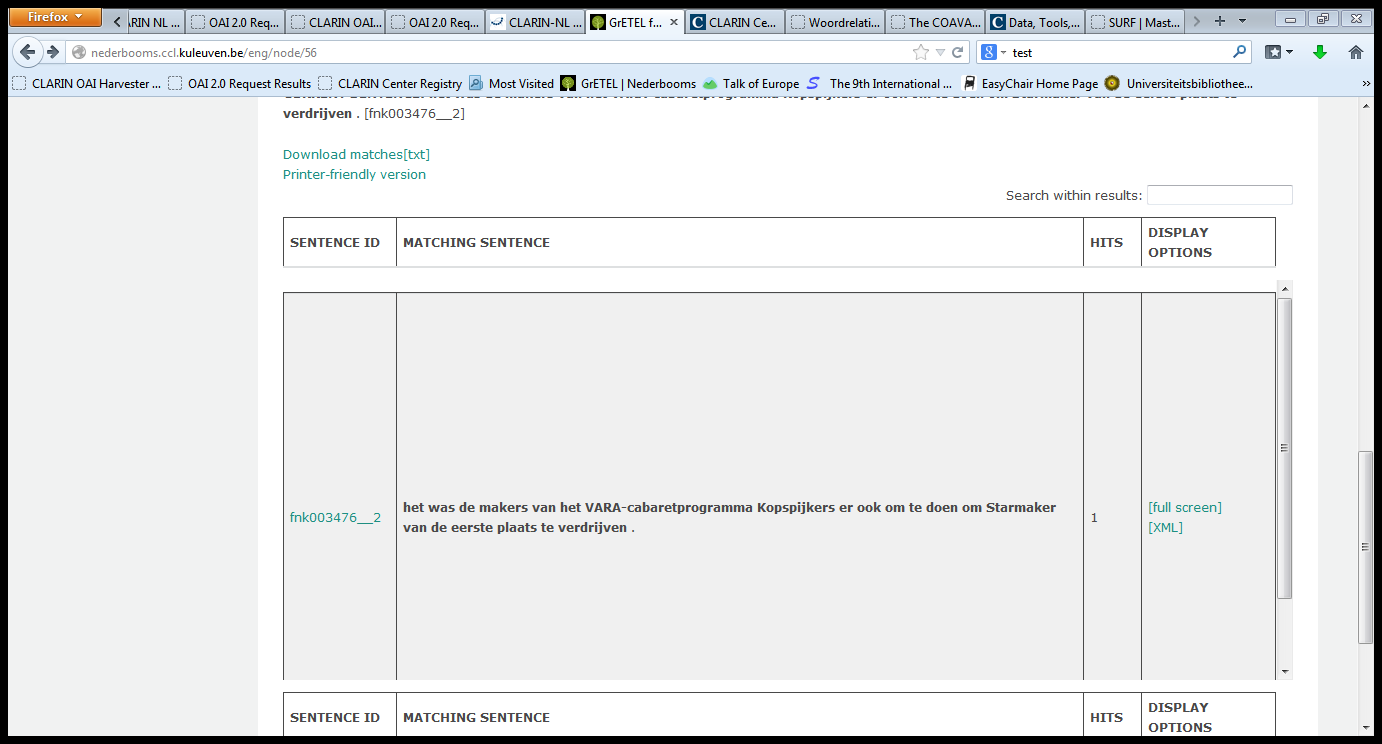 Return page
152
V Prt  V
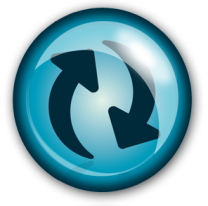 The only found example has te incorrectly labeled as svp/vz
So the actual number is 0(0)
153
V Prt+V (LASSY)
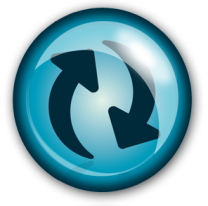 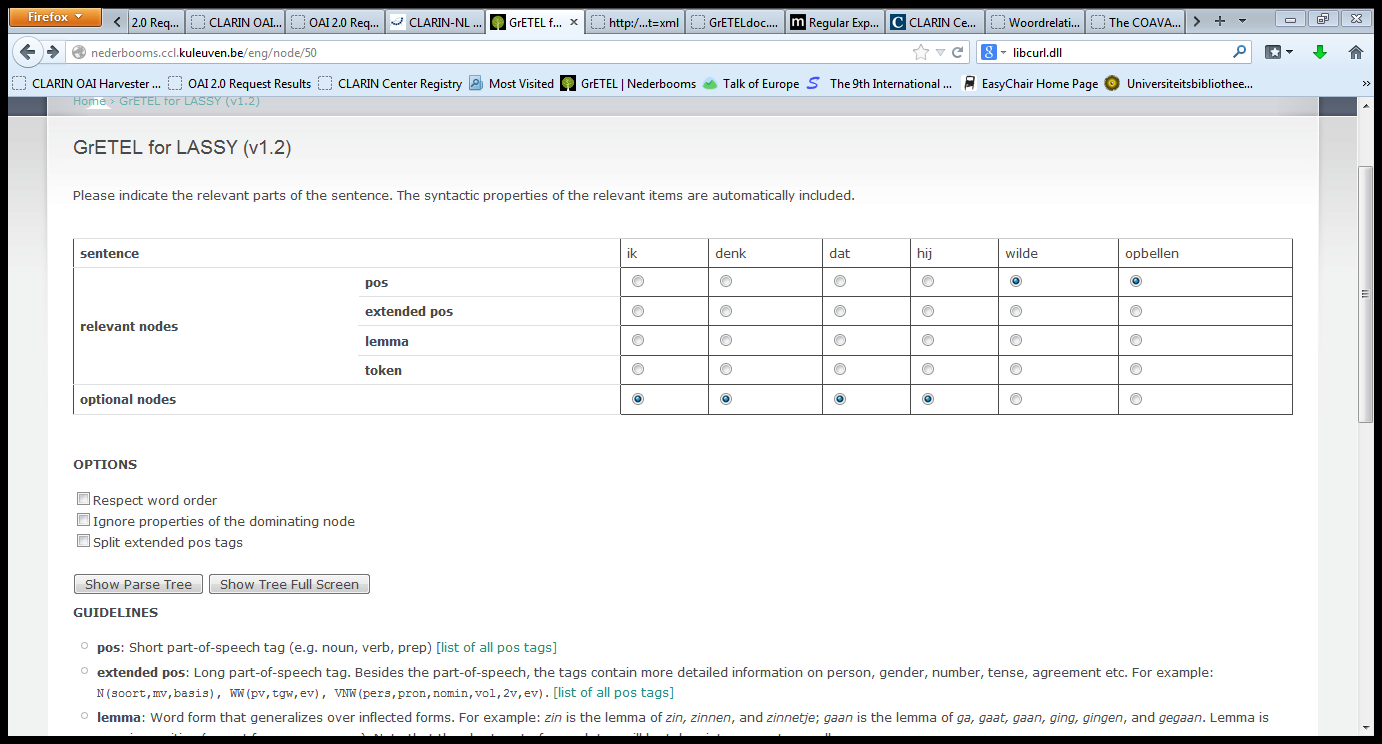 154
V Prt+V
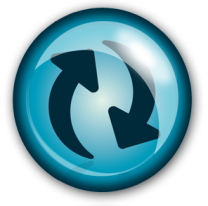 //node[@cat="ssub" and node[@rel="hd" and @pos="verb"] and node[@rel="vc" and @cat="inf" and node[@rel="hd" and @pos="verb" and contains(@root,"_")] and not(node[@rel="svp"])]]
155
V Prt+V
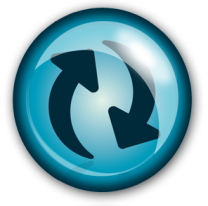 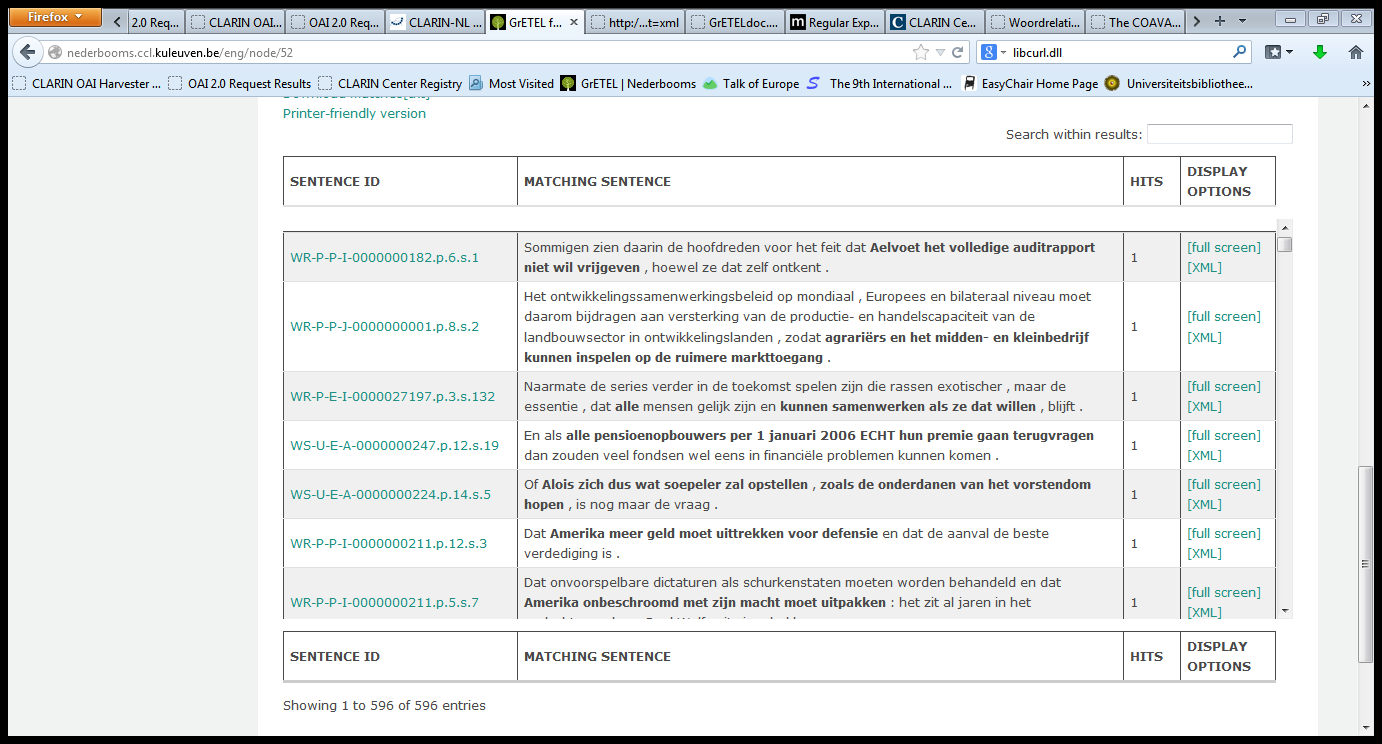 156
V Prt+V
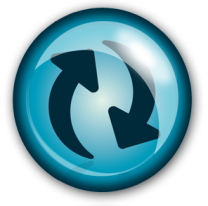 Works in LASSY because @root contains an “_” for verbs with a separable particle
Does not work in CGN (should be changed!)
157
LASSY: PRT V V
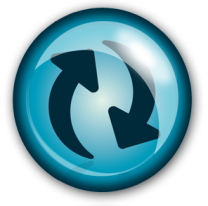 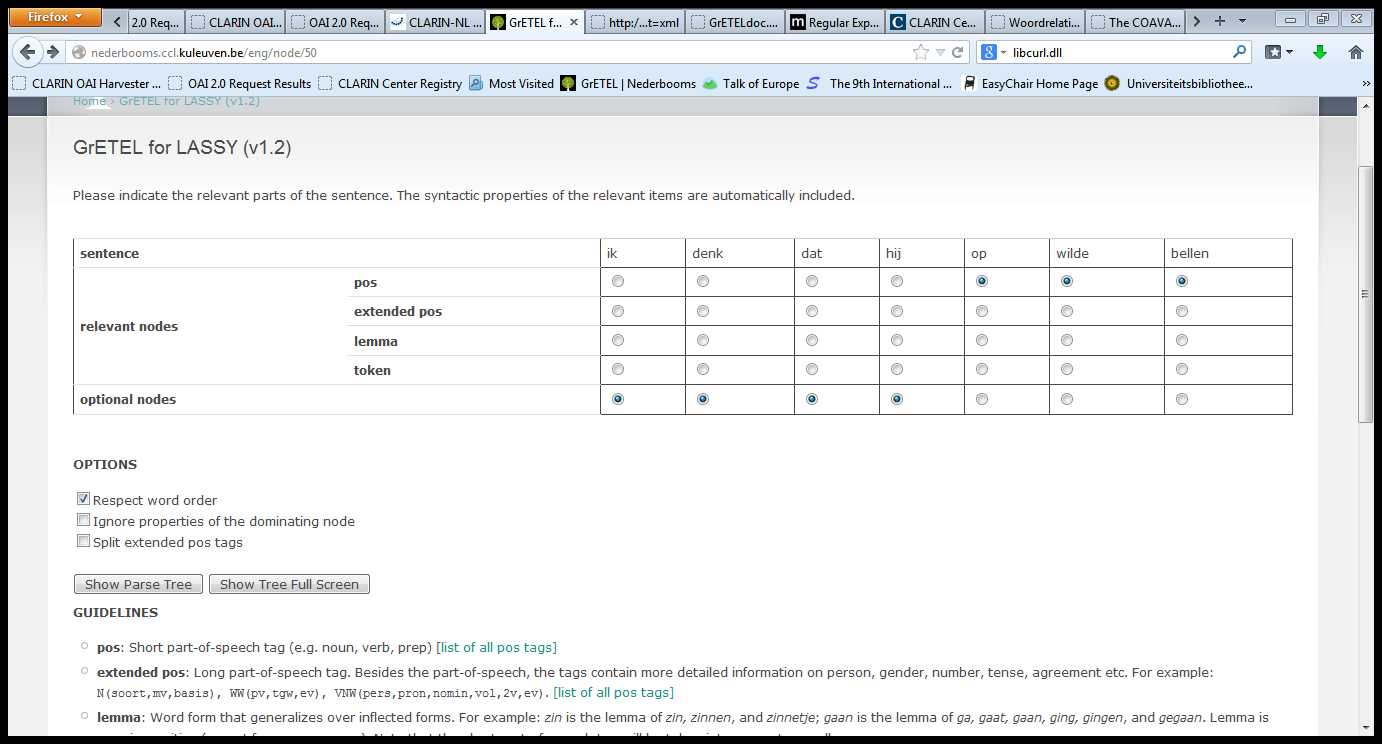 158
LASSY: PRT V V
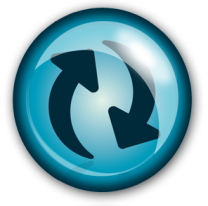 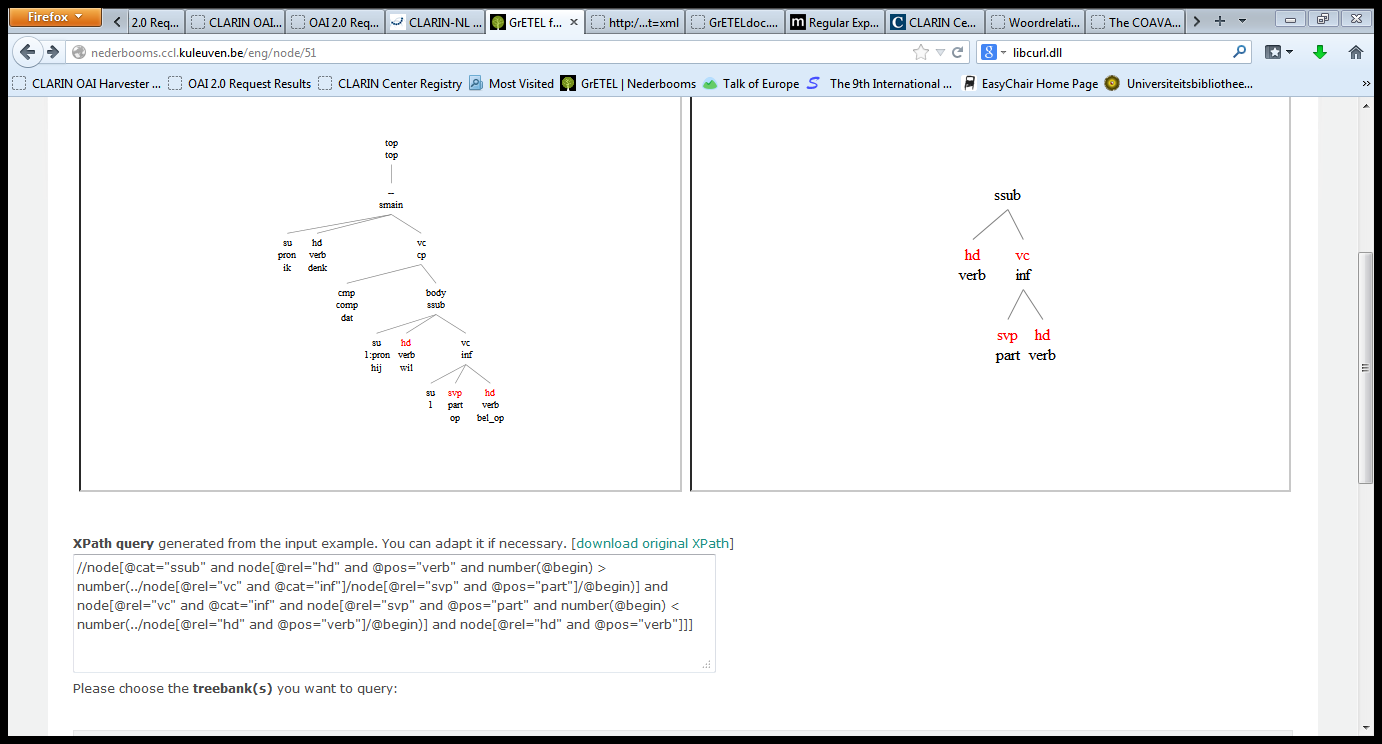 159
LASSY: PRT V V
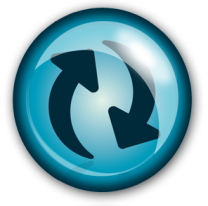 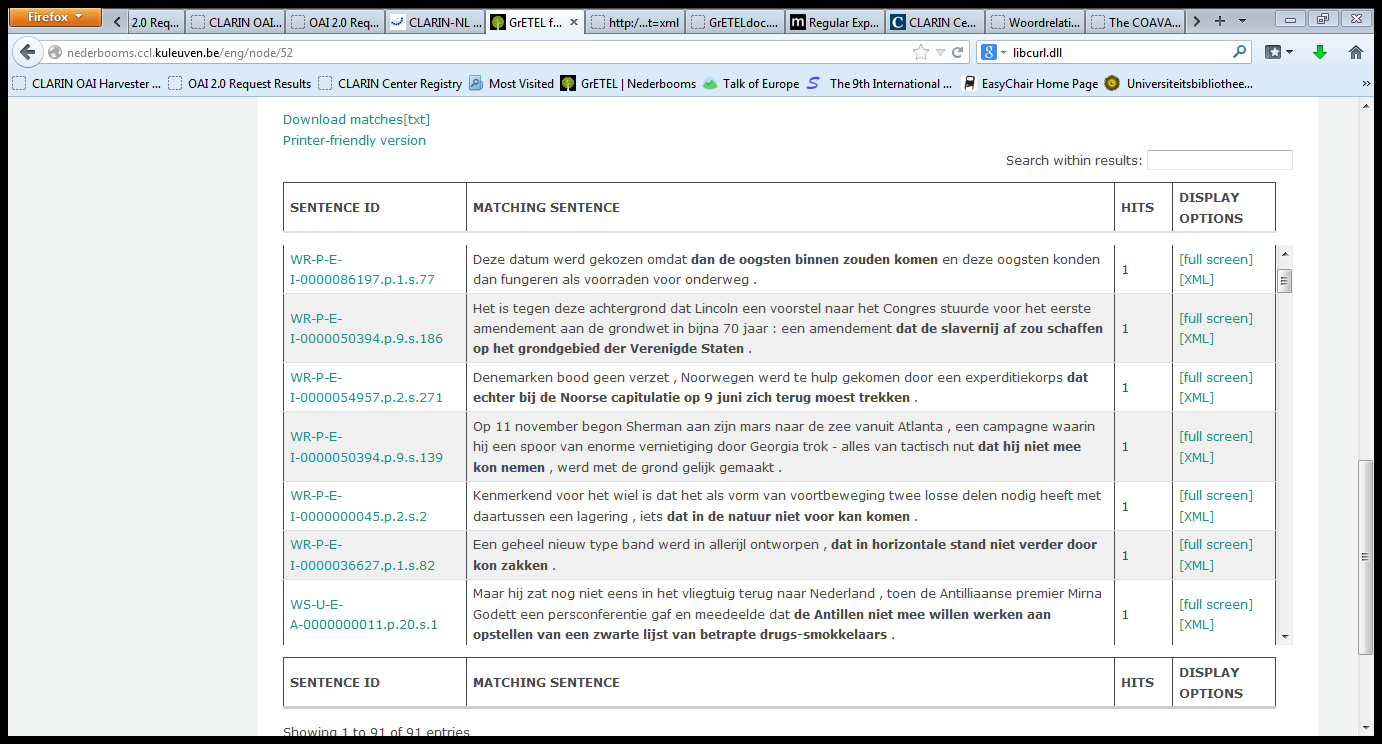 160
LASSY: PRT V V
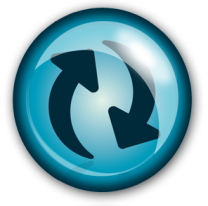 Return Page
161
LASSY: V PRT V
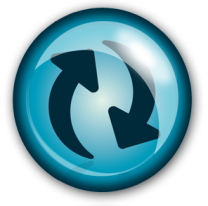 //node[@cat="ssub" and node[@rel="hd" and @pos="verb" and number(@begin) < number(../node[@rel="vc" and @cat="inf"]/node[@rel="svp" and @pos="part"]/@begin)] and node[@rel="vc" and @cat="inf" and node[@rel="svp" and @pos="part" and number(@begin) < number(../node[@rel="hd" and @pos="verb"]/@begin)] and node[@rel="hd" and @pos="verb"]]]
162
LASSY: V PRT V
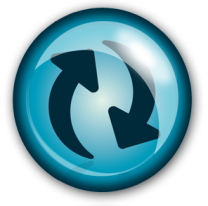 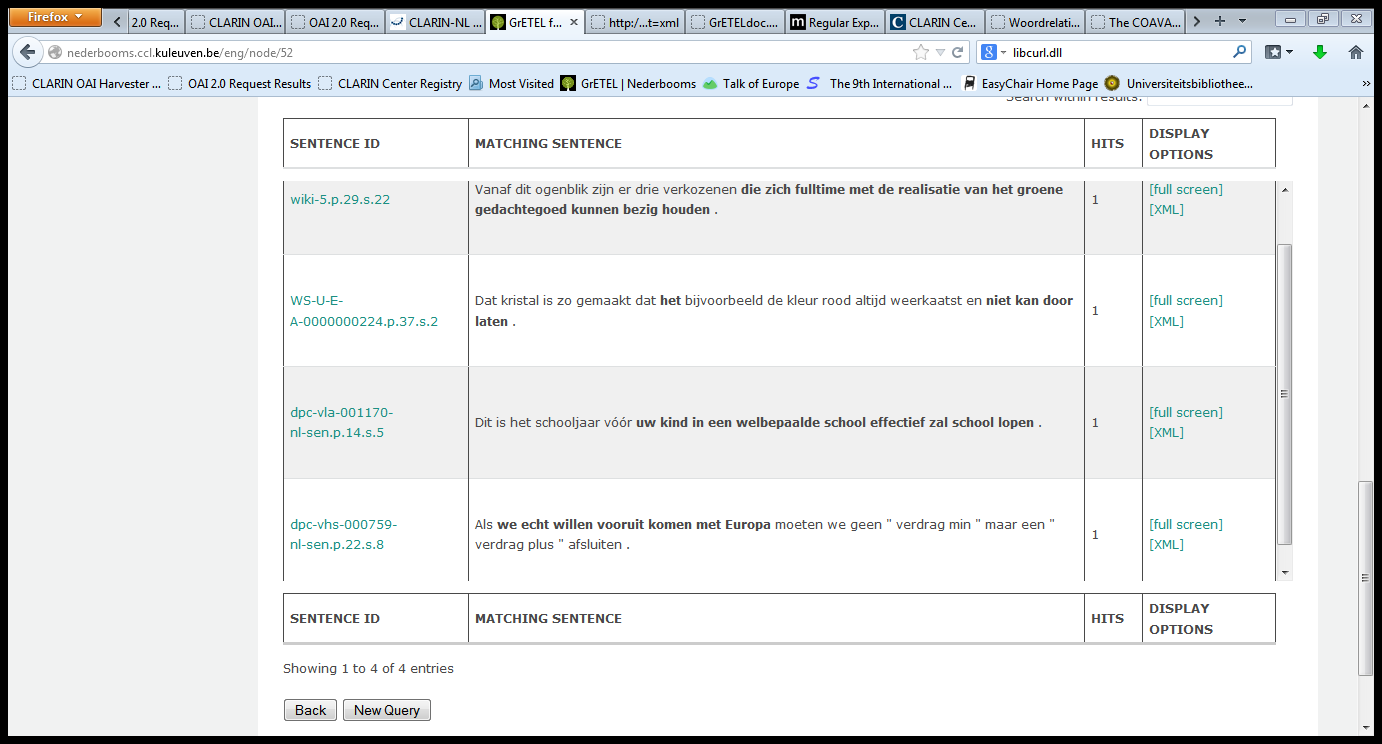 163
LASSY: V PRT V
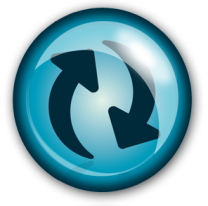 Return page
164
Mod/A V V
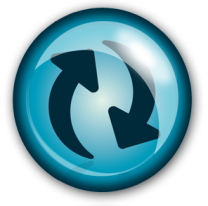 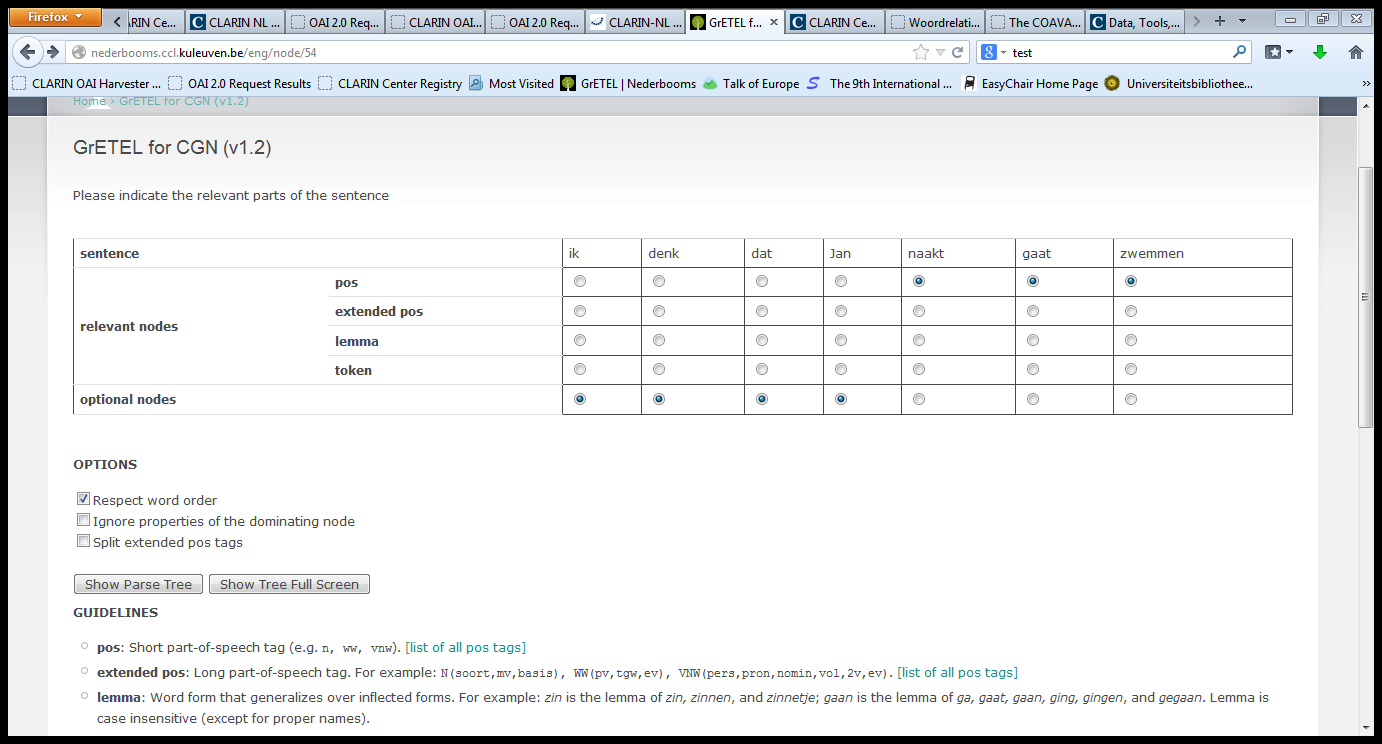 Return page
165
Mod/A V V
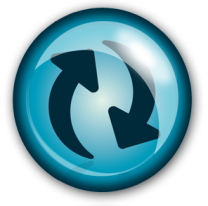 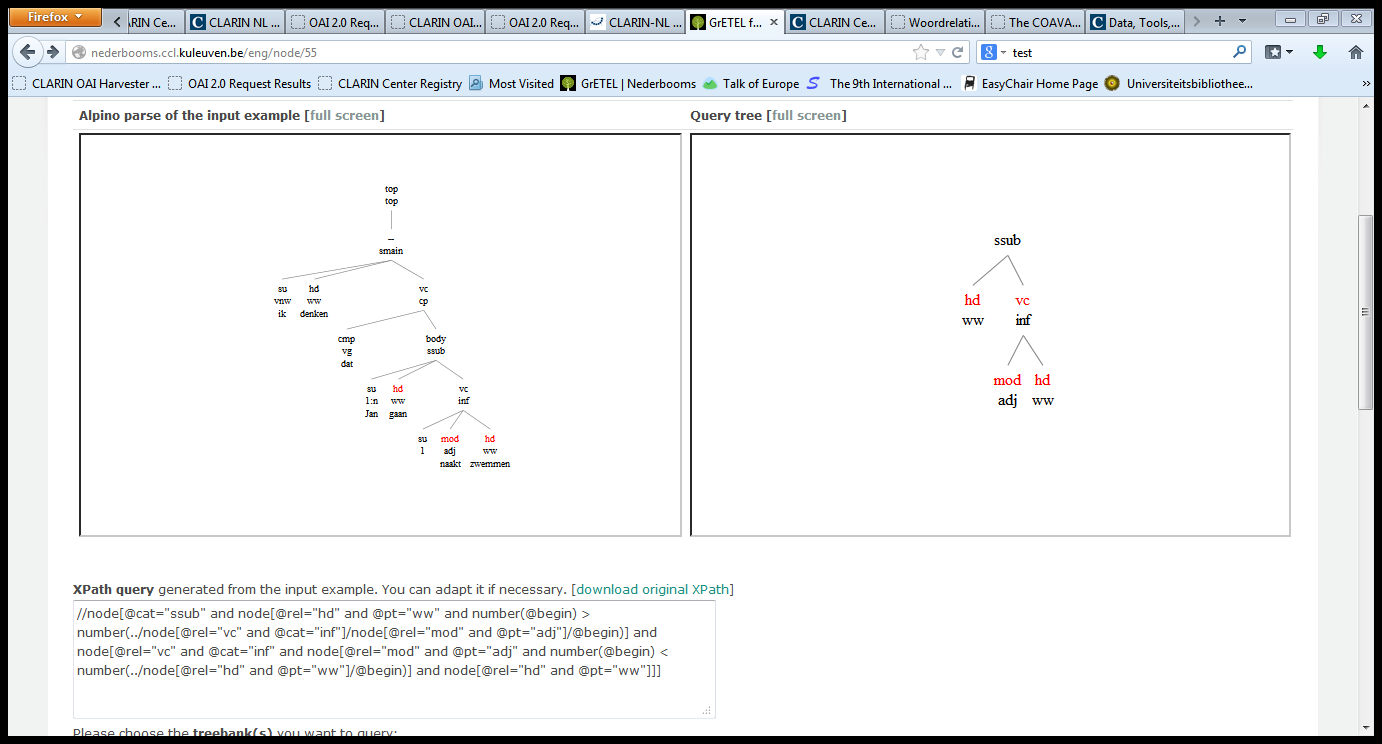 Return page
166
Mod/A V V
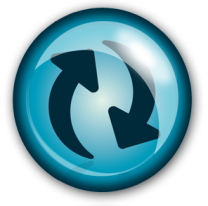 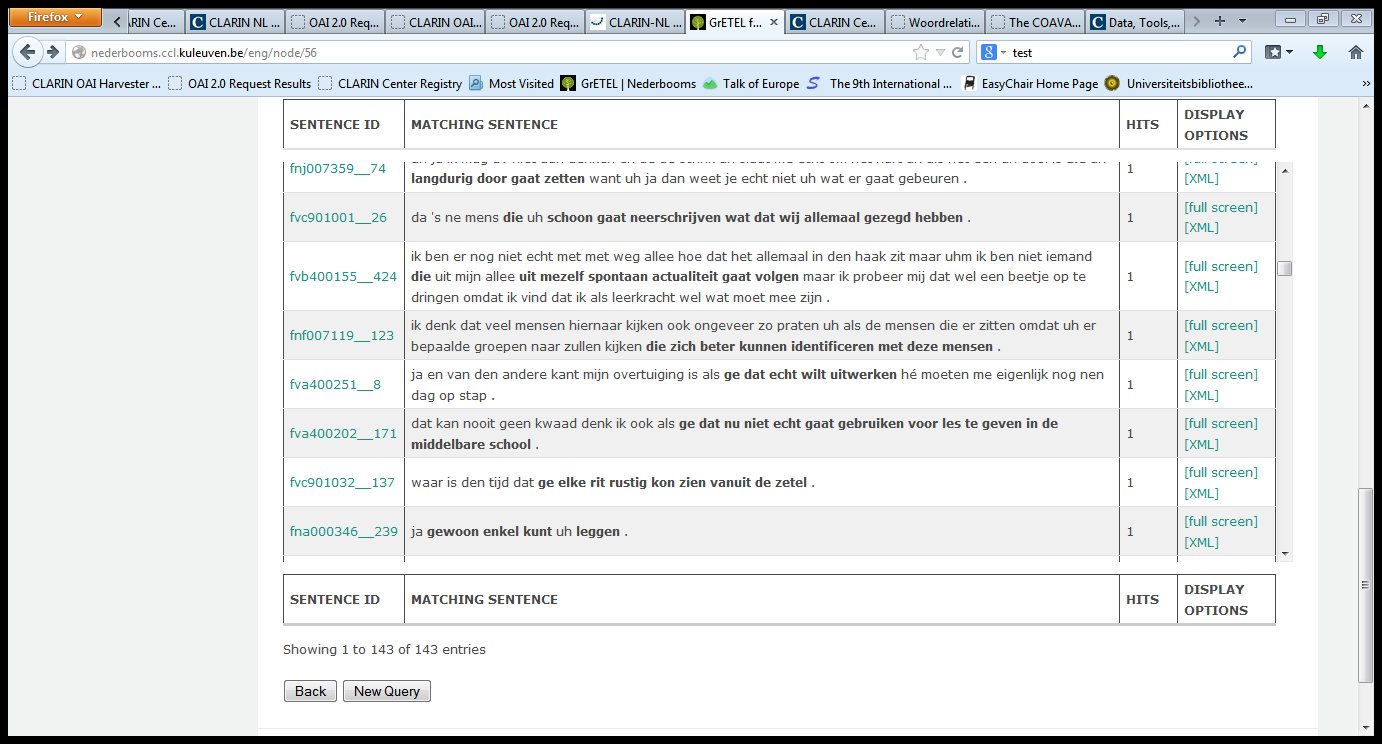 Return page
167
Mod/A V V
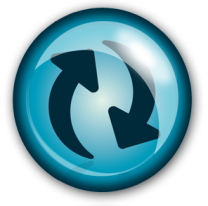 Return page
168
V Mod/A V
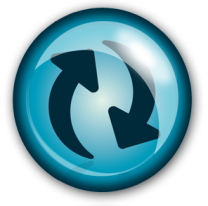 Starting from query as for MOD/A V V
//node[@cat="ssub" and node[@rel="hd" and @pt="ww" and number(@begin) > number(../node[@rel="vc" and @cat="inf"]/node[@rel="mod" and @pt="adj"]/@begin)] and node[@rel="vc" and @cat="inf" and node[@rel="mod" and @pt="adj" and number(@begin) < number(../node[@rel="hd" and @pt="ww"]/@begin)] and node[@rel="hd" and @pt="ww"]]]
Change `verb’ “>” `adj’ into `verb’ “<“ `adj’
169
V Mod/A V
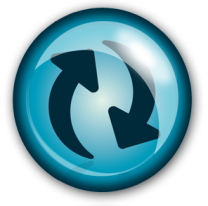 //node[@cat="ssub" and node[@rel="hd" and @pt="ww" and number(@begin) < number(../node[@rel="vc" and @cat="inf"]/node[@rel="mod" and @pt="adj"]/@begin)] and node[@rel="vc" and @cat="inf" and node[@rel="mod" and @pt="adj" and number(@begin) < number(../node[@rel="hd" and @pt="ww"]/@begin)] and node[@rel="hd" and @pt="ww"]]]
170
V Mod/A V
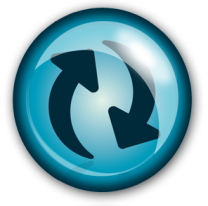 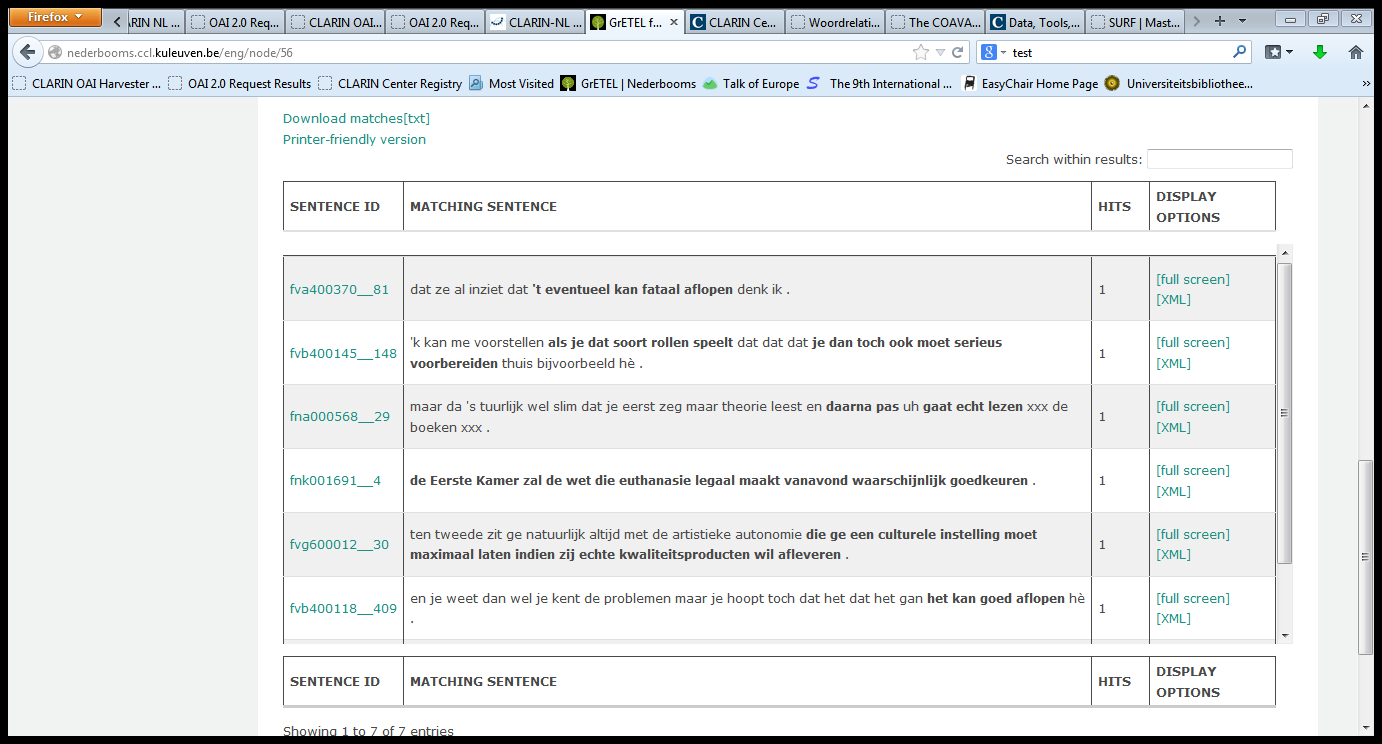 Return page
171
V Mod/A V
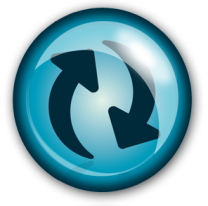 Return page
172
N V V
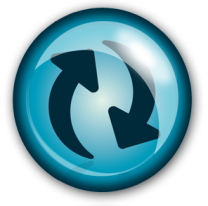 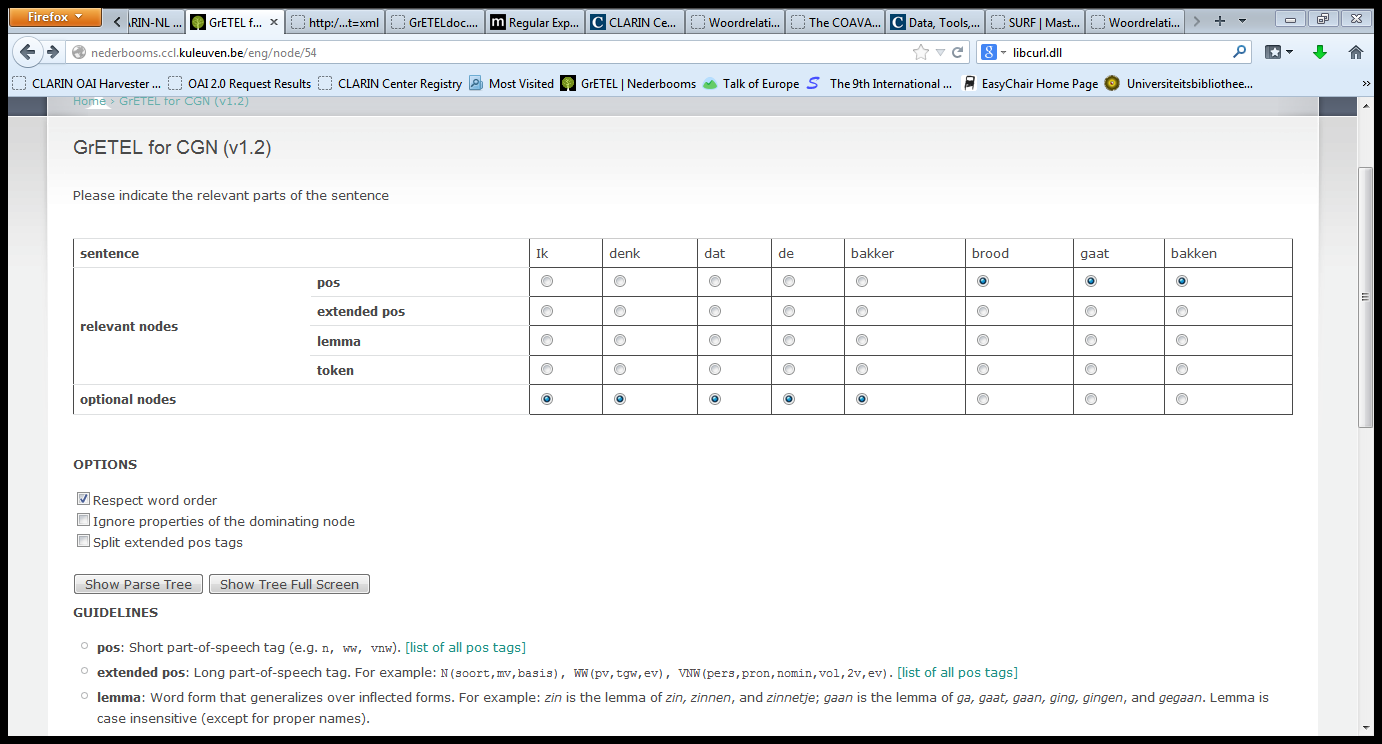 Return page
173
N V V
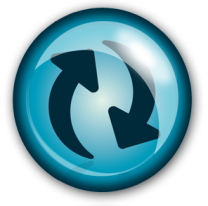 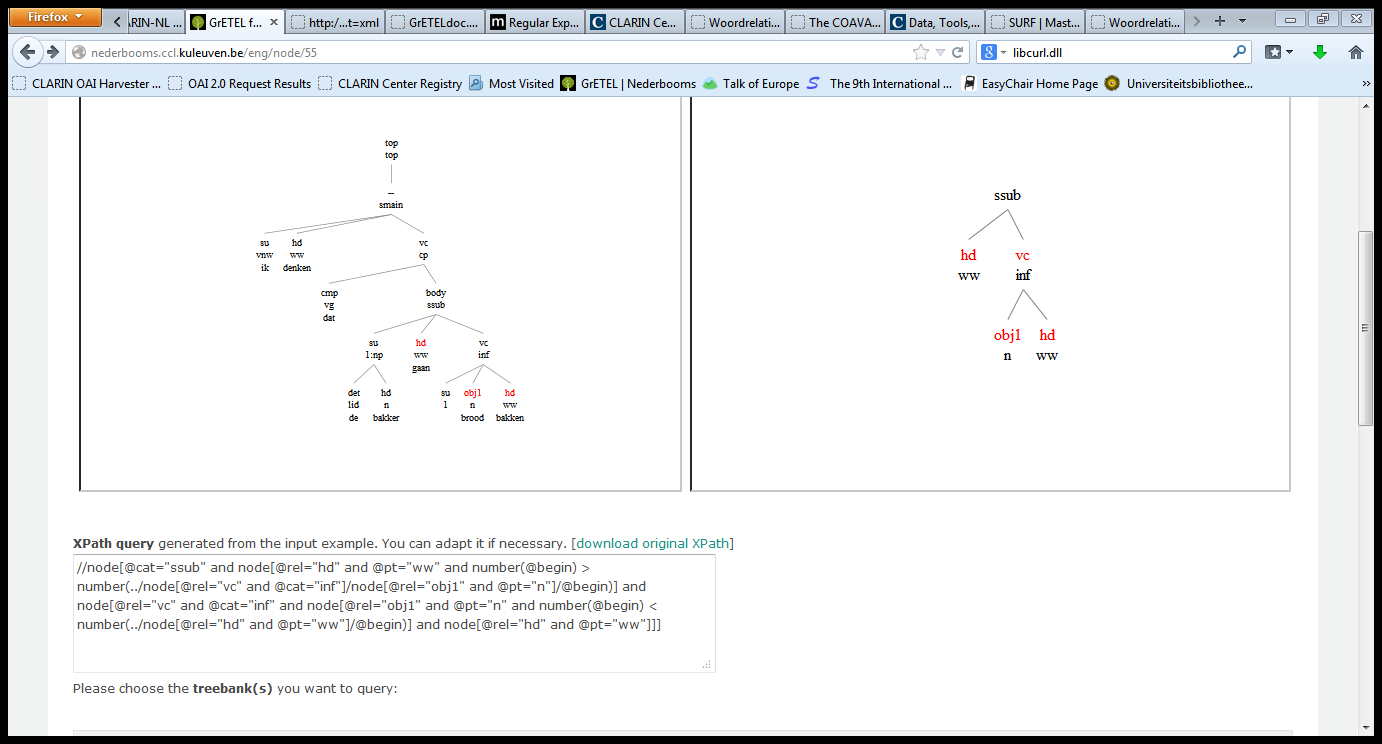 Return page
174
N V V
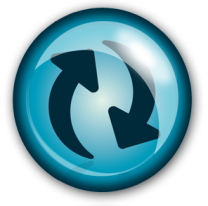 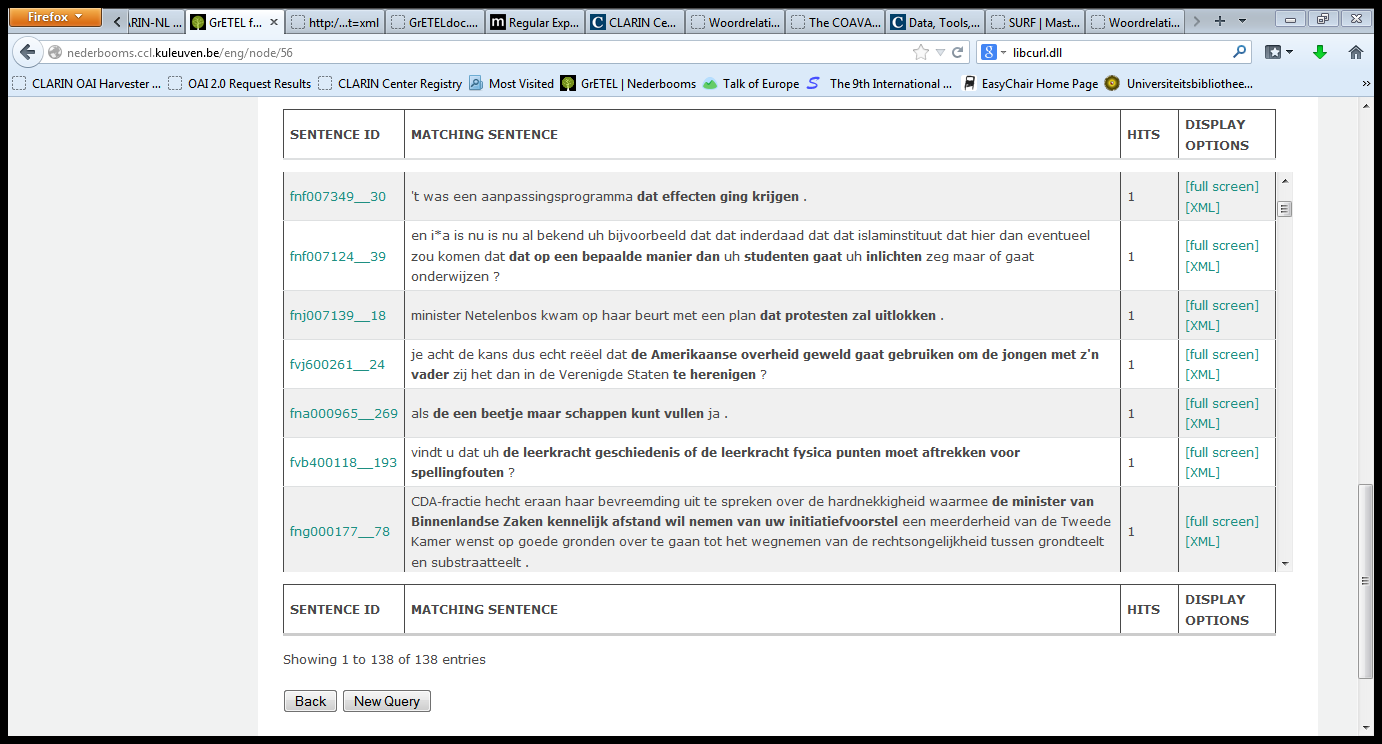 Return page
175
N V V
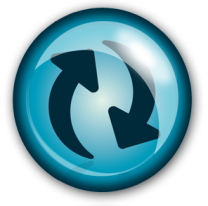 Return page
176
V N V
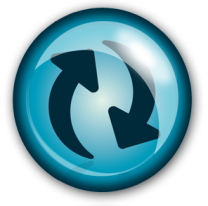 //node[@cat="ssub" and node[@rel="hd" and @pt="ww" and number(@begin) < number(../node[@rel="vc" and @cat="inf"]/node[@rel="obj1" and @pt="n"]/@begin)] and node[@rel="vc" and @cat="inf" and node[@rel="obj1" and @pt="n" and number(@begin) < number(../node[@rel="hd" and @pt="ww"]/@begin)] and node[@rel="hd" and @pt="ww"]]]
177
V  N V
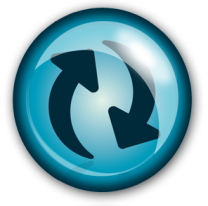 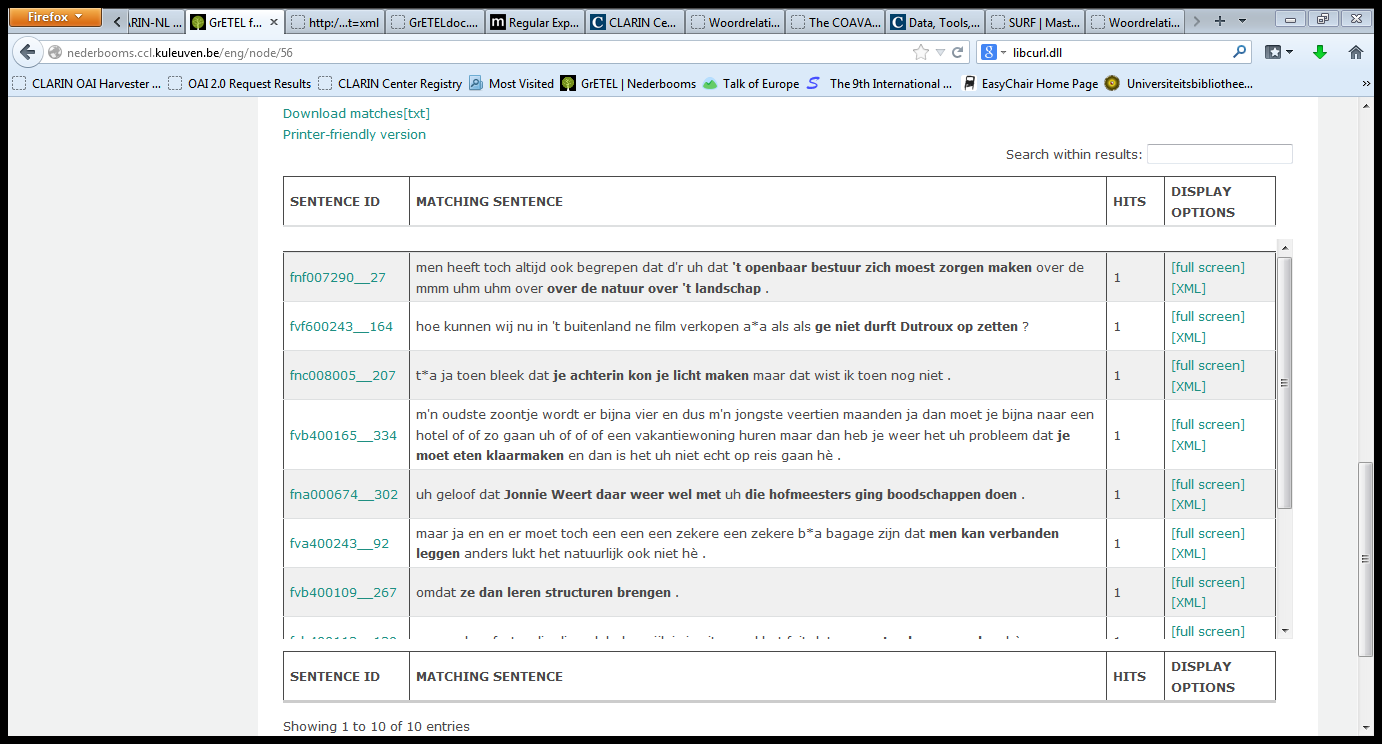 Return Page
178
V  N V
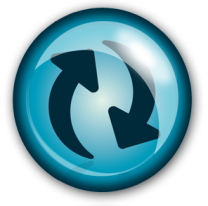 Return Page
179
Wie komt er
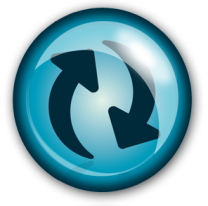 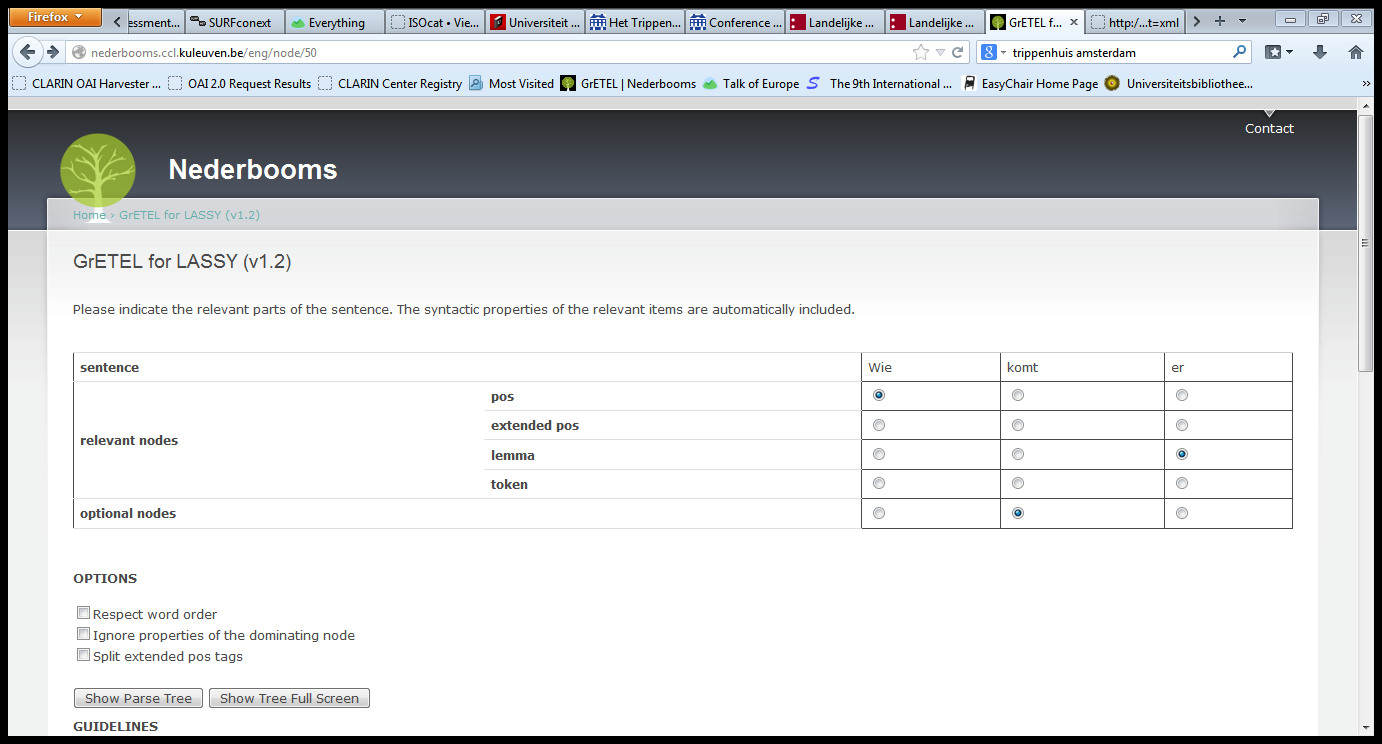 Return Page
180
Wie komt er
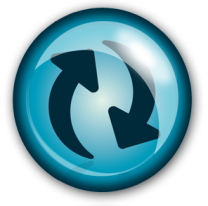 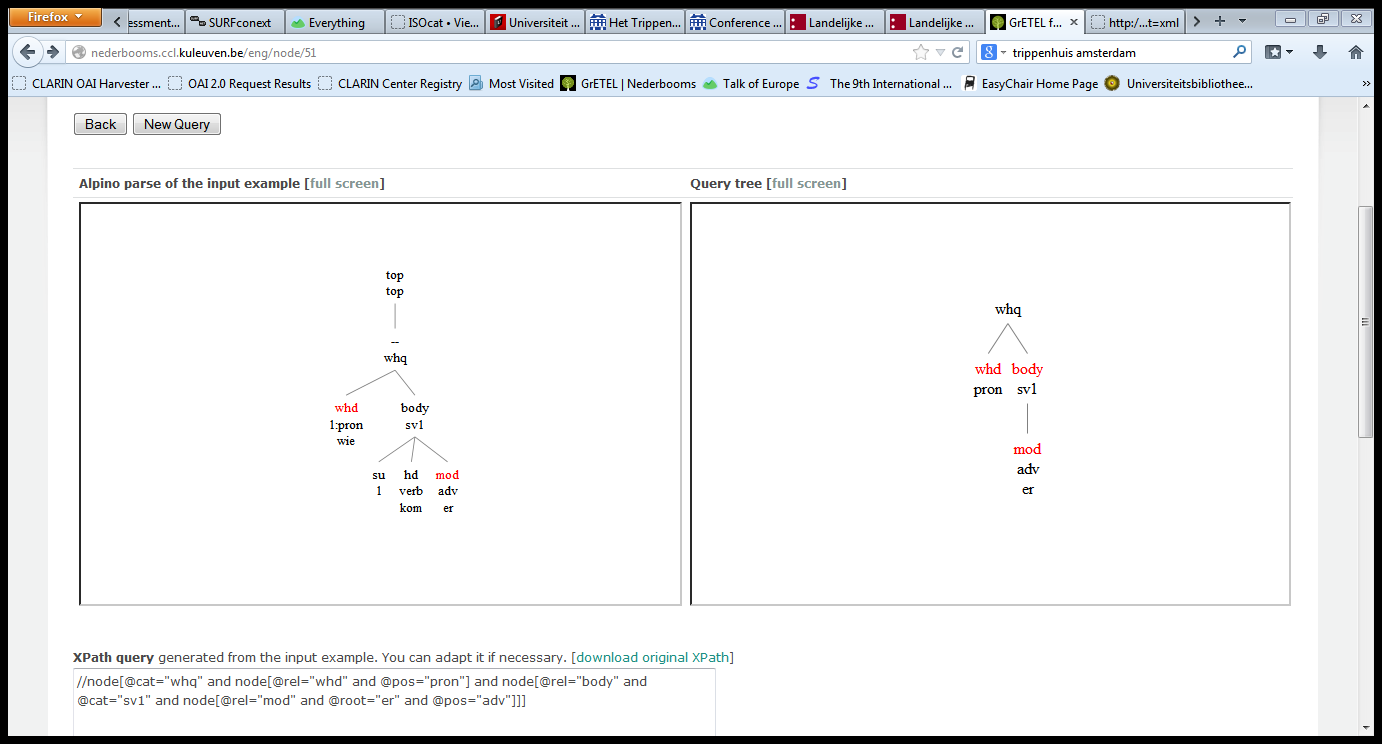 Return Page
181
Wie komt er
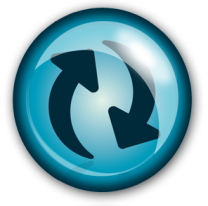 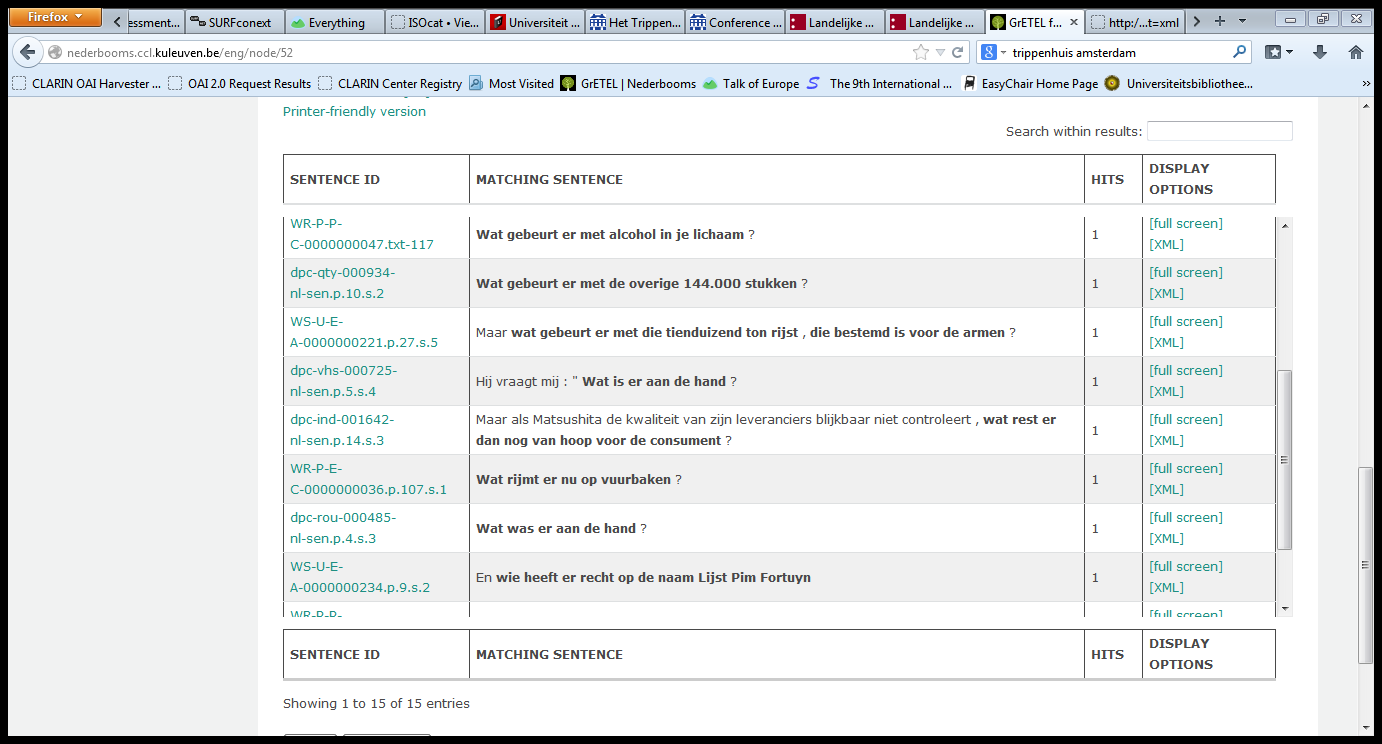 Return Page
182
Wie komt er
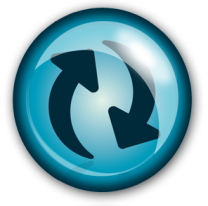 Wie komt er               (result: 15 examples)
One should also do
Wie is er gekomen (result:  3 examples)
Wie zal er komen    (result: 5 examples)
Because their syntactic structures differ from Wie komt er
183
Wie denk je dat er komt
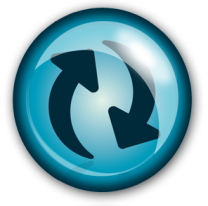 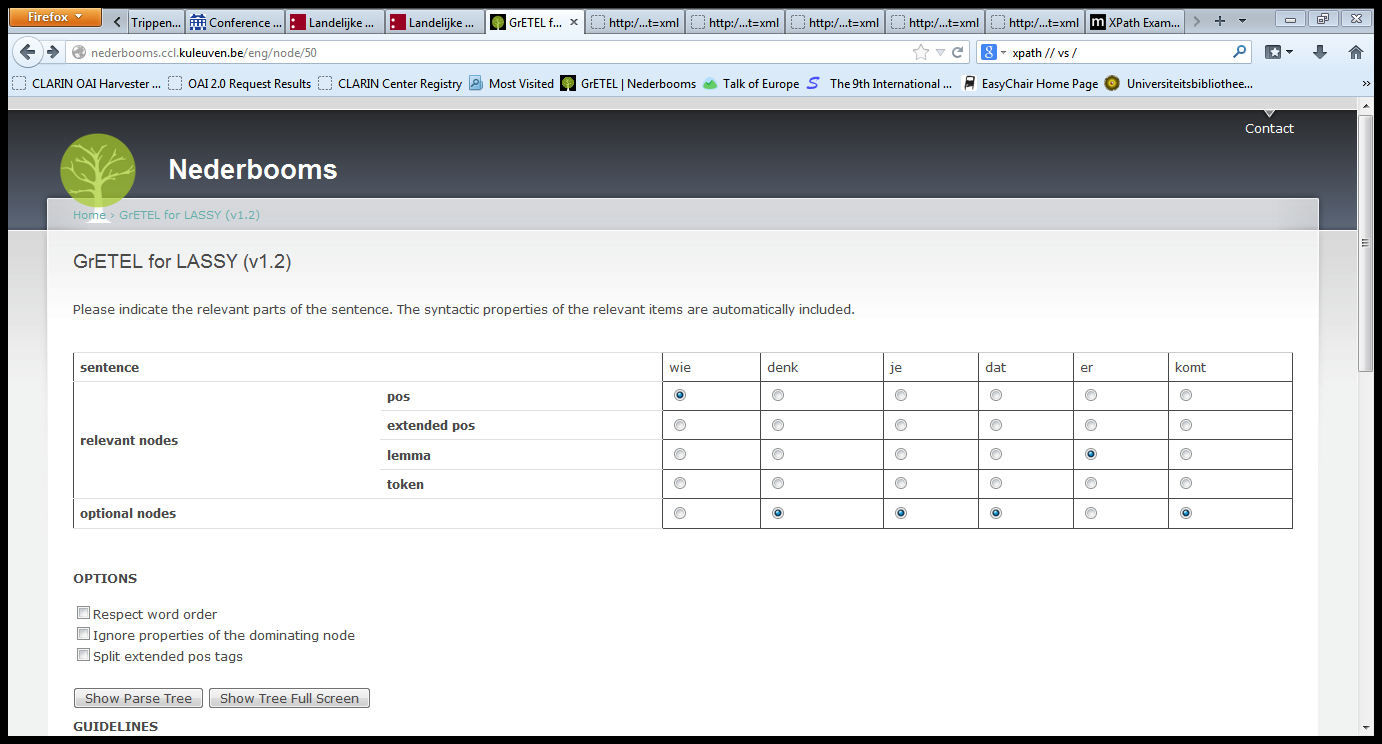 Return Page
184
Wie denk je dat er komt
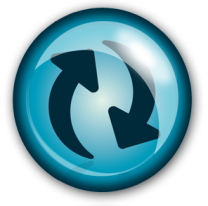 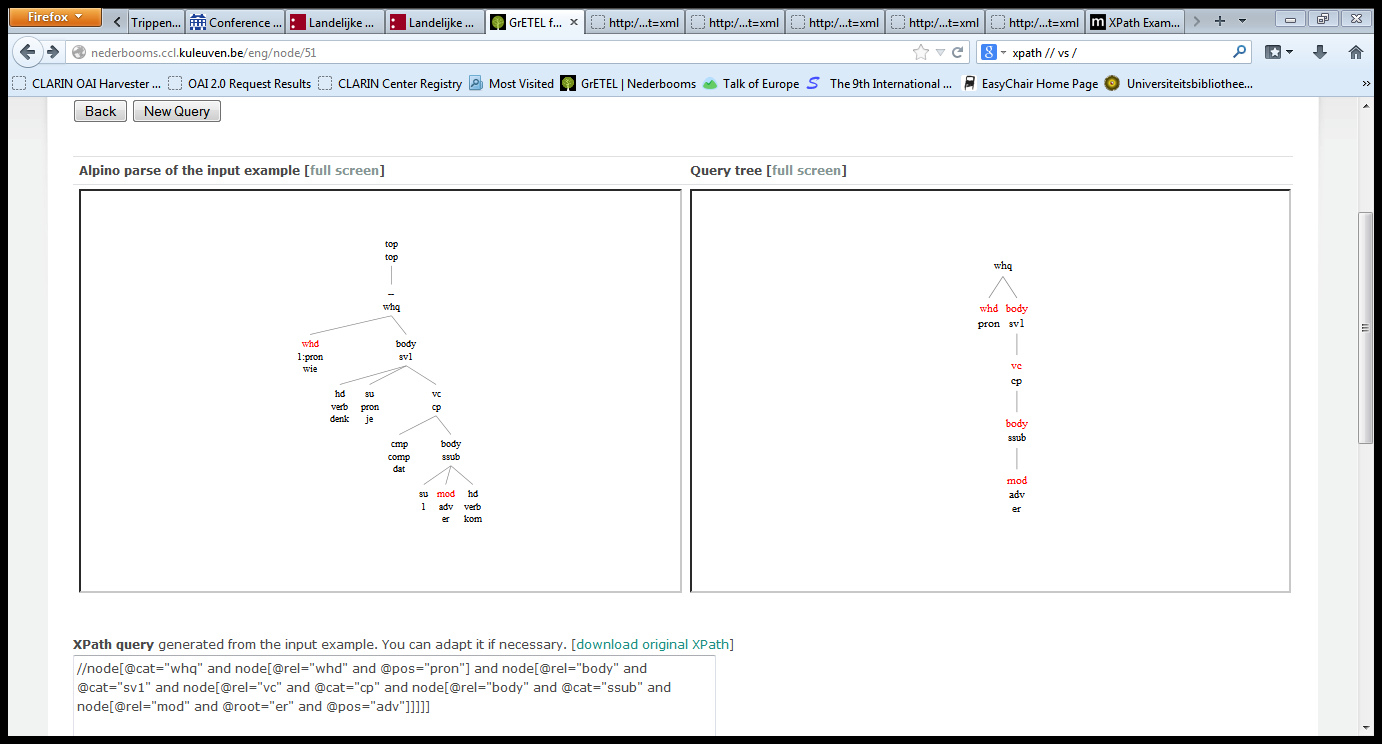 Return Page
185
Wie denk je dat er komt
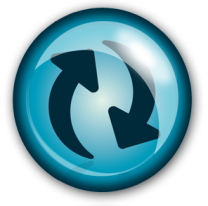 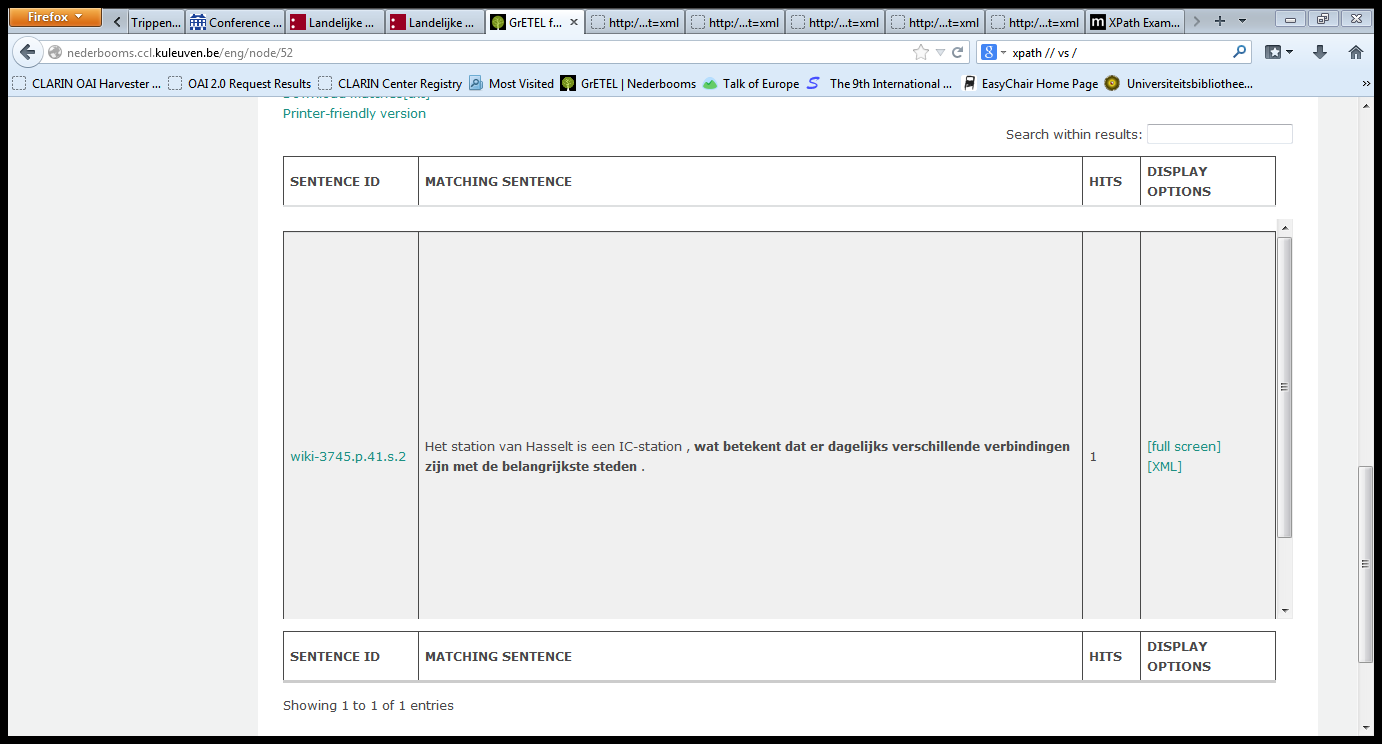 Return Page
186
Wie denk je dat er komt
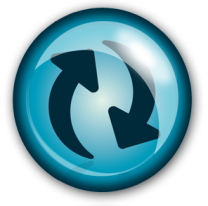 With the query based on Wie denk je dat er komt
There is no guarantee that `wie’ originates in the subordinate clause
So you will encounter irrelevant cases
Not so important here, since you only get one example (which is irrelevant)
Wie denk je dat er gekomen is (1 , irrel.)
Wie denk je dat er zal komen  (0 )
187
Wie komt
Attempt 1
You want er to be absent. Start from an example with er. 
So we can start from the query for “wie komt er”
//node[@cat="whq" and node[@rel="whd" and @pos="pron"] and node[@rel="body" and @cat="sv1" and node[@rel="mod" and @root="er" and @pos="adv"]]]
Now simply use not() around er:
//node[@cat="whq" and node[@rel="whd" and @pos="pron"] and node[@rel="body" and @cat="sv1" and not(node[@rel="mod" and @root="er" and @pos="adv"])]]
188
Wie komt
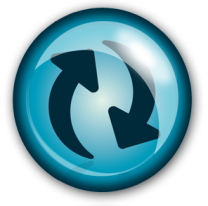 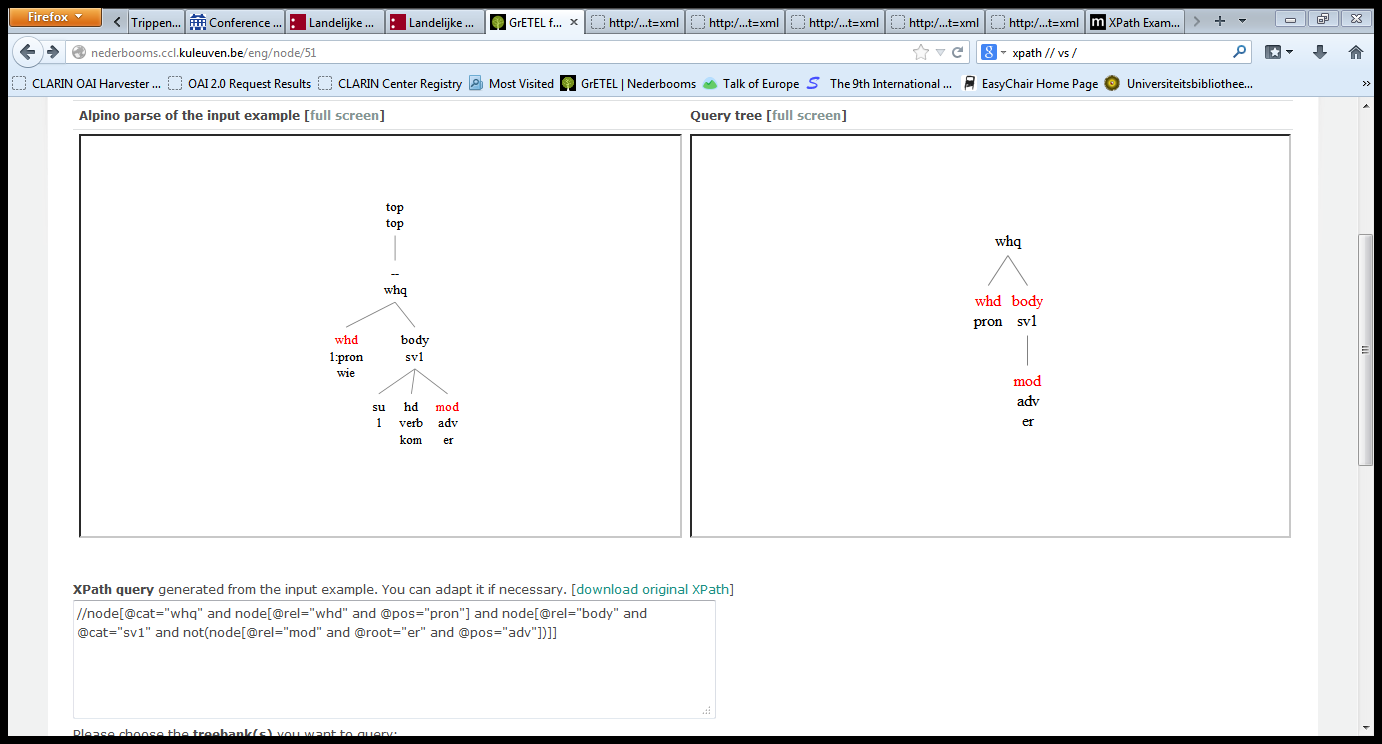 Return Page
189
Wie komt
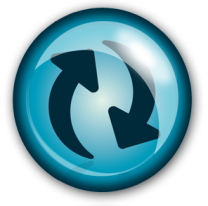 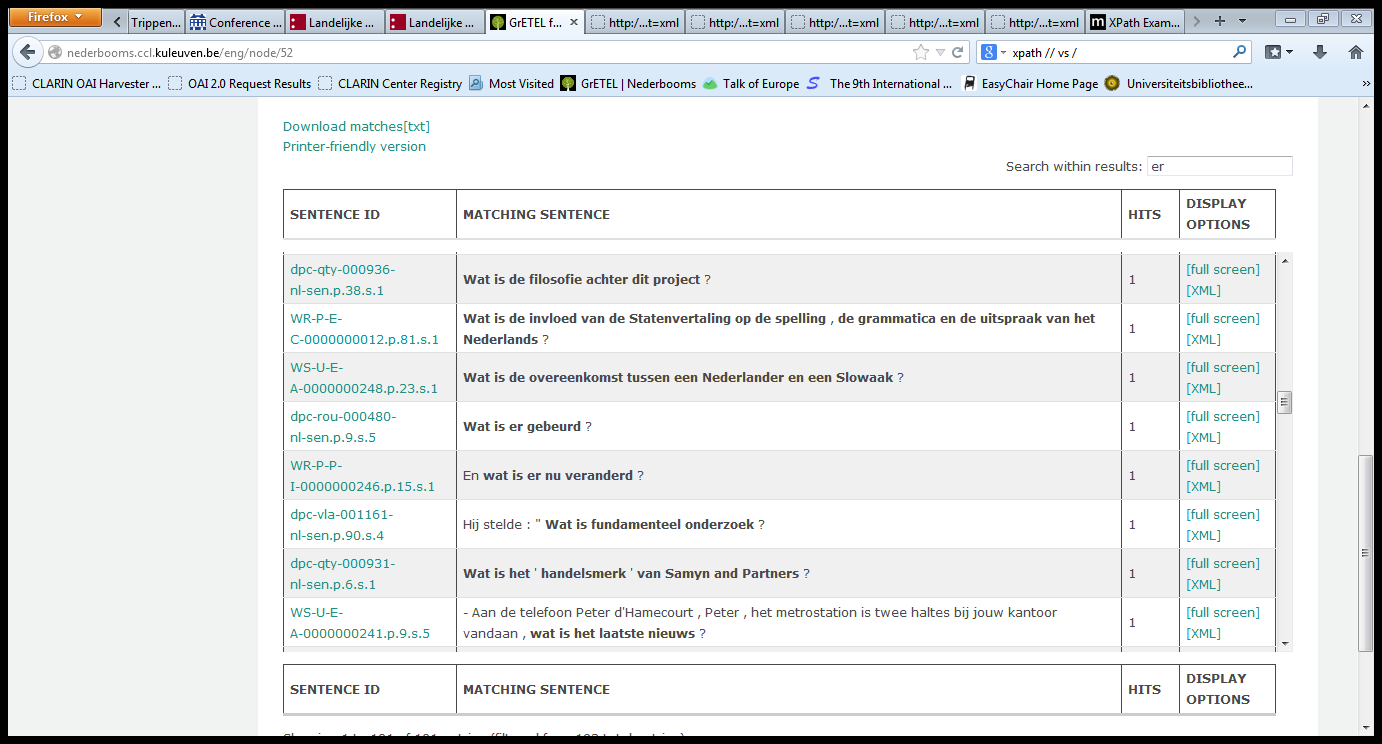 Return Page
190
Wie komt
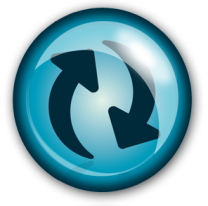 Problems
We do not prevent er from occurring deeper in the tree
We are not sure that `wie’ is a subject
Result: 192 examples, most of non-subjects
Several examples that contain er:
En in het bijzonder , wat gaat er later gebeuren ?
Wat gaat er nu verder gebeuren ?
191
Wie komt
Can we prevent `er’ from occurring deeper?
Er will be in a node with @rel=“vc”
Attempt: require that no such node is present
//node[@cat="whq" and node[@rel="whd" and @pos="pron"] and node[@rel="body" and @cat="sv1" and not(node[@rel="mod" and @root="er" and @pos="adv"]) and not(node[@rel=“vc”])]]
Result: 124 examples
But is probably too strict (restrict to infinitival and participial @rel=“vc” nodes)
192
Wie komt
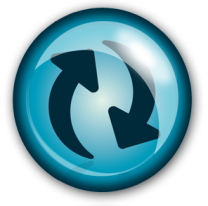 Wie is gekomen: 5 examples, 2 relevant ones
Wie zal komen: 40 examples, at least 5 relevant
(both based on variant with er and with not() added
Can we select pre-posed wh-phrases that act as a subject?
Yes! Because LASSY trees contain (things that looks like ) traces!
193
Wie komt
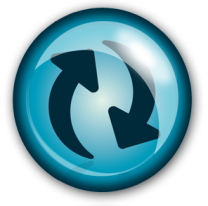 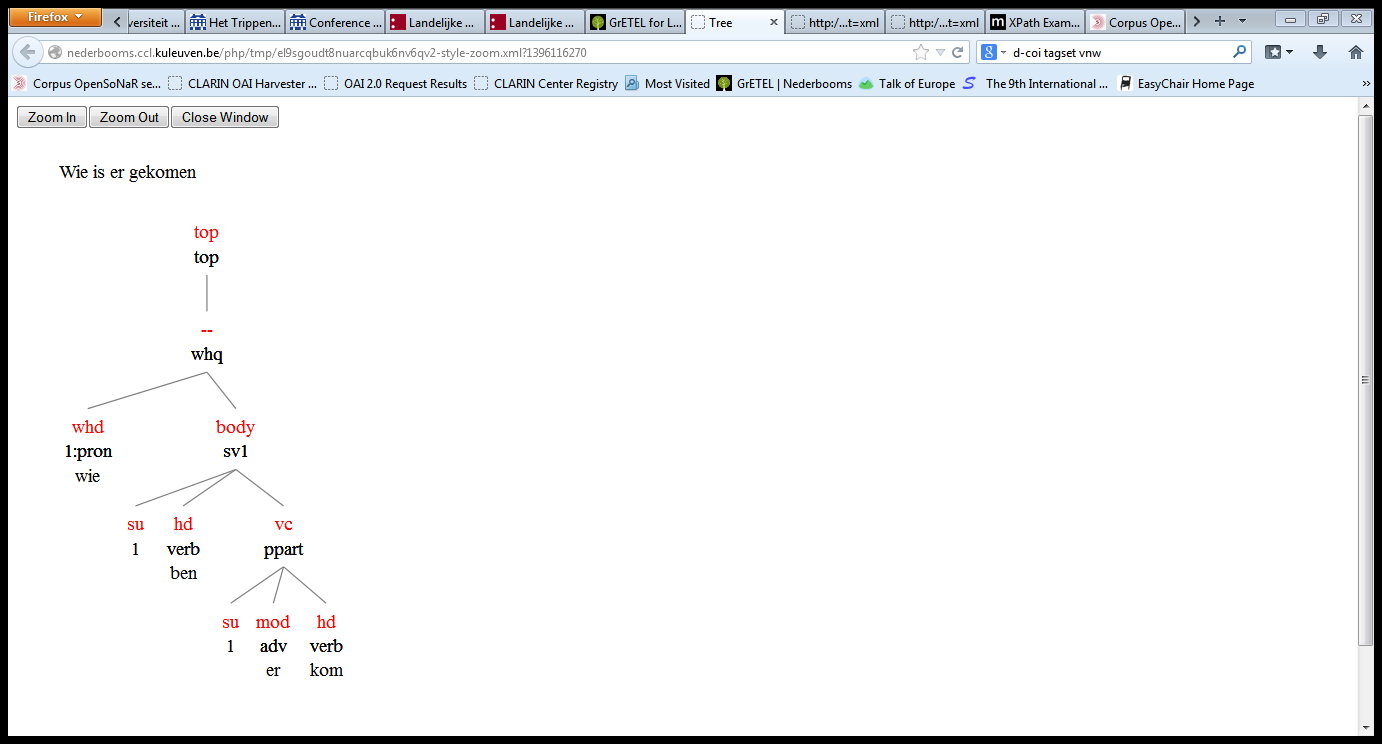 194
Wie komt
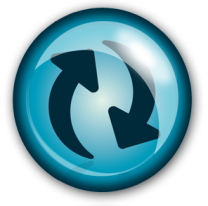 //node[@cat="whq" and node[@rel="whd" and @pos="pron"] and node[@rel="body" and @cat="sv1" and node[@rel="su" and @index=../../node[@rel="whd" and @pos="pron"]/@index] and node[@rel="vc" and @cat="ppart" and not(node[@rel="mod" and @word="er" and @root="er" and @pos="adv"])]]]
195
Wie komt
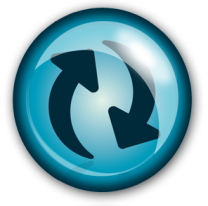 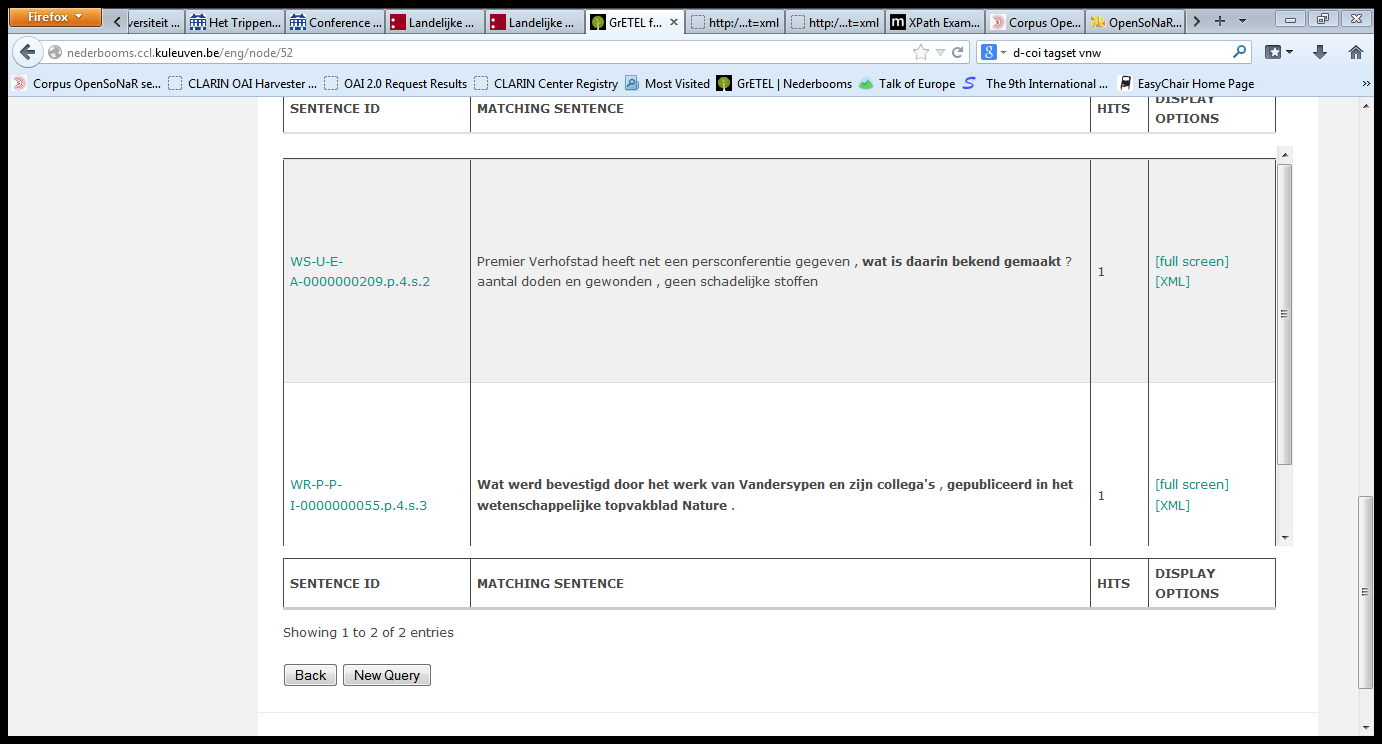 196
Wie komt
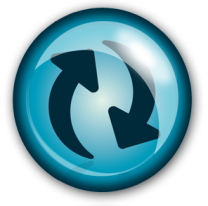 By using the index attribute on `traces’we reduce the examples exactly to the two relevant ones for `wie is gekomen’
We can do the same for `wie zal komen’
197
Wie komt
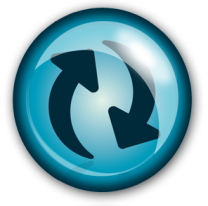 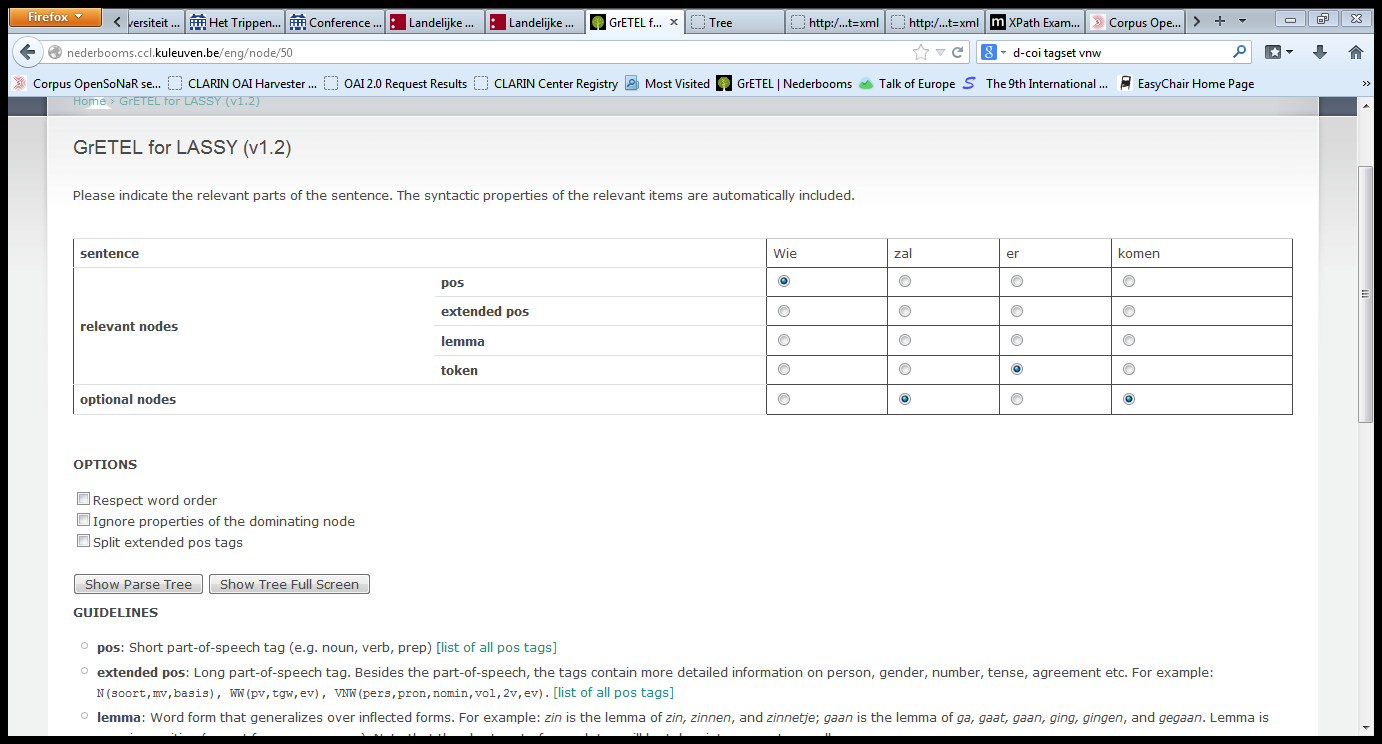 Return Page
198
Wie komt
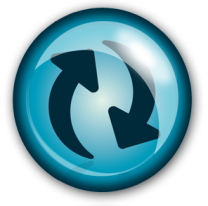 //node[@cat="whq" and node[@rel="whd" and @pos="pron"] and node[@rel="body" and @cat="sv1" and node[@rel="su" and @index=../../node[@rel="whd" and @pos="pron"]/@index ] and node[@rel="vc" and @cat="inf" and not(node[@rel="mod" and @word="er" and @root="er" and @pos="adv"])]]]
199
Wie komt
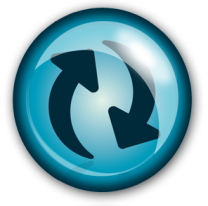 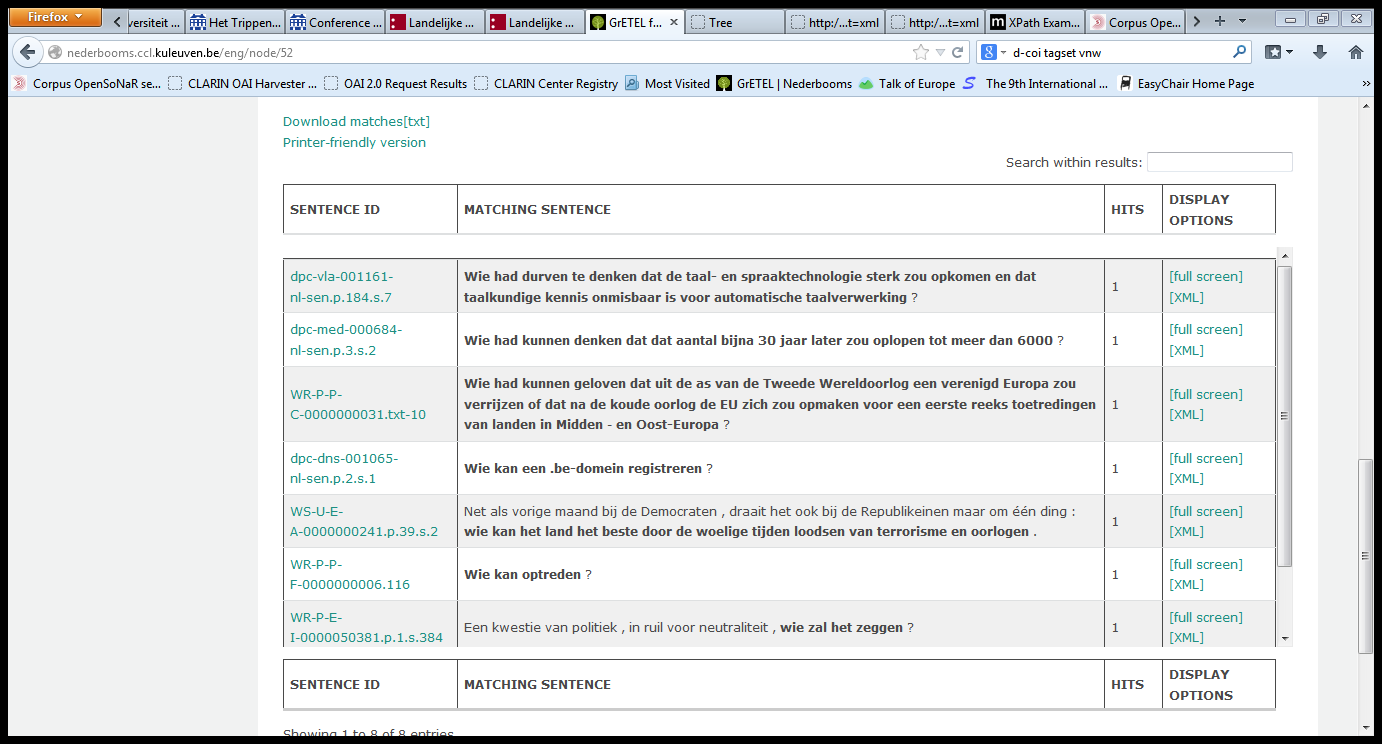 Return Page
200
Wie komt
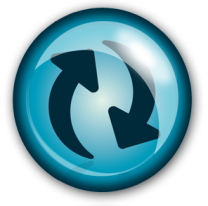 Return Page
By adding the subject `trace’ and checking for identity of its index with the wh-word, we restrict the examples found exactly to the 8 relevant ones!
201
Wie denk je dat komt
Start from: Wie denk je dat er komt
Add not() around ‘er’
No guarantee that wie originates from subordinate clause
No guarantee that er does occur lower (in a vc group)
202
Wie denk je dat komt
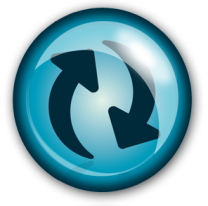 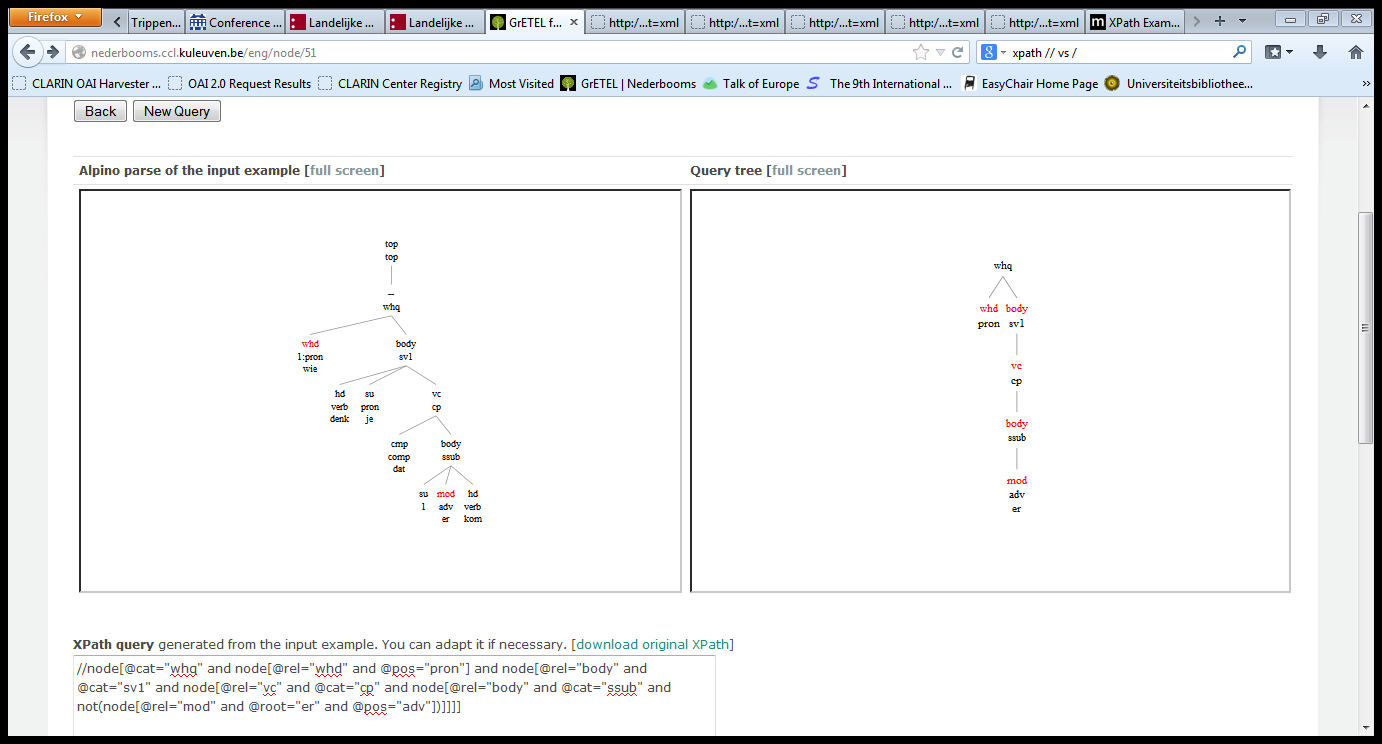 203
Wie denk je dat komt
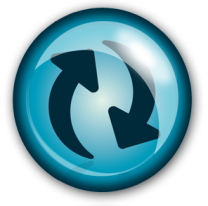 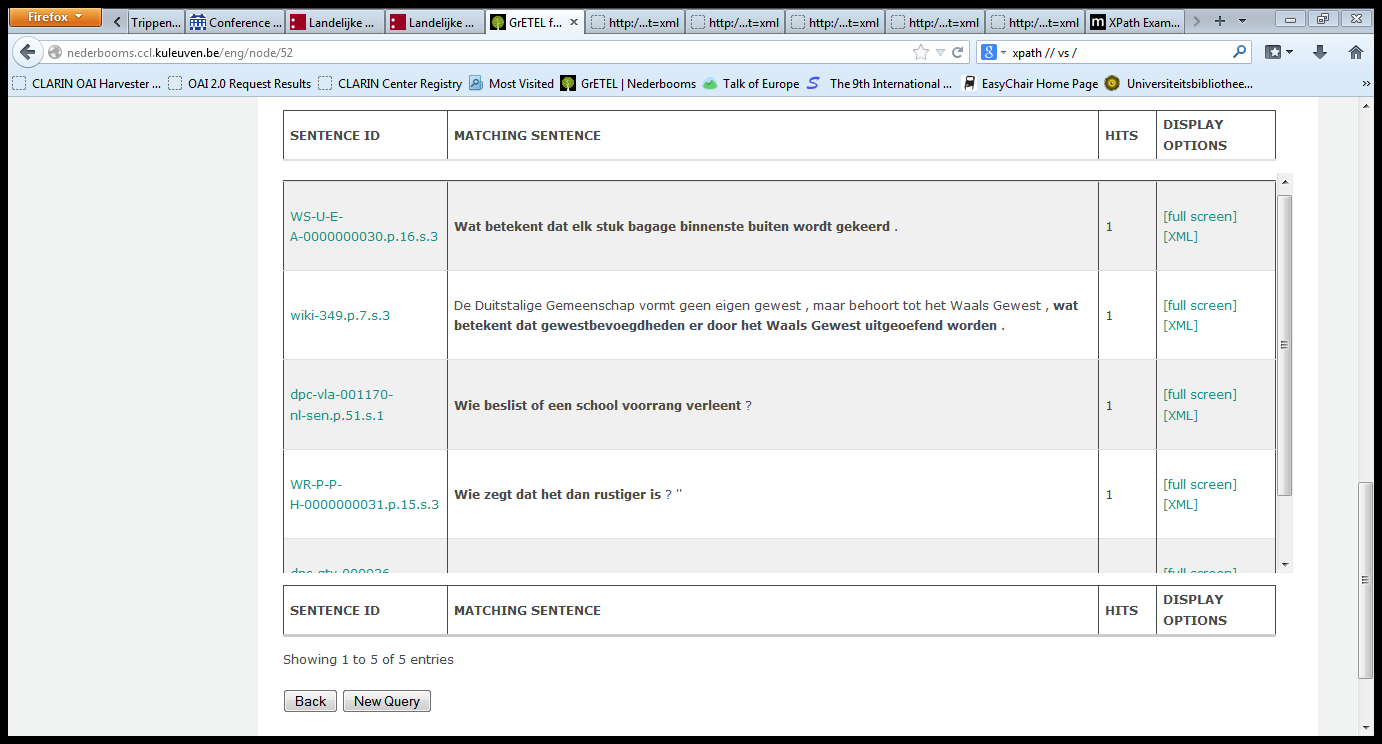 204
Wie denk je dat komt
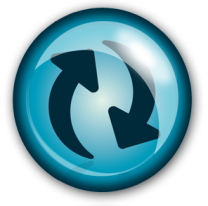 Result: 5 examples, none relevant
Wie denk je dat  gekomen is (1 example, irrelevant)
Wie denk je dat zal komen (0 examples)
205
Bare plural < NIET
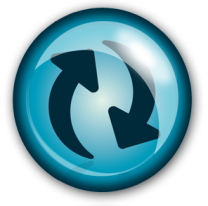 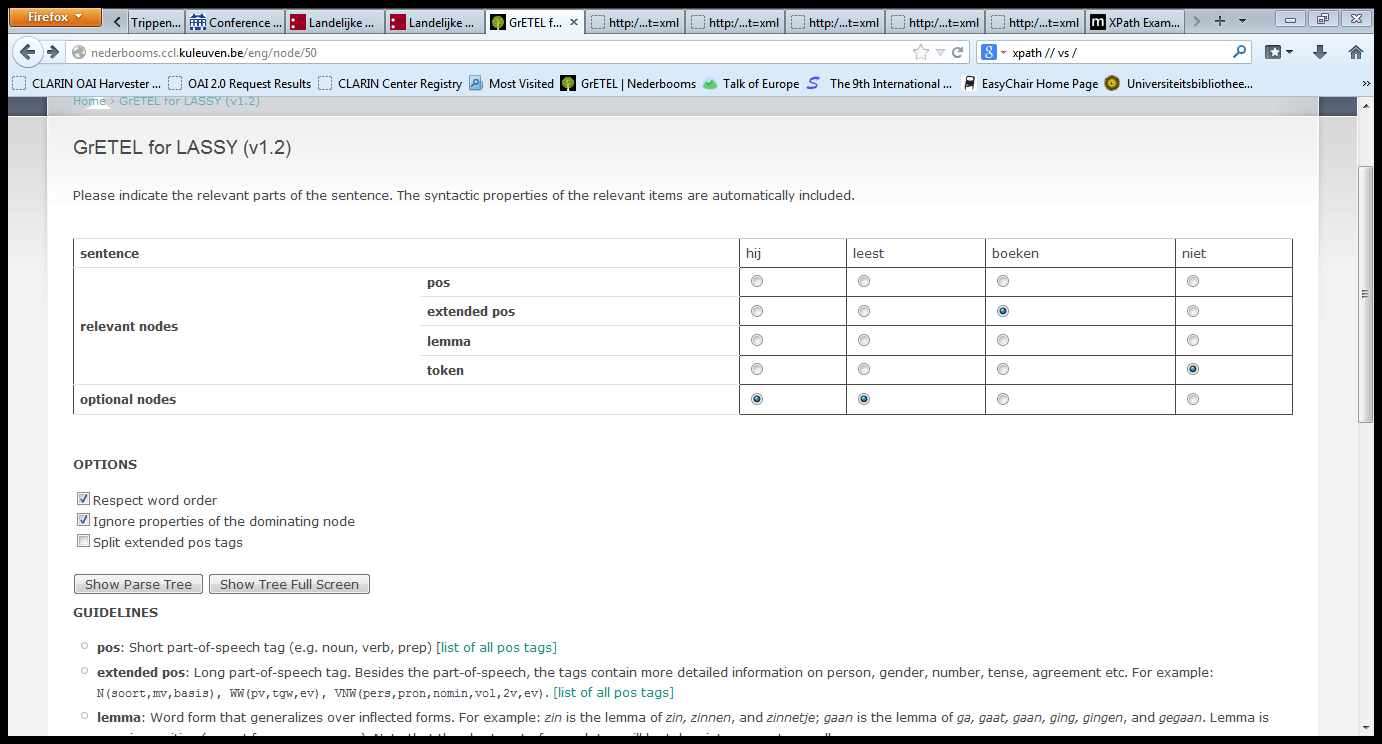 Return page
206
Bare plural < NIET
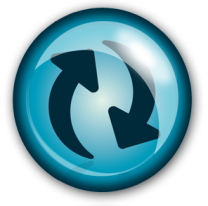 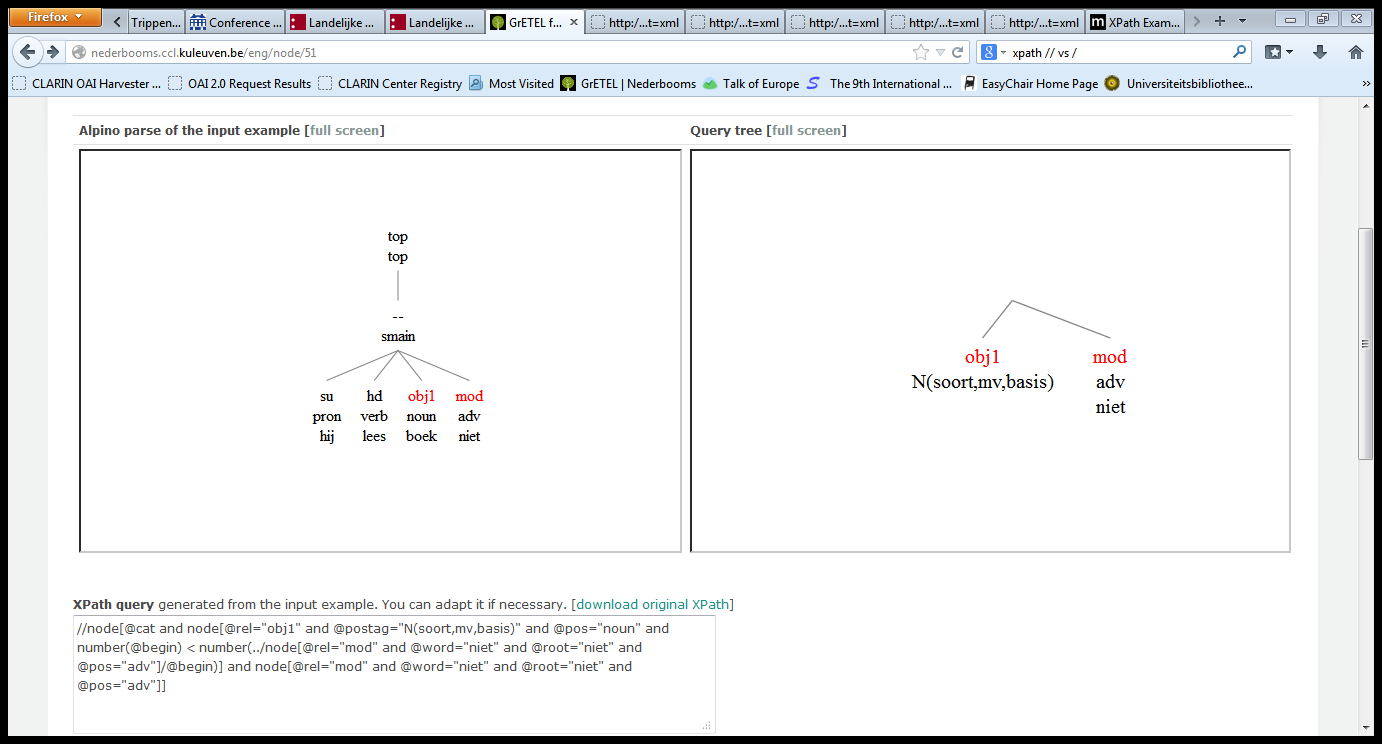 Return page
207
Bare plural < NIET
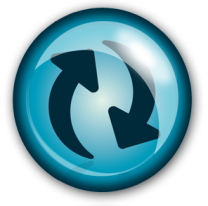 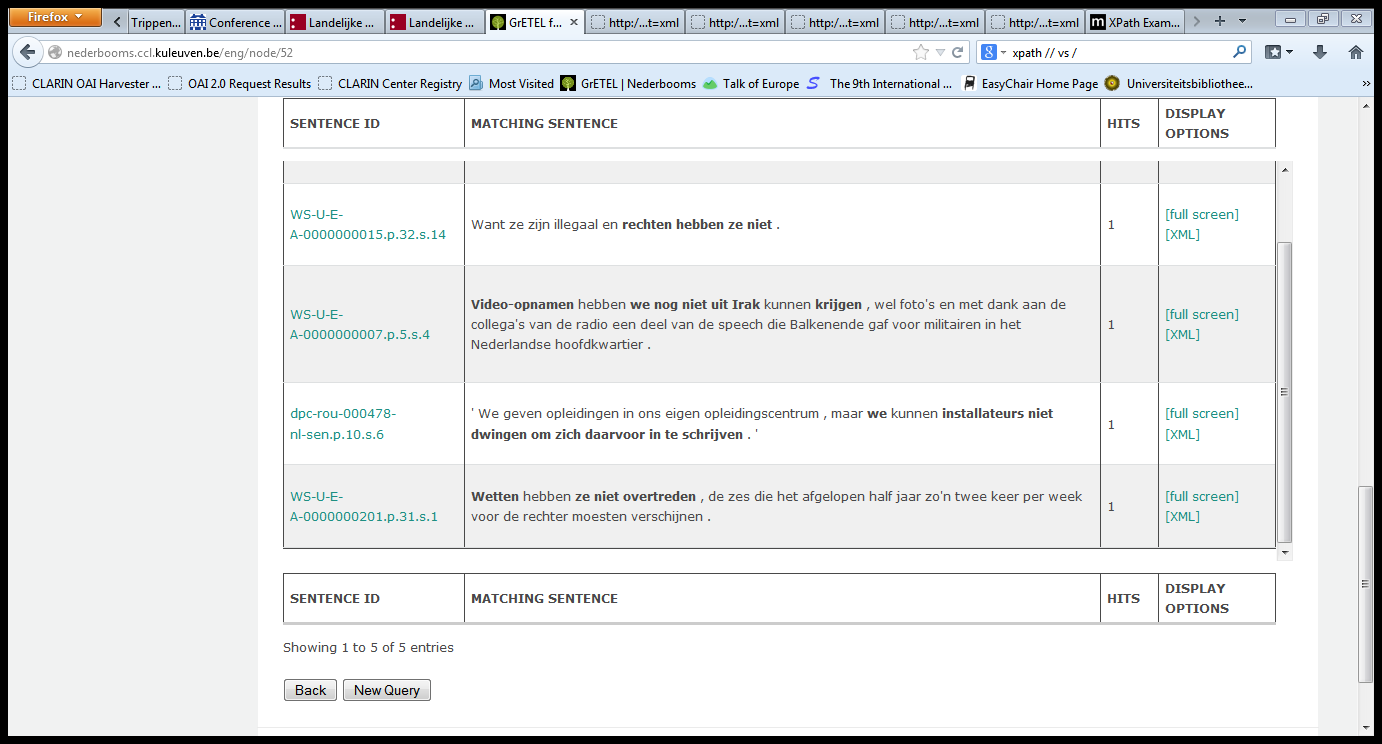 Return page
208
Bare plural < NIET
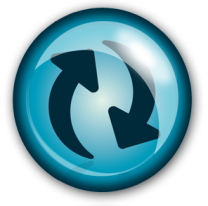 5 examples, 4 with topicalized nouns
Hij heeft boeken niet gelezen: the same 5 examples
Hij zal boeken niet lezen: the same 5 examples
209
Met+ adj+ Nsg (no DET)
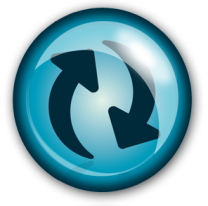 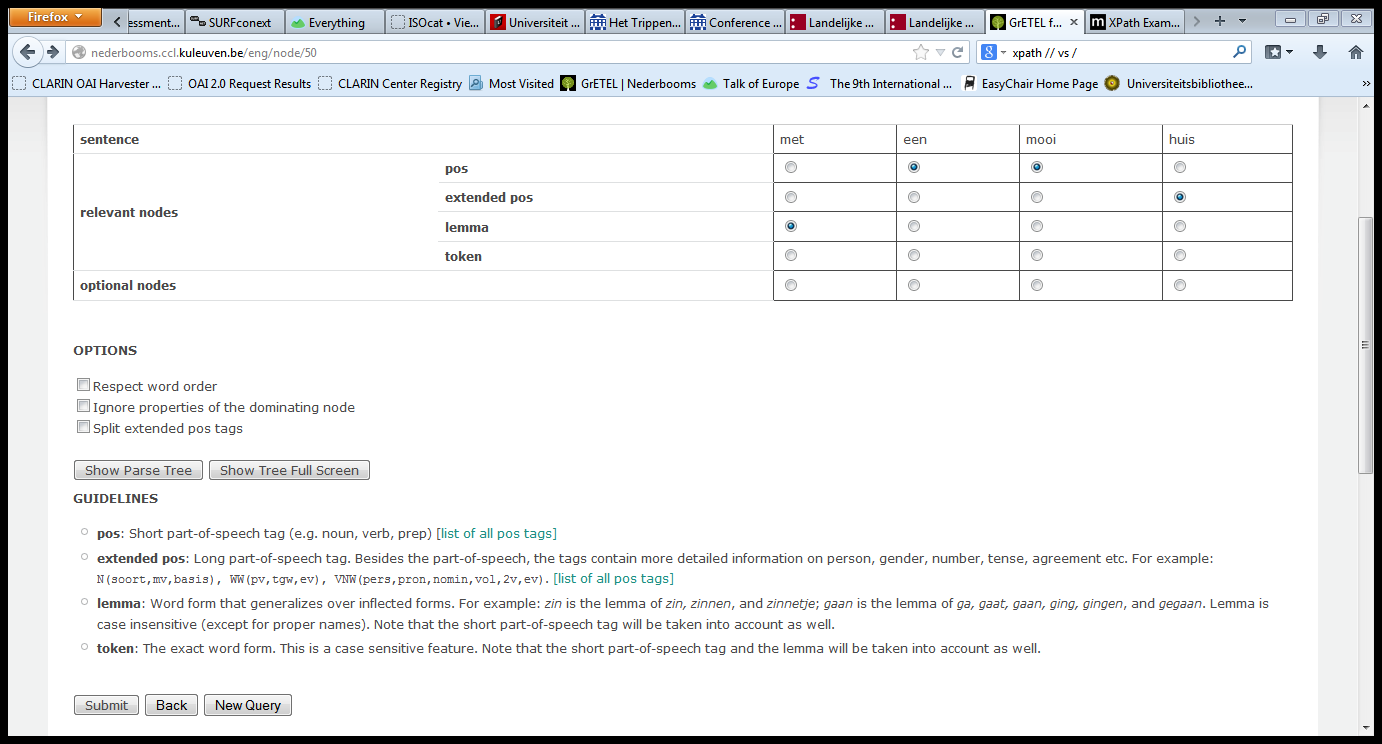 210
Met+ adj+ Nsg (no DET)
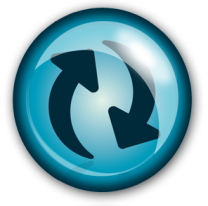 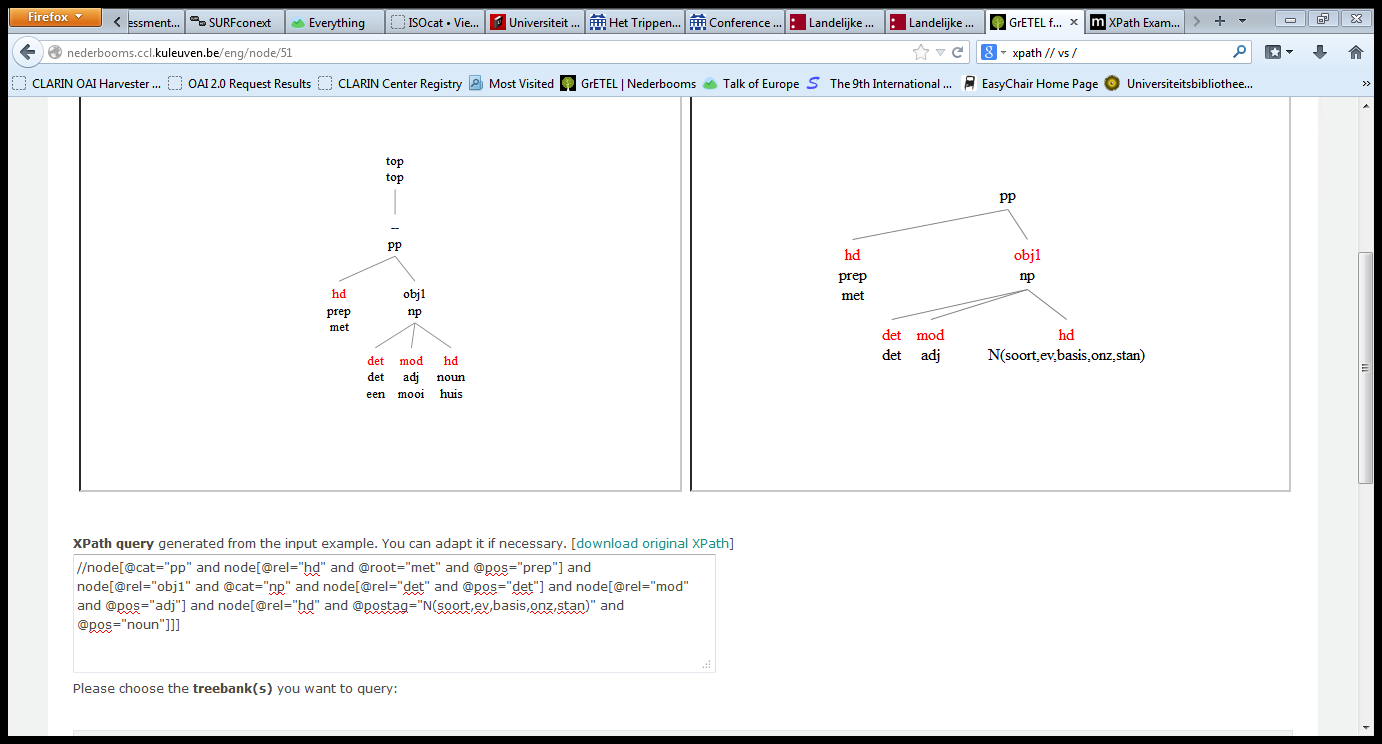 211
Met+ adj+ Nsg (no DET)
//node[@cat="pp" and node[@rel="hd" and @root="met" and @pos="prep"] and node[@rel="obj1" and @cat="np" and not(node[@rel="det" and @pos="det"])and node[@rel="mod" and @pos="adj"] and node[@rel="hd" and @postag="N(soort,ev,basis,onz,stan)" and @pos="noun"]]]
212
Met+ adj+ Nsg (no DET)
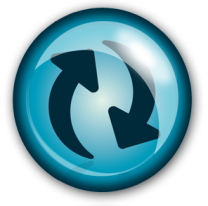 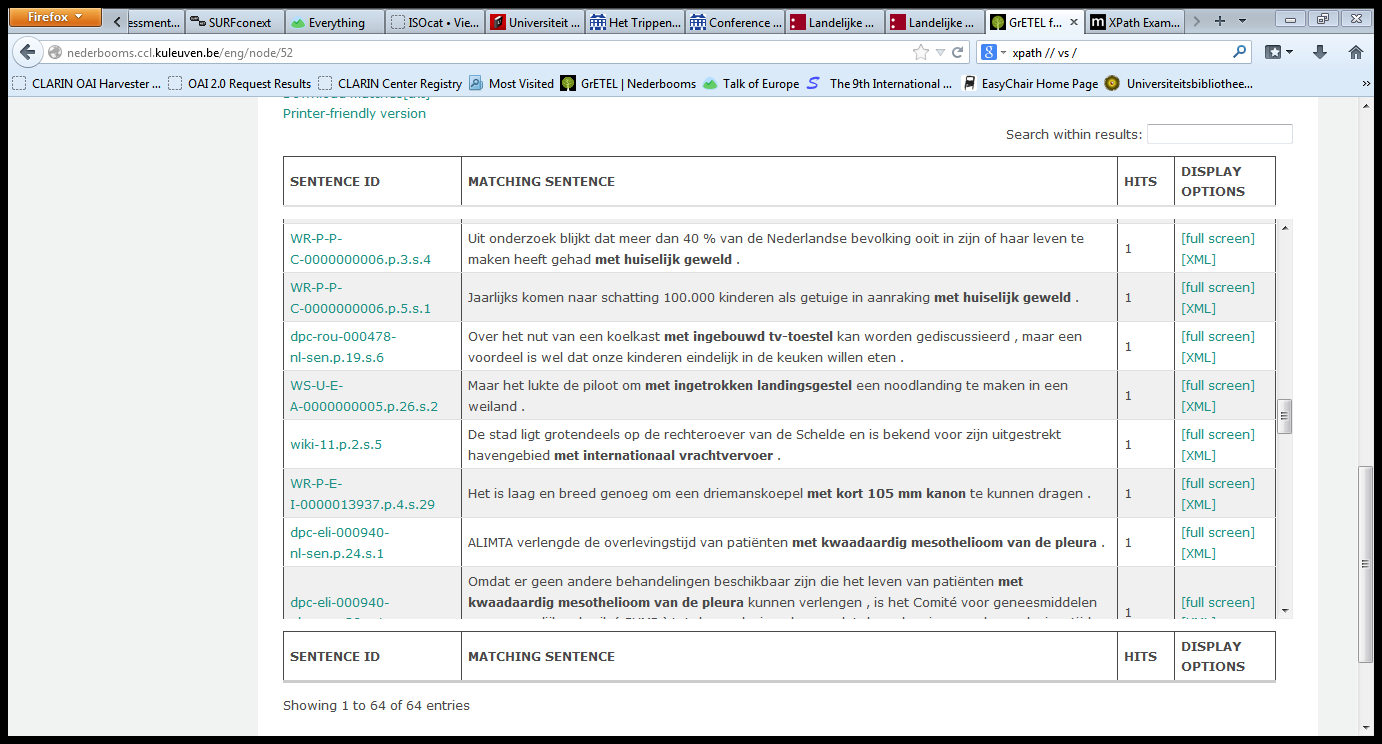 213
Met+ adj+ Nsg (no DET)
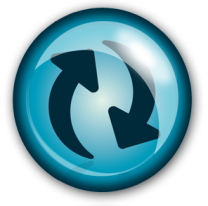 Found examples: 64
Count v. mass is not represented in LASSY/CGN so these have to be distinguished by hand
Many contain  mass nouns and are therefore not special
There are some count nouns
214
Henriette’s Examples
Met+adj+Nsg
P1/p3 with past/perfect (LASSY):
215
Henriette’s Examples
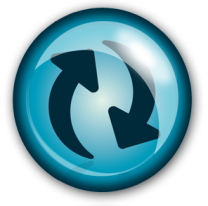 We cannot exclude perfect passives
But did not include past passives (werd + part)
Played around with different query options
Maybe some are not `minimal pair queries’
216
Ik zwom
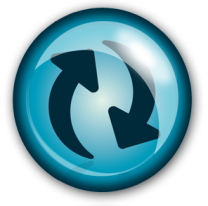 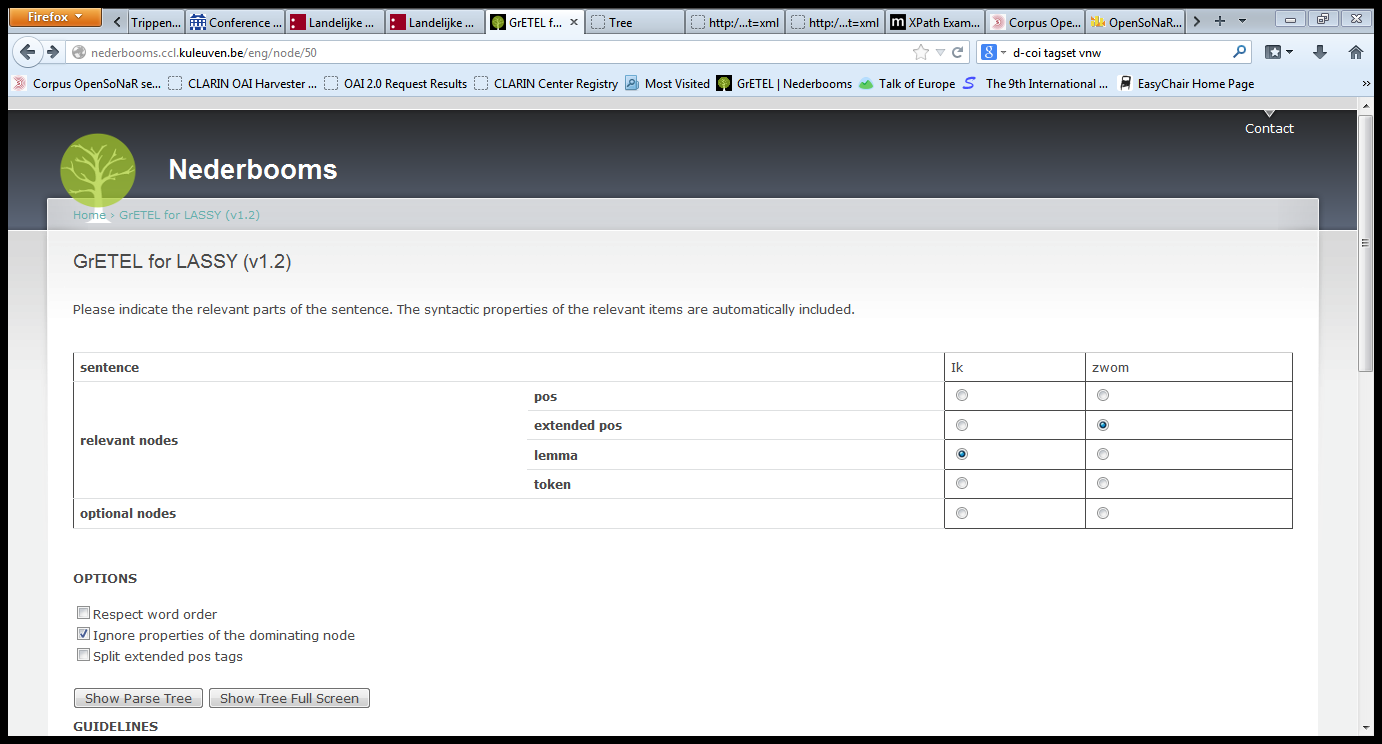 Return Page
217
Ik zwom
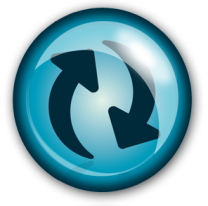 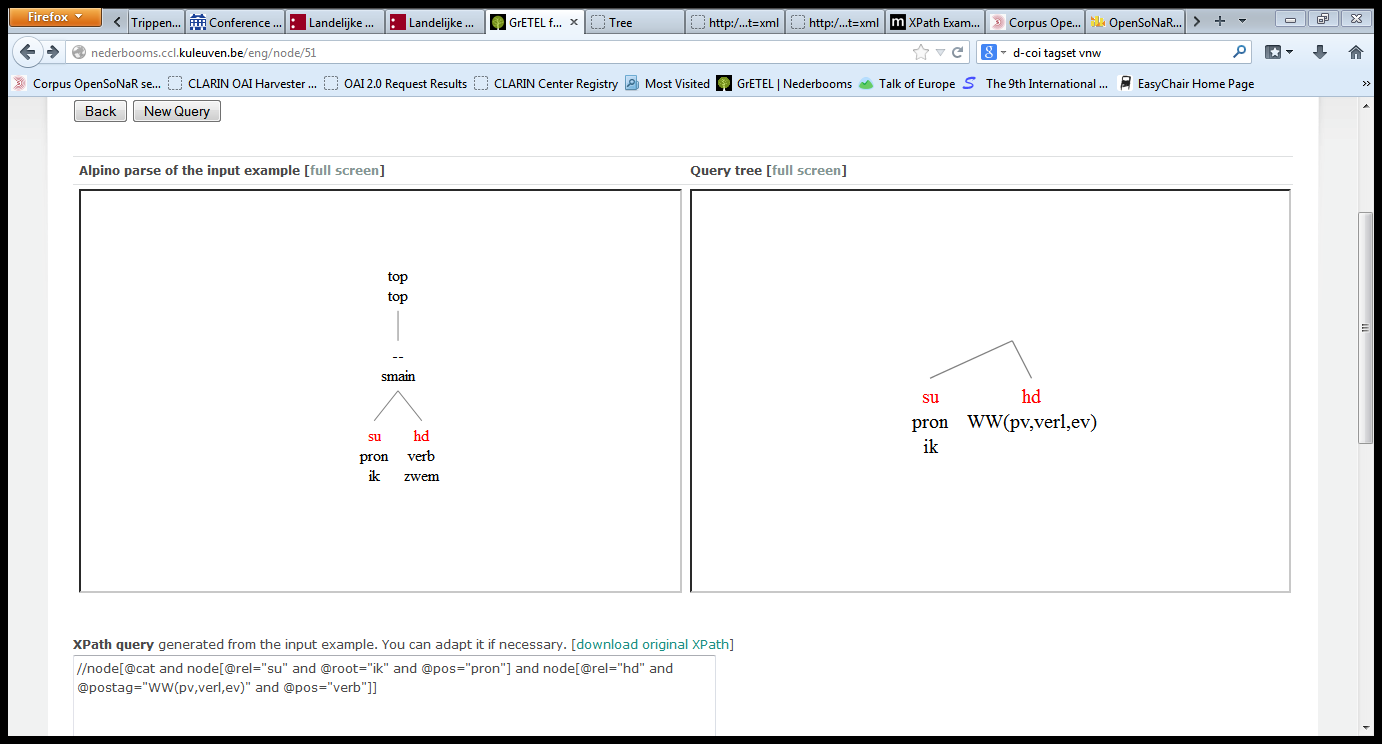 Return Page
218
Ik zwom
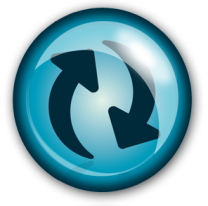 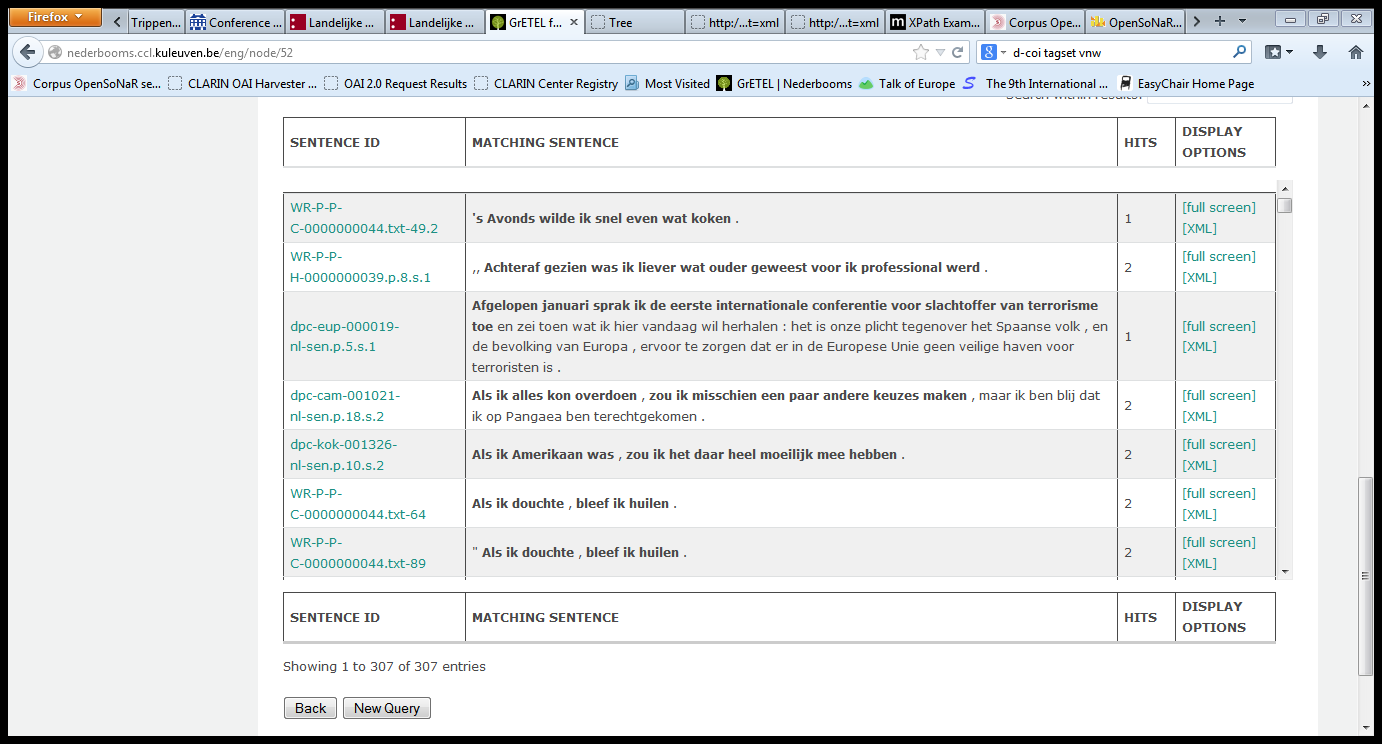 Return Page
219
Ik zwom
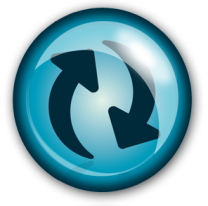 Return Page
220
Wij zwommen
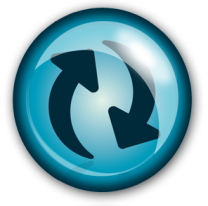 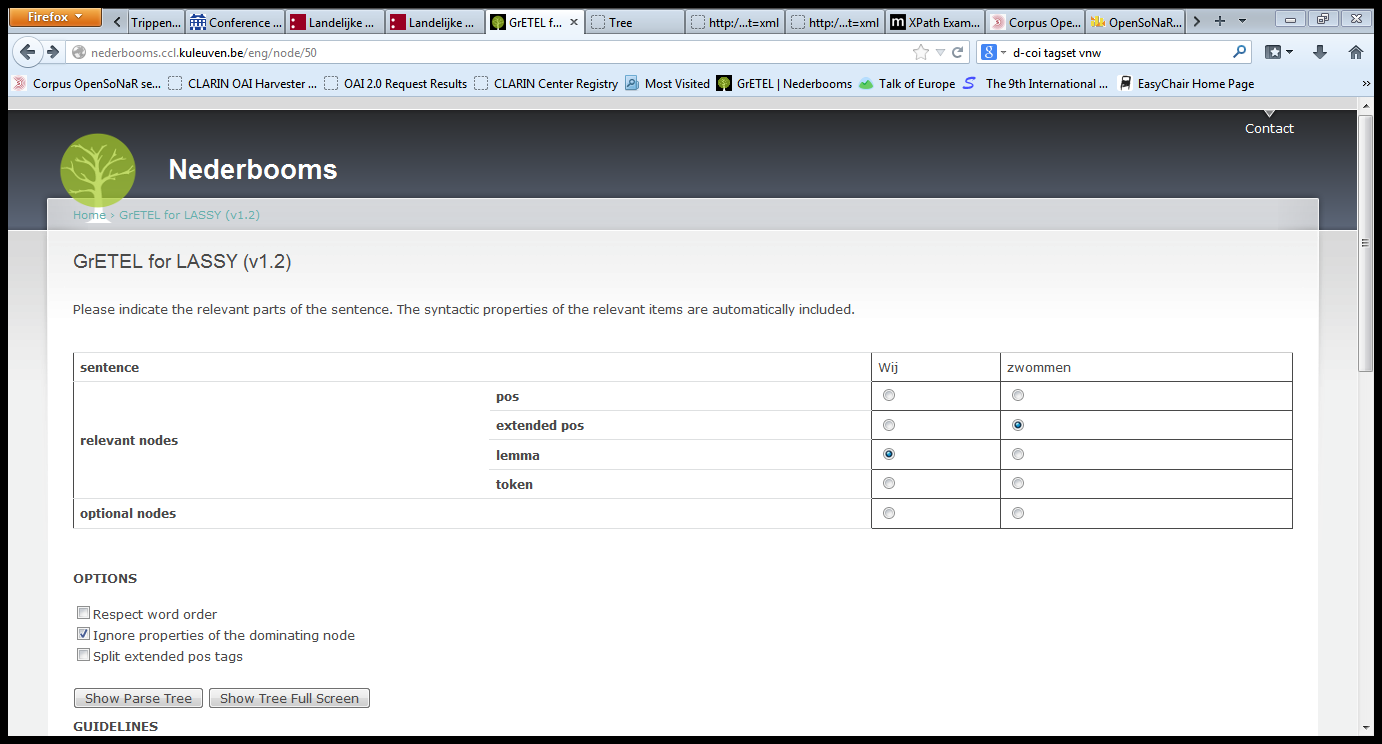 Return Page
221
Wij zwommen
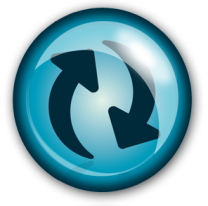 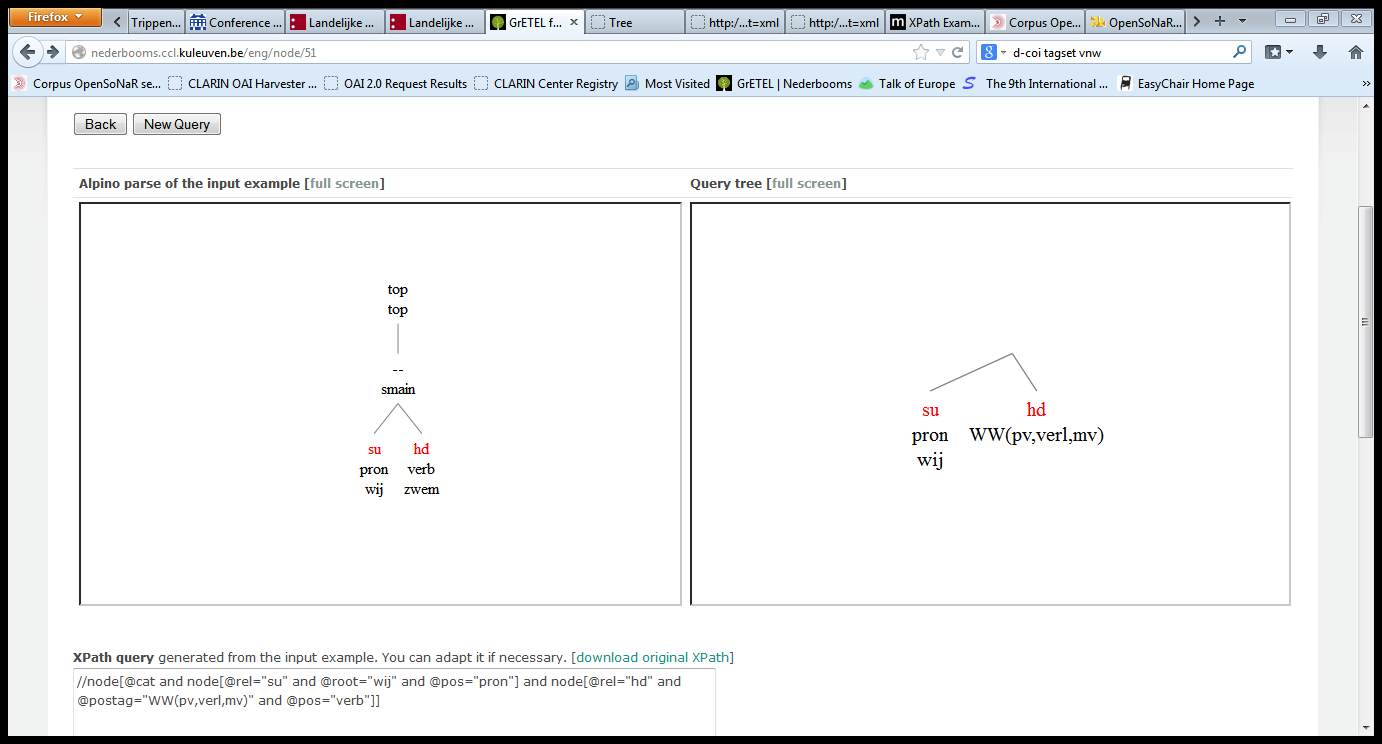 Return Page
222
Wij zwommen
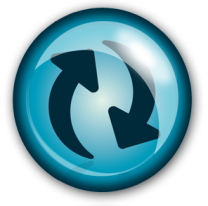 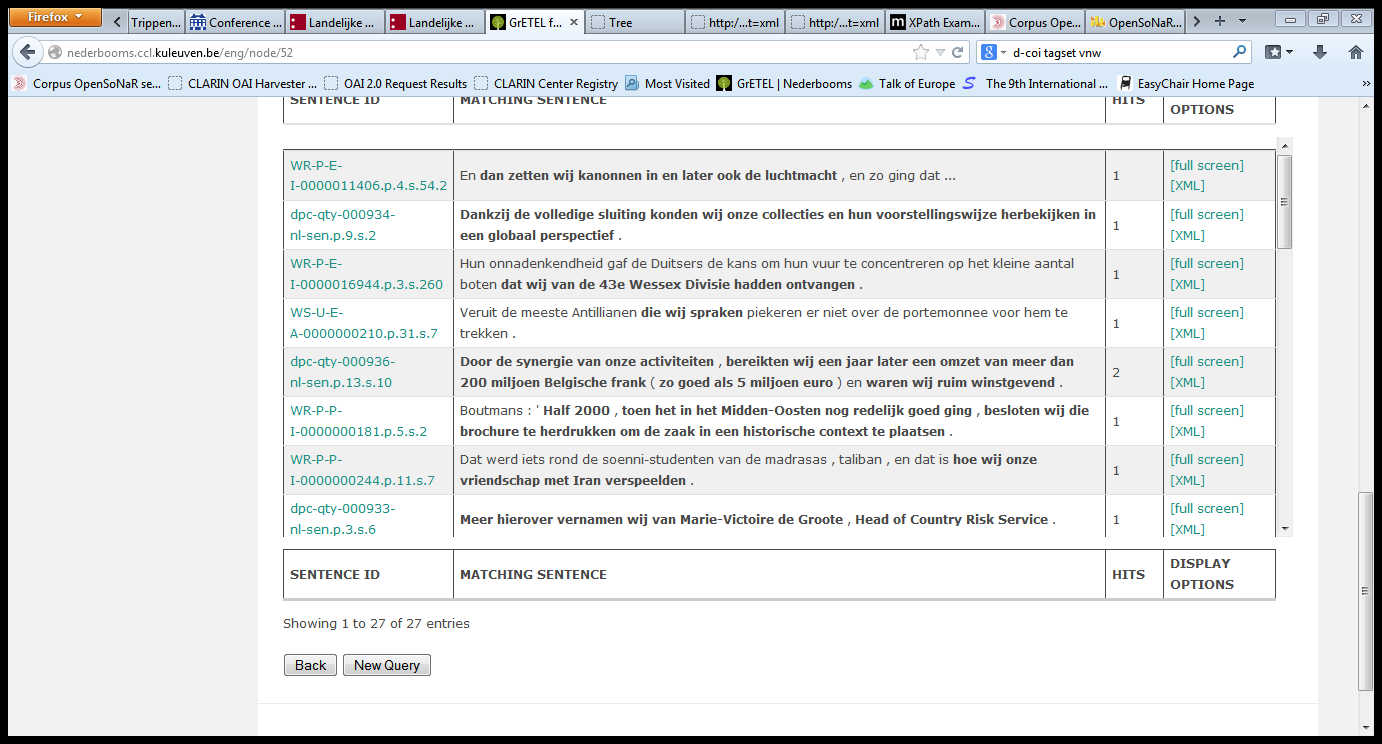 Return Page
223
Wij zwommen
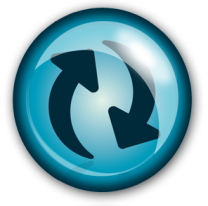 Return Page
224
Ik heb gezwommen
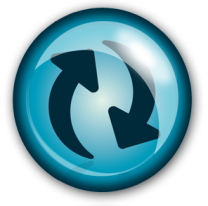 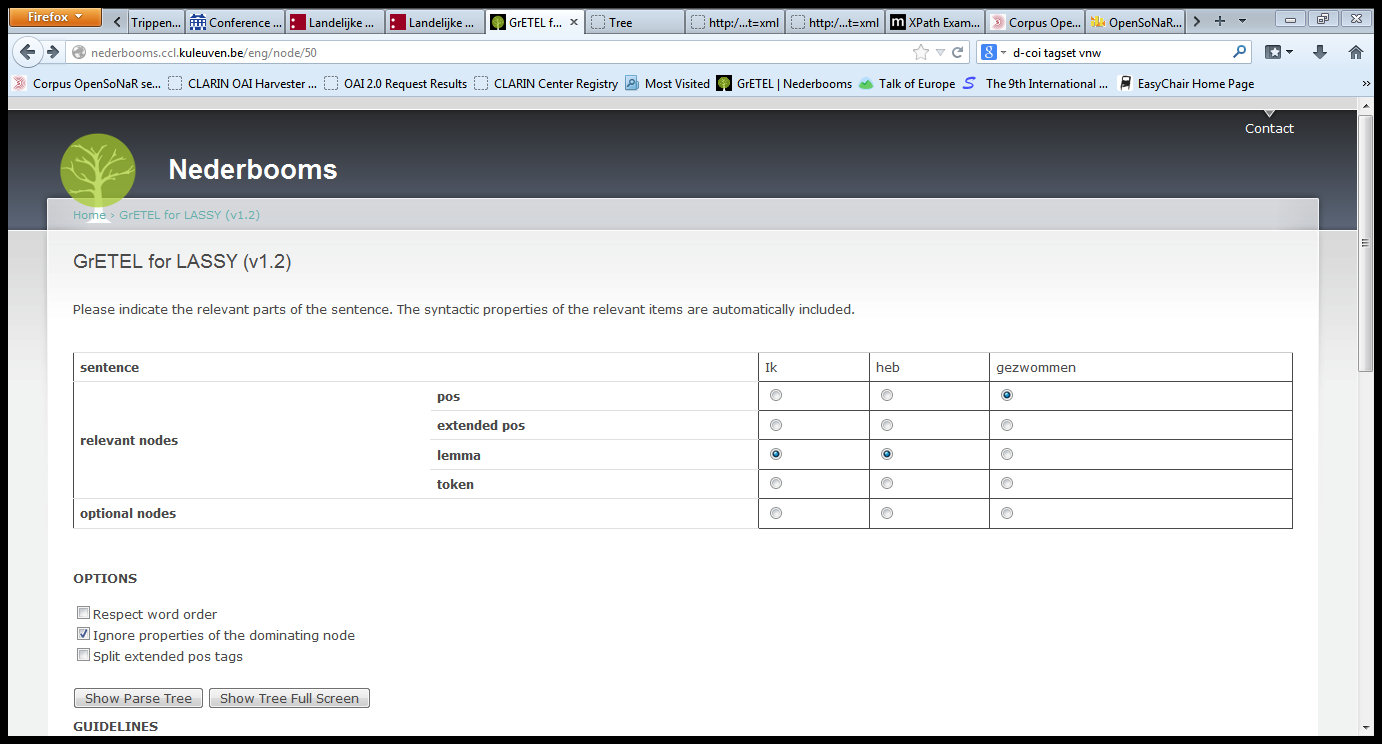 Return Page
225
Ik heb gezwommen
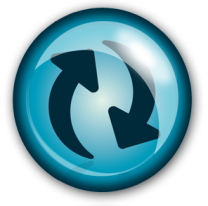 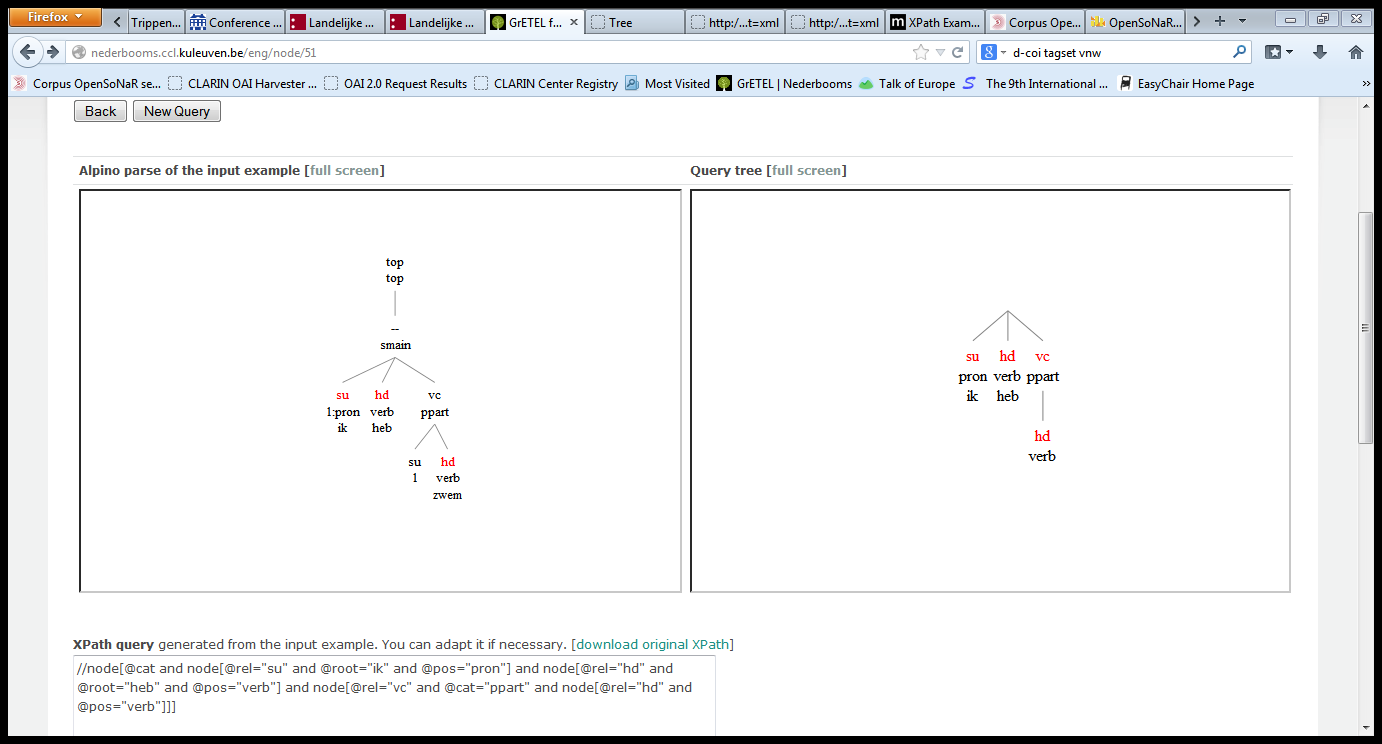 Return Page
226
Ik heb gezwommen
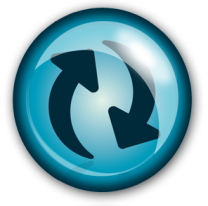 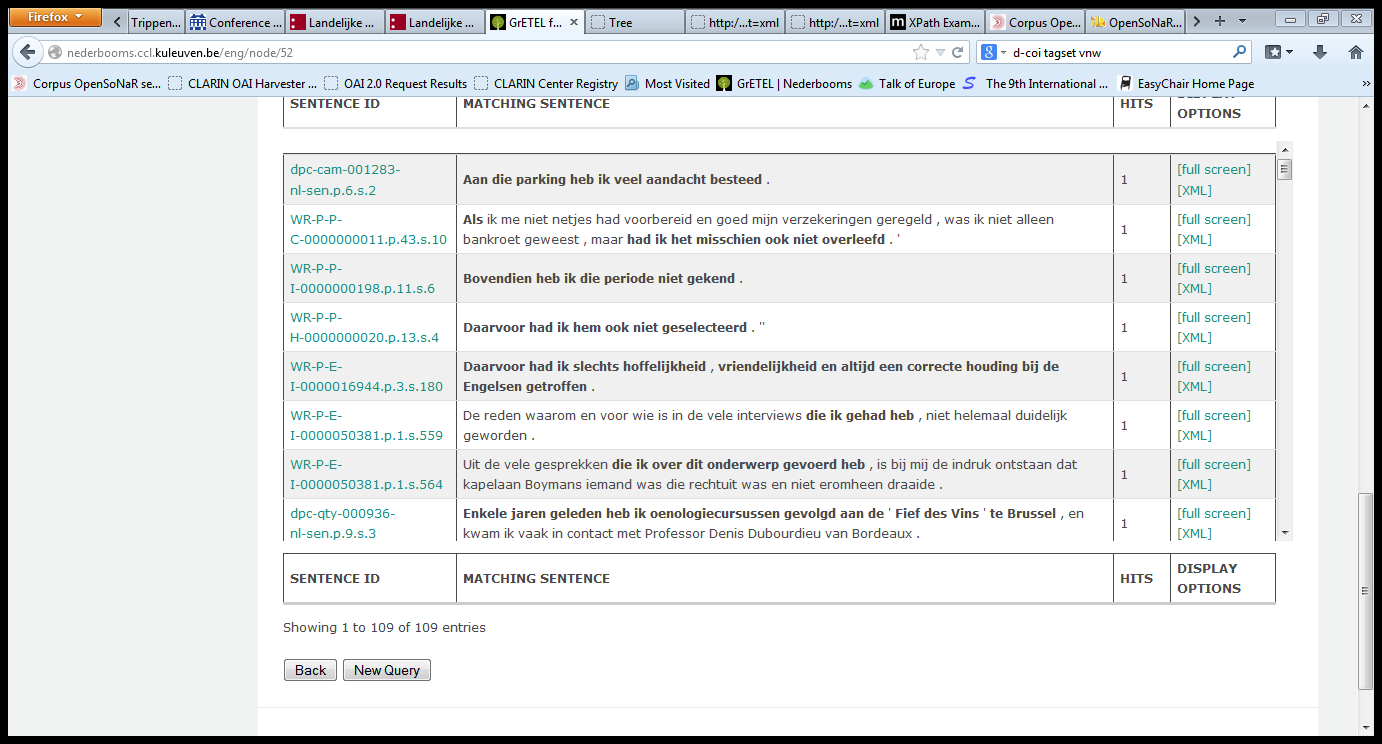 Return Page
227
Ik heb gezwommen
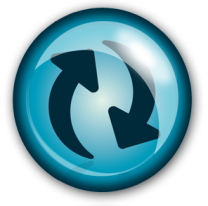 Return Page
228
Wij hebben gezwommen
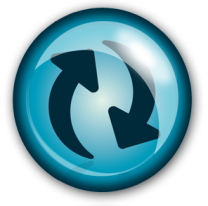 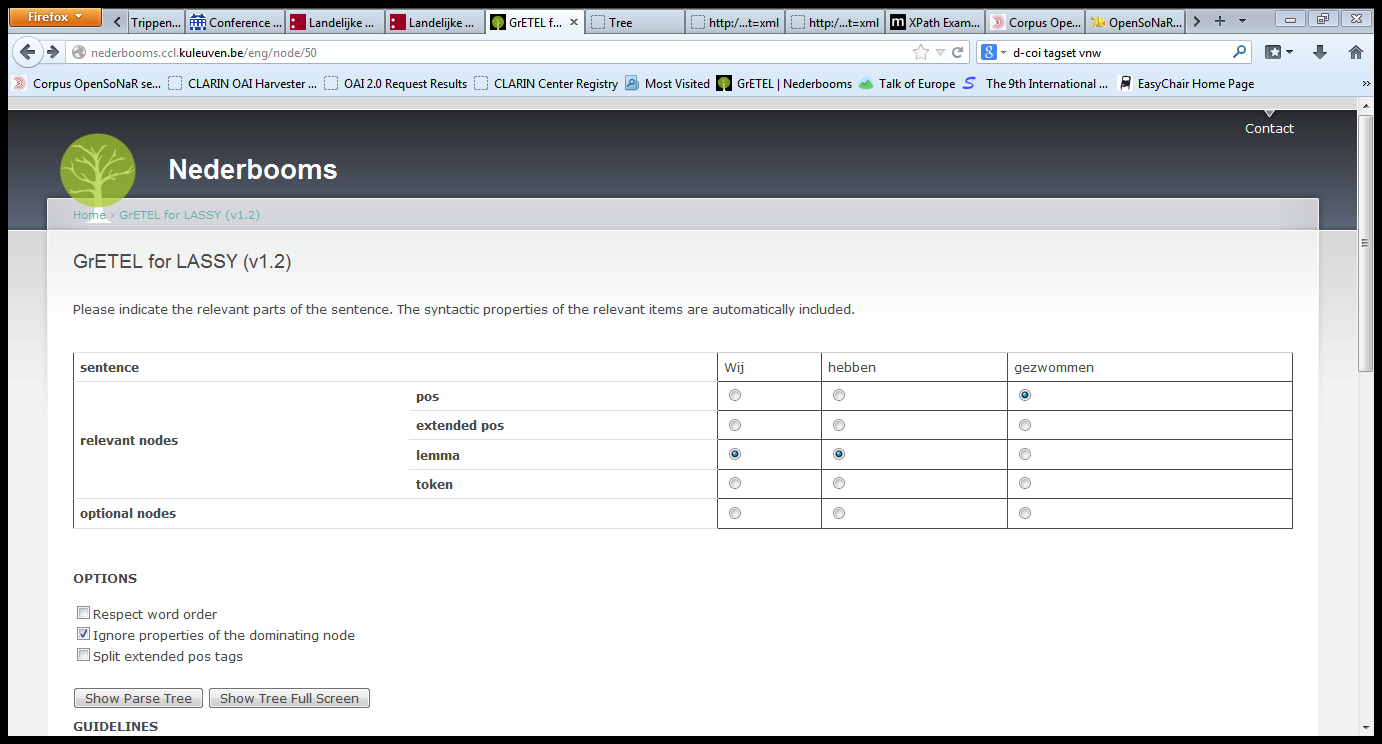 Return Page
229
Wij hebben gezwommen
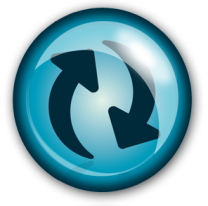 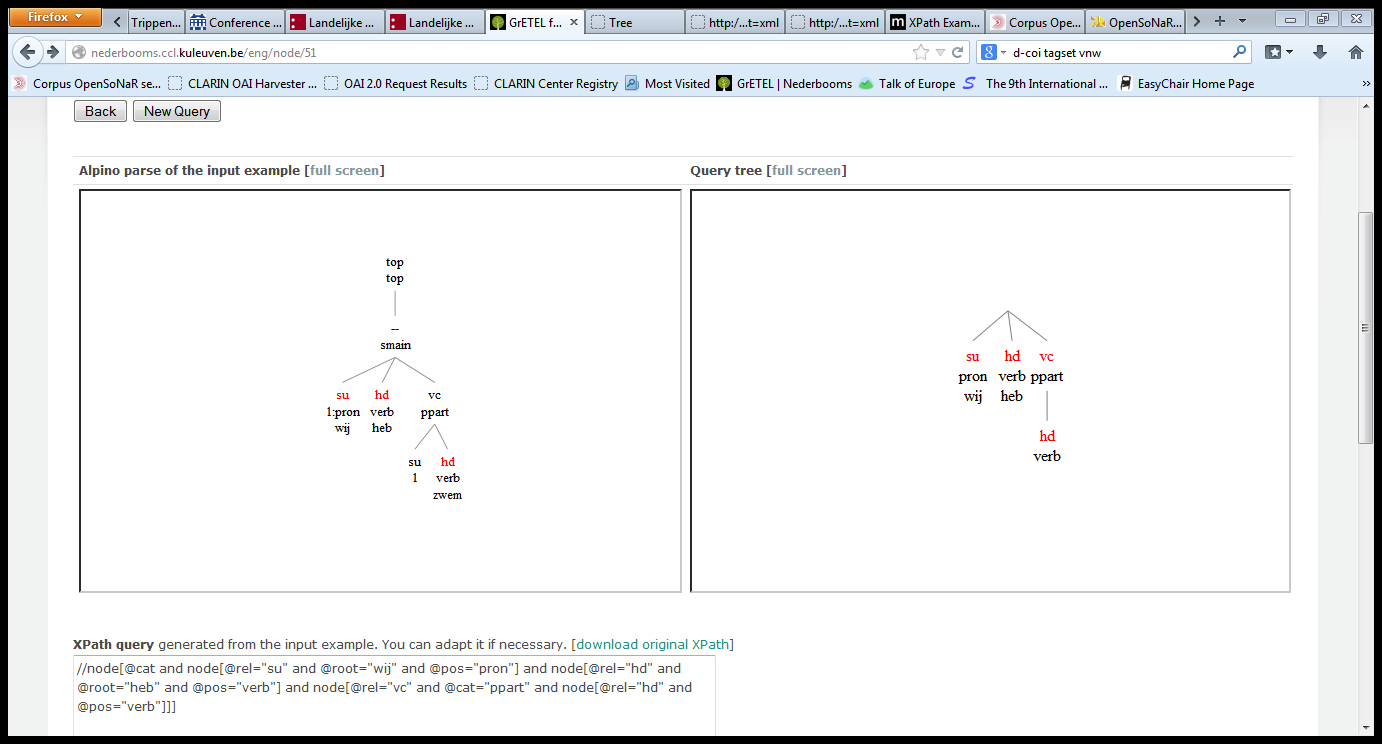 Return Page
230
Wij hebben gezwommen
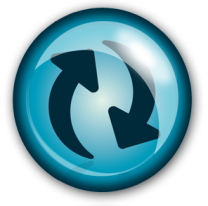 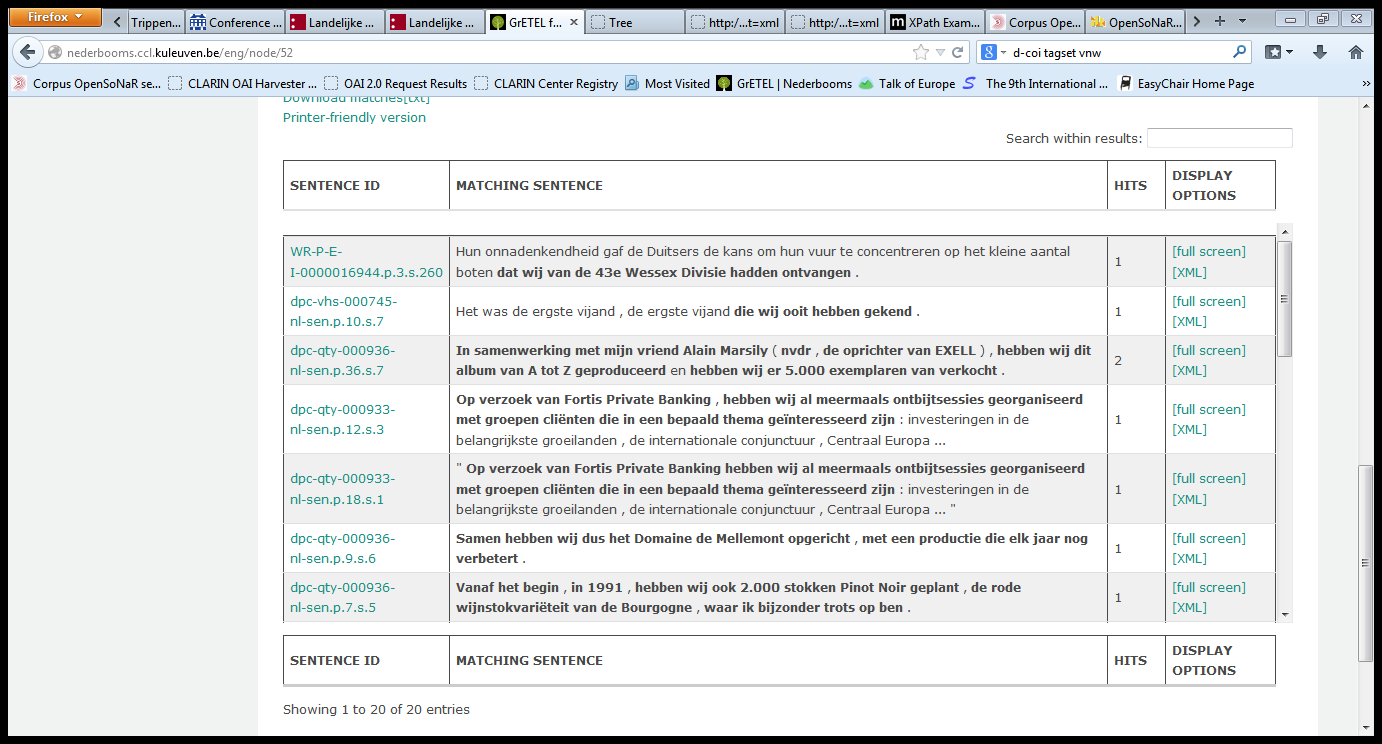 Return Page
231
Wij hebben gezwommen
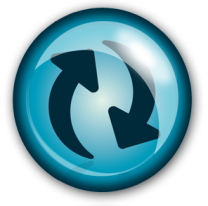 Return Page
232
Ik ben gekomen
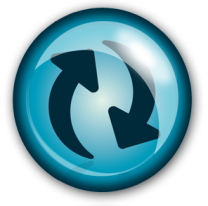 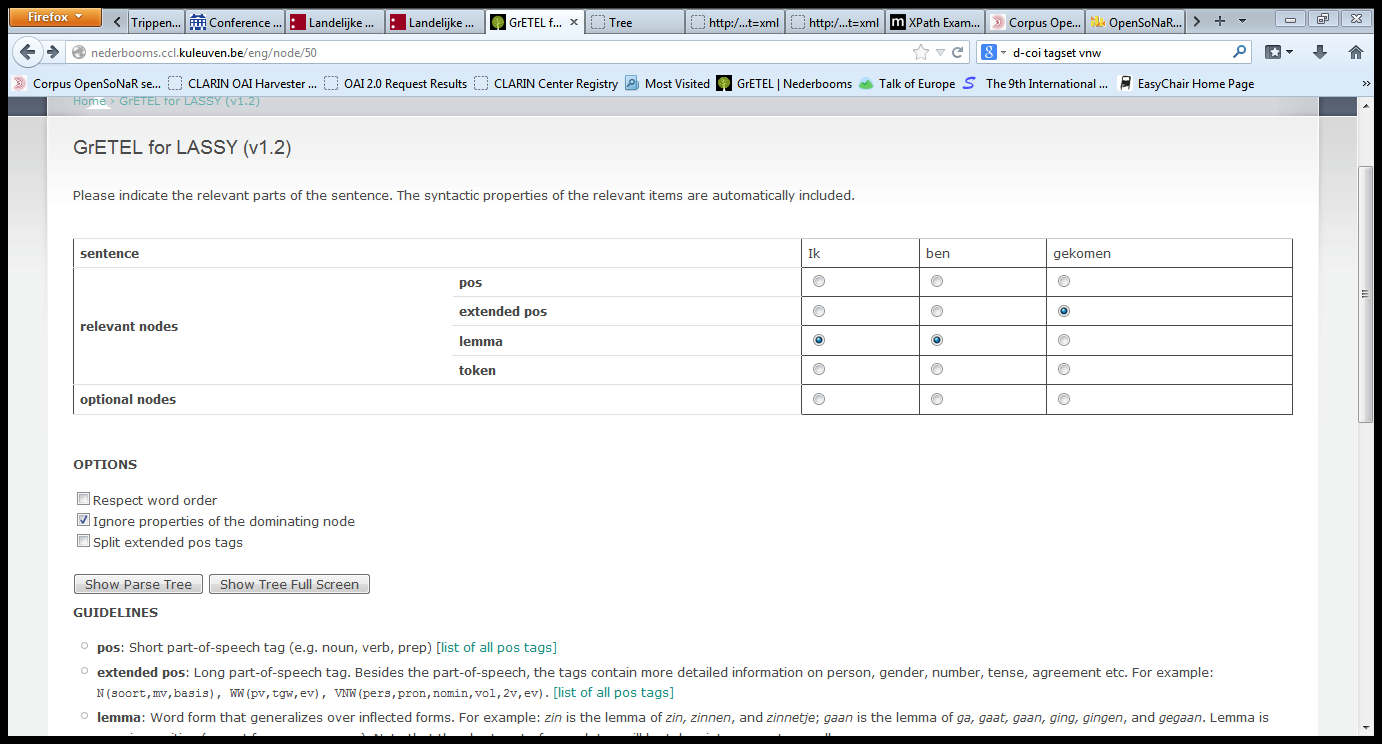 Return Page
233
Ik ben gekomen
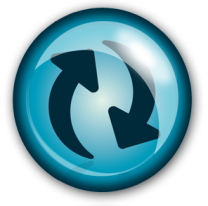 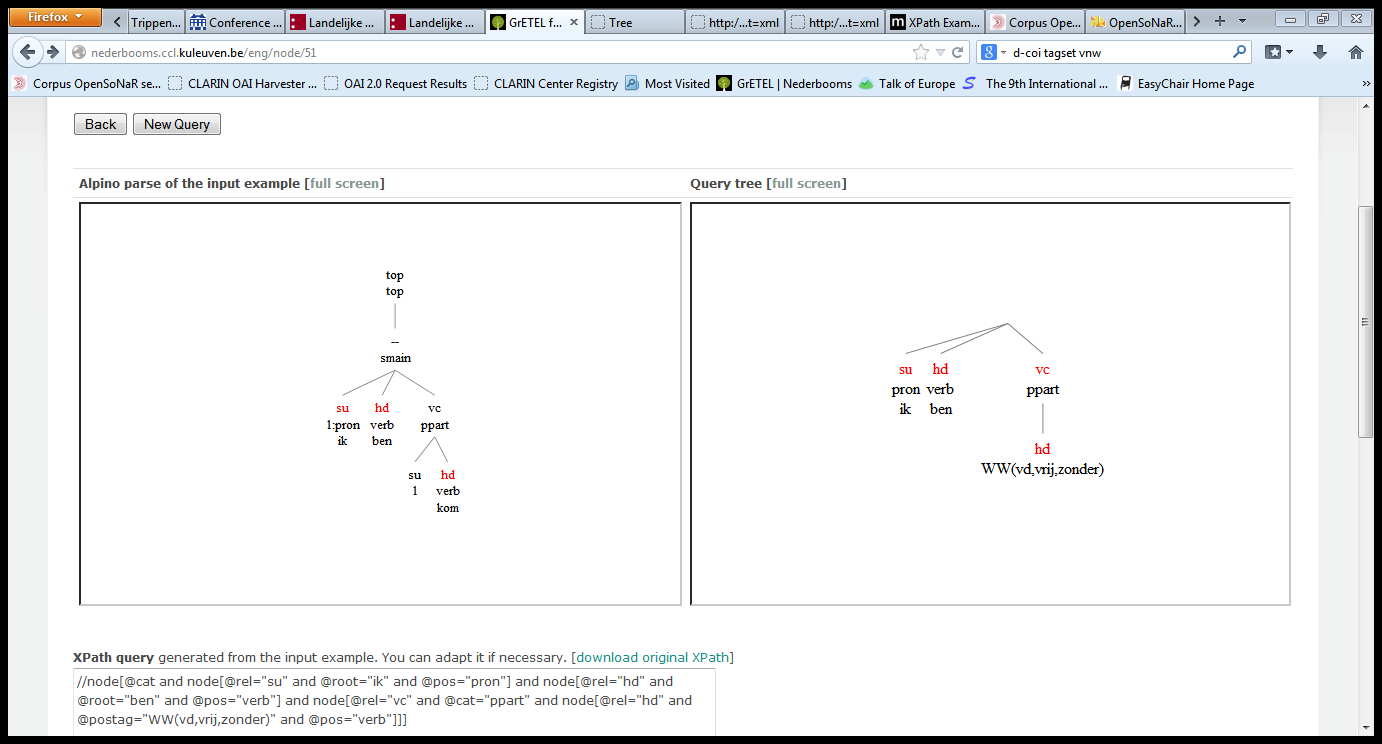 Return Page
234
Ik ben gekomen
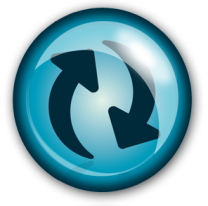 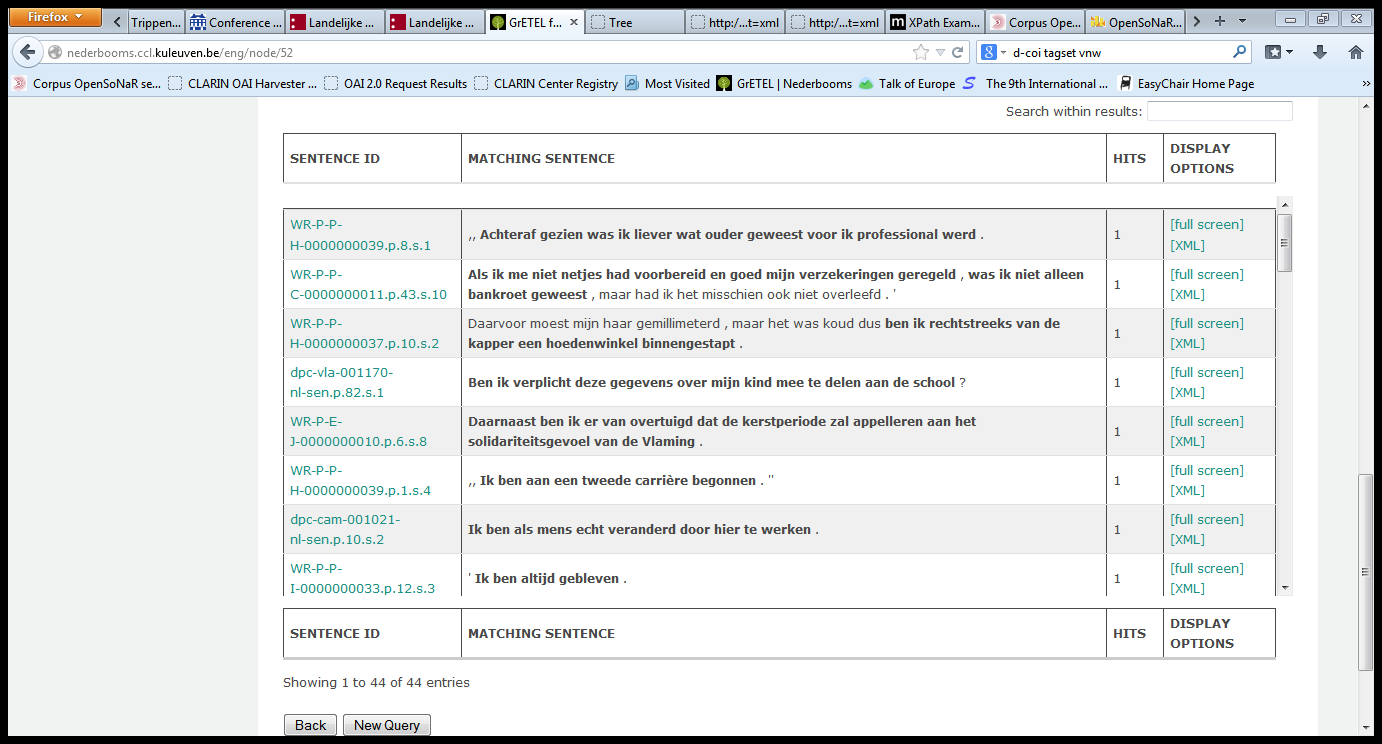 Return Page
235
Ik ben gekomen
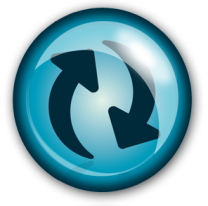 Return Page
236
Wij zijn gekomen
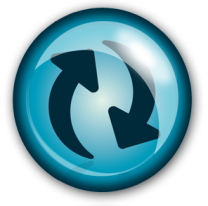 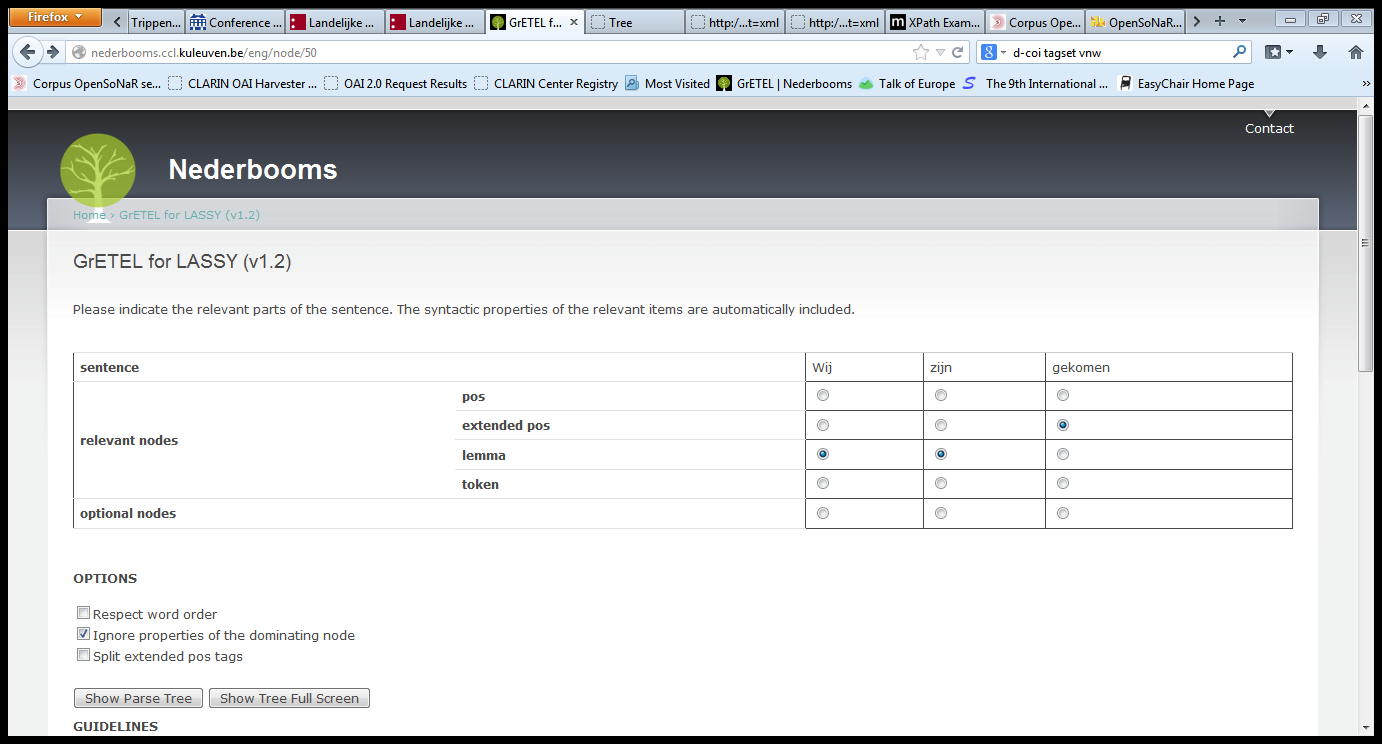 Return Page
237
Wij zijn gekomen
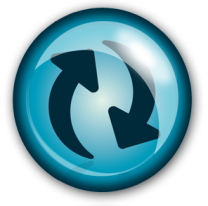 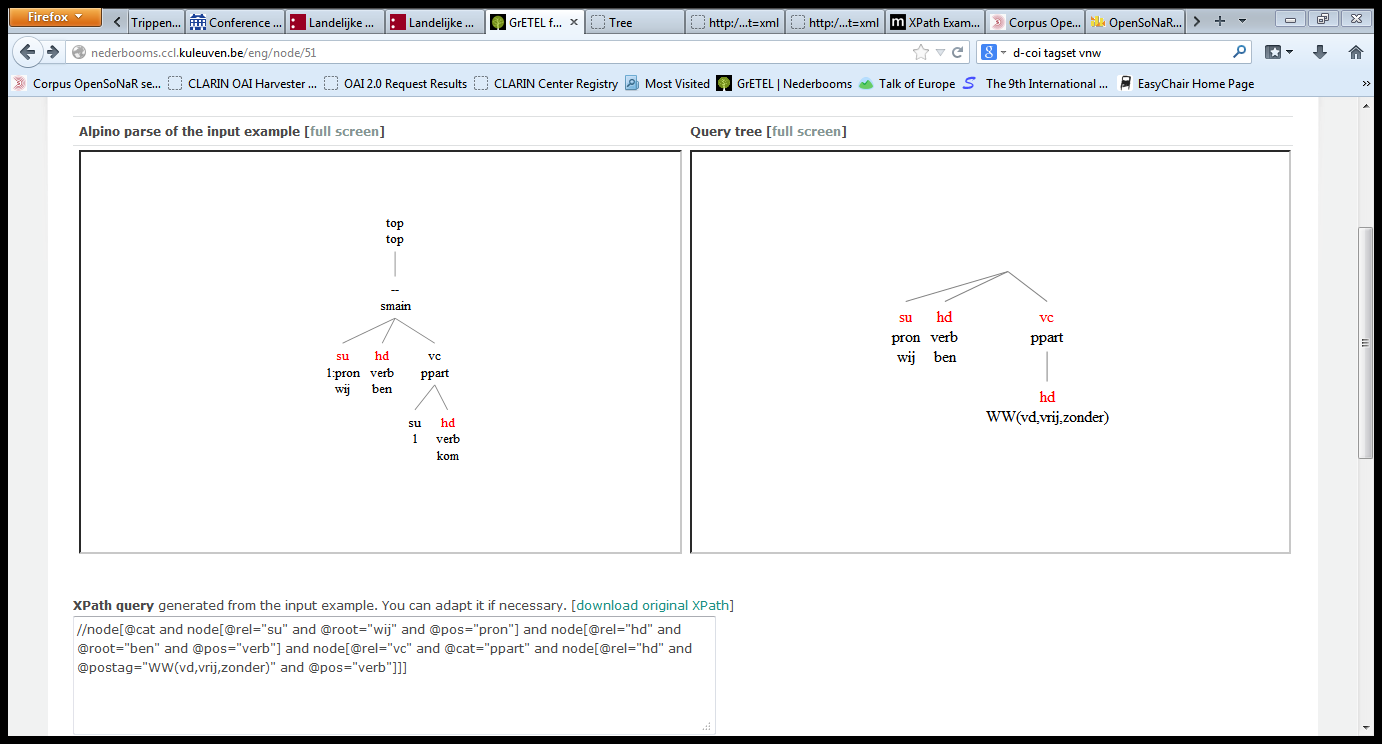 Return Page
238
Wij zijn gekomen
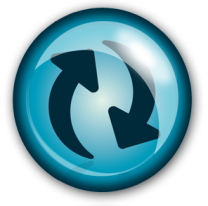 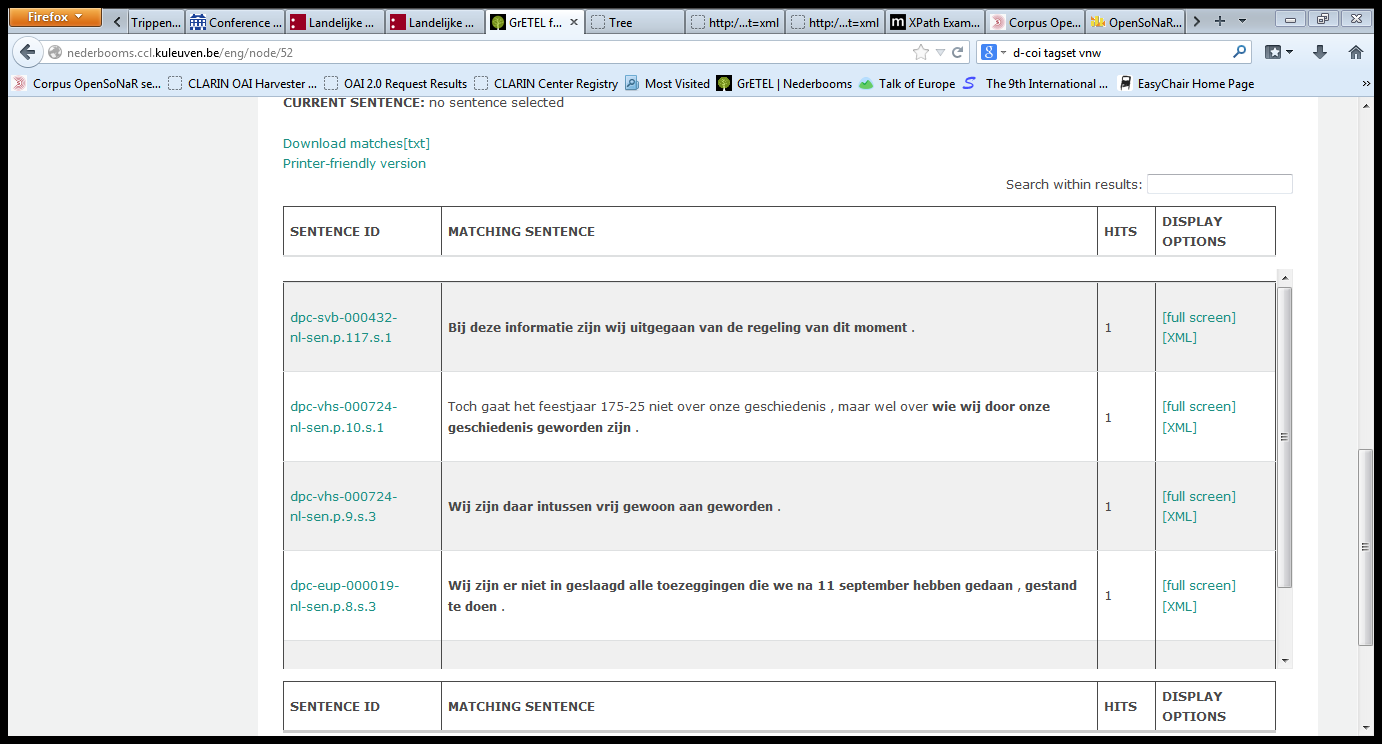 Return Page
239
Wij zijn gekomen
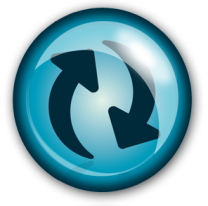 Return Page
240
Hij/zij/het zwom
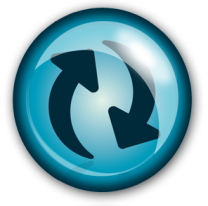 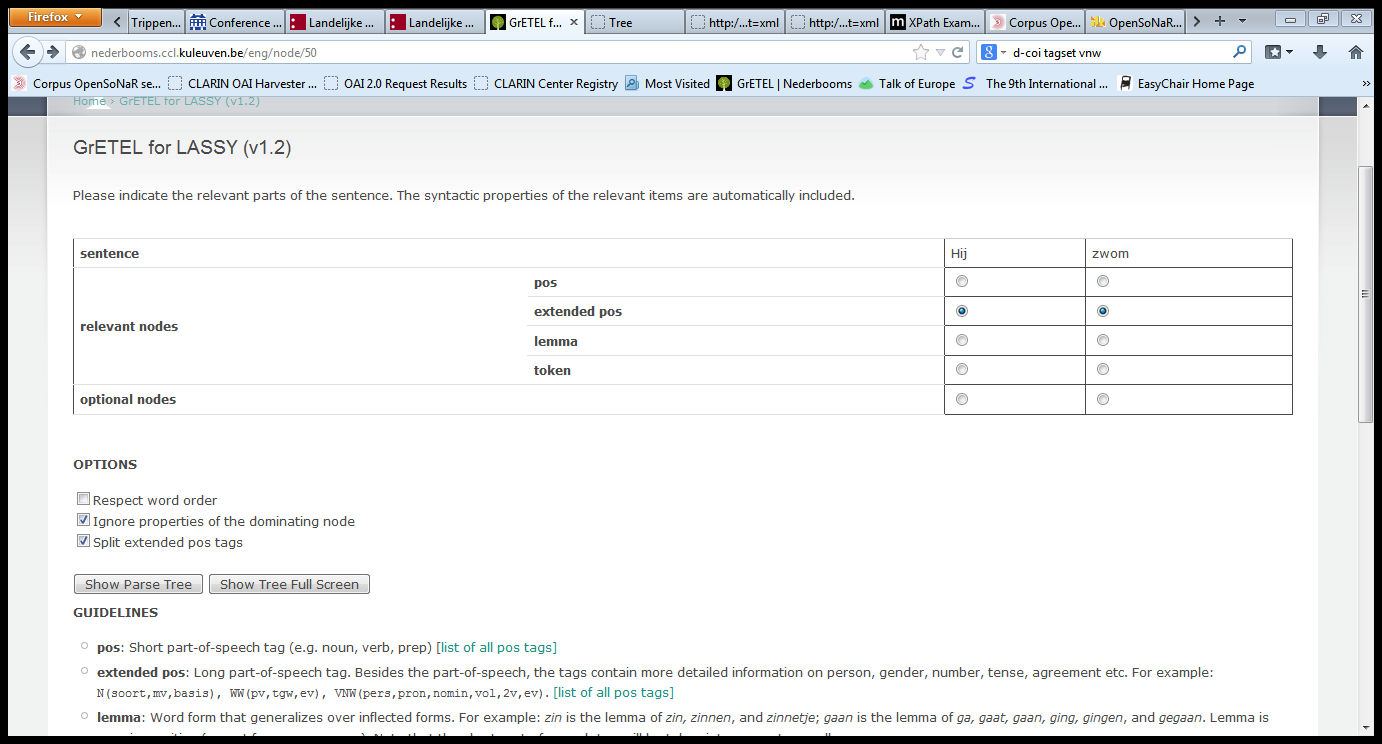 Return Page
241
Hij/zij/het zwom
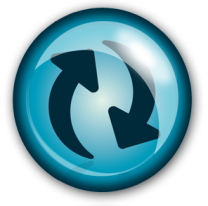 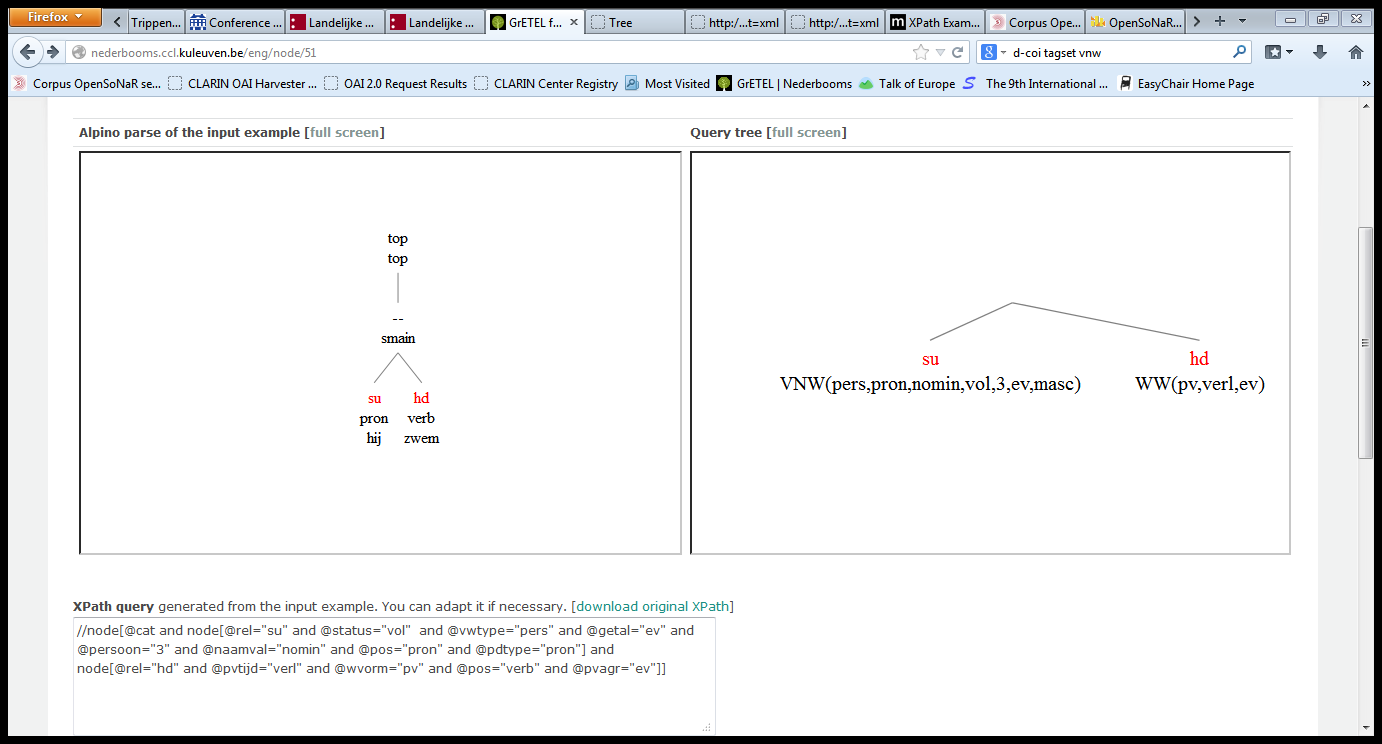 Return Page
242
Hij/zij/het zwom
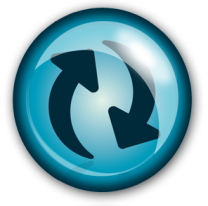 //node[@cat and node[@rel="su" and @status="vol" and @genus="masc" and @vwtype="pers" and @getal="ev" and @persoon="3" contains(@persoon,”3”) and @naamval="nomin" and @pos="pron" and @pdtype="pron"] and node[@rel="hd" and @pvtijd="verl" and @wvorm="pv" and @pos="verb" and @pvagr="ev"]]
243
Hij/zij/het zwom
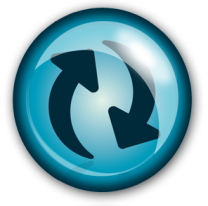 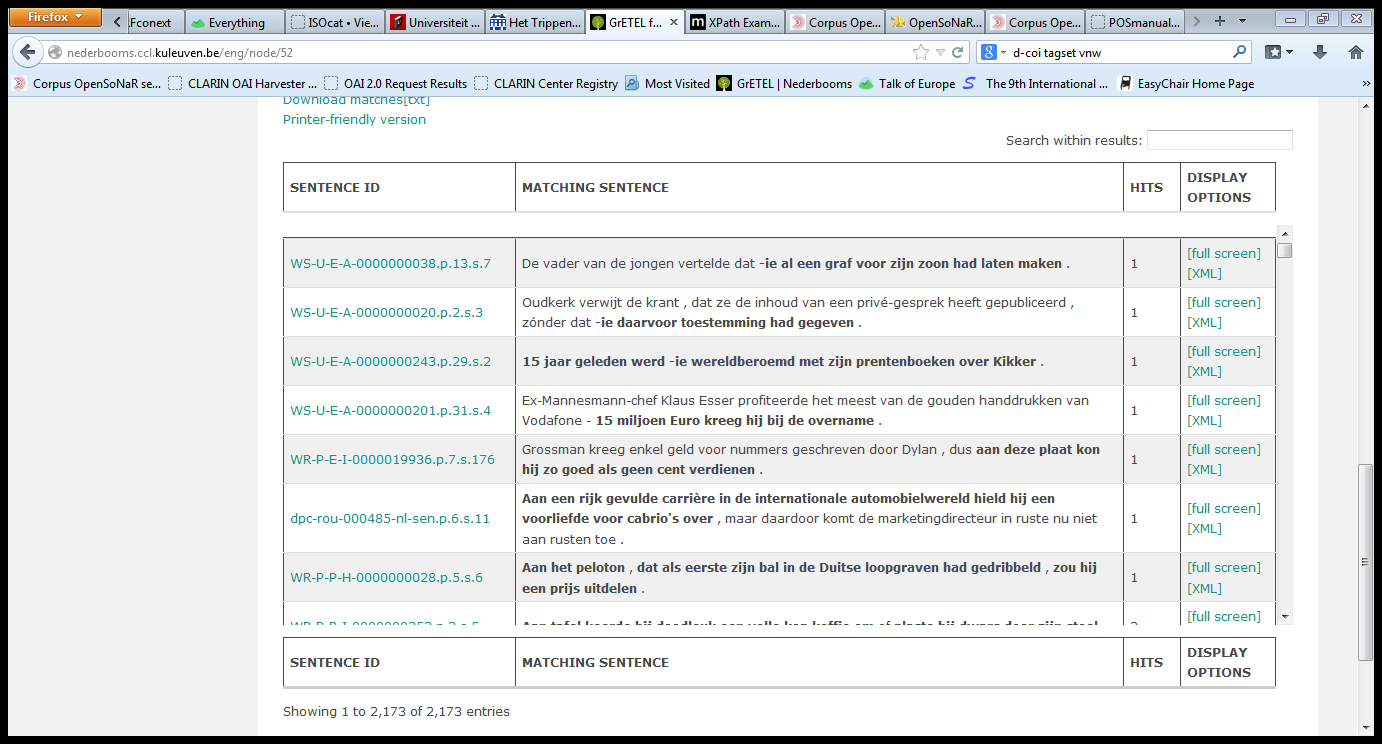 Return Page
244
Hij/zij/het zwom
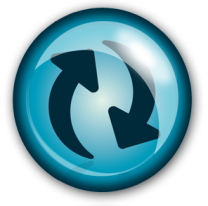 Return Page
245
Hij/zij/het heeft  gezwommen
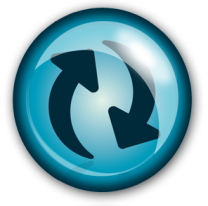 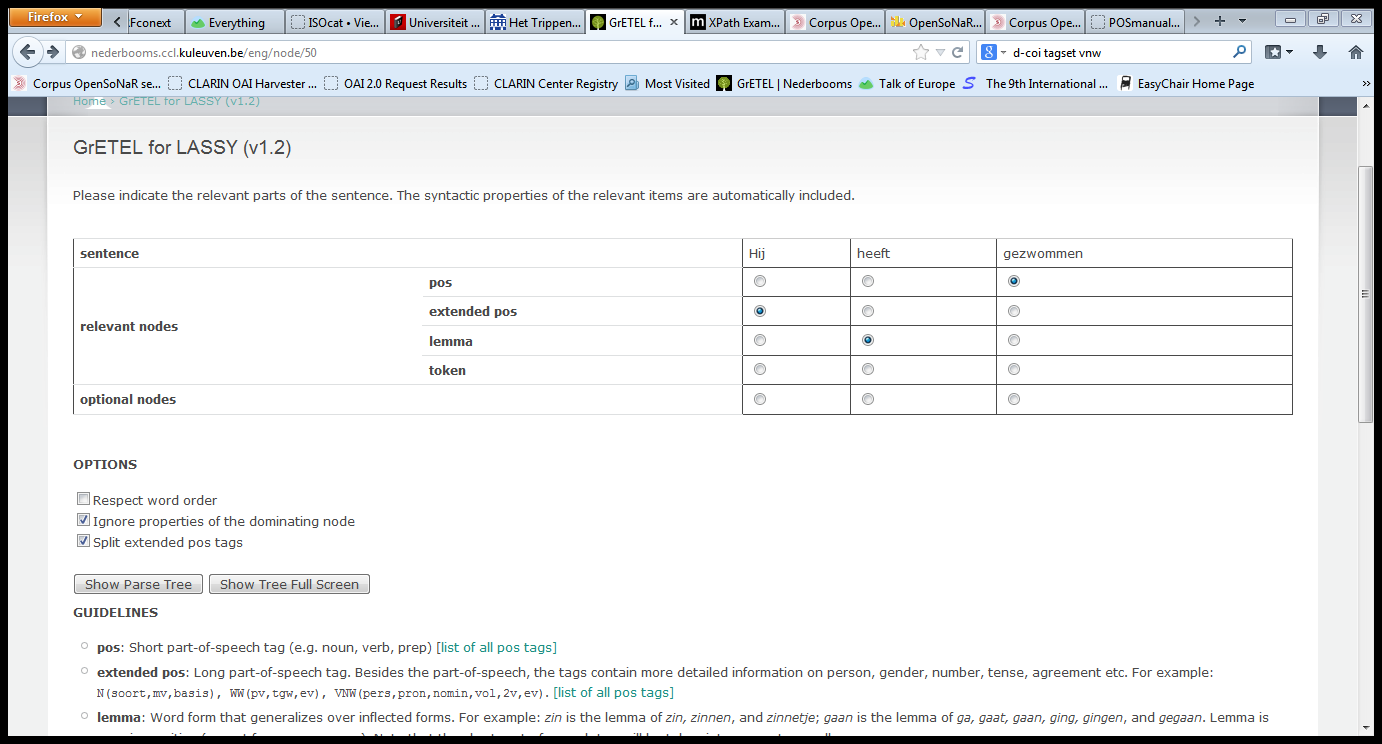 Return Page
246
Hij/zij/het heeft  gezwommen
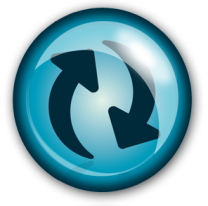 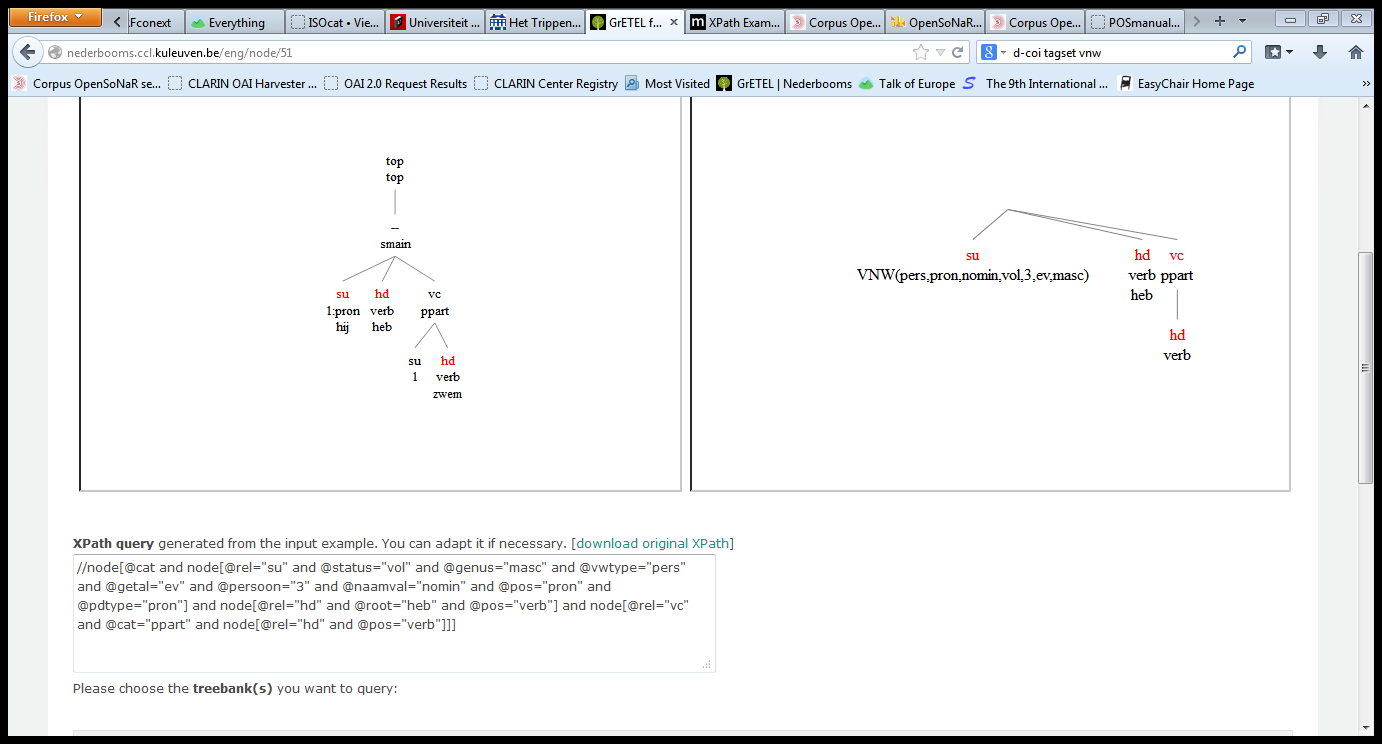 Return Page
247
Hij/zij/het heeft  gezwommen
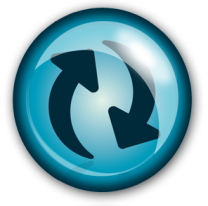 //node[@cat and node[@rel="su" and @status="vol" and @genus="masc" and @vwtype="pers" and @getal="ev" and @persoon="3"  contains(@persoon,"3“) and @naamval="nomin" and @pos="pron" and @pdtype="pron"] and node[@rel="hd" and @root="heb" and @pos="verb"] and node[@rel="vc" and @cat="ppart" and node[@rel="hd" and @pos="verb"]]]
248
Hij/zij/het heeft  gezwommen
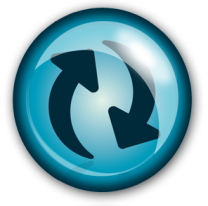 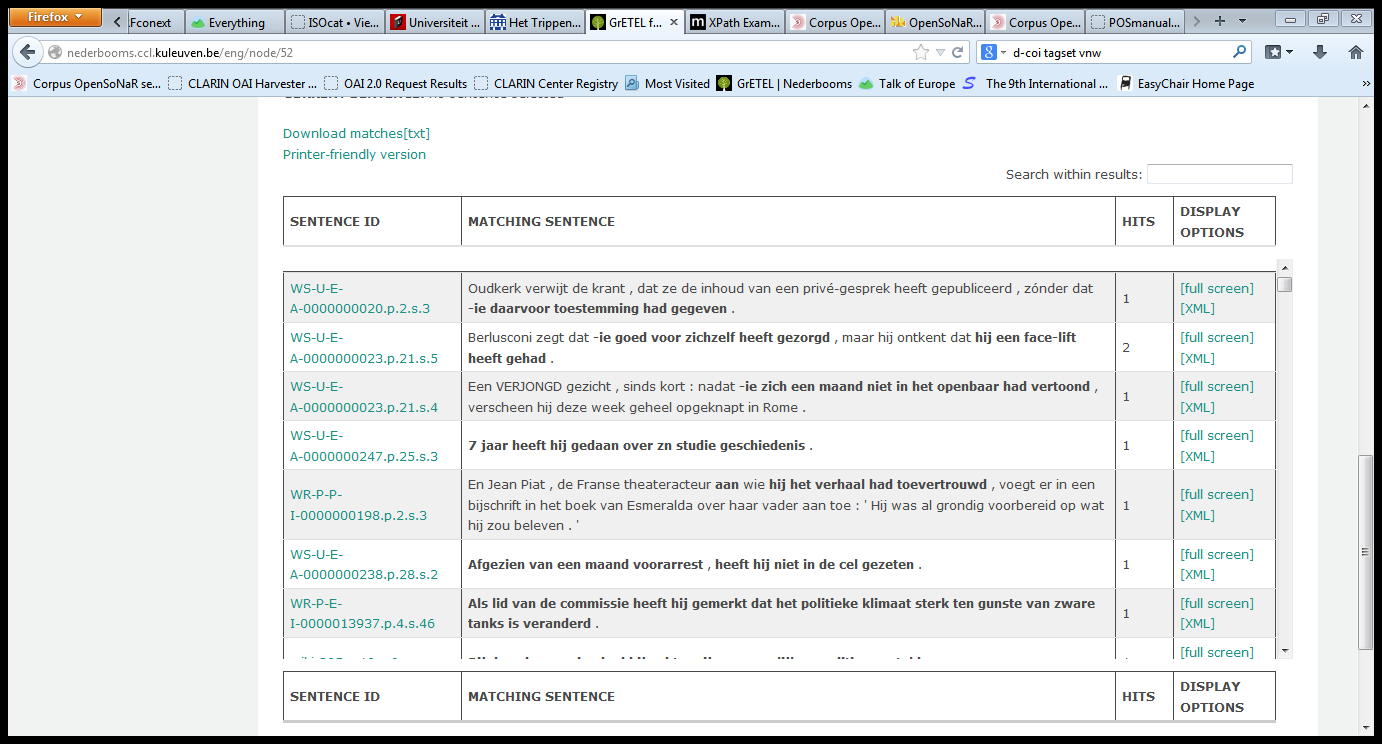 Return Page
249
Hij/zij/het heeft  gezwommen
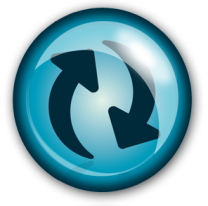 Return Page
250
Hij/zij/het is gekomen
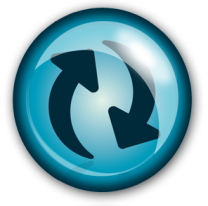 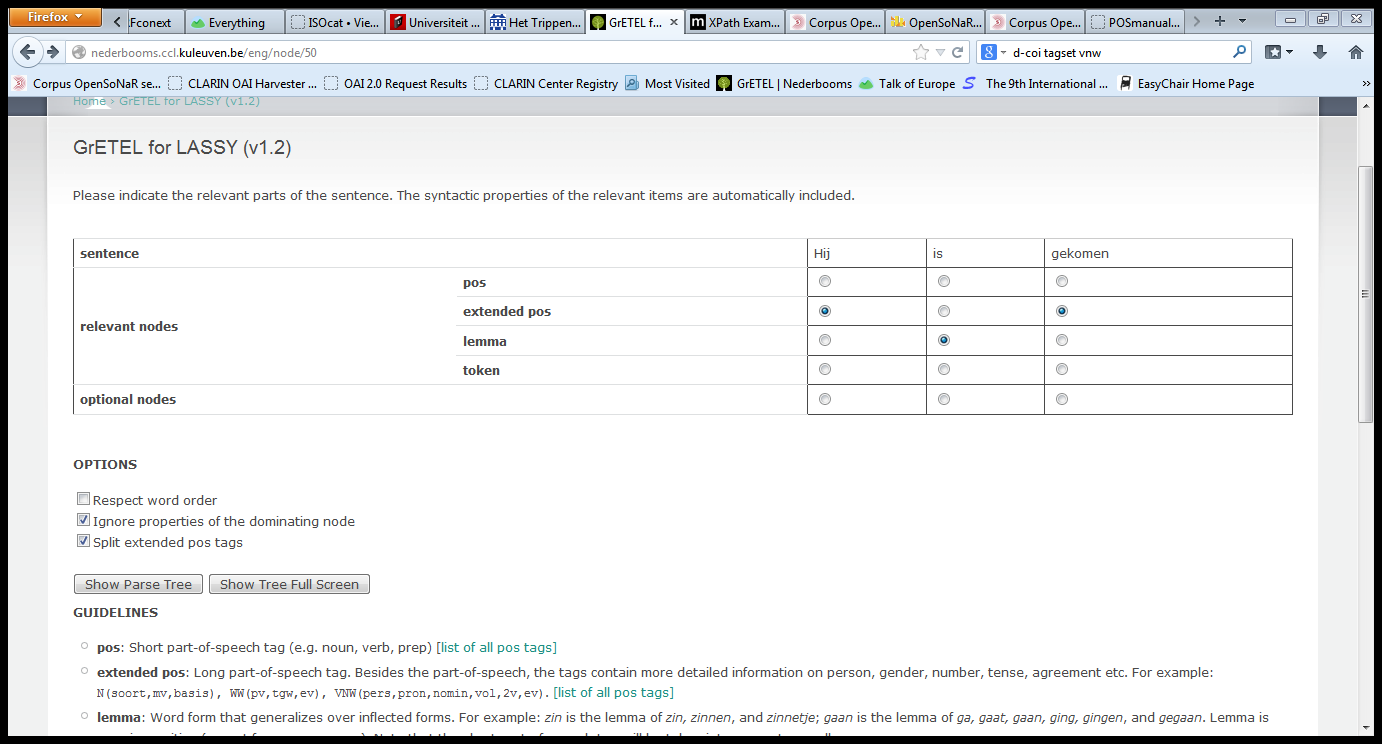 Return Page
251
Hij/zij/het is gekomen
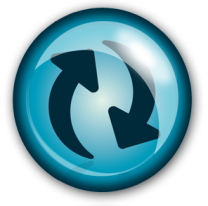 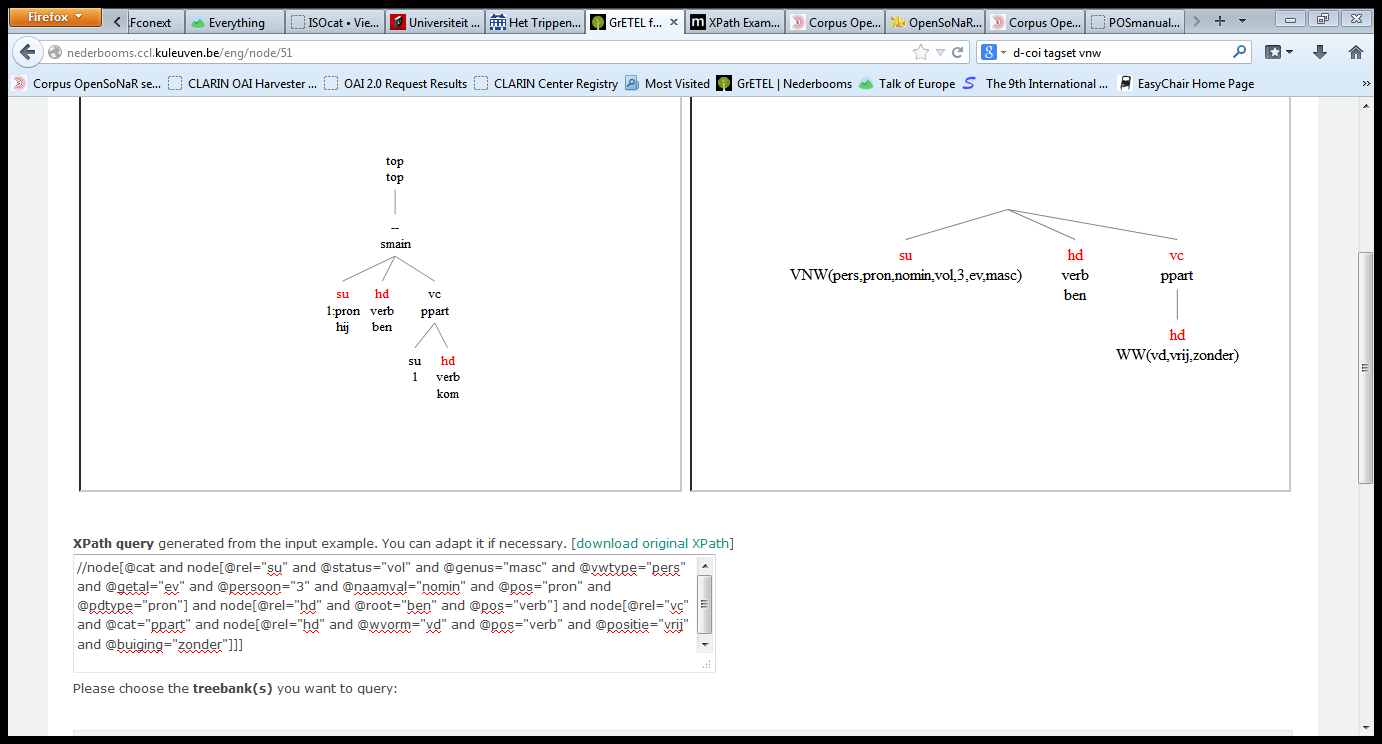 Return Page
252
Hij/zij/het is gekomen
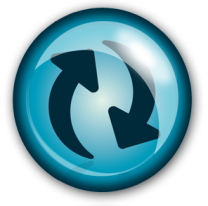 //node[@cat and node[@rel="su" and @status="vol" and @genus="masc" and @vwtype="pers" and @getal="ev" and @persoon="3" contains(@persoon,"3“) and @naamval="nomin" and @pos="pron" and @pdtype="pron"] and node[@rel="hd" and @root="ben" and @pos="verb"] and node[@rel="vc" and @cat="ppart" and node[@rel="hd" and @wvorm="vd" and @pos="verb" and @positie="vrij" and @buiging="zonder"]]]
253
Hij/zij/het is gekomen
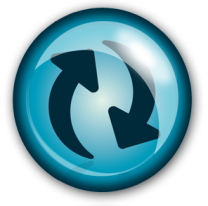 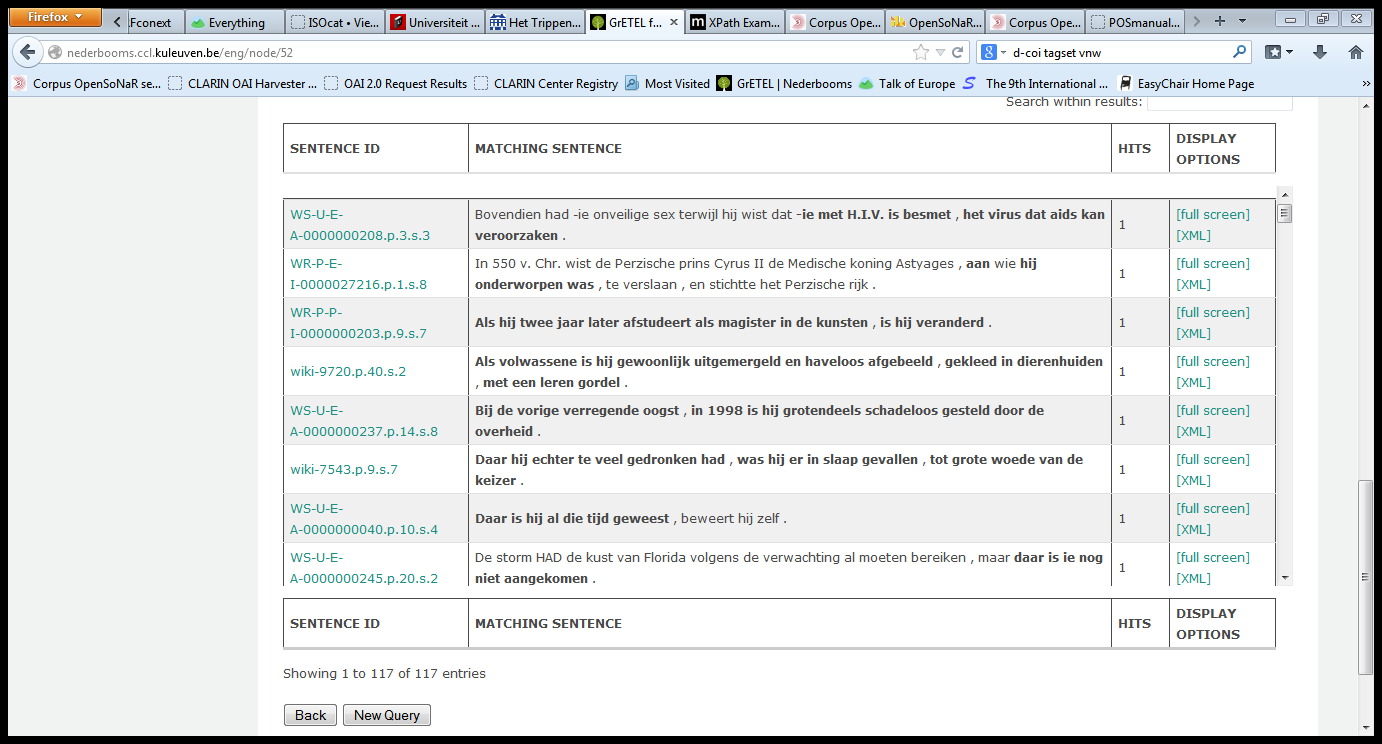 Return Page
254
Hij/zij/het is gekomen
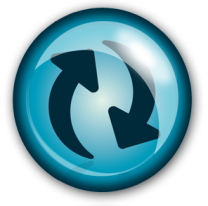 Return Page
255
Zij zwommen
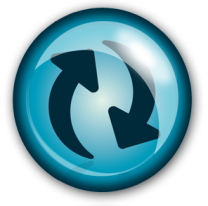 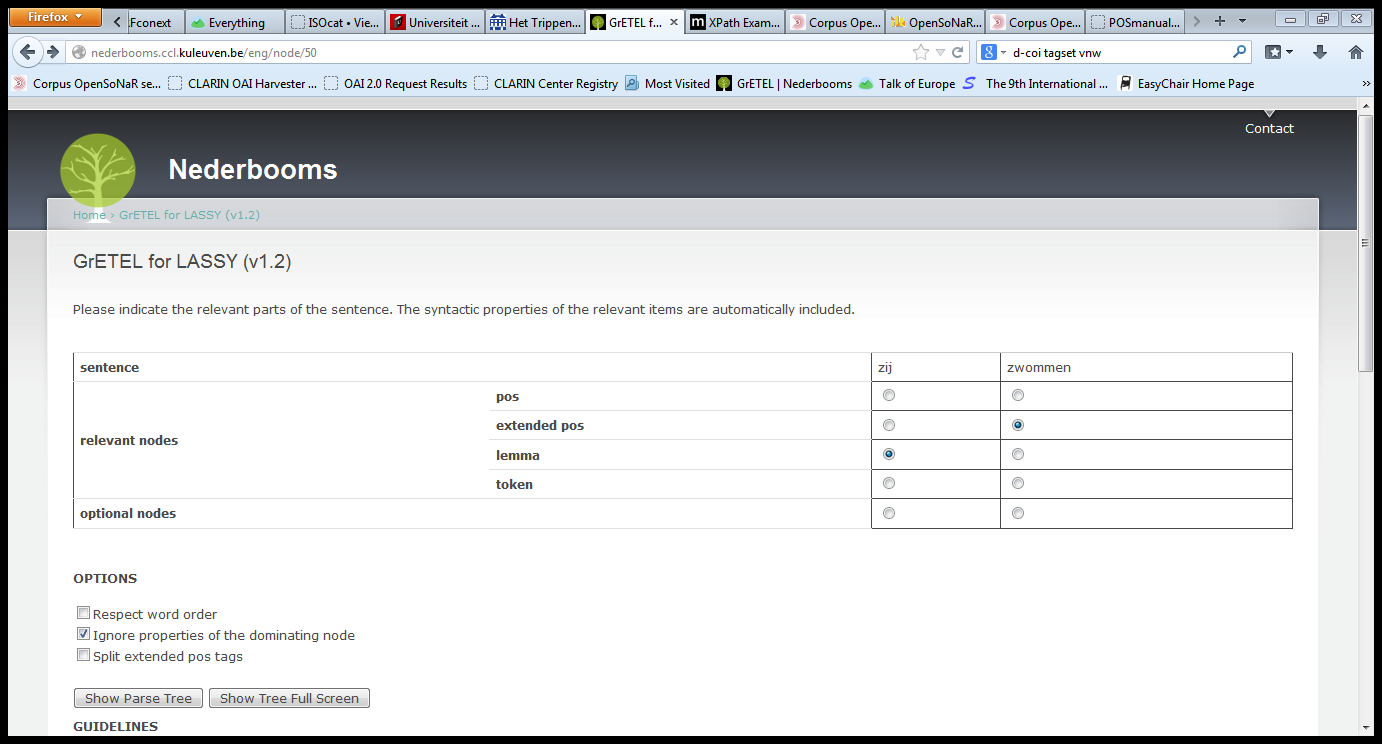 Return Page
256
Zij zwommen
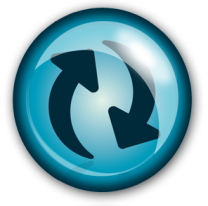 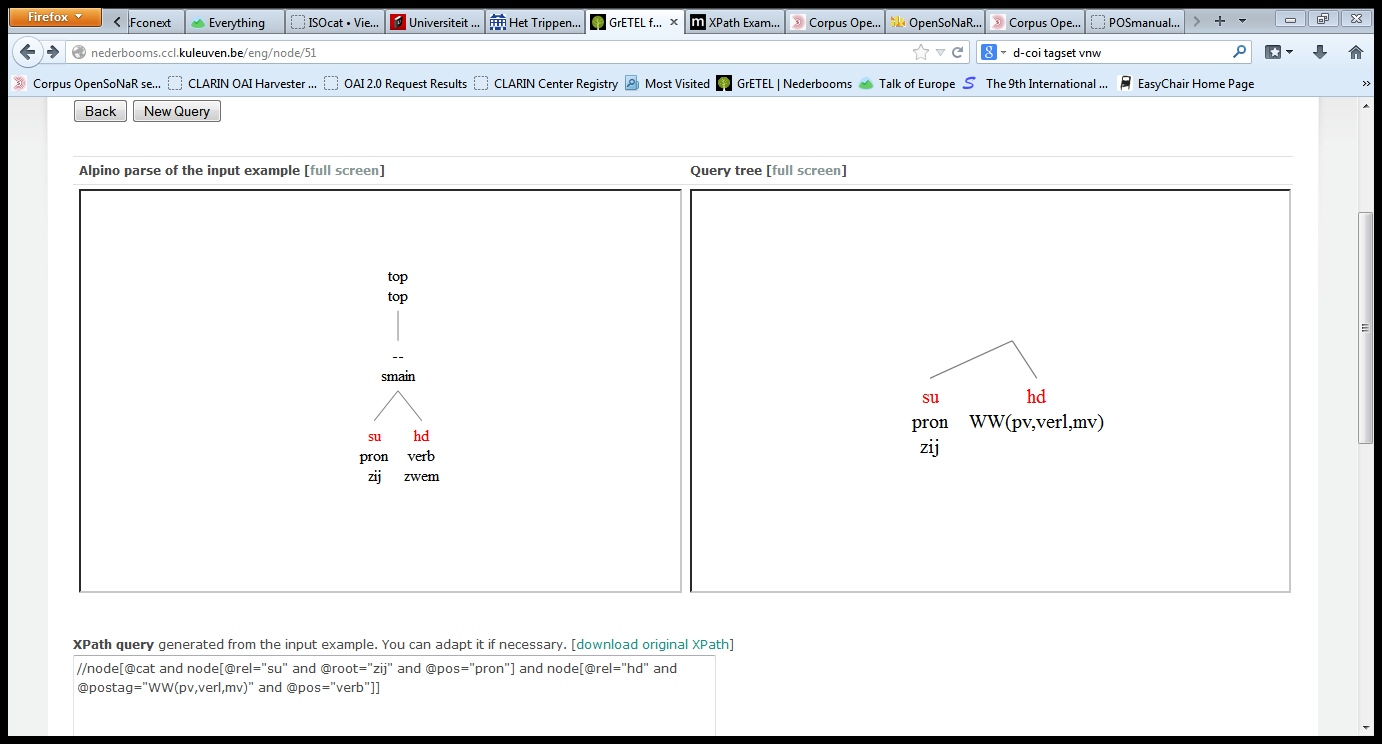 Return Page
257
Zij zwommen
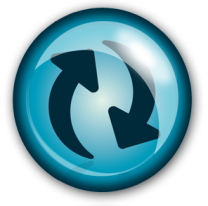 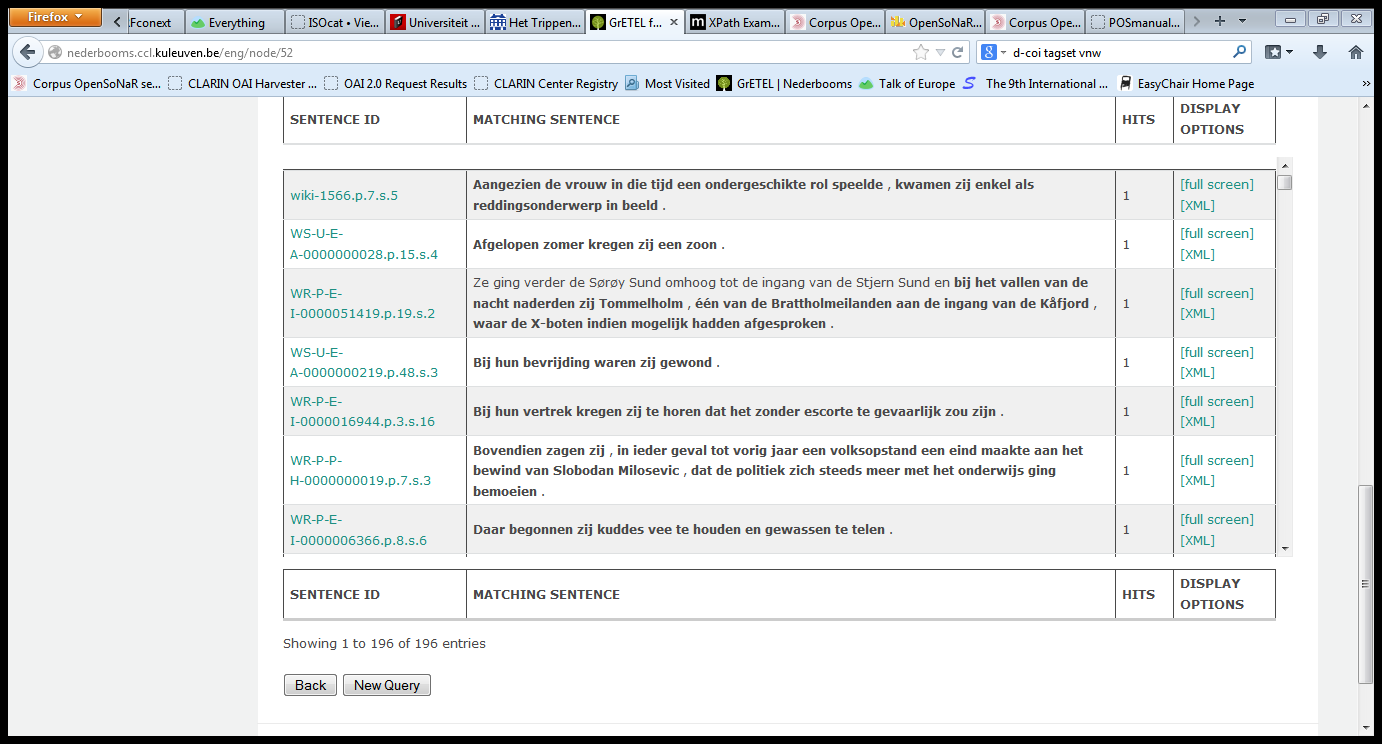 Return Page
258
Zij zwommen
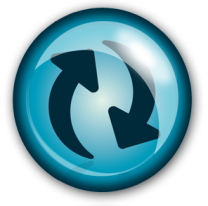 Return Page
259
Zij hebben gezwommen
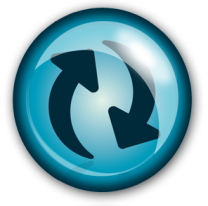 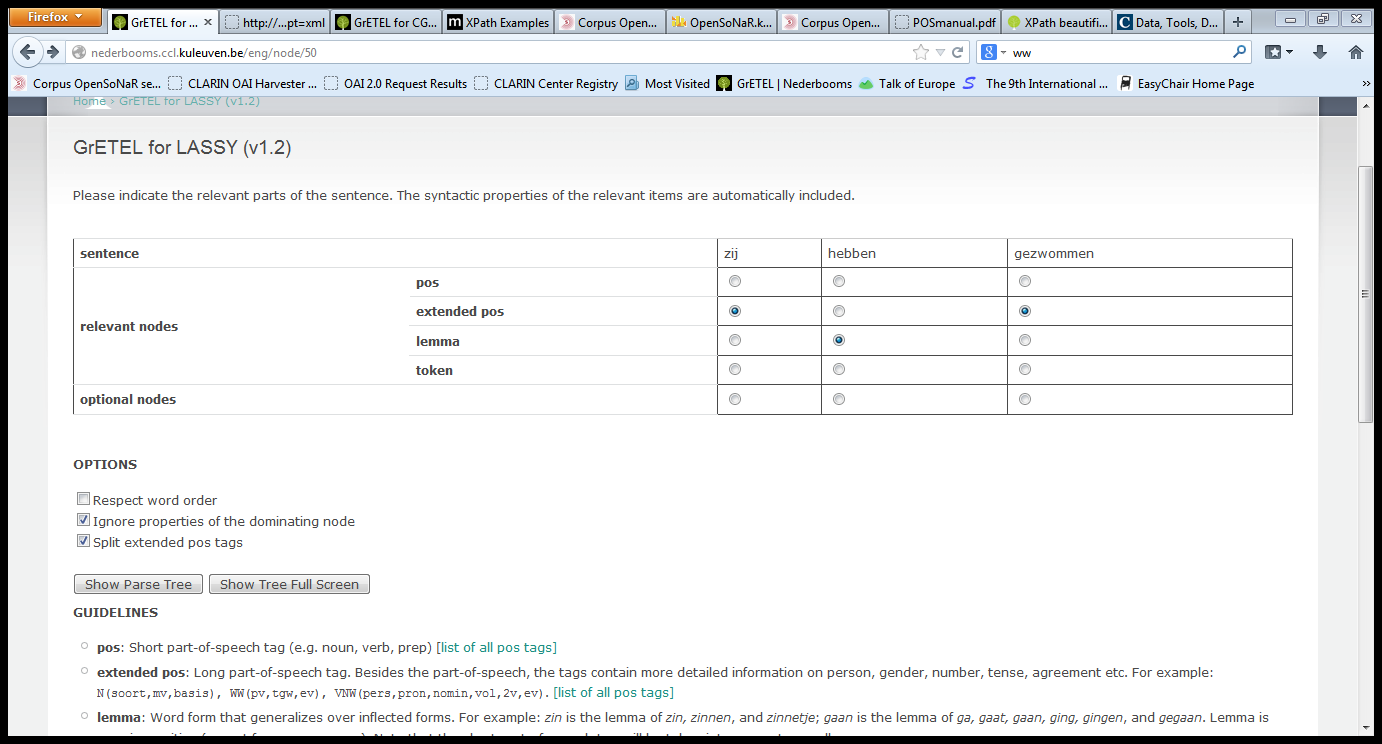 Return Page
260
Zij hebben gezwommen
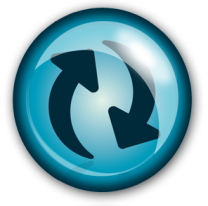 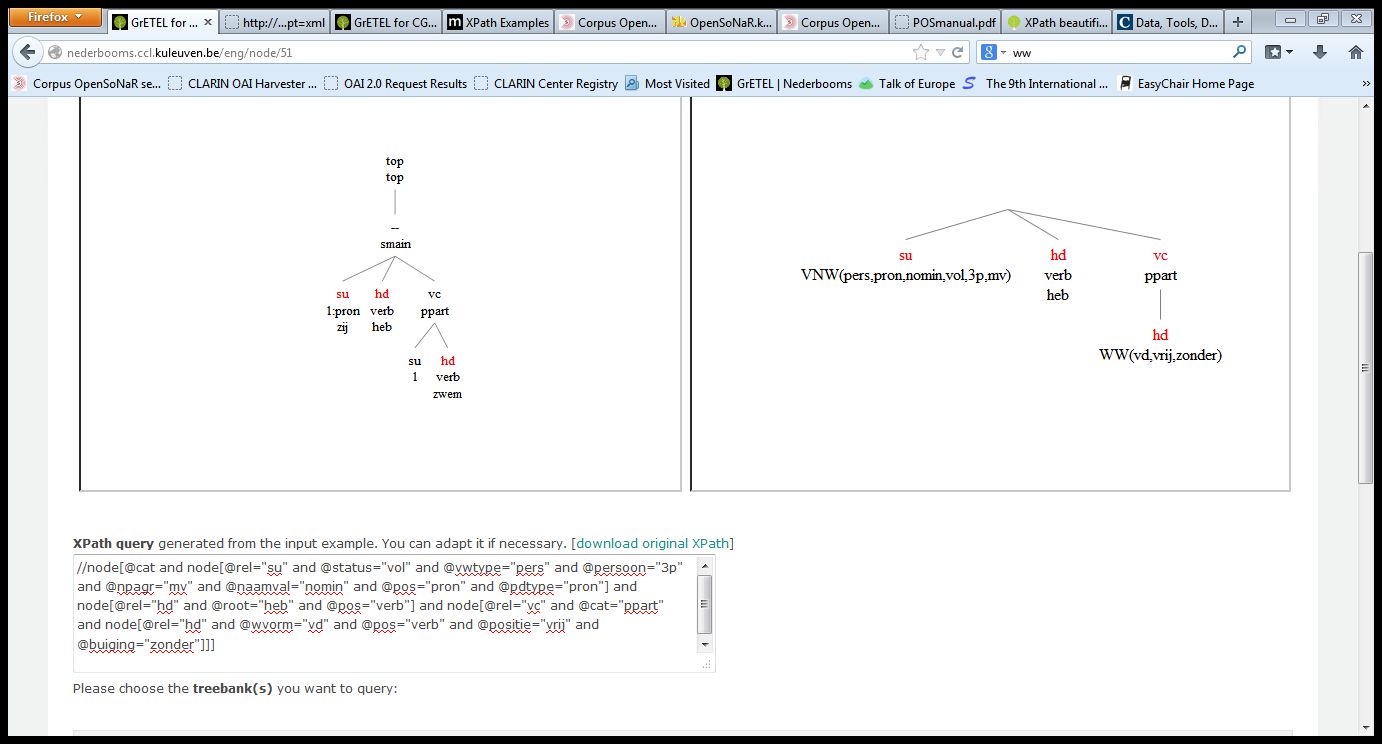 Return Page
261
Zij hebben gezwommen
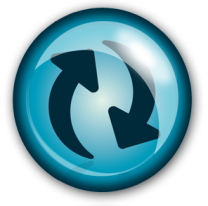 //node[@cat and node[@rel="su" and @status="vol" and @vwtype="pers" and @persoon="3p" and @npagr="mv" and @naamval="nomin" and @pos="pron" and @pdtype="pron"] and node[@rel="hd" and @root="heb" and @pos="verb"] and node[@rel="vc" and @cat="ppart" and node[@rel="hd" and @wvorm="vd" and @pos="verb" and @positie="vrij" and @buiging="zonder"]]]
262
Zij hebben gezwommen
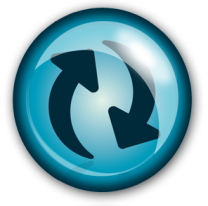 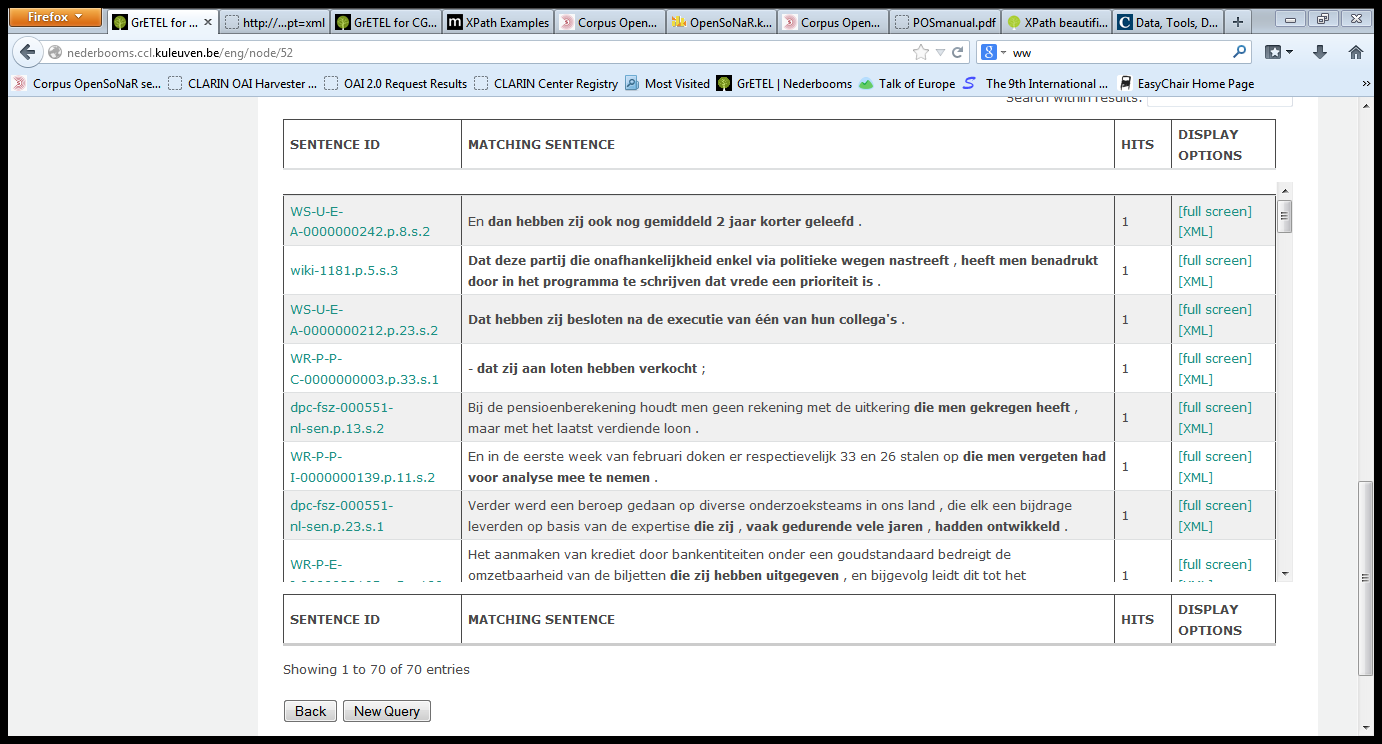 Return Page
263
Zij hebben gezwommen
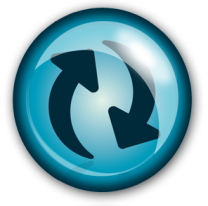 Return Page
264
Zij zijn gekomen
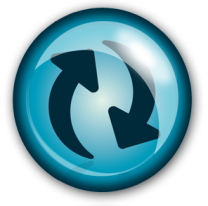 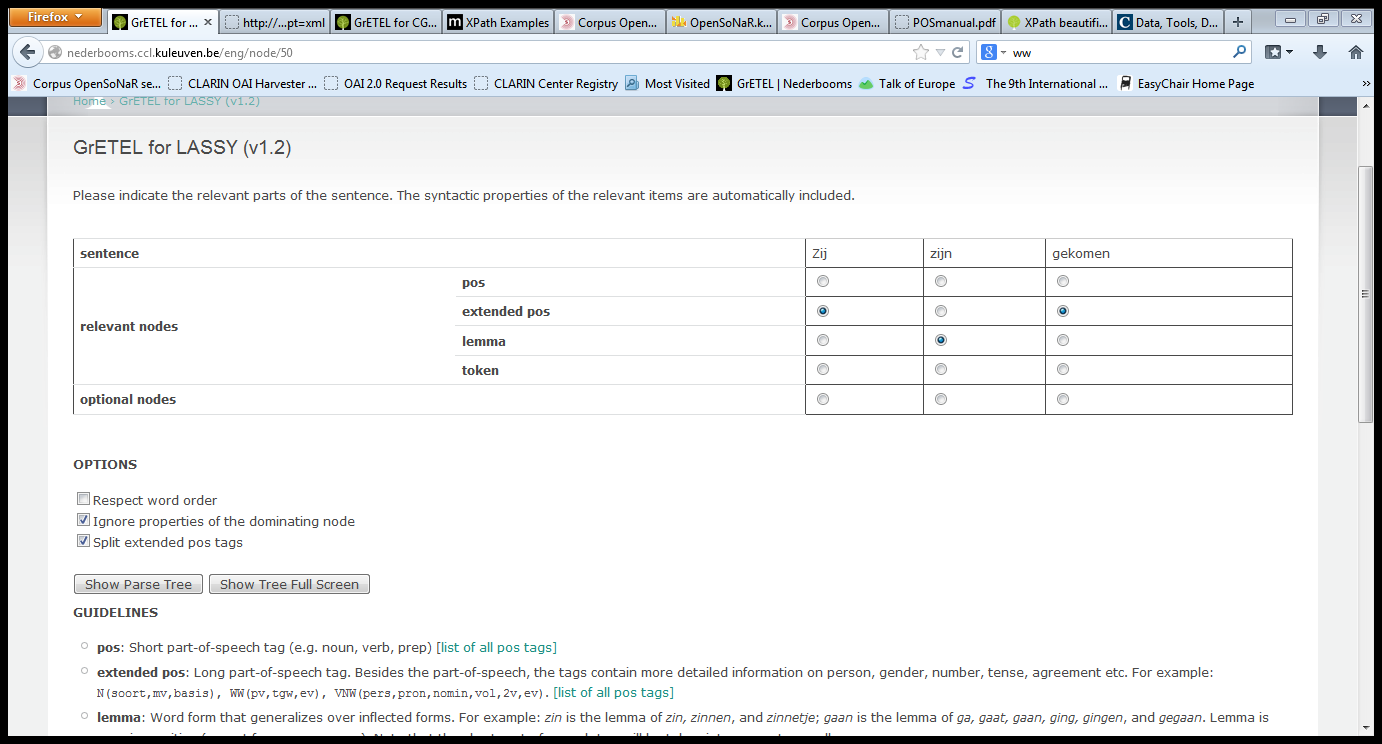 Return Page
265
Zij zijn gekomen
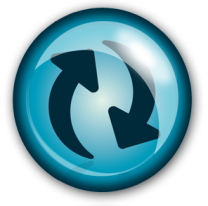 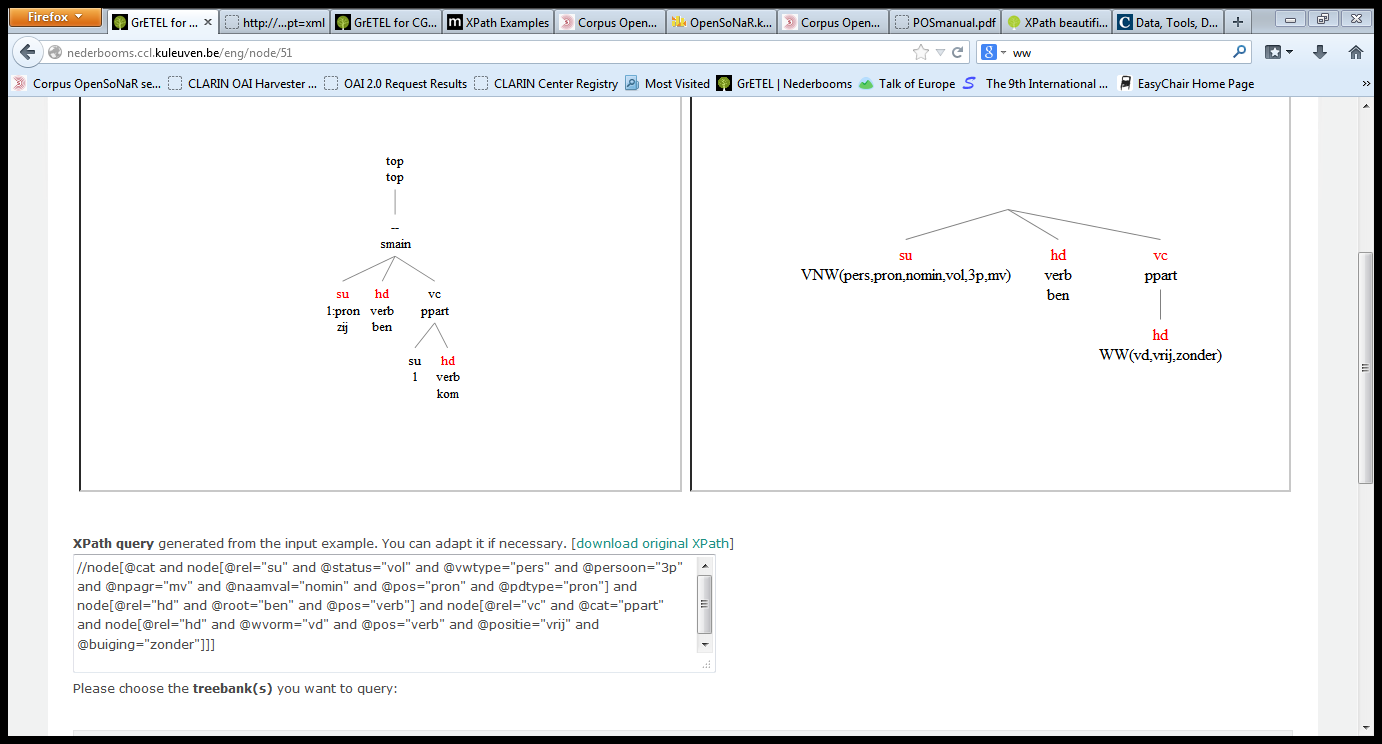 Return Page
266
Zij zijn gekomen
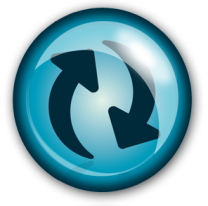 //node[@cat and node[@rel="su" and @status="vol" and @vwtype="pers" and @persoon="3p" and @npagr="mv" and @naamval="nomin" and @pos="pron" and @pdtype="pron"] and node[@rel="hd" and @root="ben" and @pos="verb"] and node[@rel="vc" and @cat="ppart" and node[@rel="hd" and @wvorm="vd" and @pos="verb" and @positie="vrij" and @buiging="zonder"]]]
267
Zij zijn gekomen
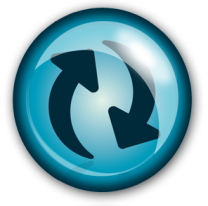 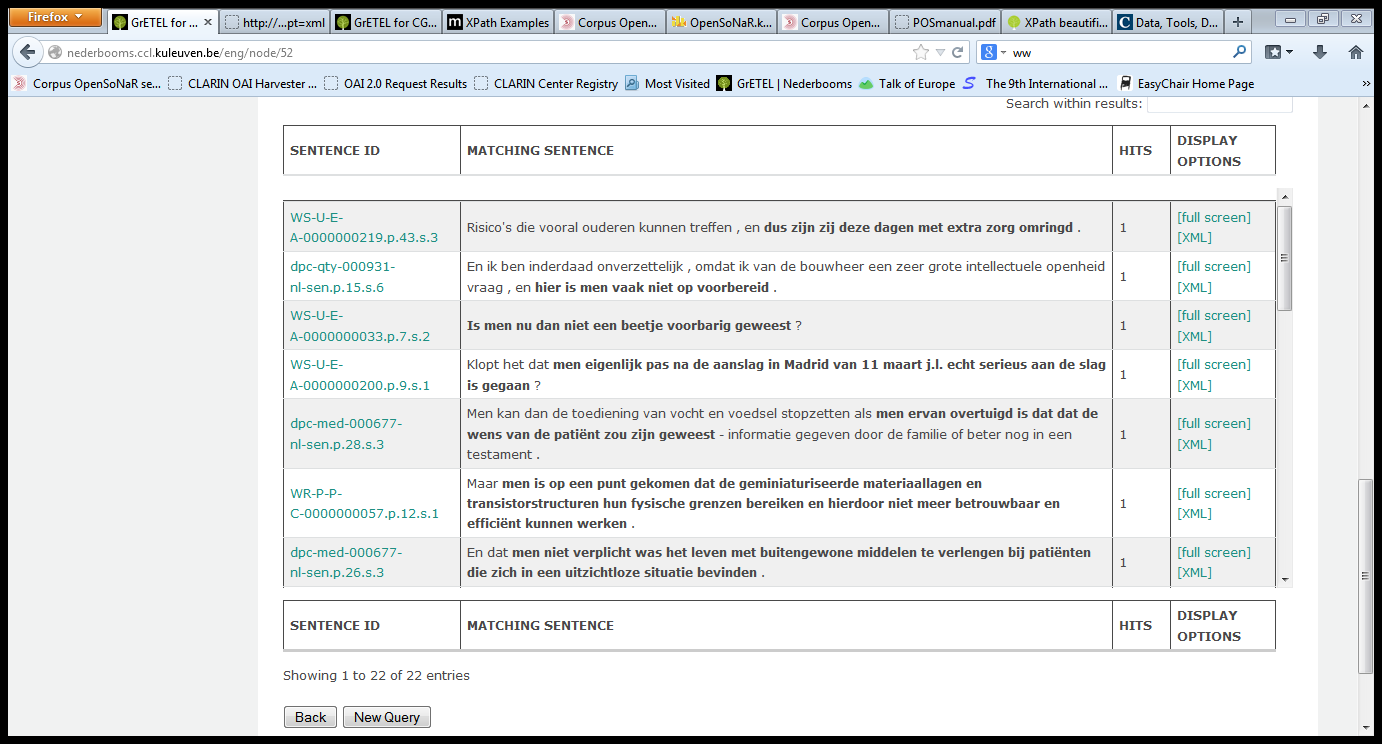 Return page
268
Zij zijn gekomen
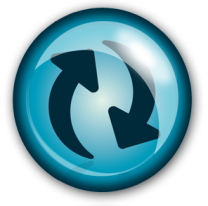 Return page
269
De man zwom
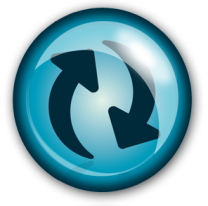 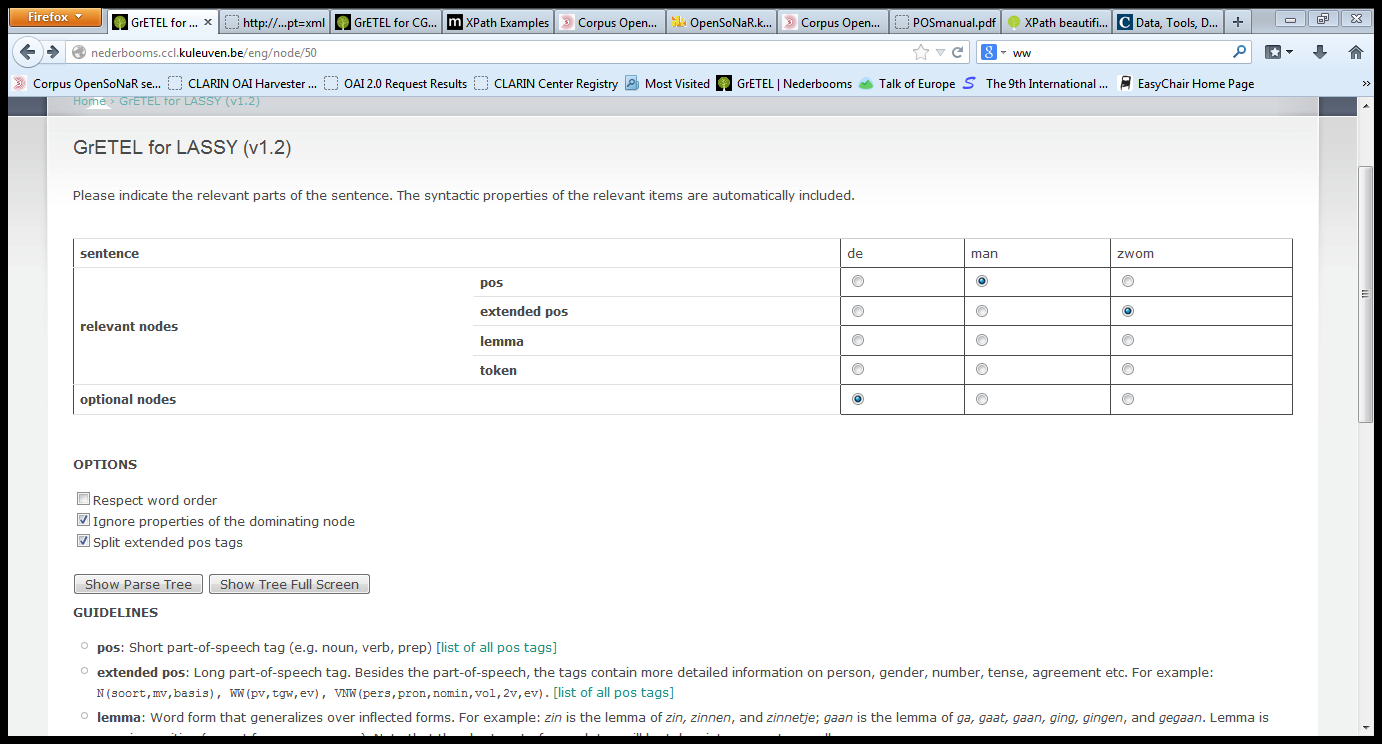 Return Page
270
De man zwom
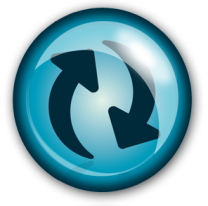 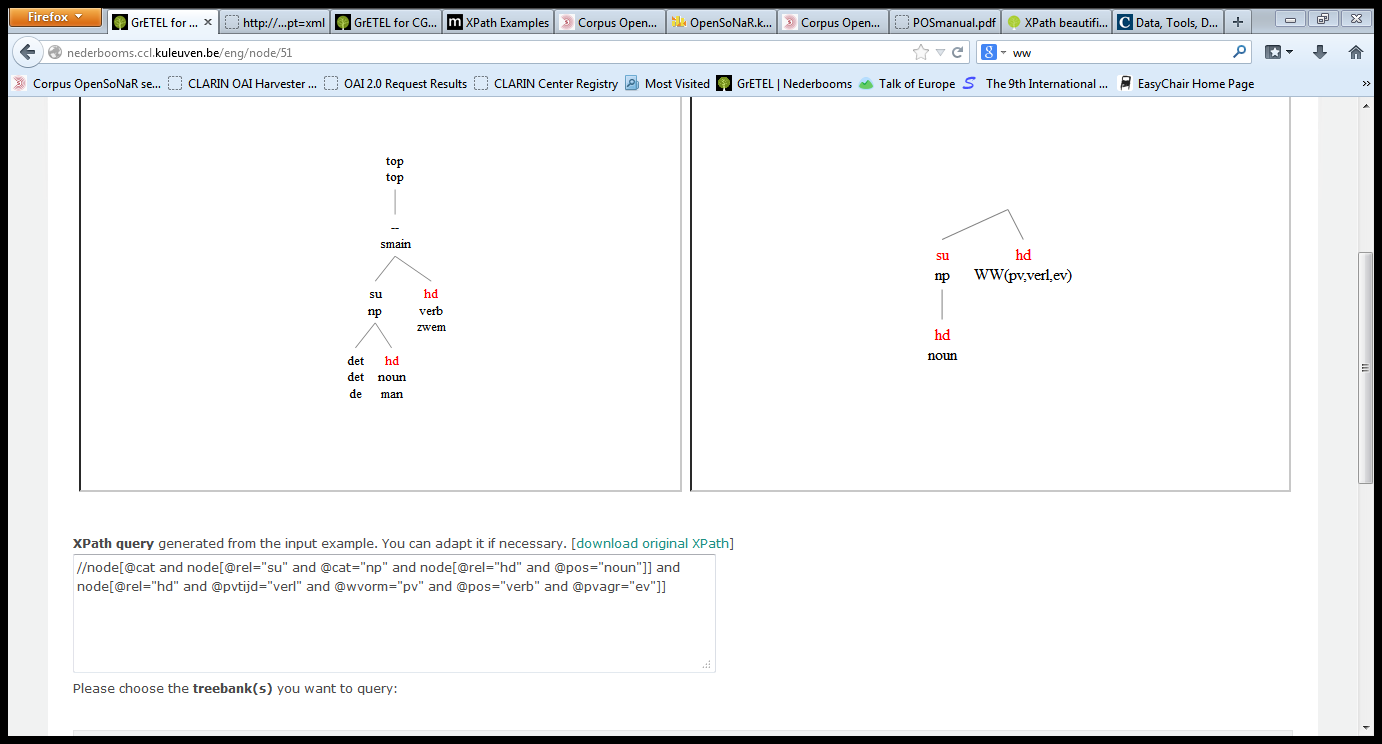 Return Page
271
De man zwom
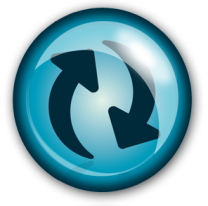 //node[@cat and node[@rel="su" and @cat="np" and node[@rel="hd" and @pos="noun"]] and node[@rel="hd" and @pvtijd="verl" and @wvorm="pv" and @pos="verb" and @pvagr="ev"]]
272
De man zwom
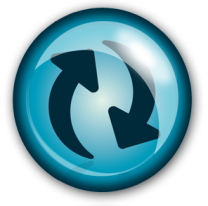 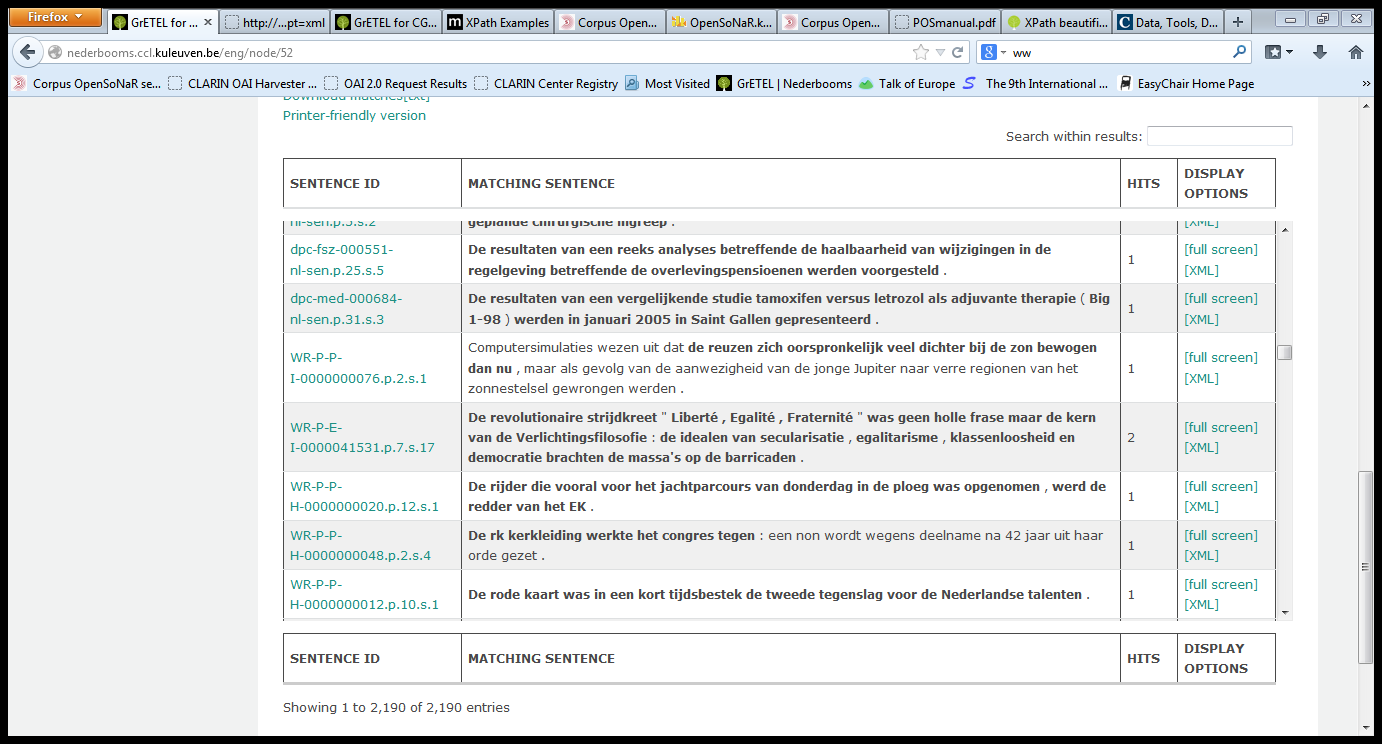 Return Page
273
De man zwom
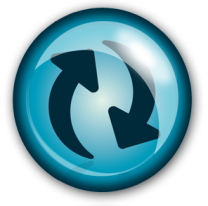 Return Page
274
De man heeft gezwommen
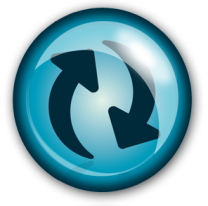 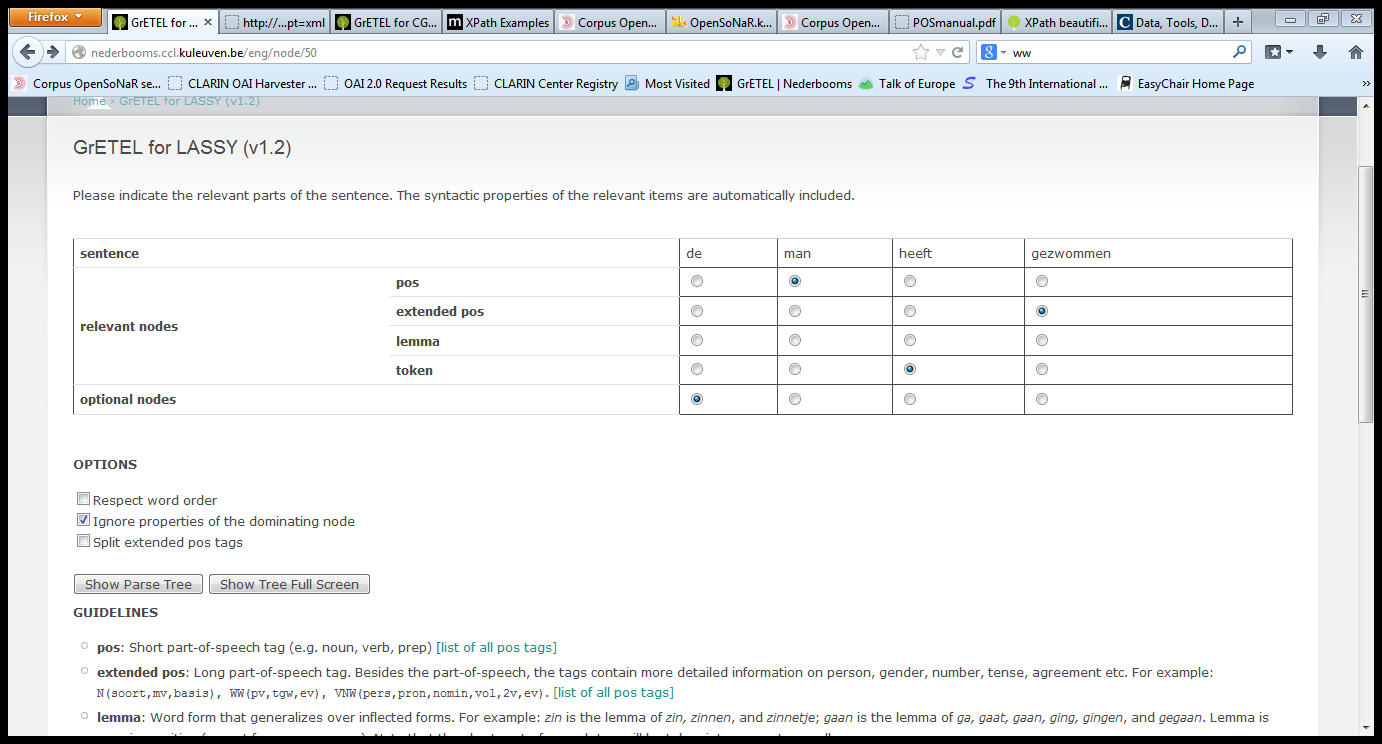 Return Page
275
De man heeft gezwommen
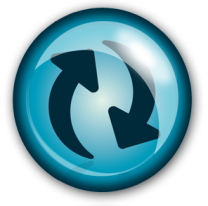 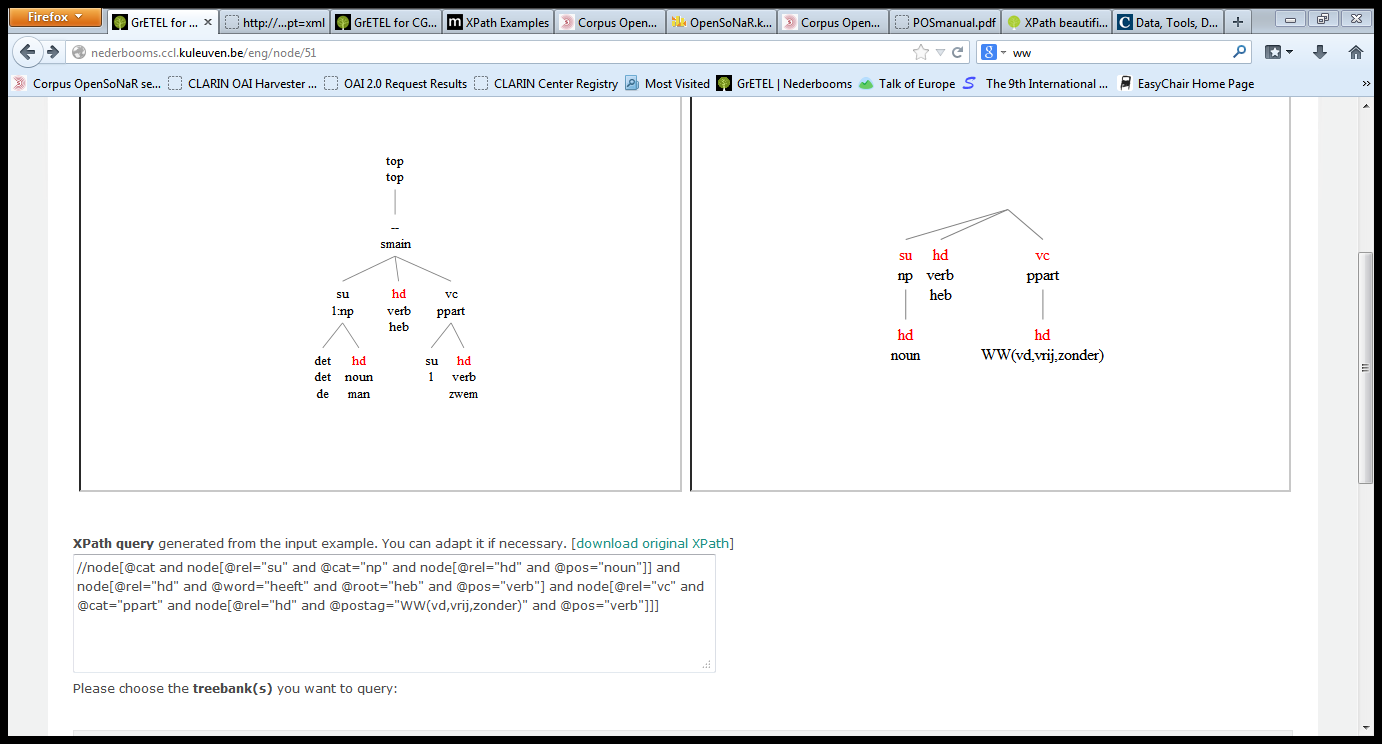 Return Page
276
De man heeft gezwommen
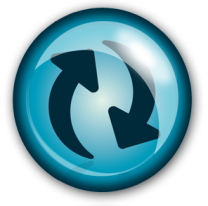 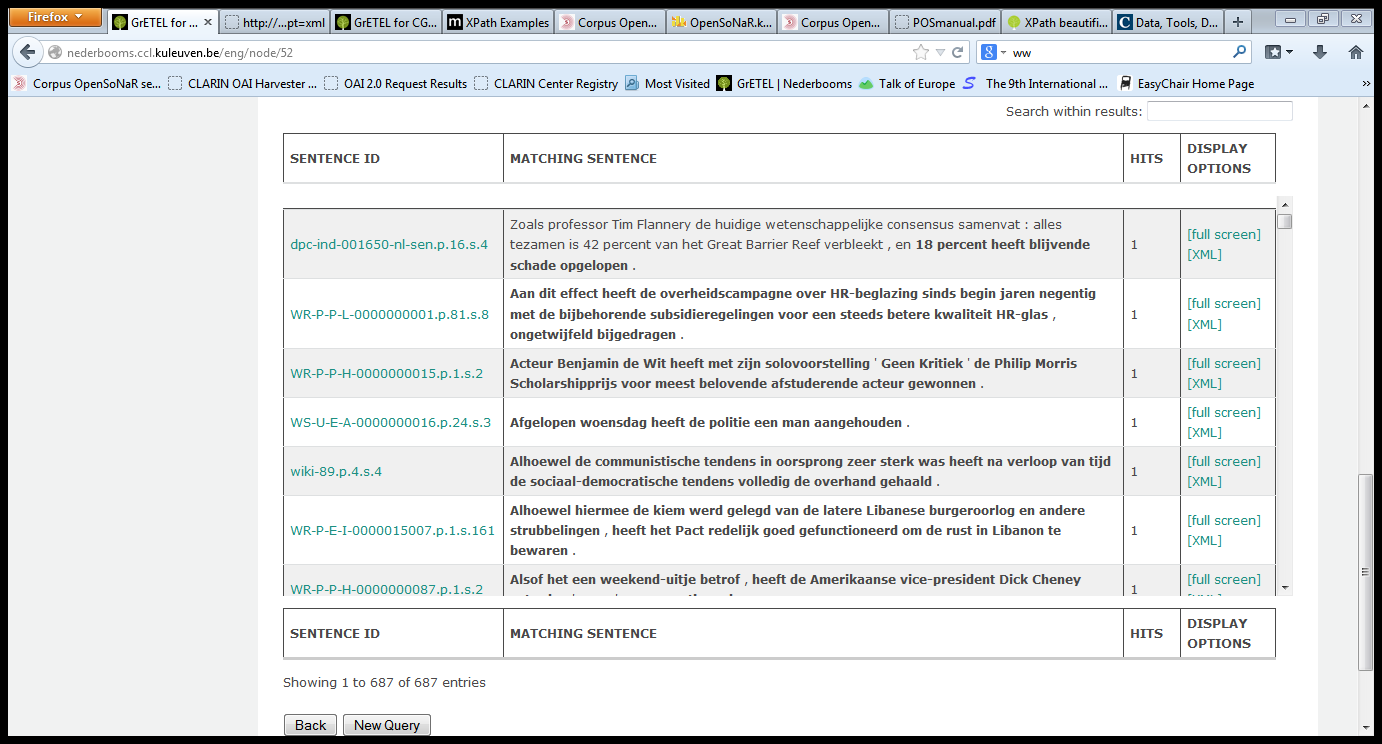 Return Page
277
De man heeft gezwommen
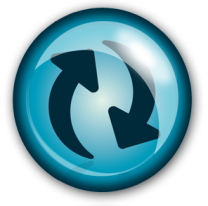 Return Page
278
De man is Gekomen
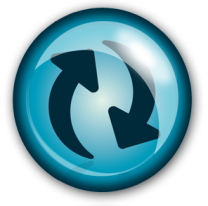 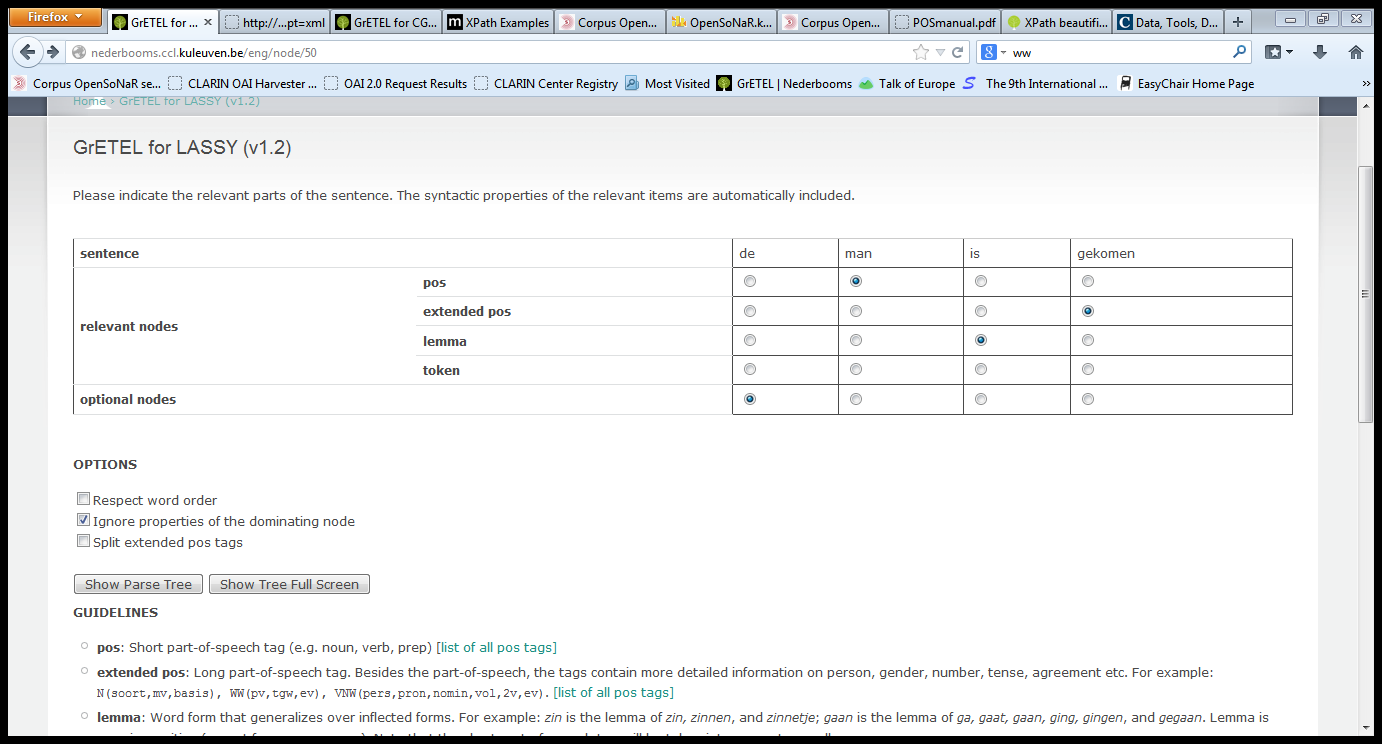 Return Page
279
De man is Gekomen
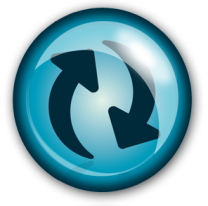 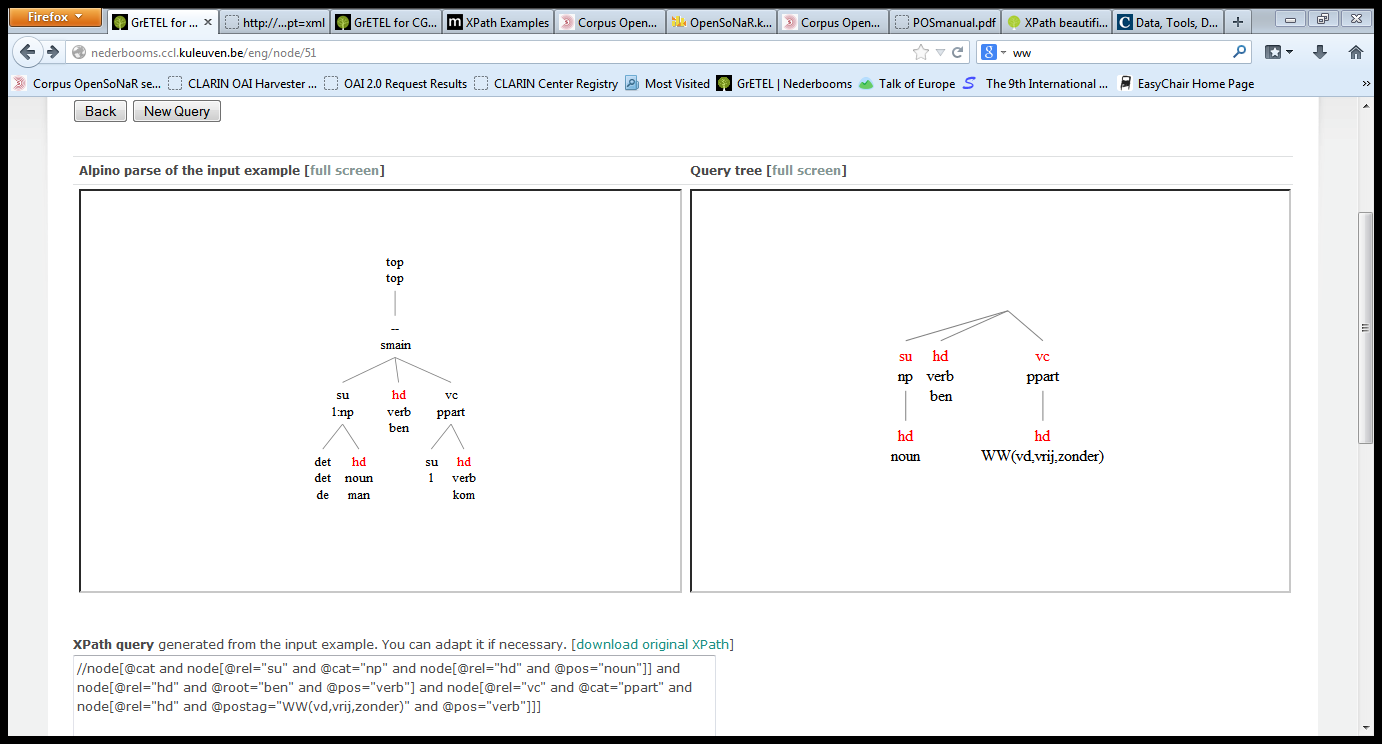 Return Page
280
De man is Gekomen
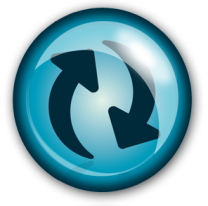 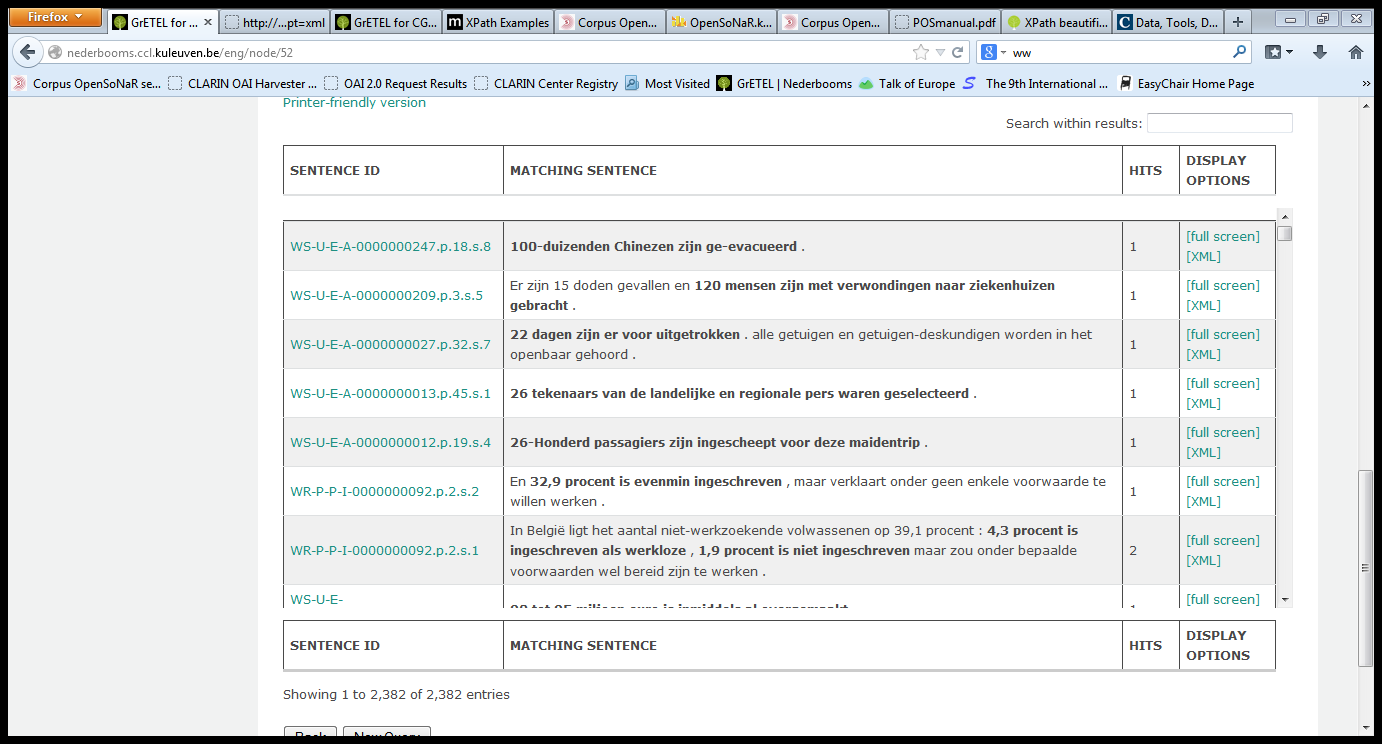 Return Page
281
De man is Gekomen
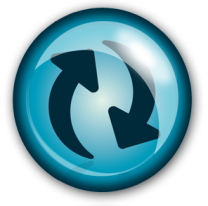 Return Page
282
Jolien’s examples
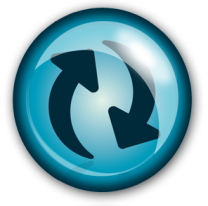 Ik heb de band lek : 3
Ik heb het water nodig: 3
283
Ik heb de band lek
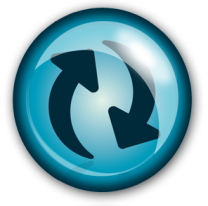 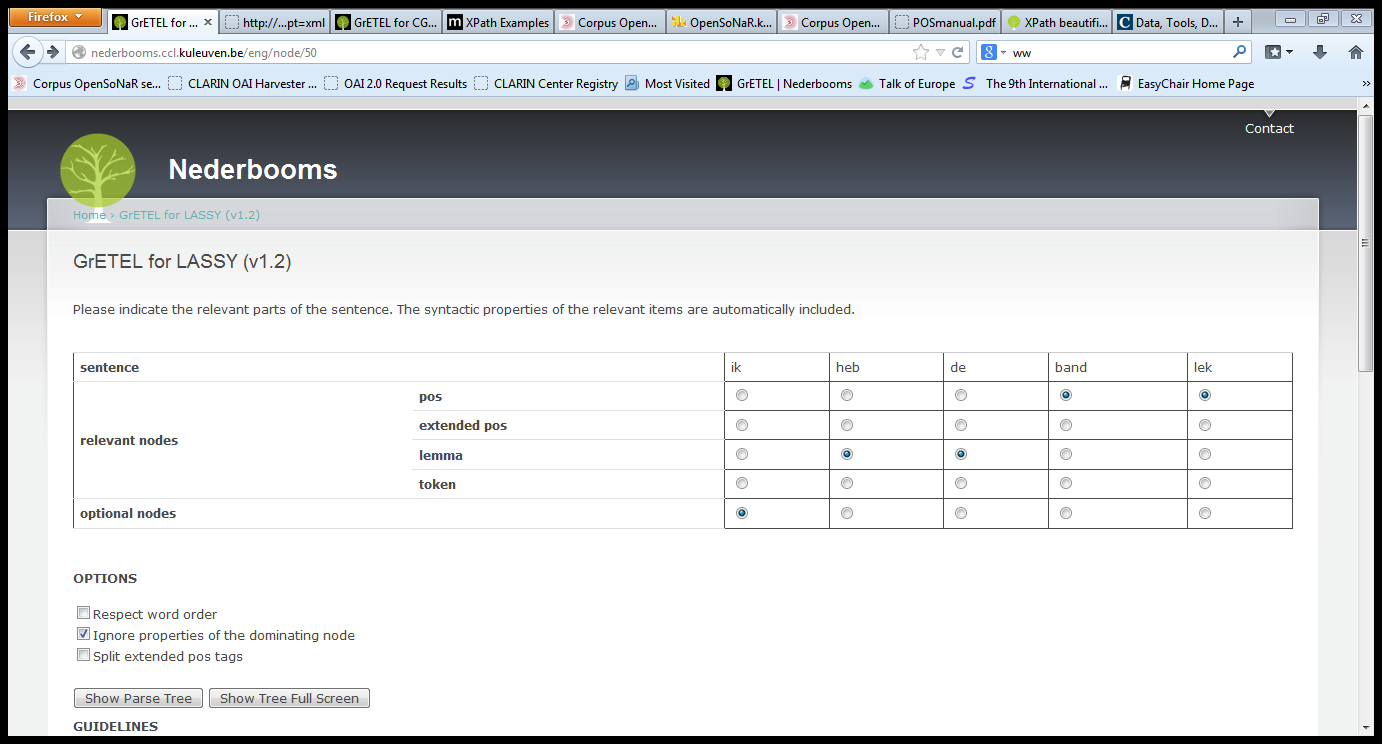 Return Page
284
Ik heb de band lek
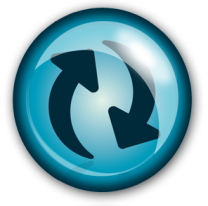 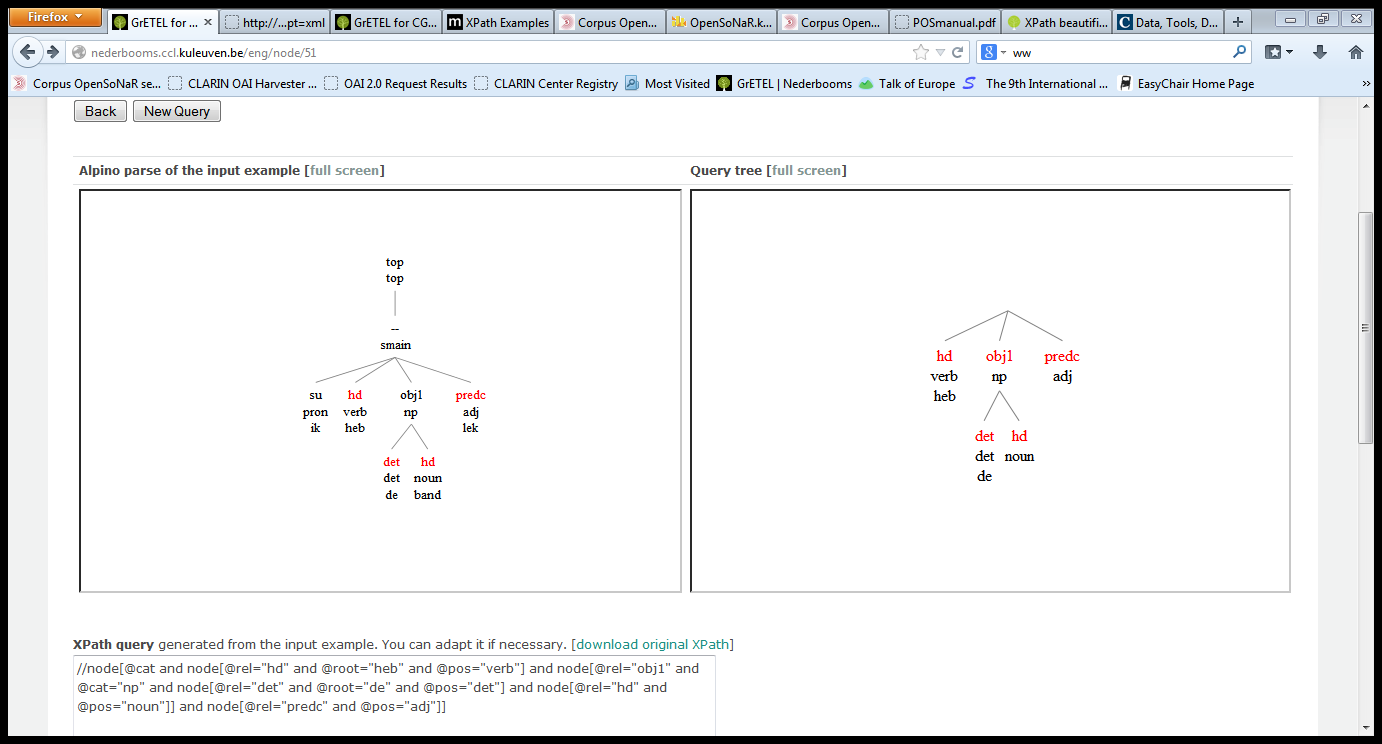 Return Page
285
Ik heb de band lek
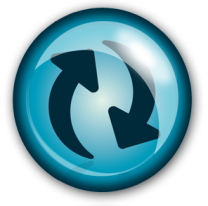 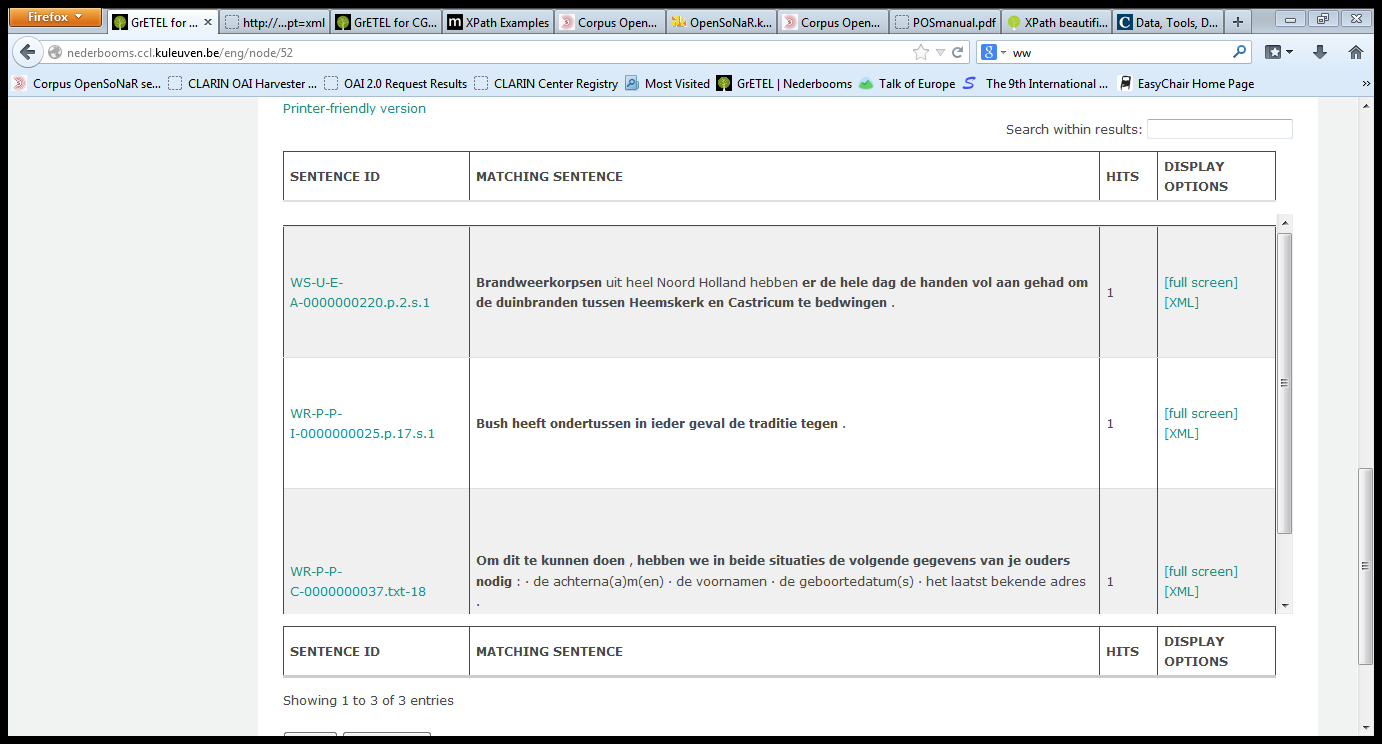 Return Page
286
Ik heb de band lek
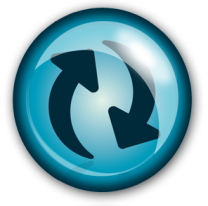 `definite determiner’ is difficult to express in CGN/LASSY Pos-tag set
Easy to find examples with de
There are not many
And they all lack a crucial property: de is interpreted as bound by the subject
287
Ik heb het water nodig
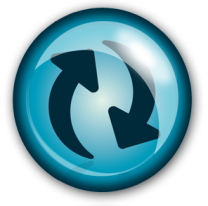 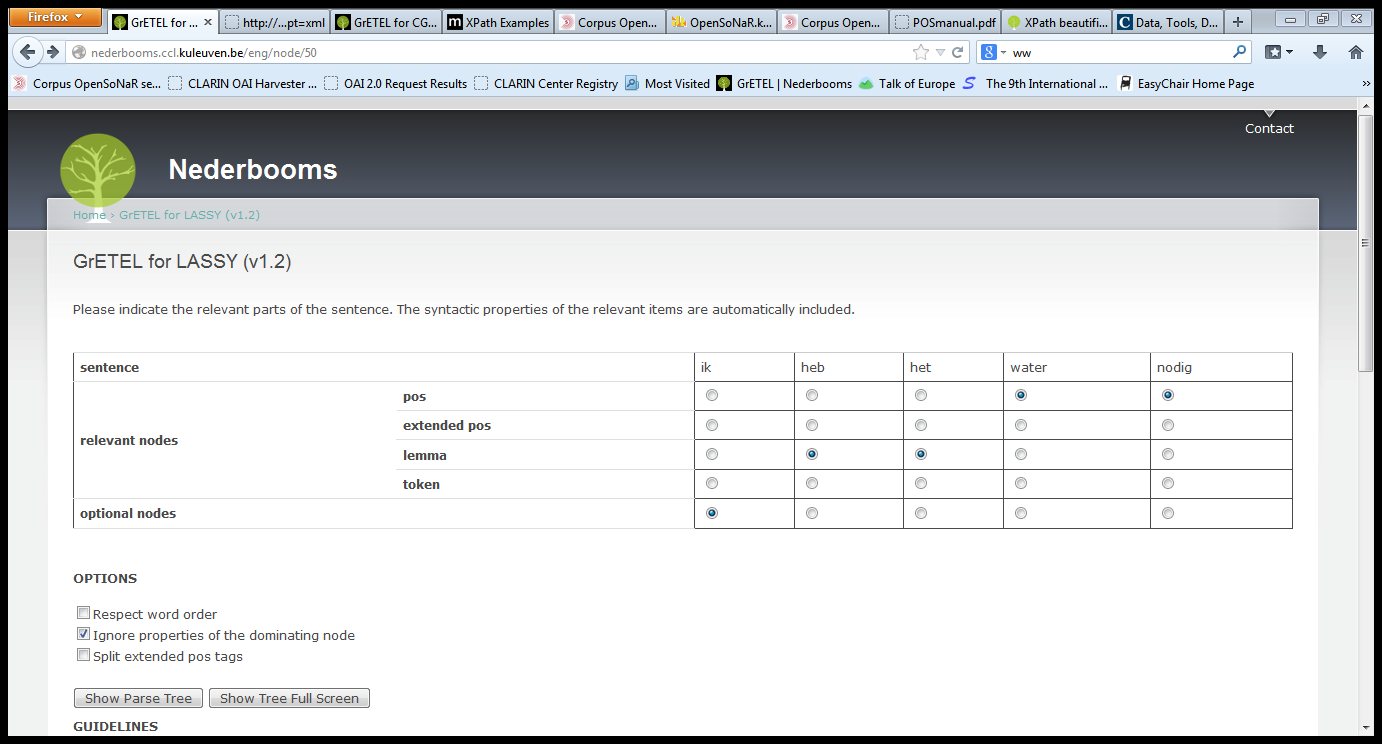 Return Page
288
Ik heb het water nodig
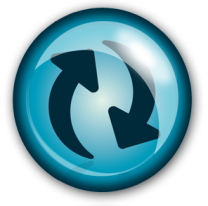 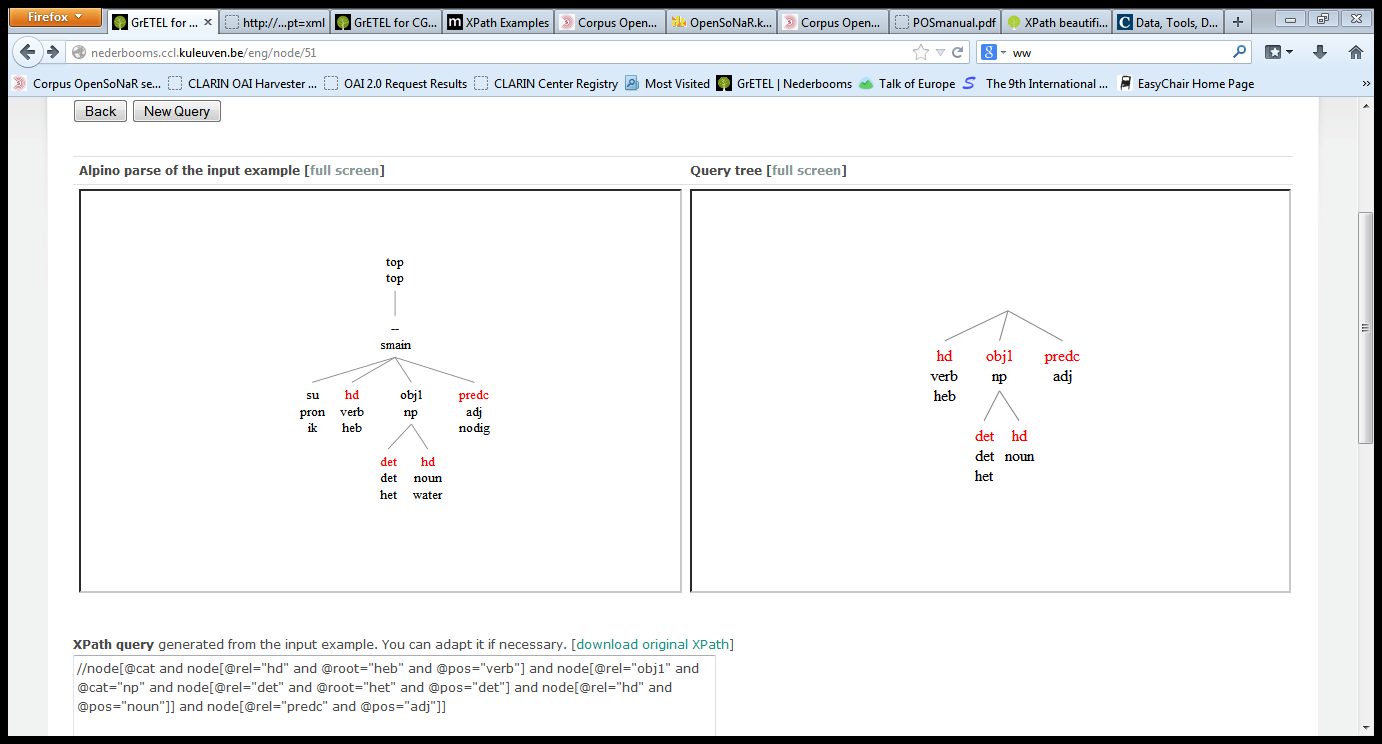 Return Page
289
Ik heb het water nodig
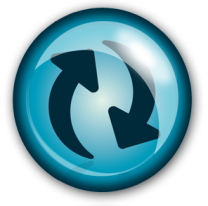 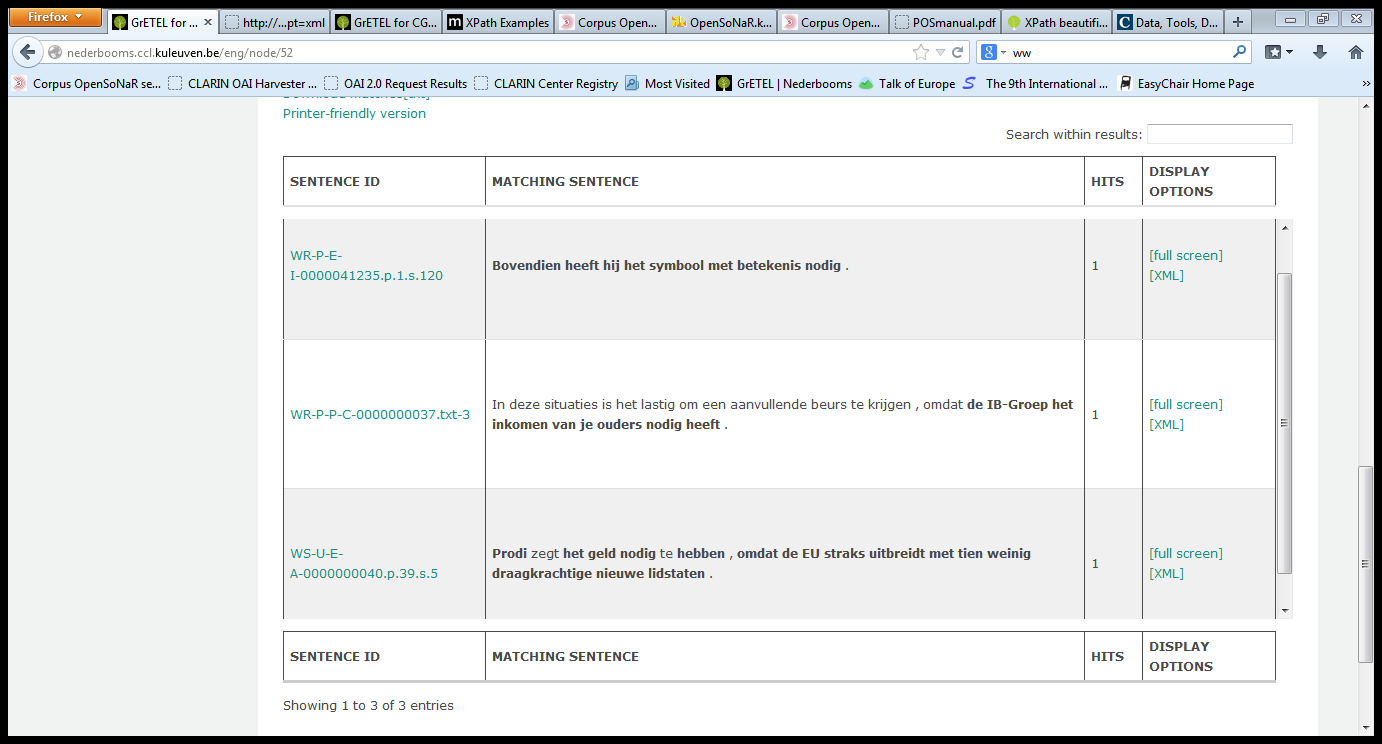 Return Page
290
Ik heb het water nodig
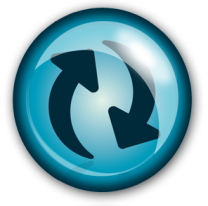 Return Page
291
CLARIN-NLMorpho-syntactic search
292
CLARIN-NLMorpho-syntactic search
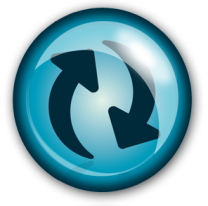 And more: INL corpora, Typological Database System, …
293